Calculus
W 8 February 2012
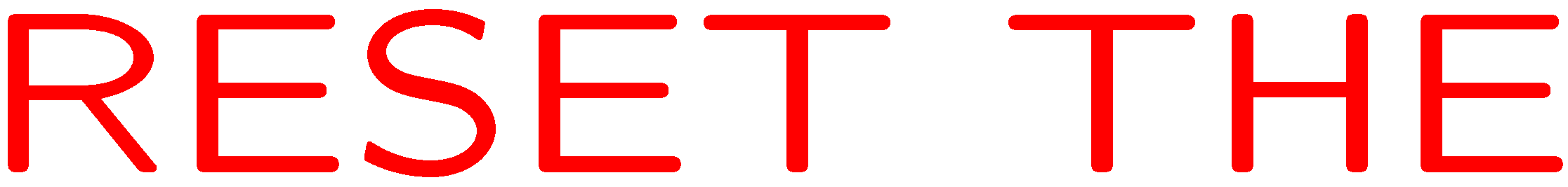 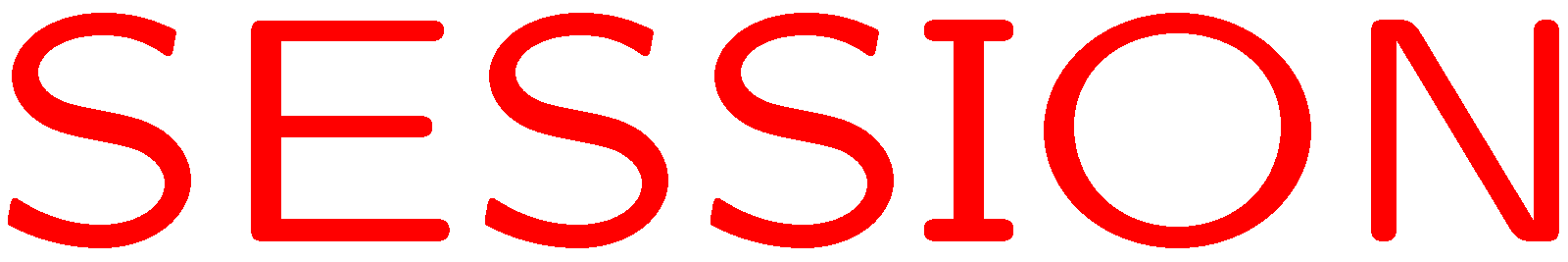 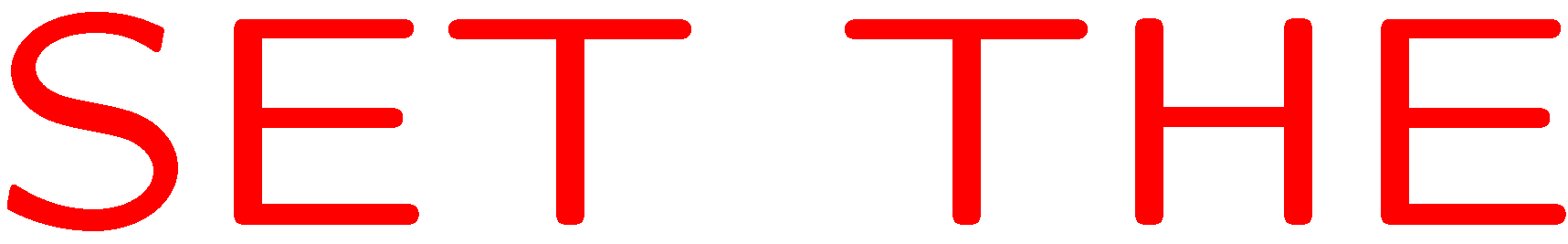 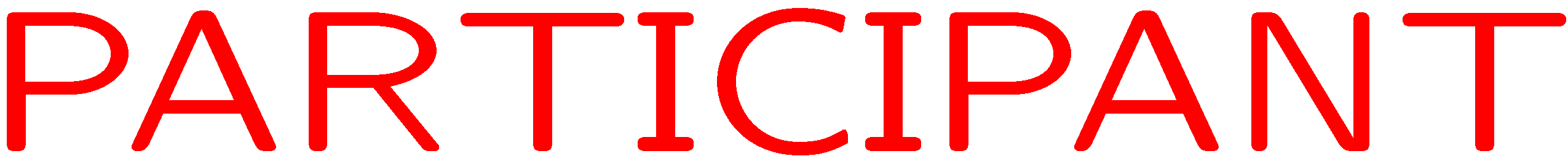 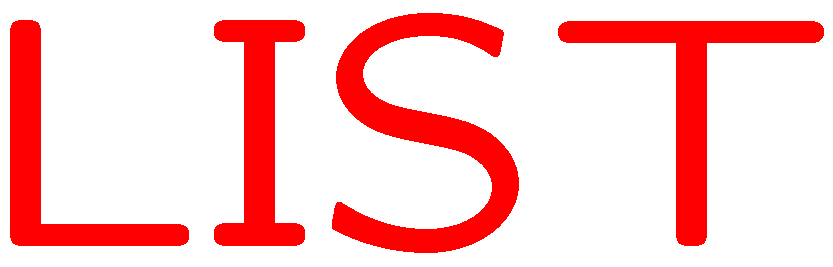 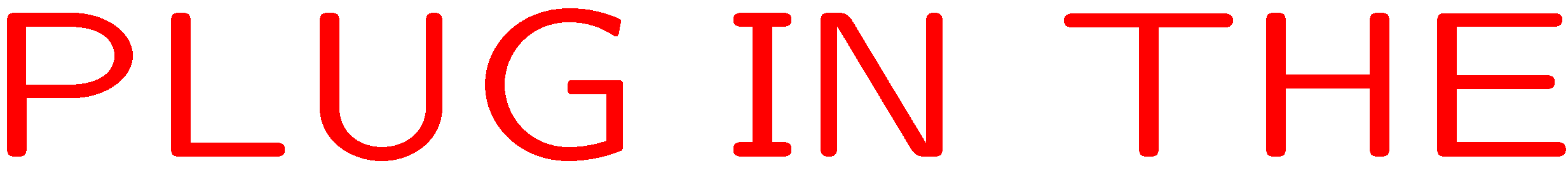 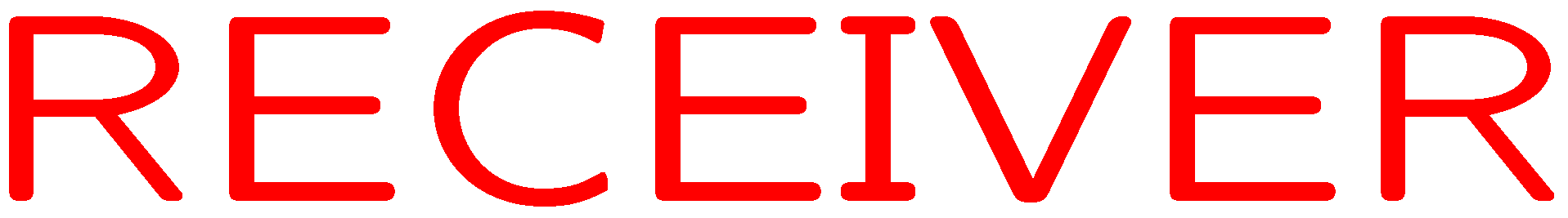 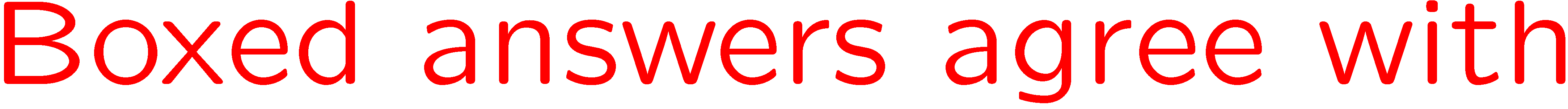 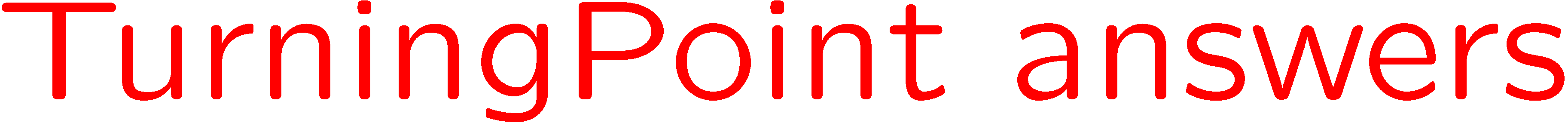 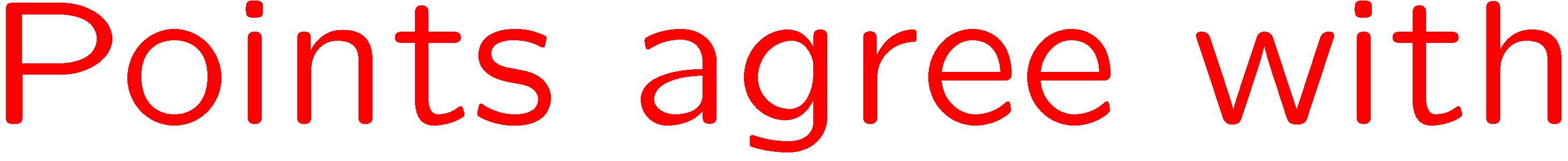 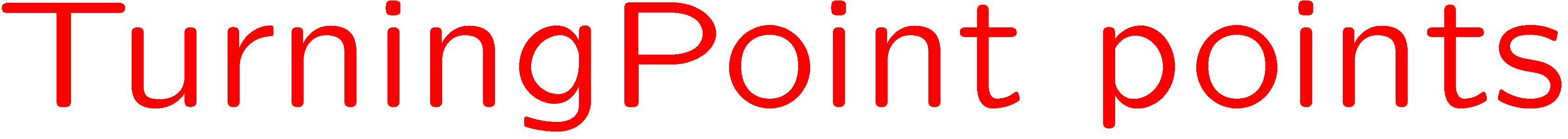 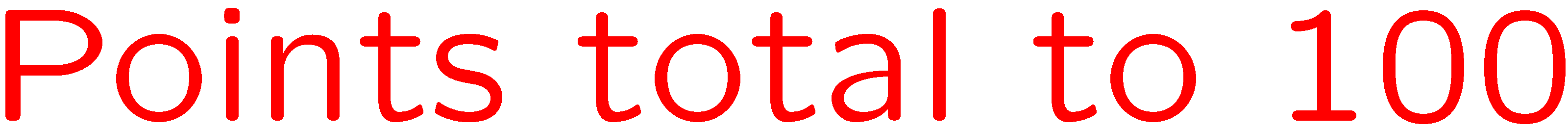 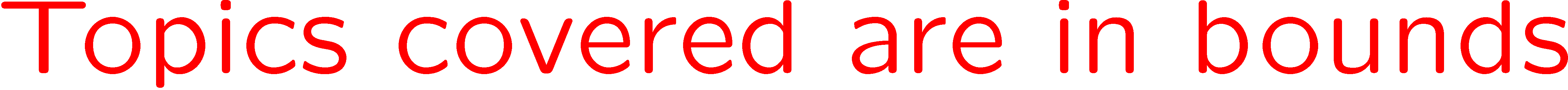 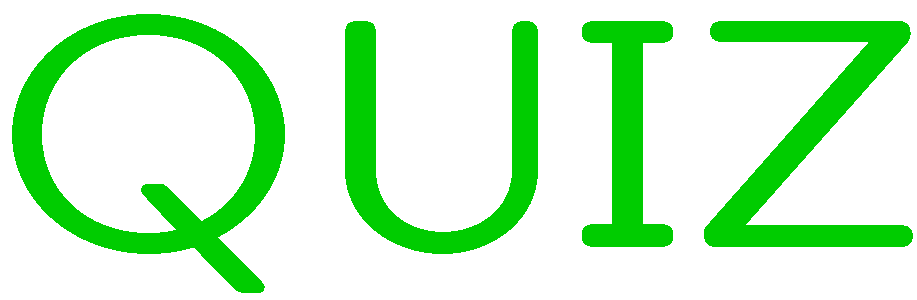 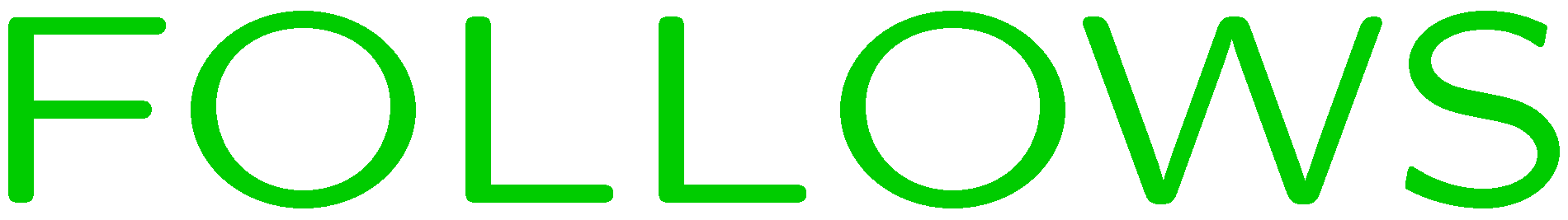 0 of 5
1+1=
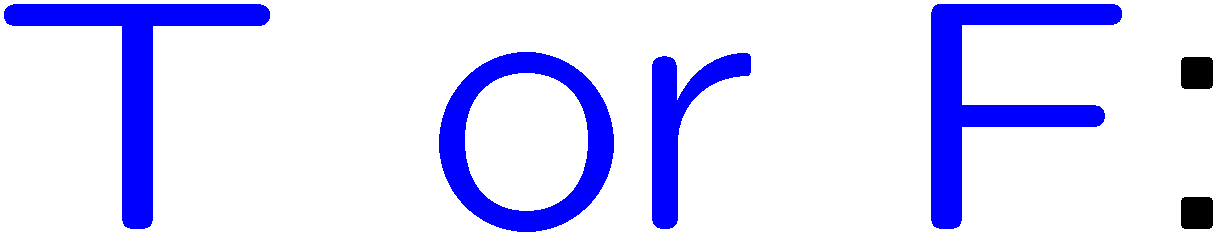 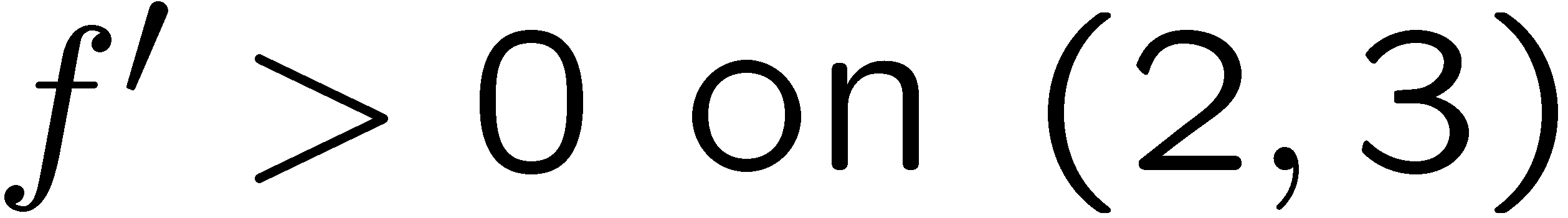 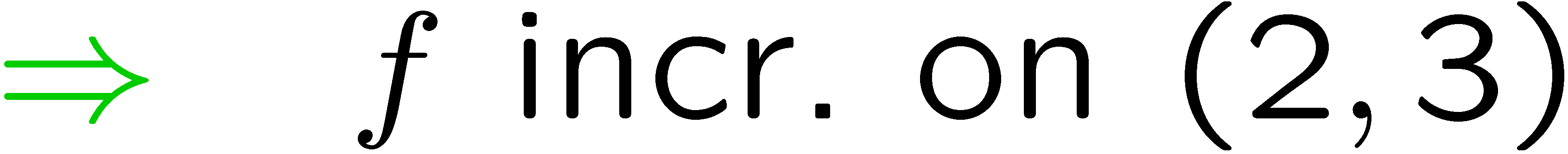 1
2
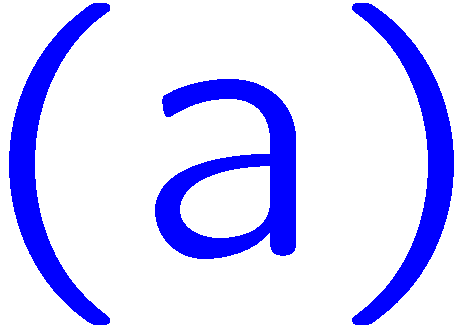 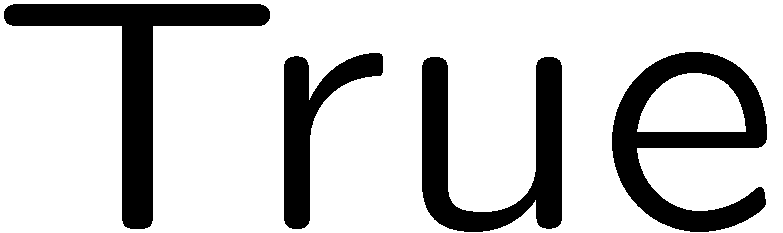 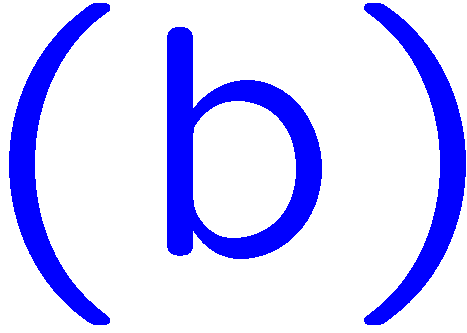 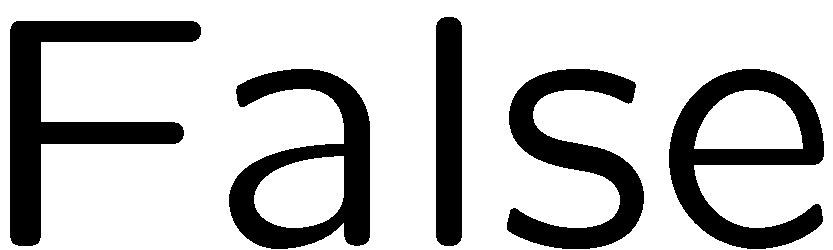 5
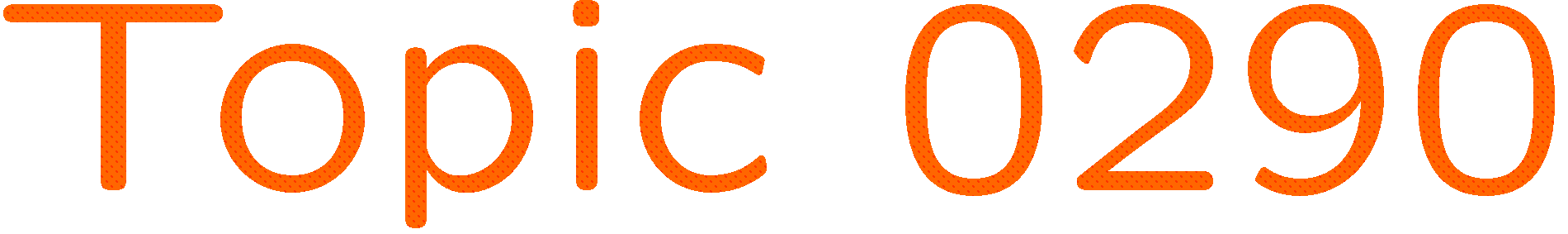 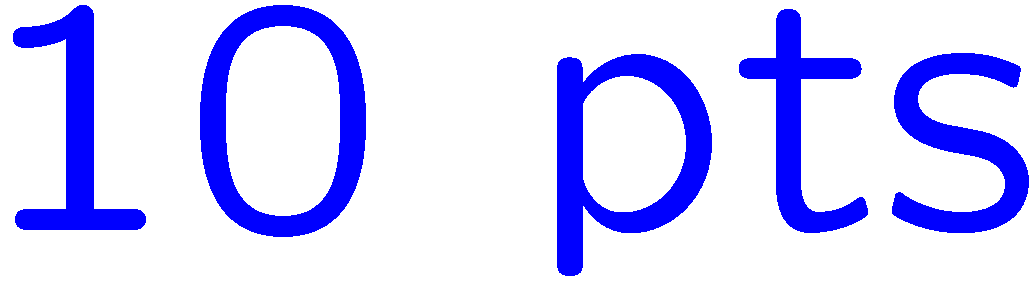 0 of 5
1+1=
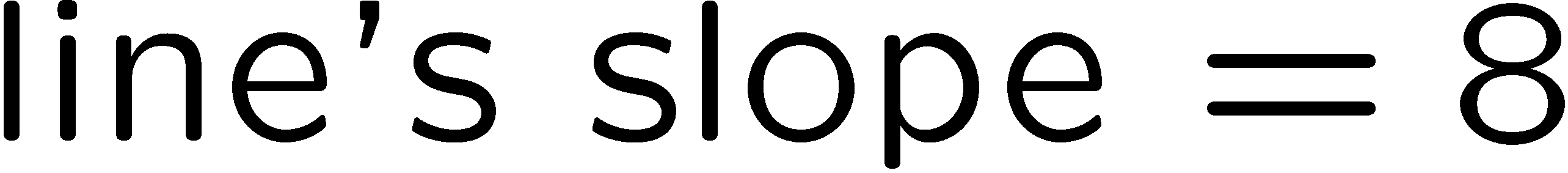 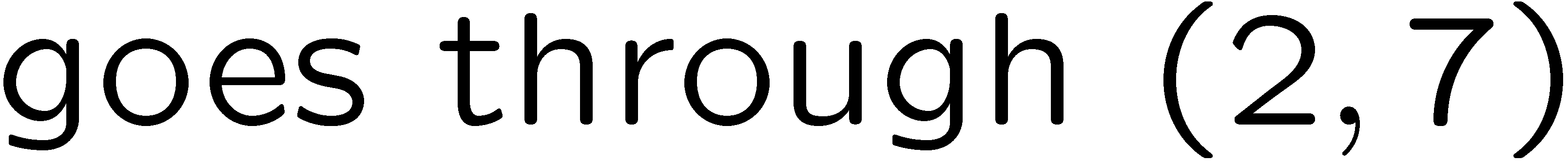 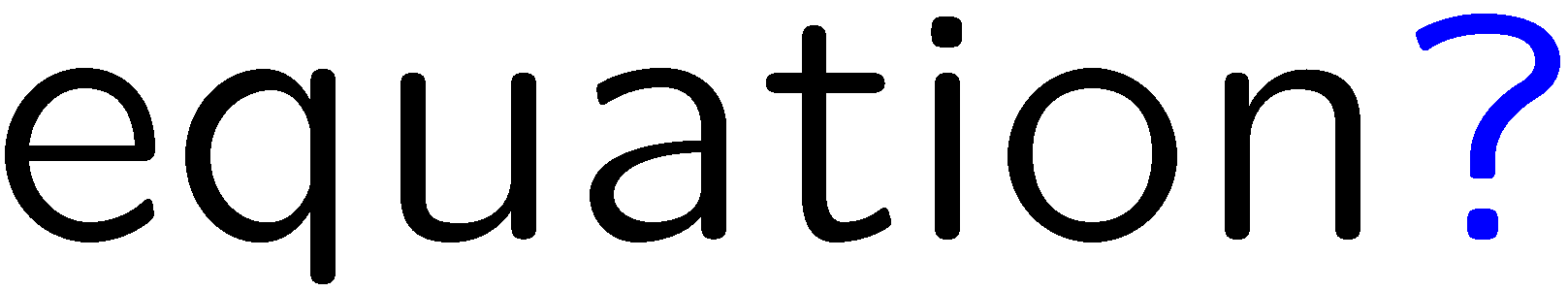 1
2
3
4
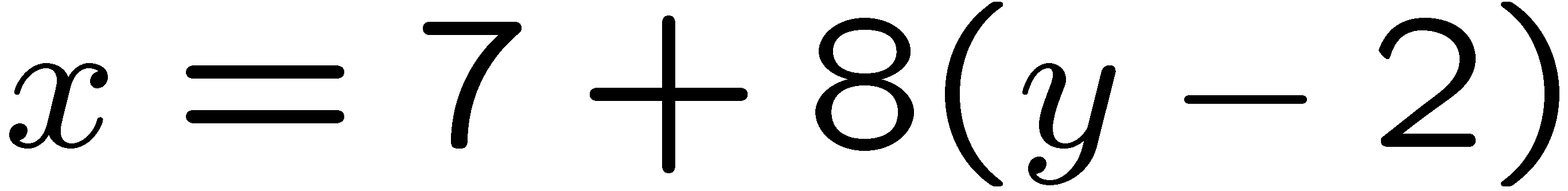 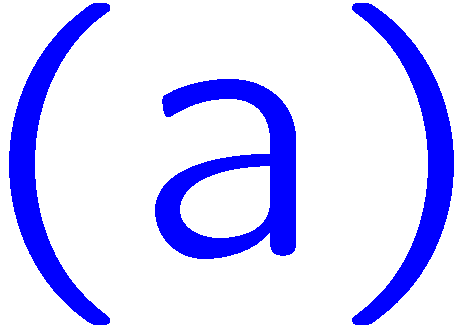 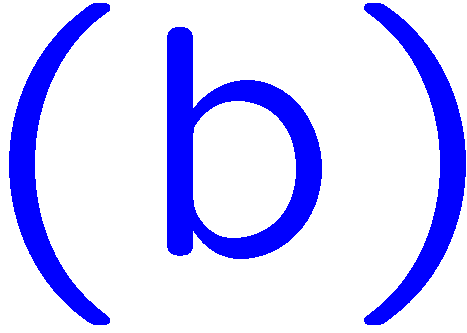 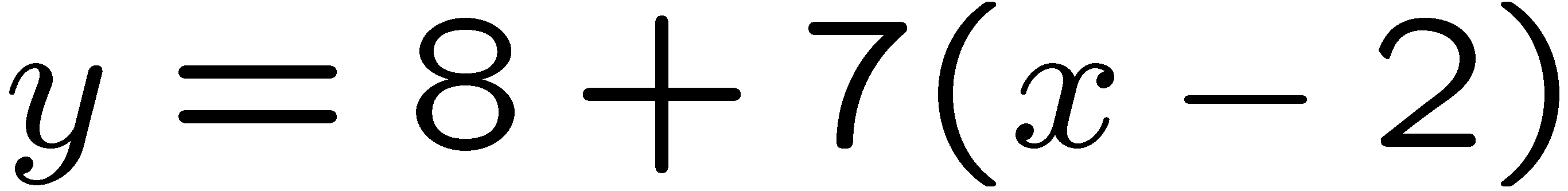 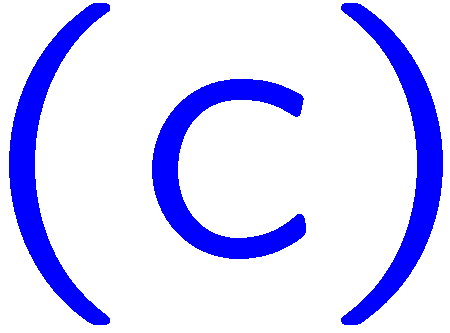 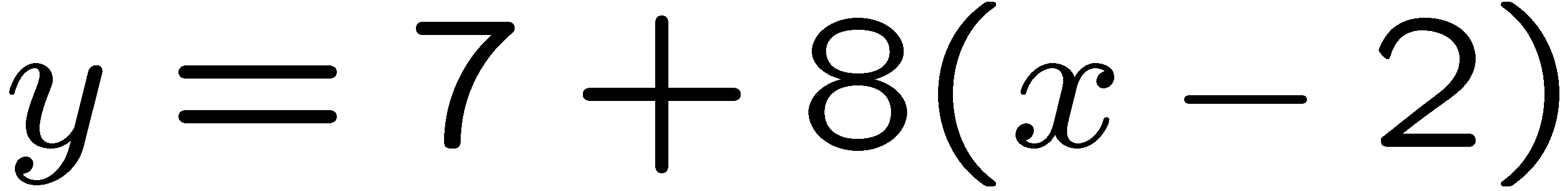 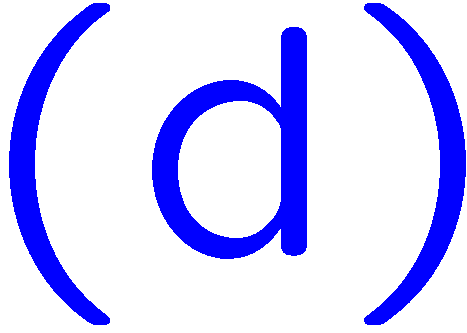 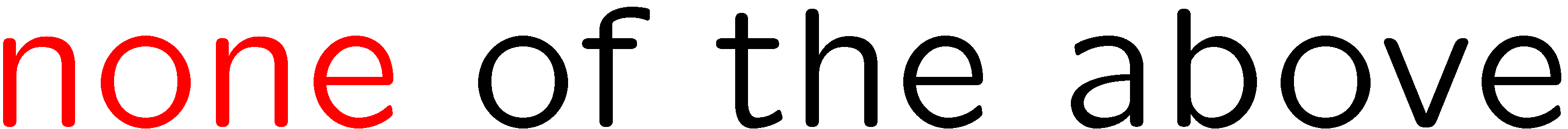 6
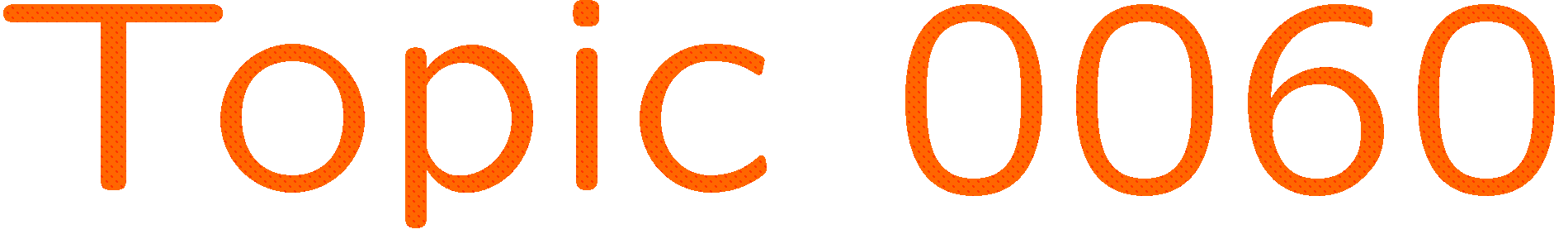 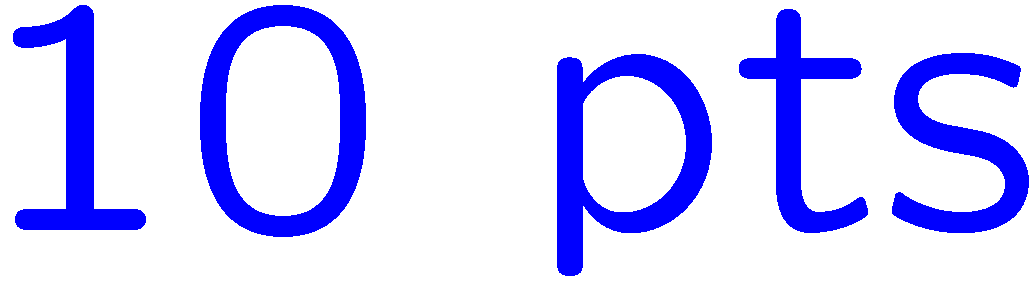 0 of 5
1+1=
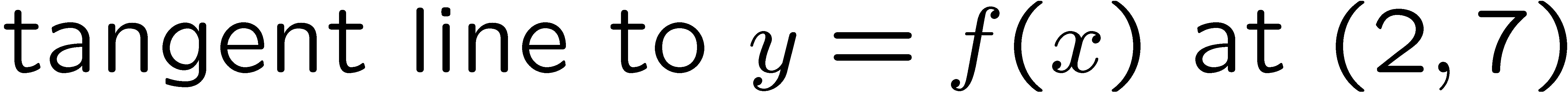 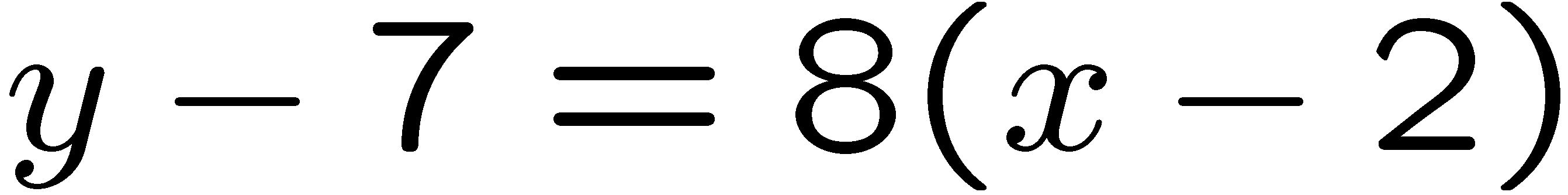 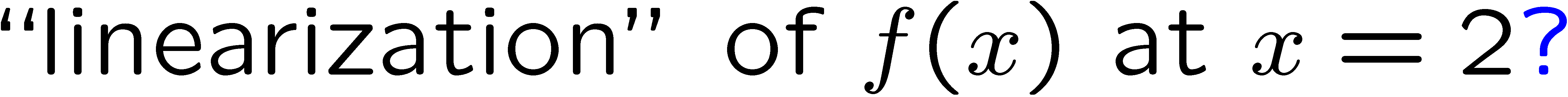 1
2
3
4
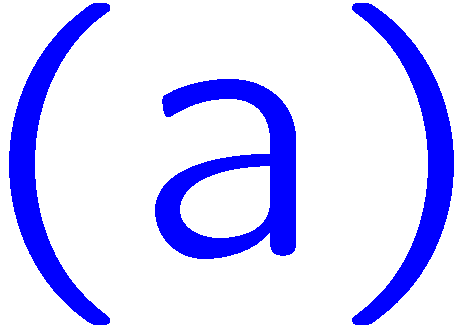 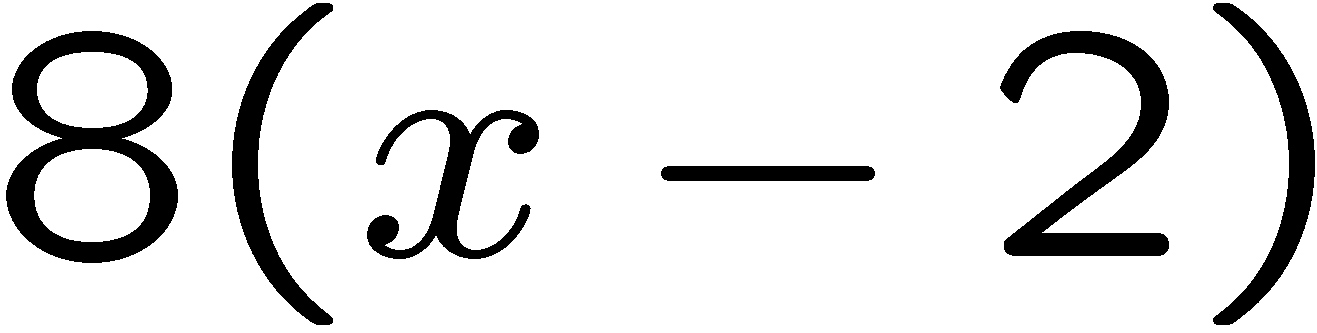 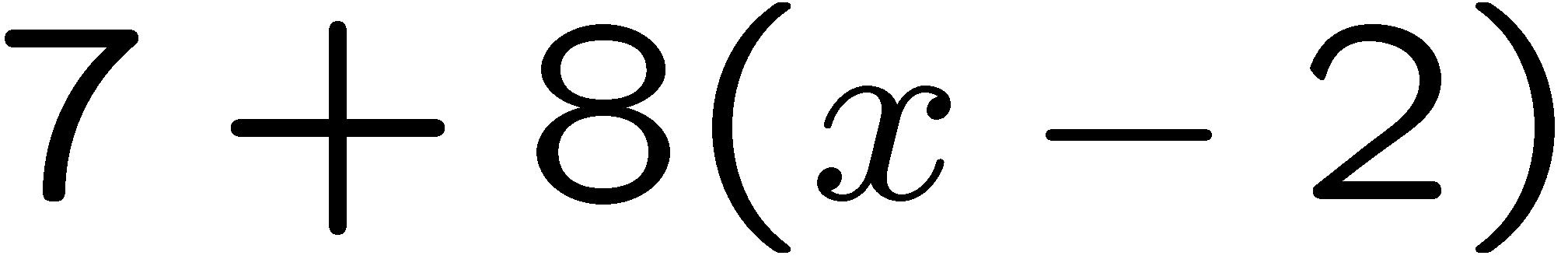 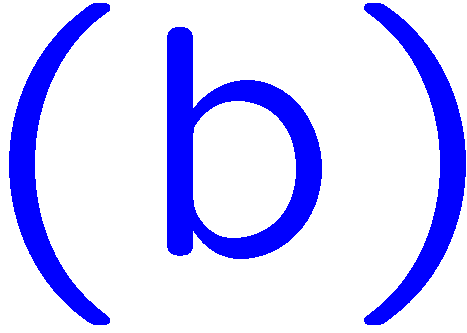 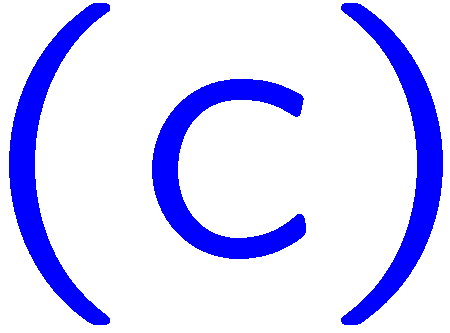 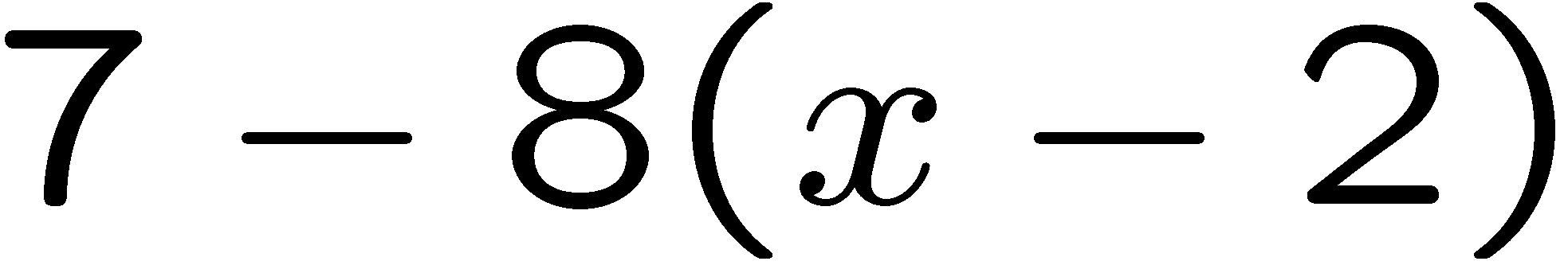 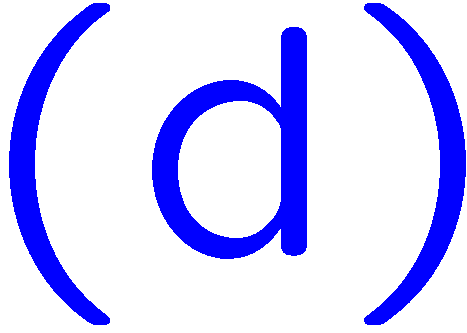 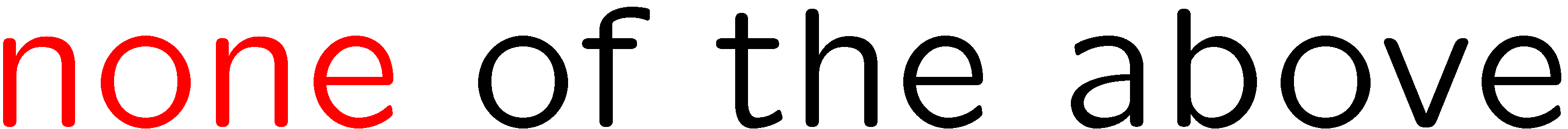 7
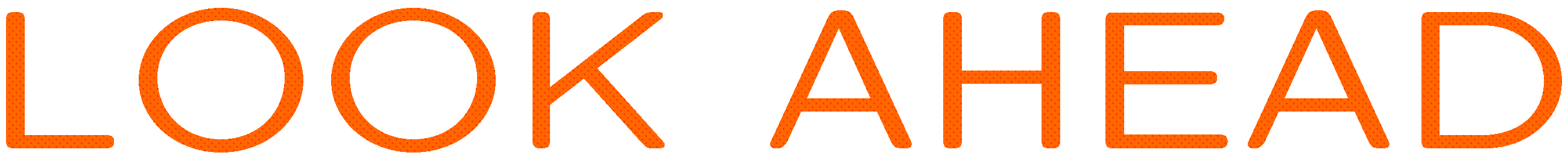 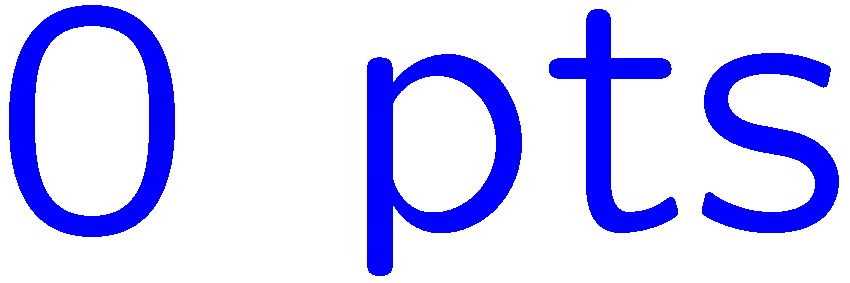 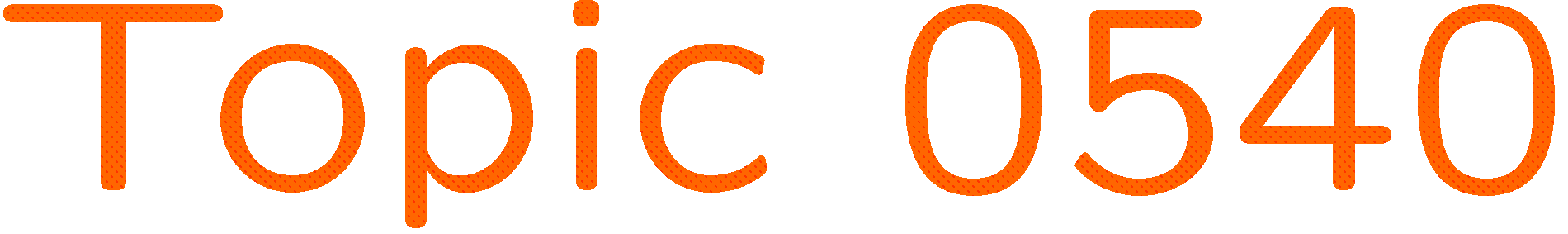 0 of 5
1+1=
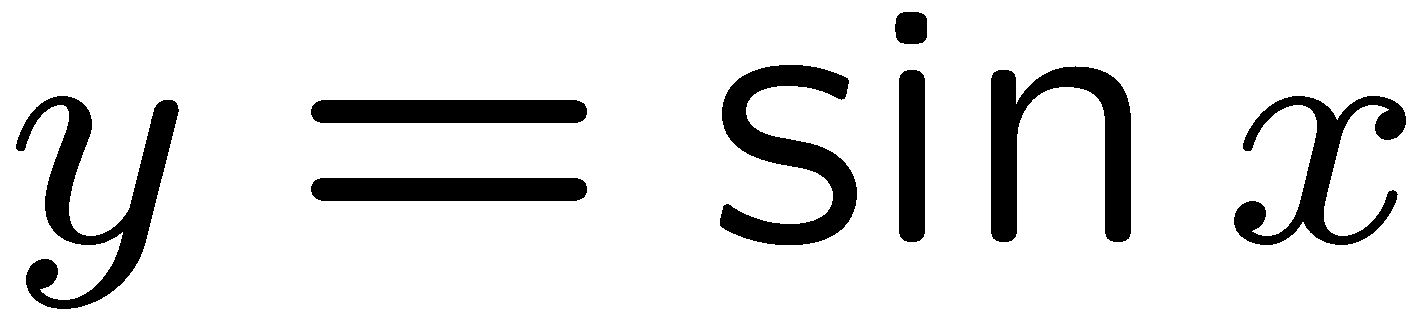 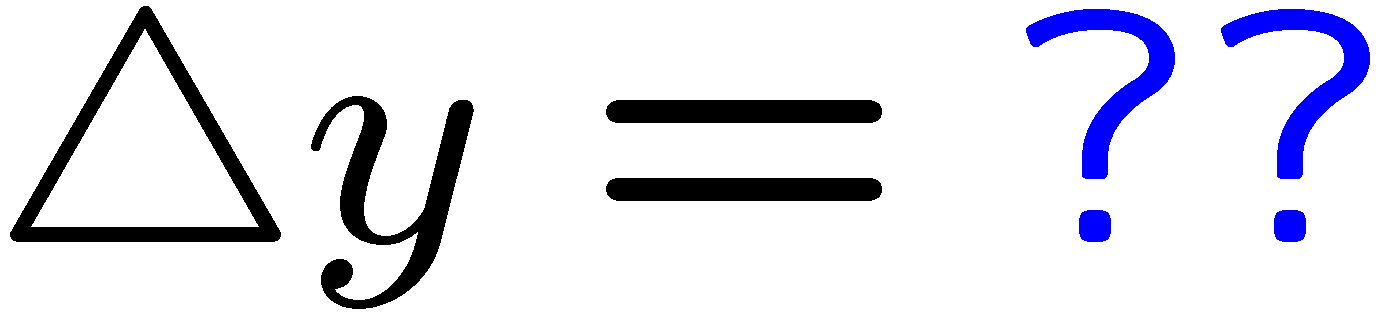 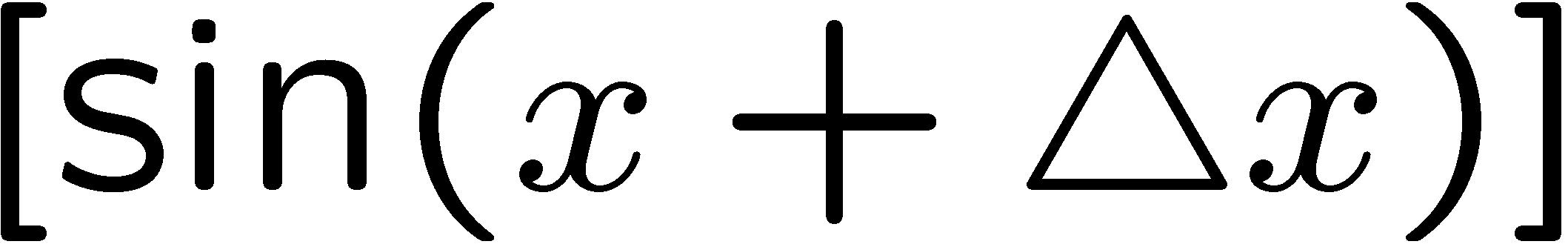 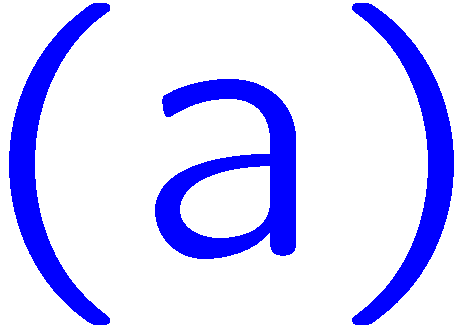 1
2
3
4
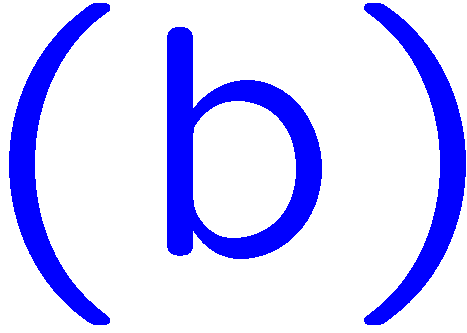 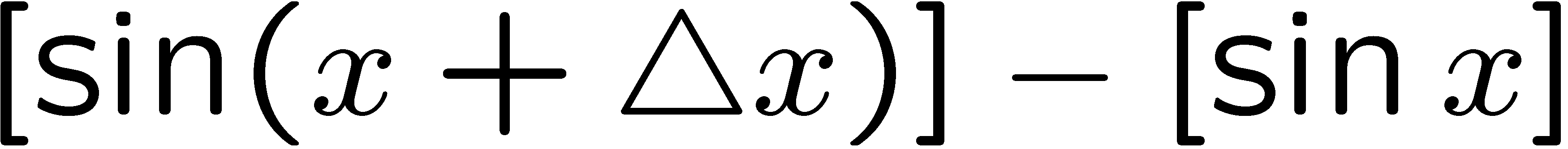 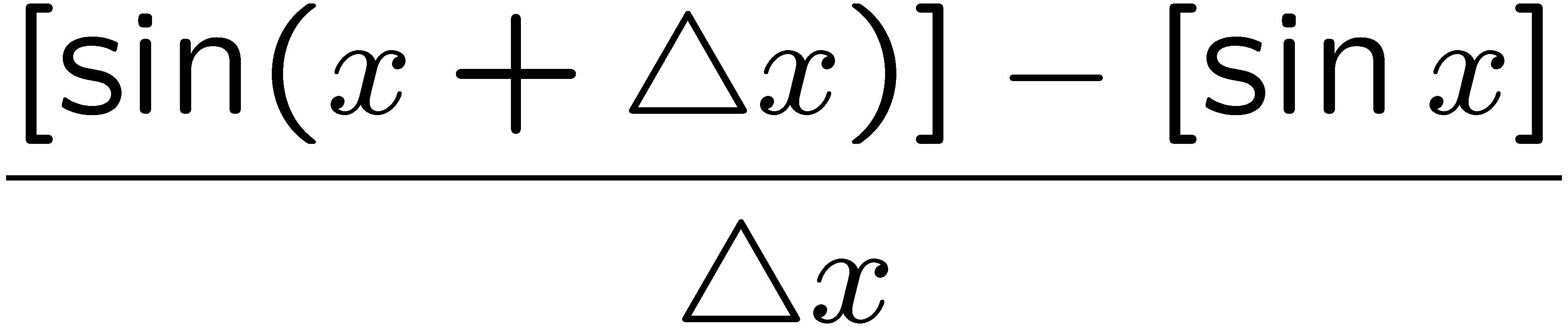 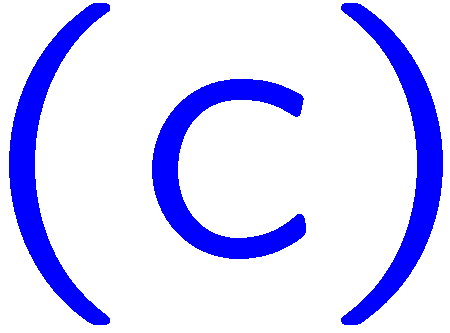 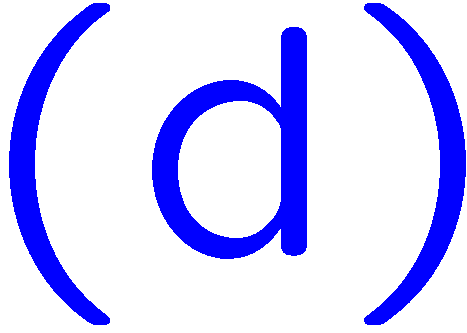 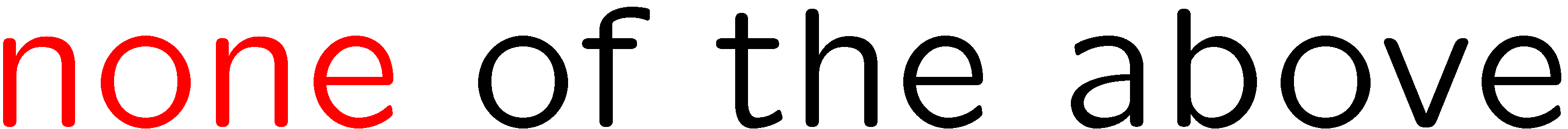 8
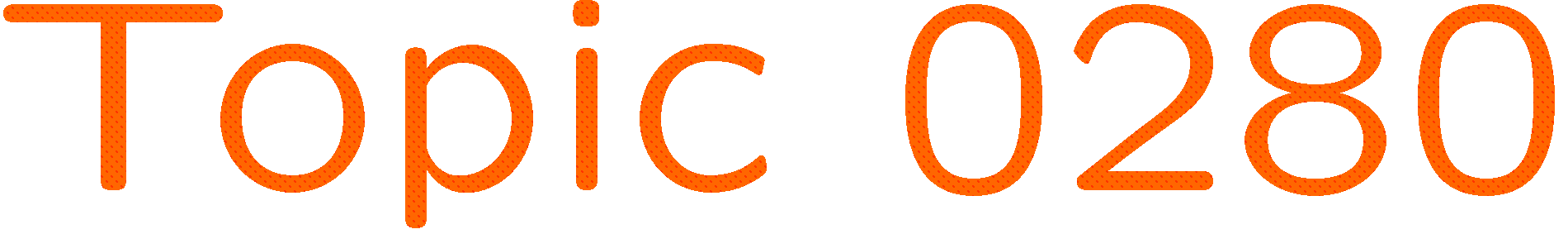 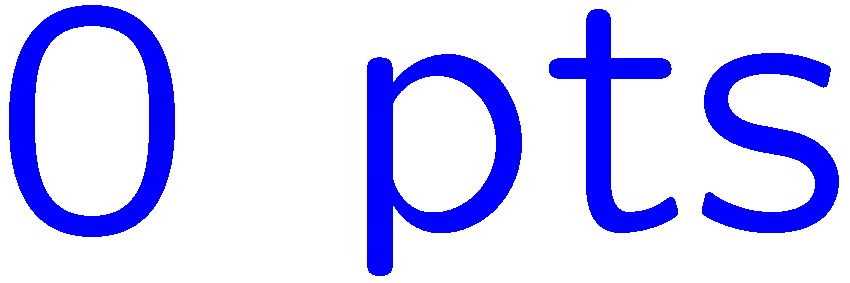 0 of 5
1+1=
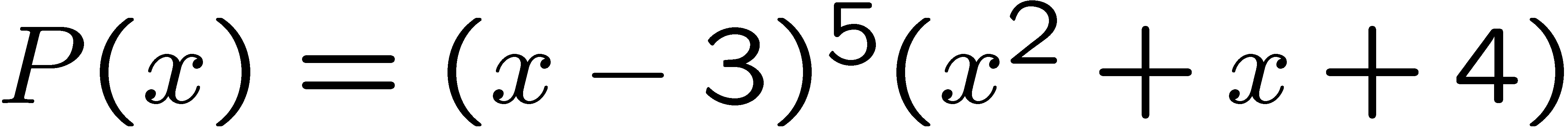 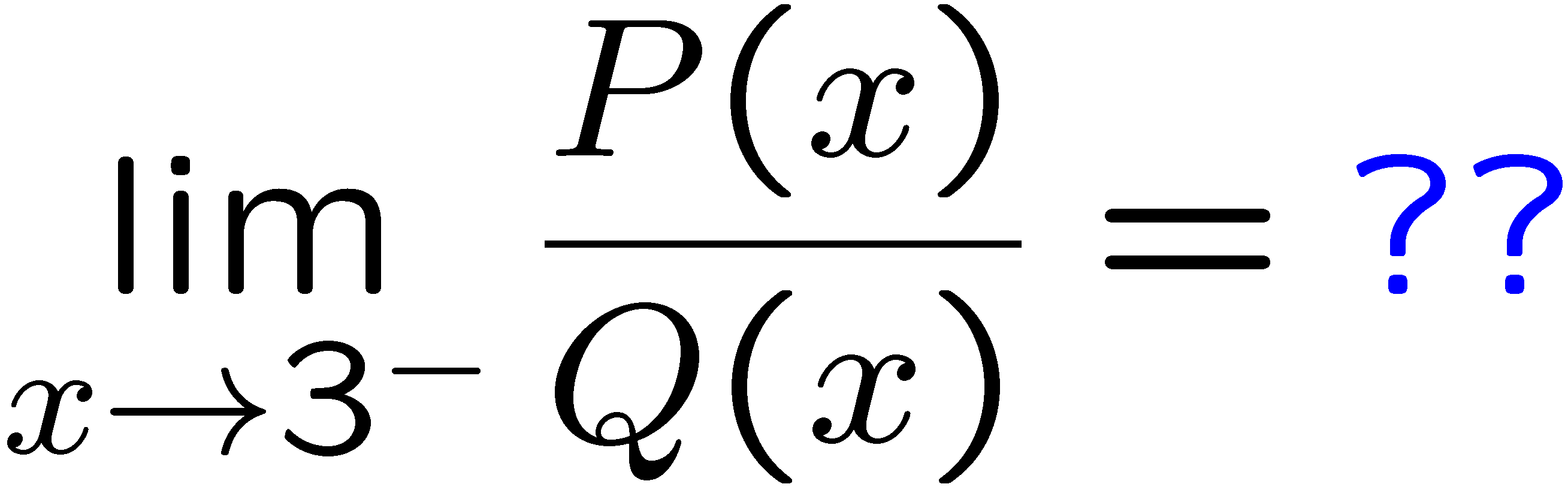 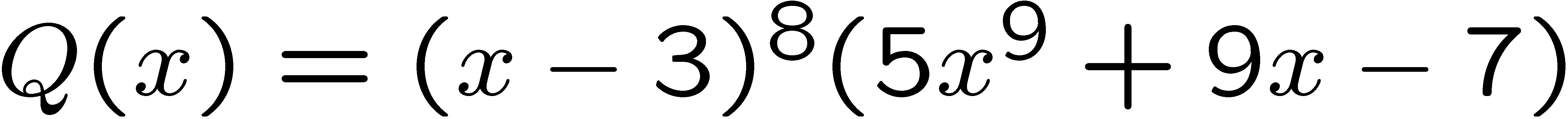 1
2
3
4
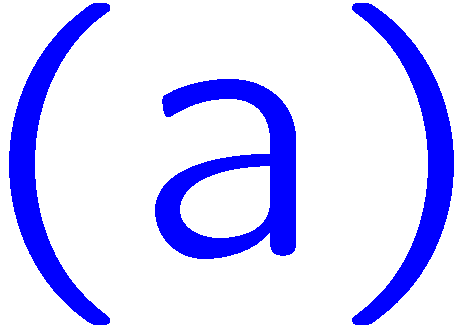 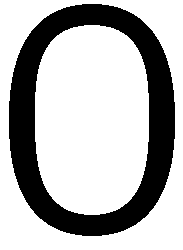 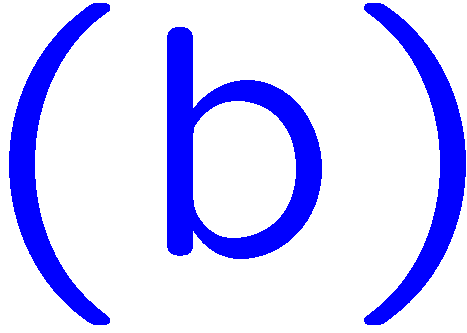 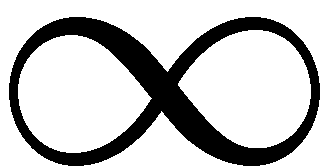 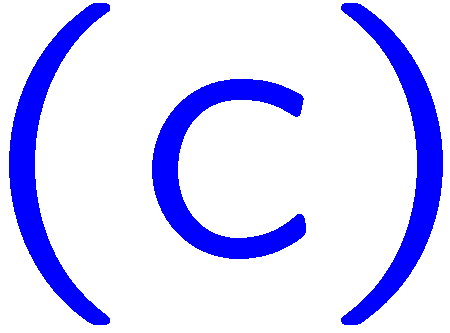 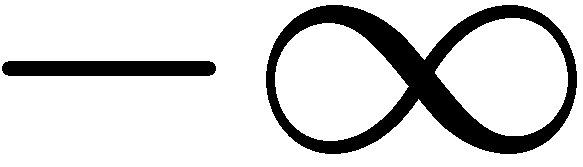 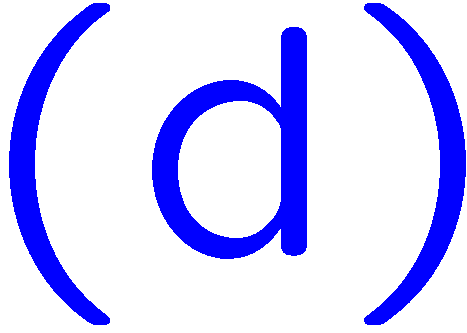 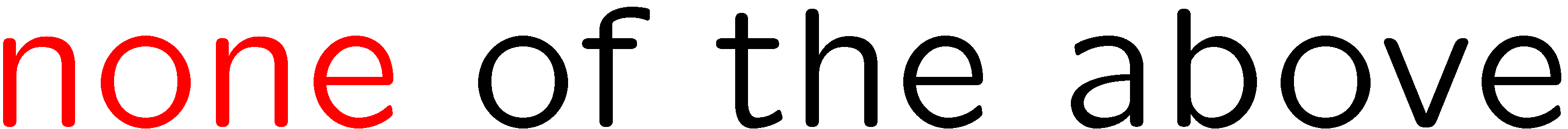 9
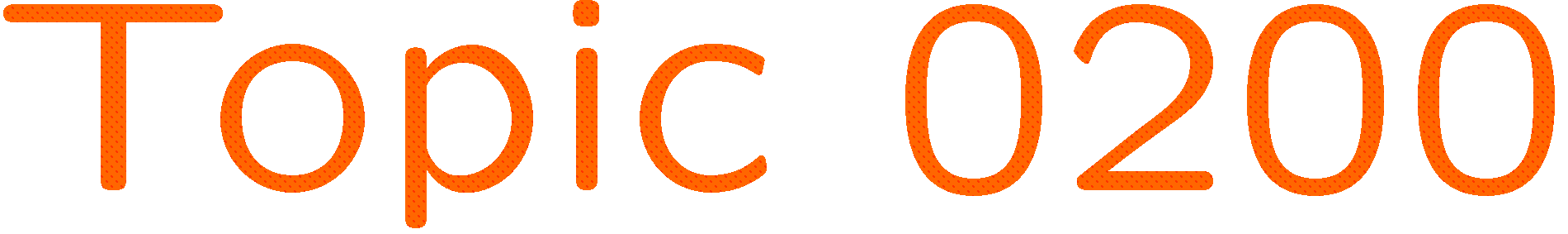 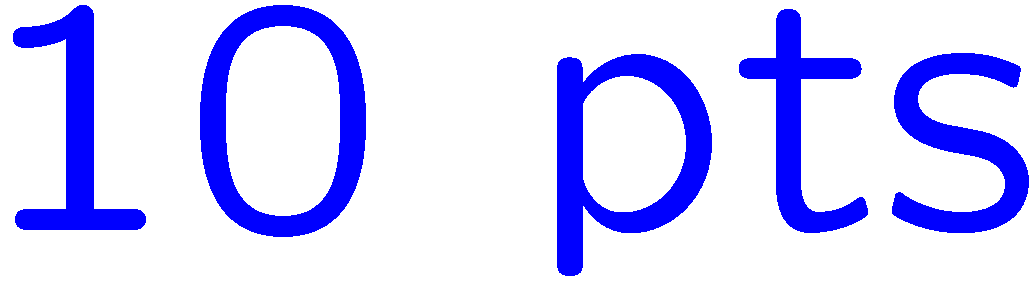 0 of 5
1+1=
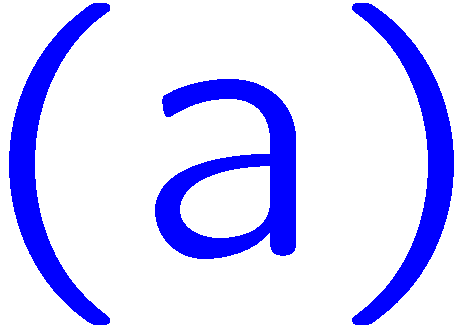 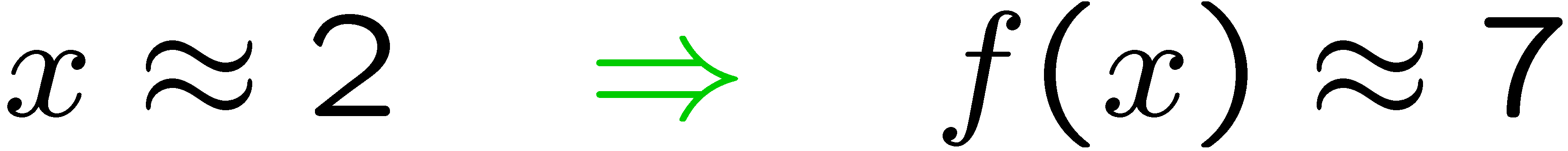 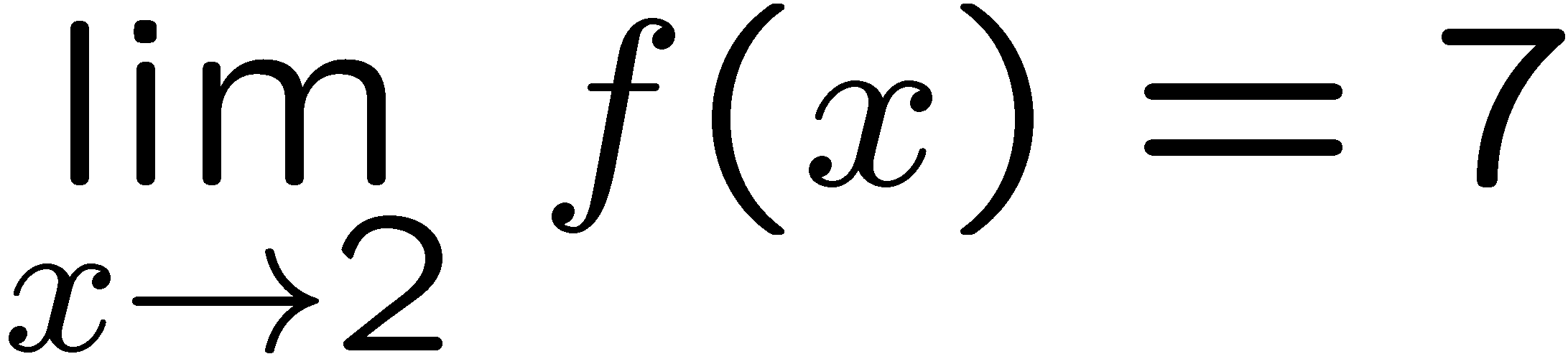 1
2
3
4
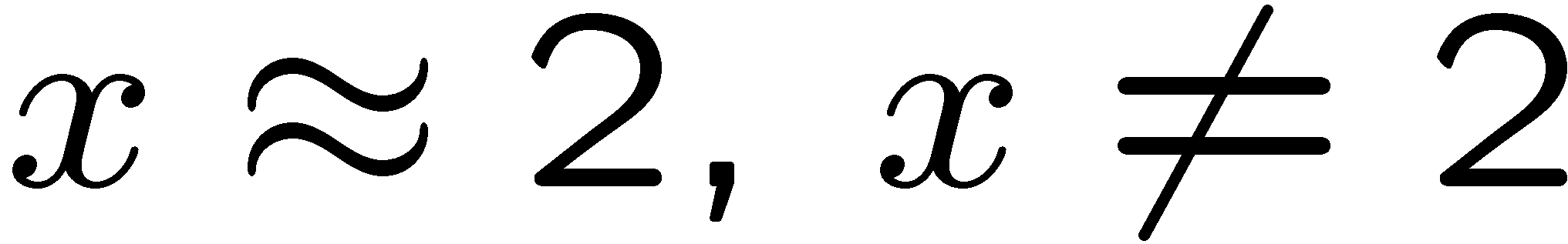 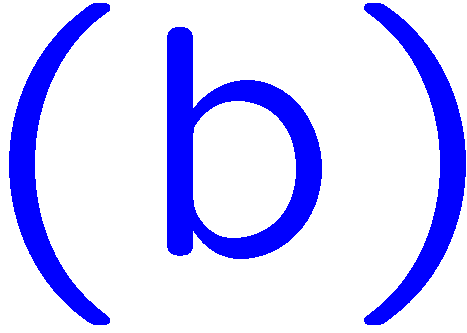 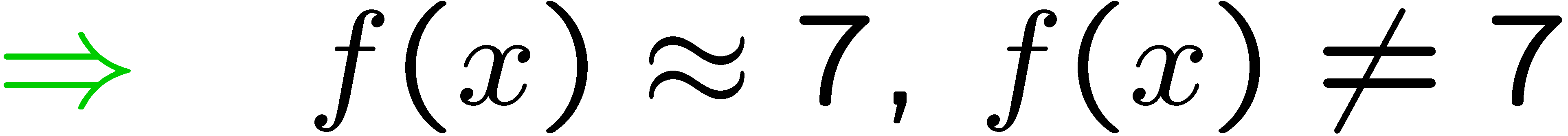 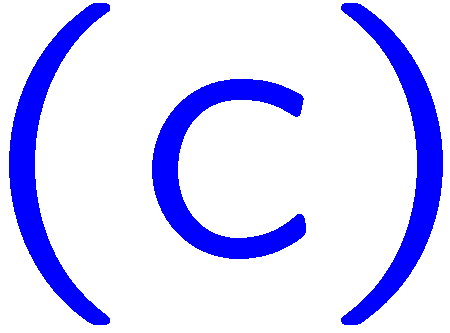 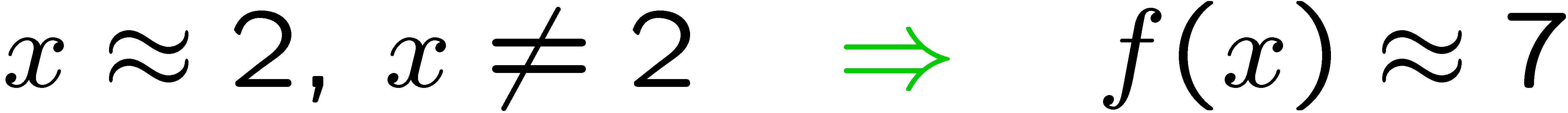 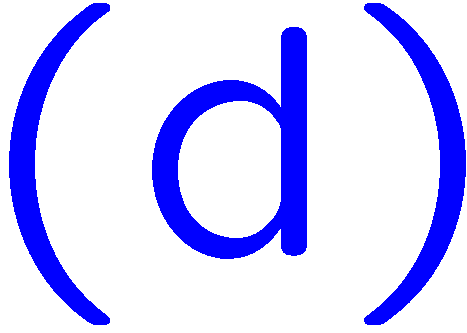 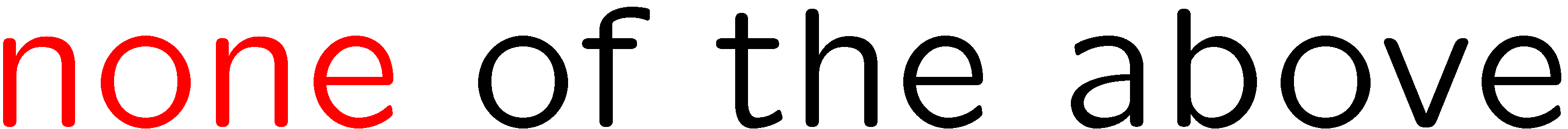 10
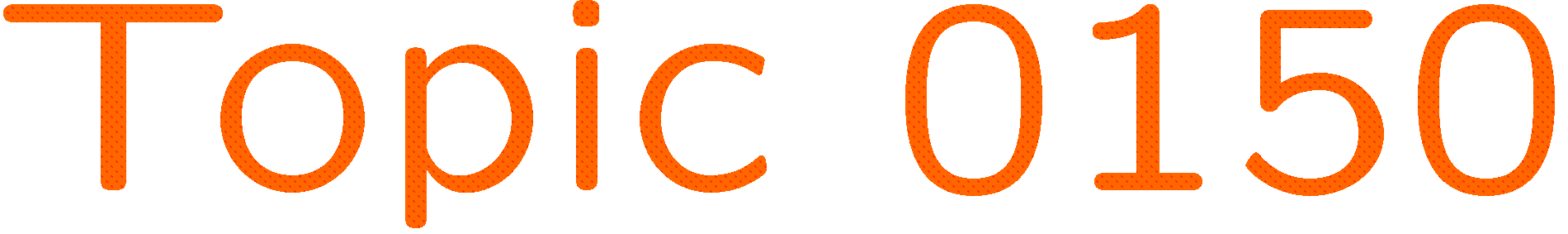 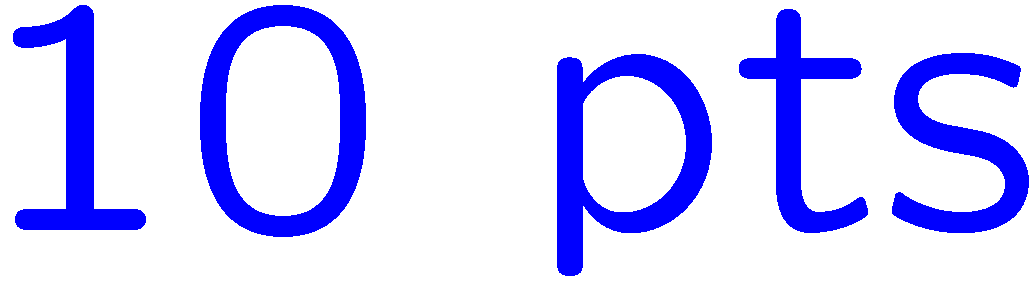 0 of 5
1+1=
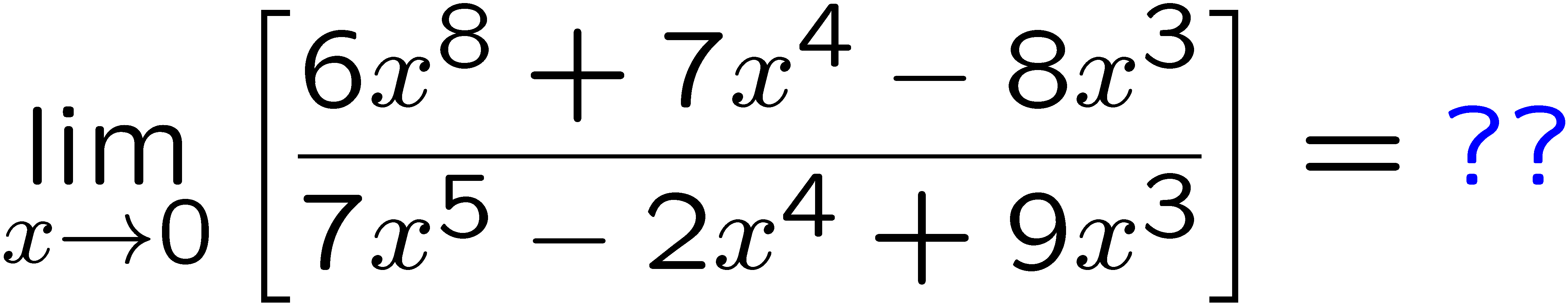 1
2
3
4
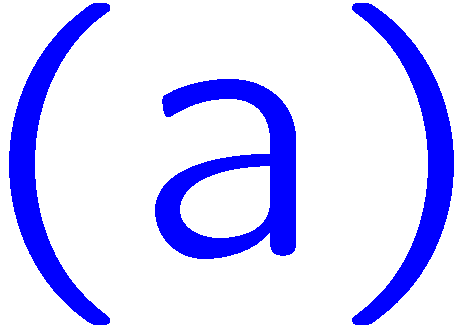 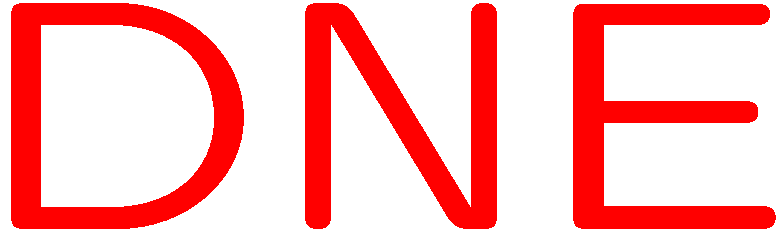 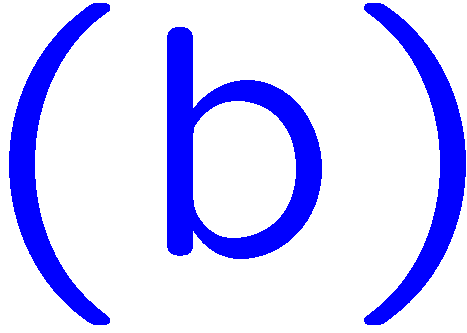 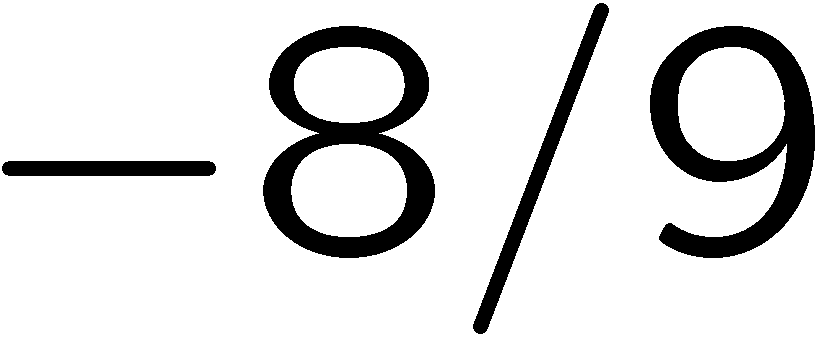 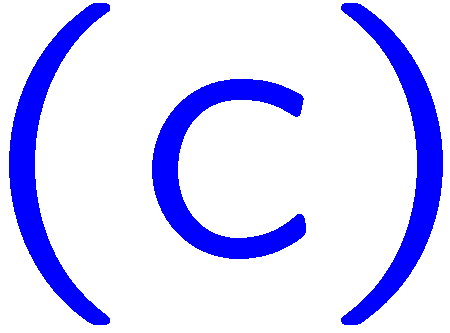 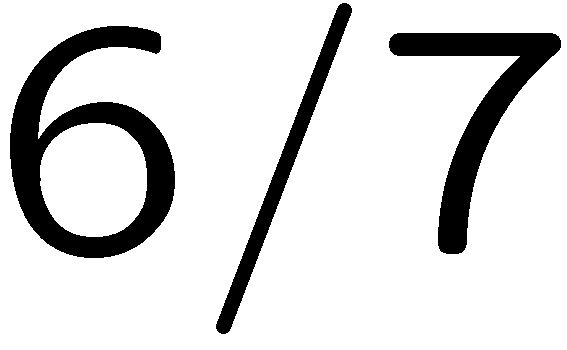 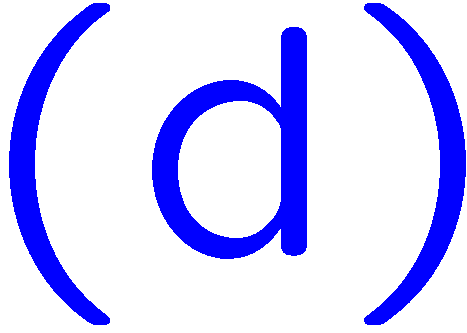 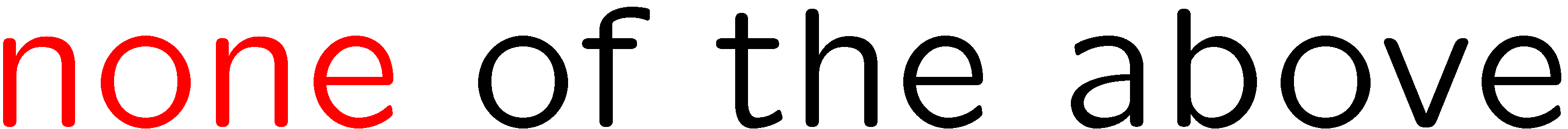 11
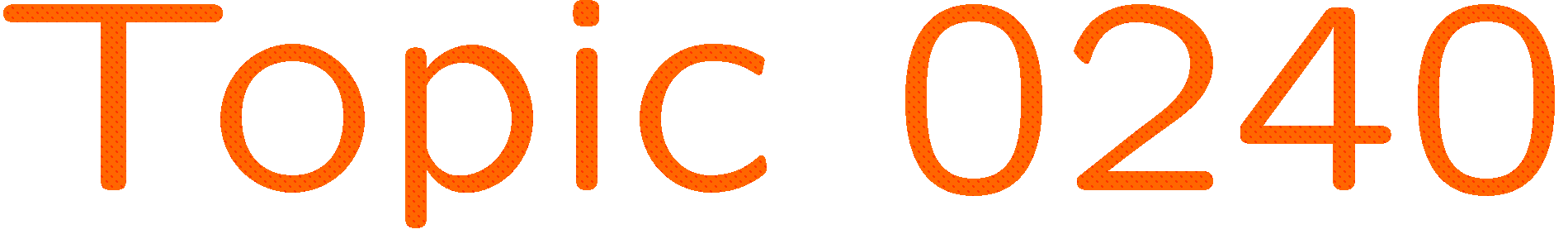 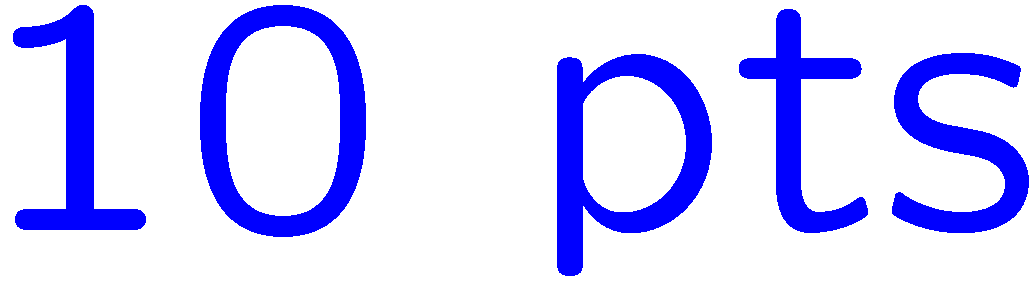 0 of 5
1+1=
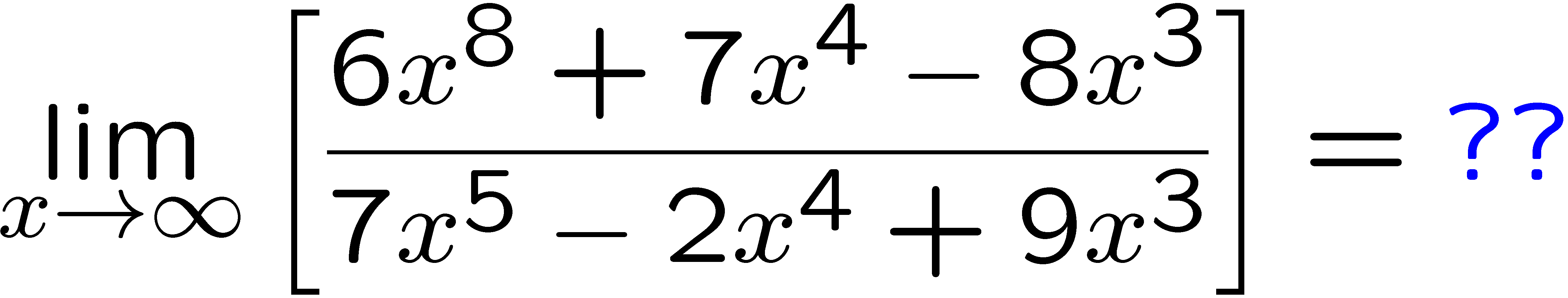 1
2
3
4
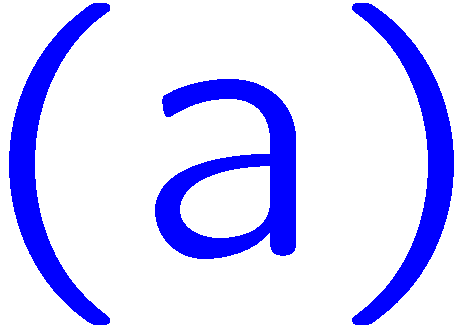 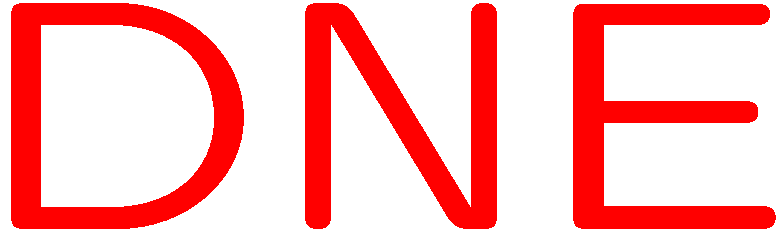 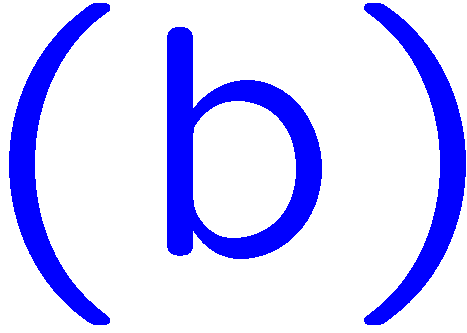 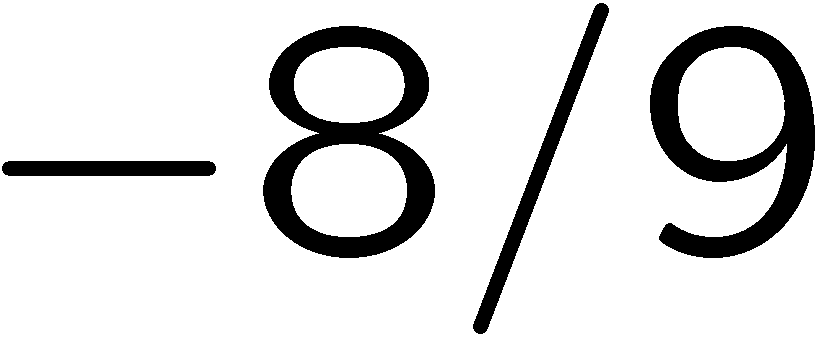 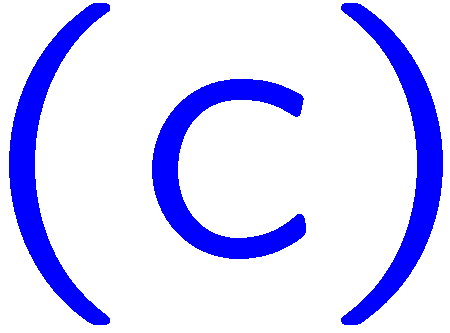 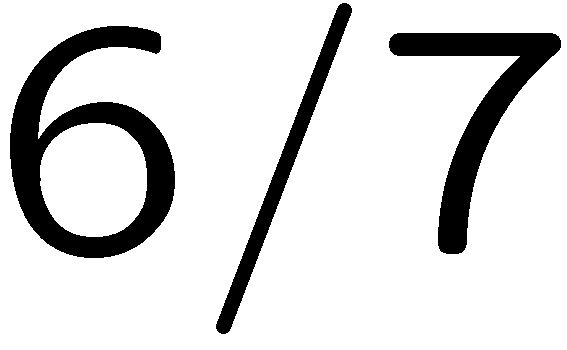 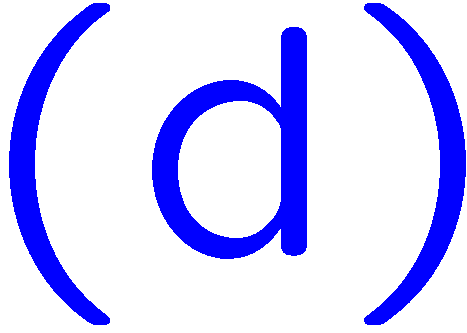 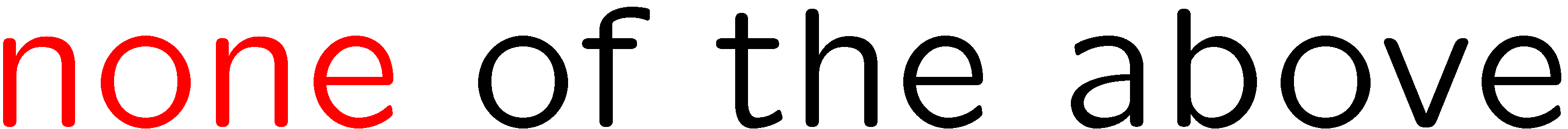 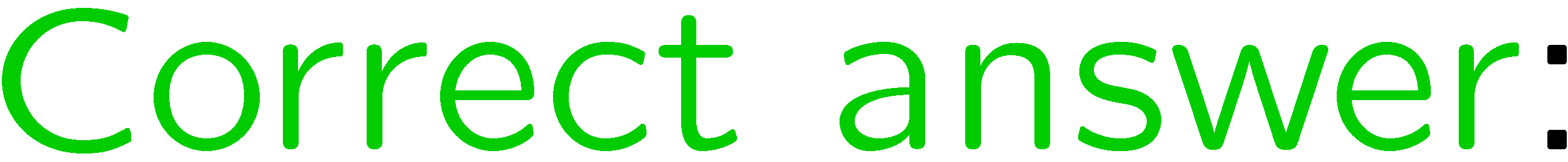 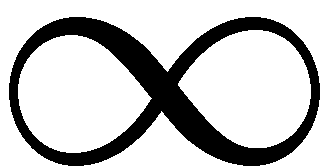 12
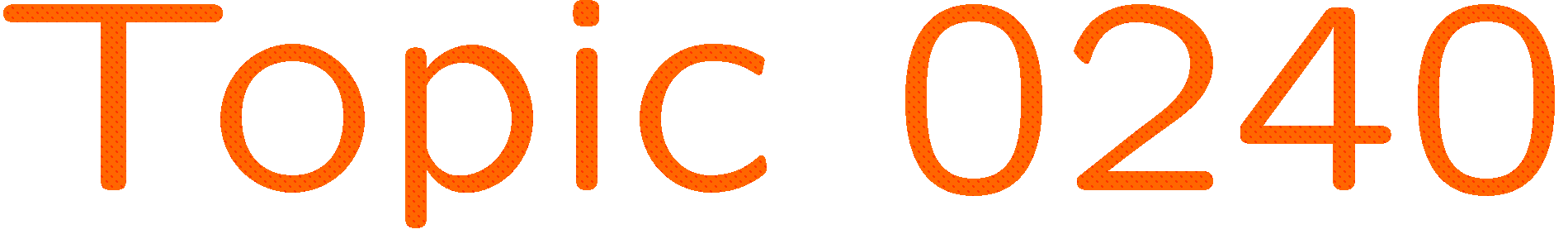 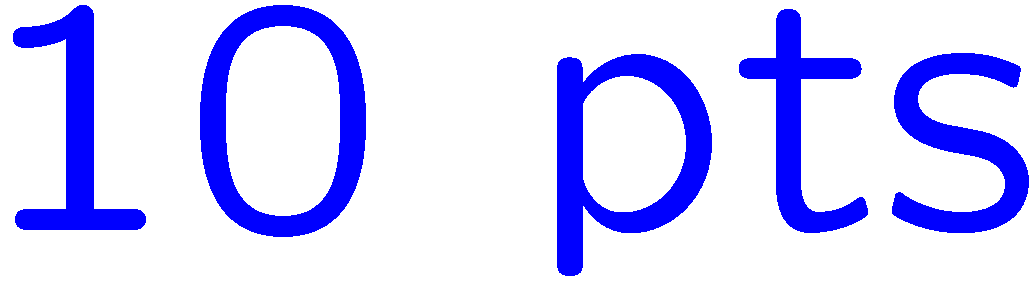 0 of 5
1+1=
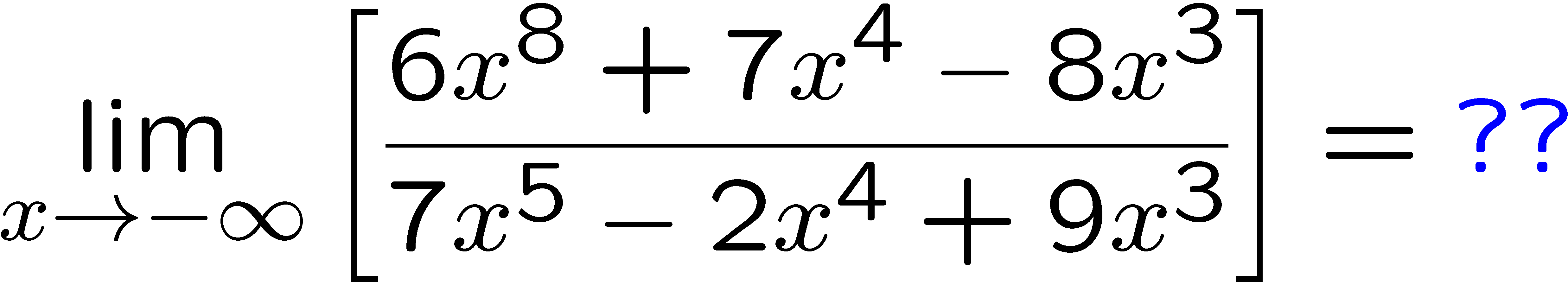 1
2
3
4
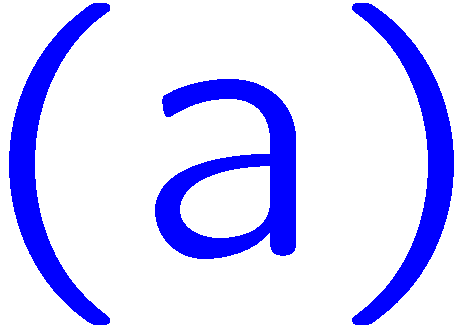 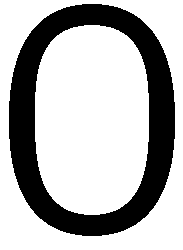 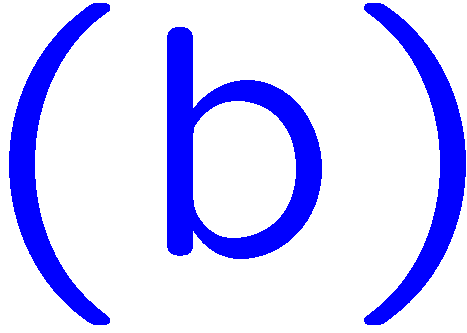 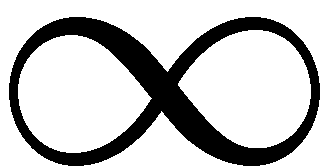 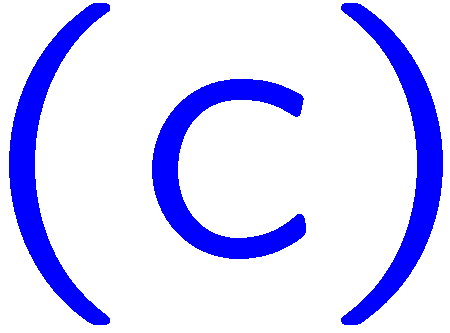 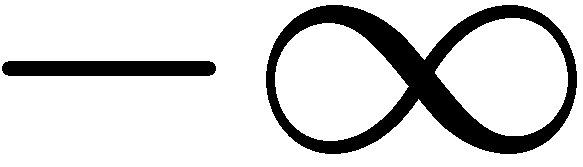 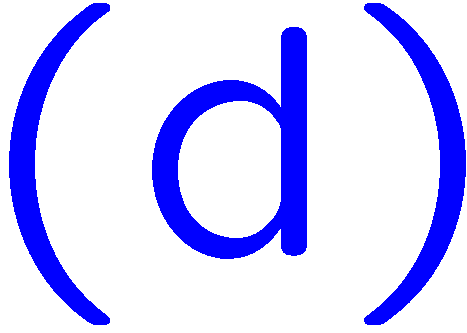 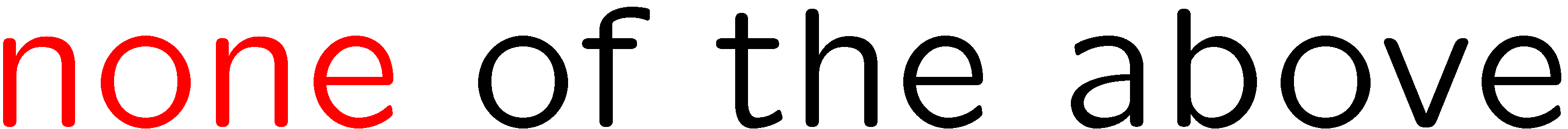 13
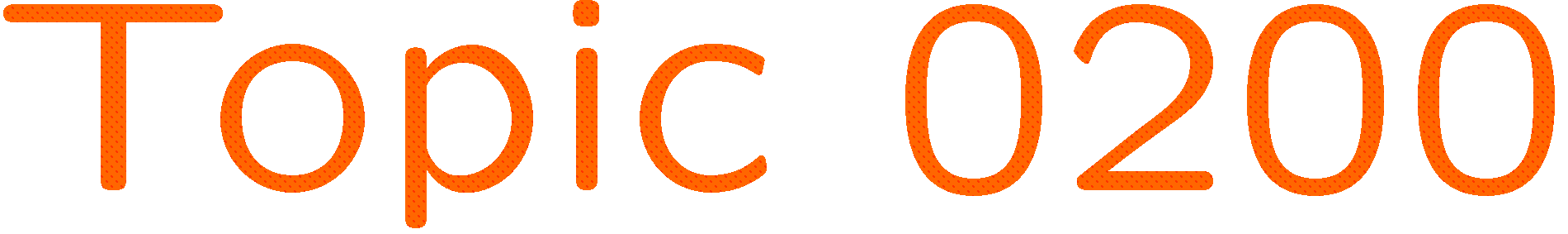 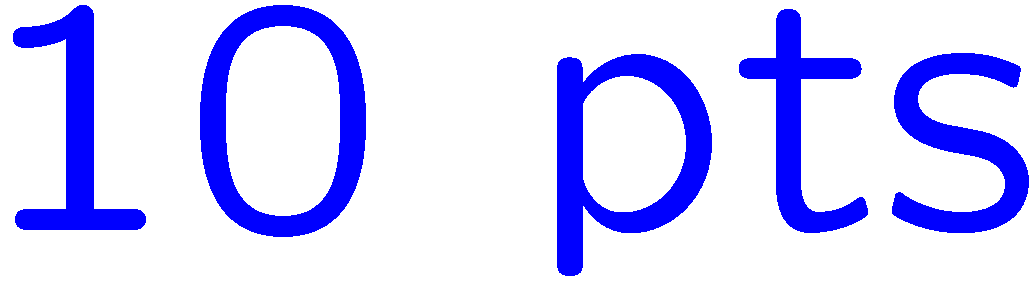 0 of 5
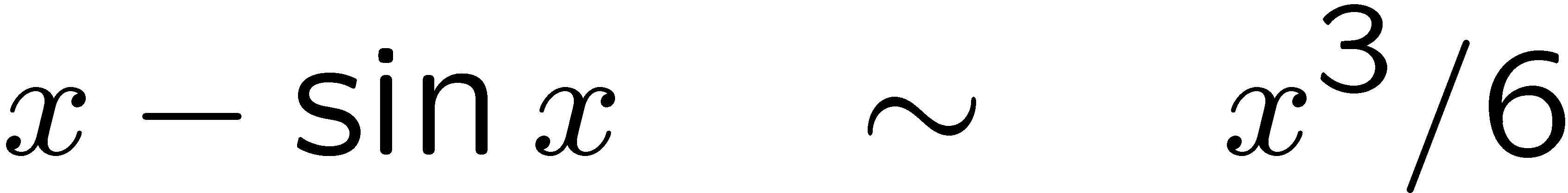 1+1=
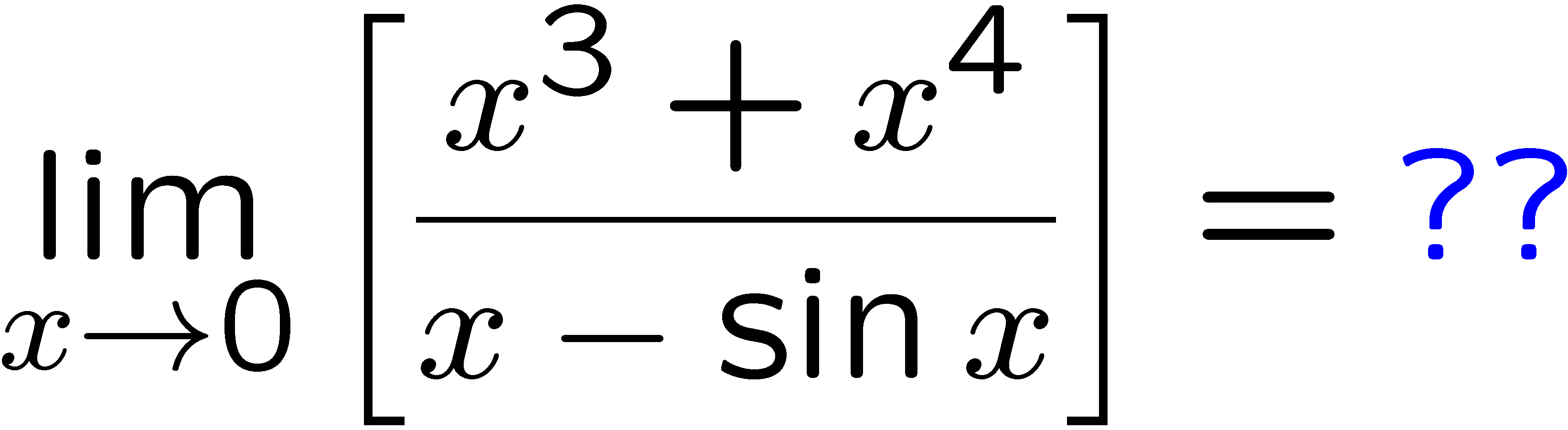 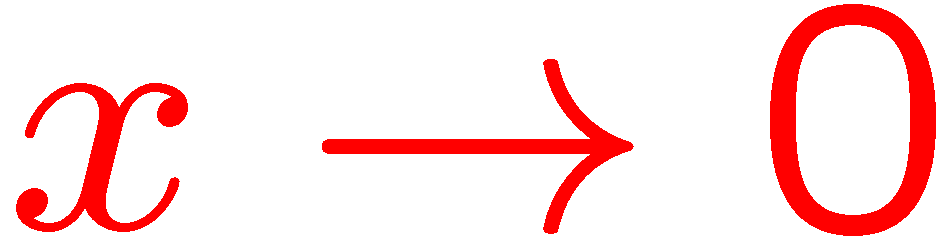 1
2
3
4
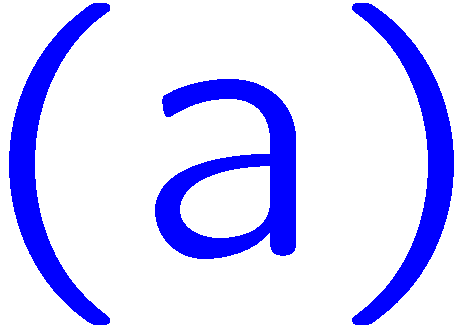 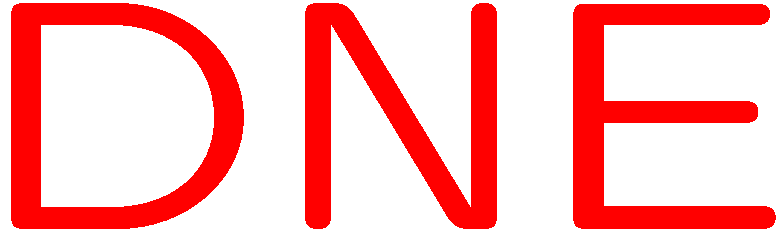 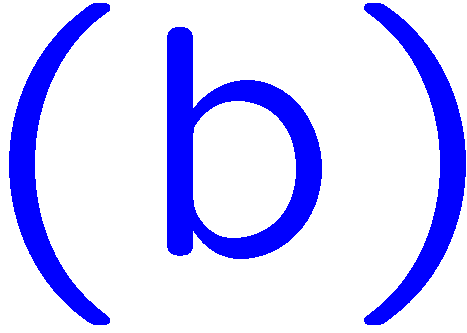 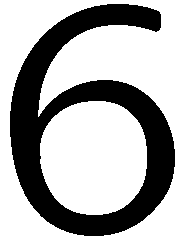 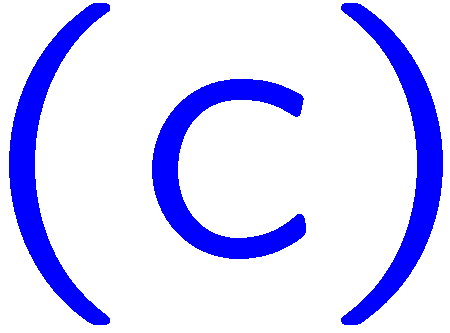 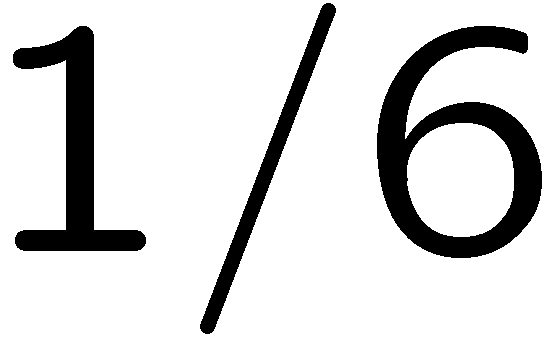 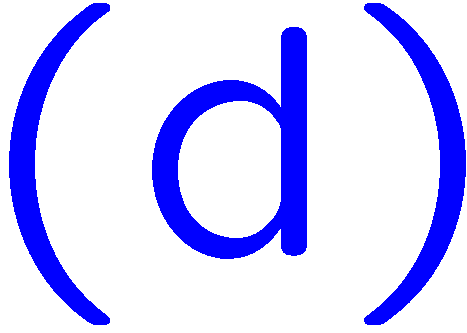 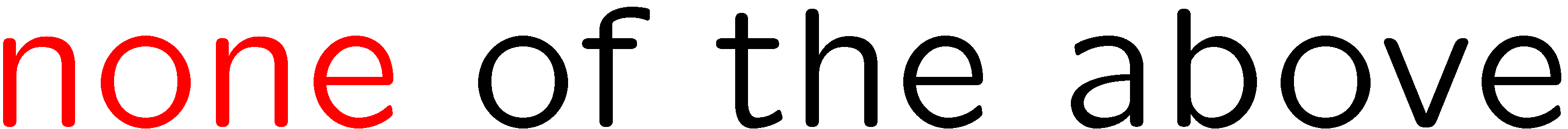 14
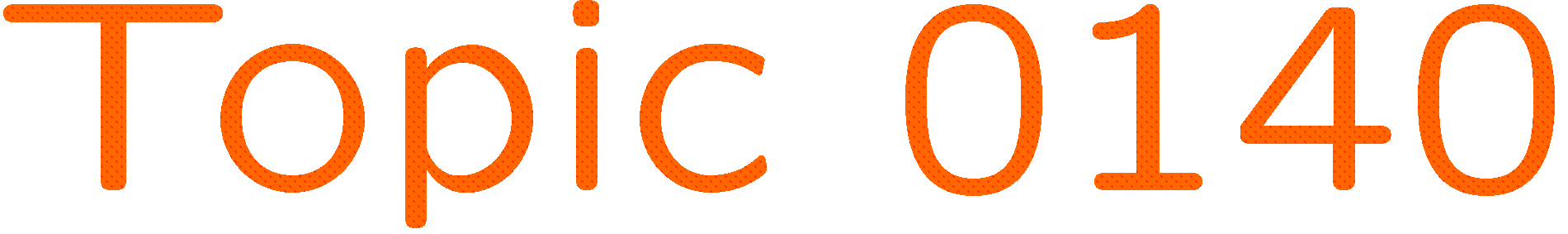 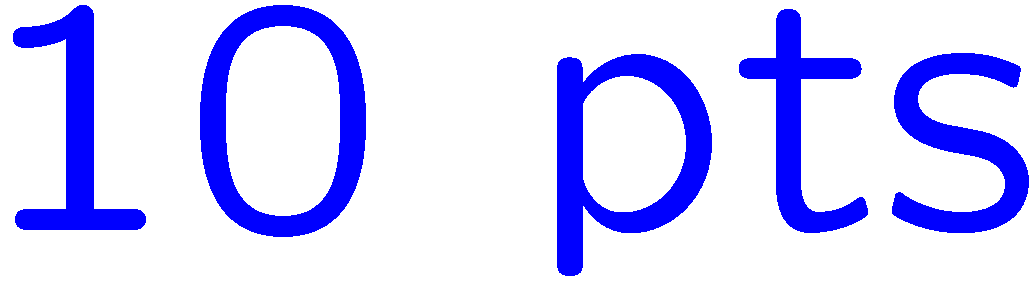 0 of 5
1+1=
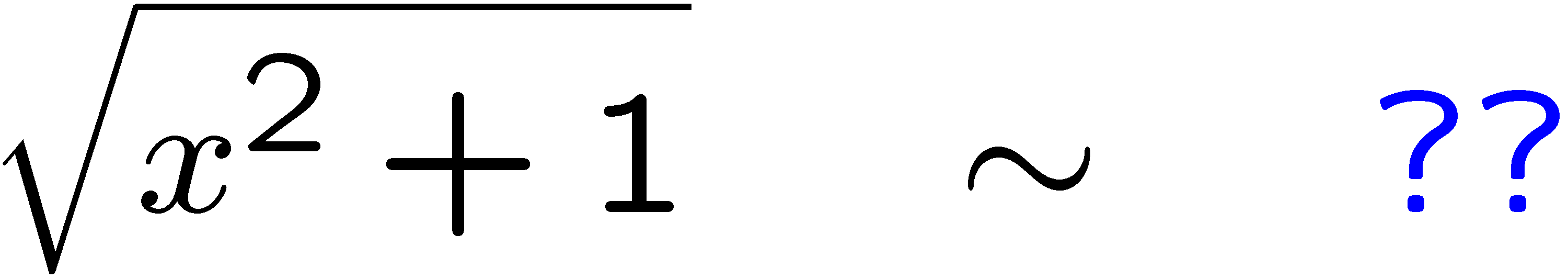 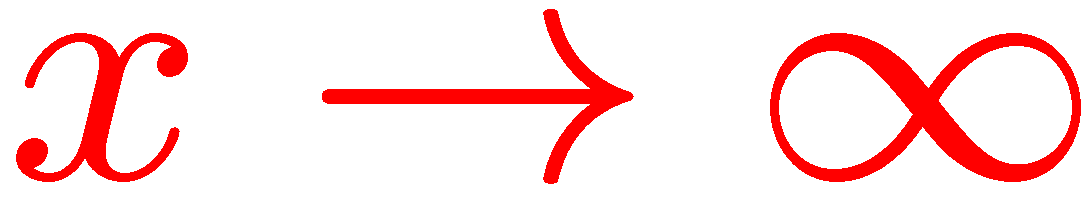 1
2
3
4
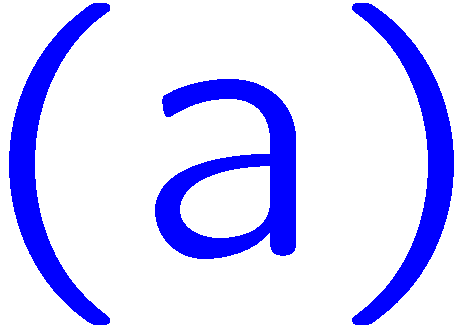 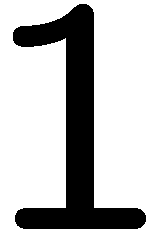 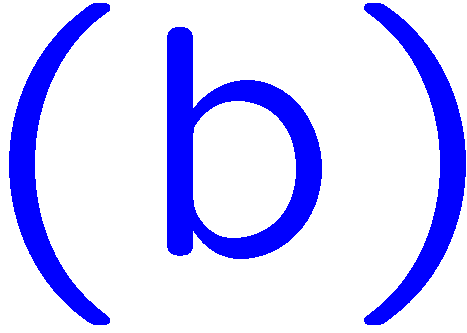 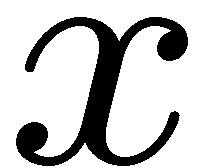 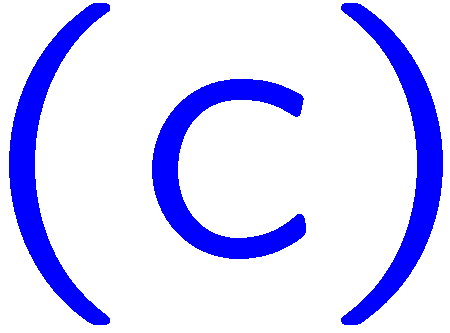 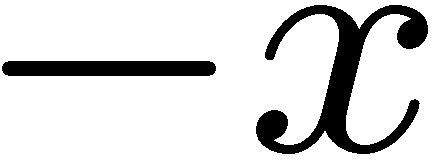 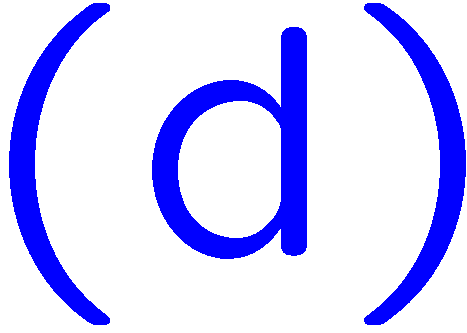 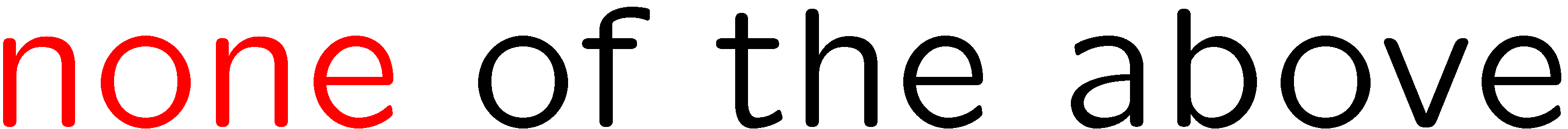 15
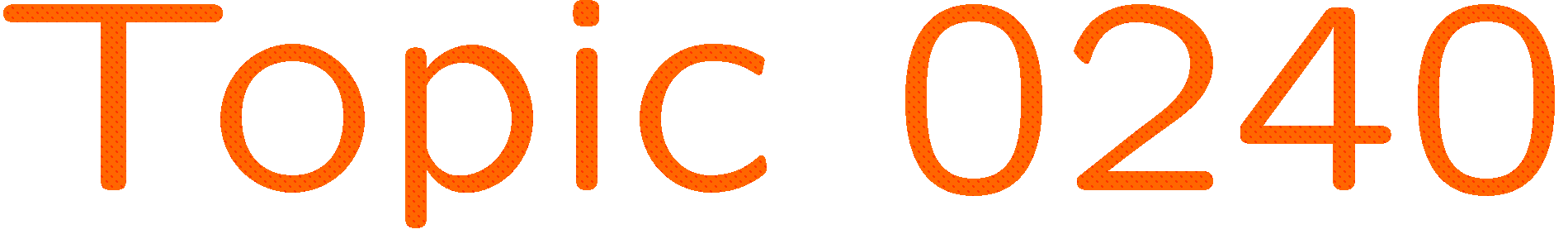 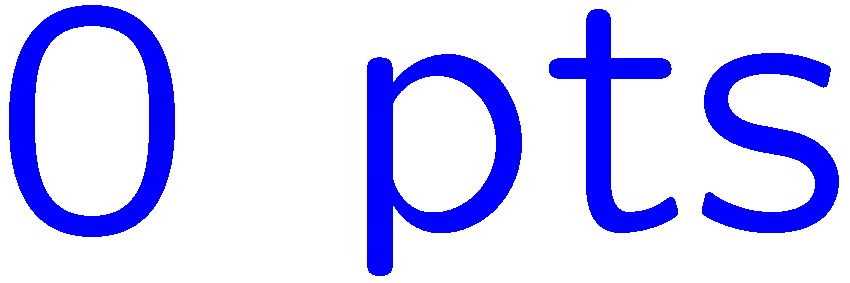 0 of 5
1+1=
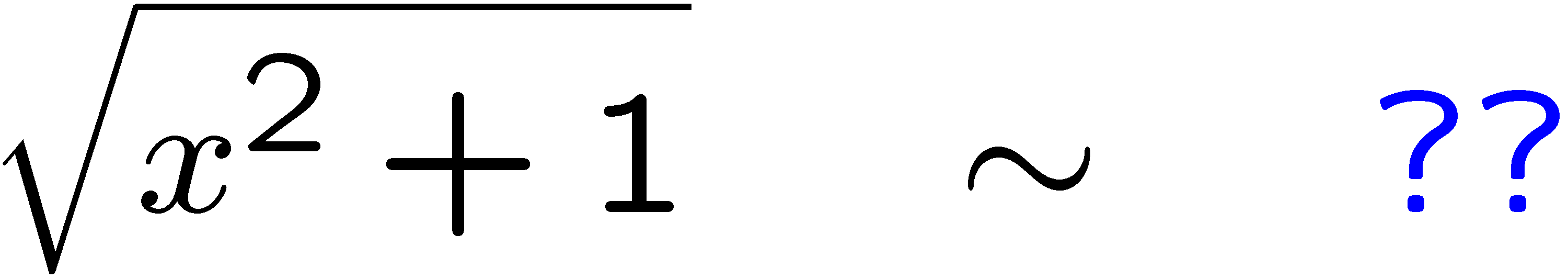 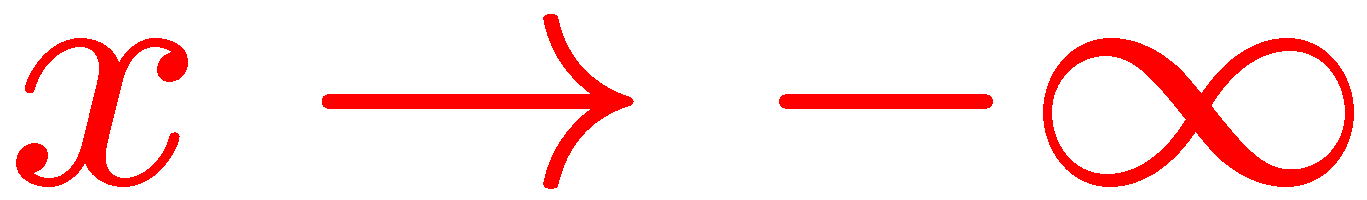 1
2
3
4
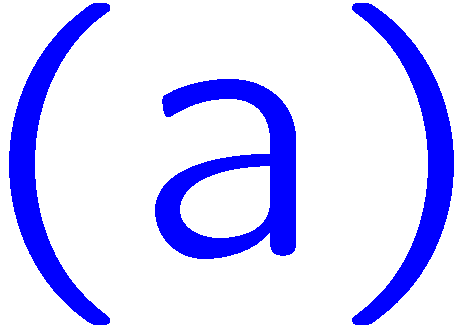 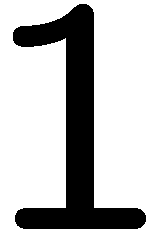 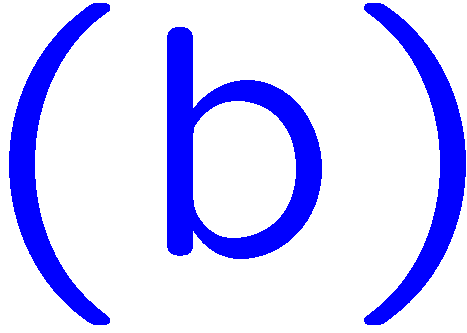 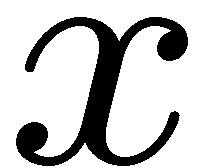 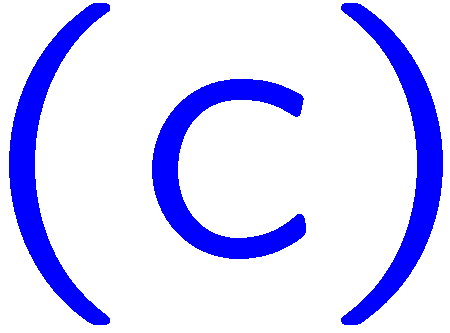 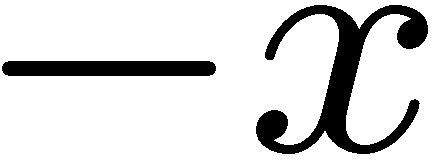 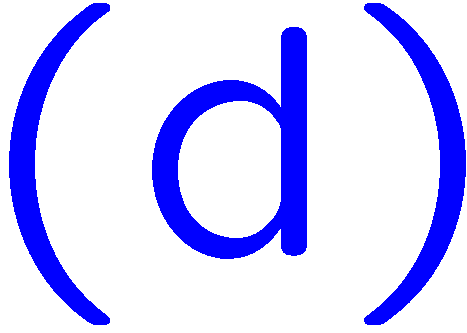 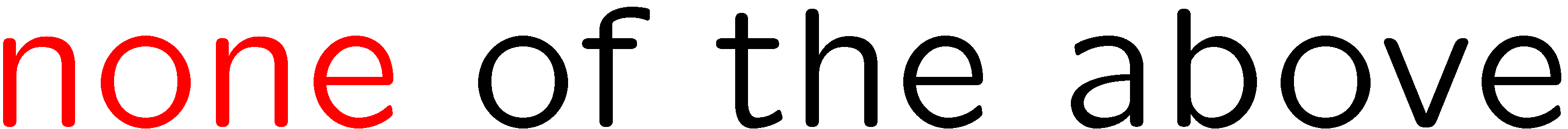 16
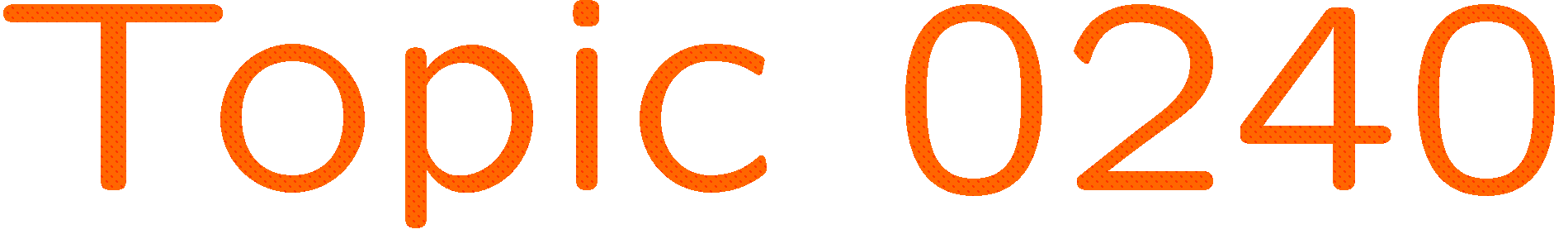 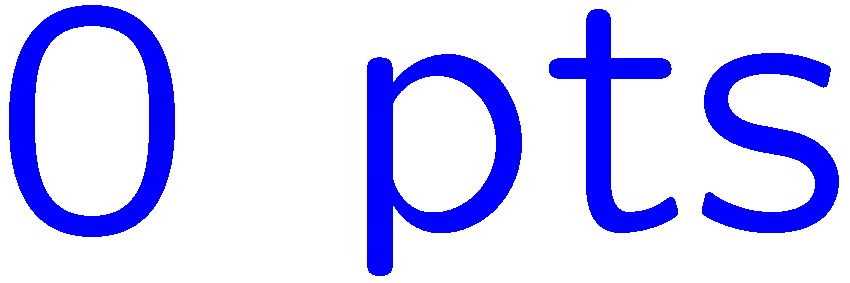 0 of 5
1+1=
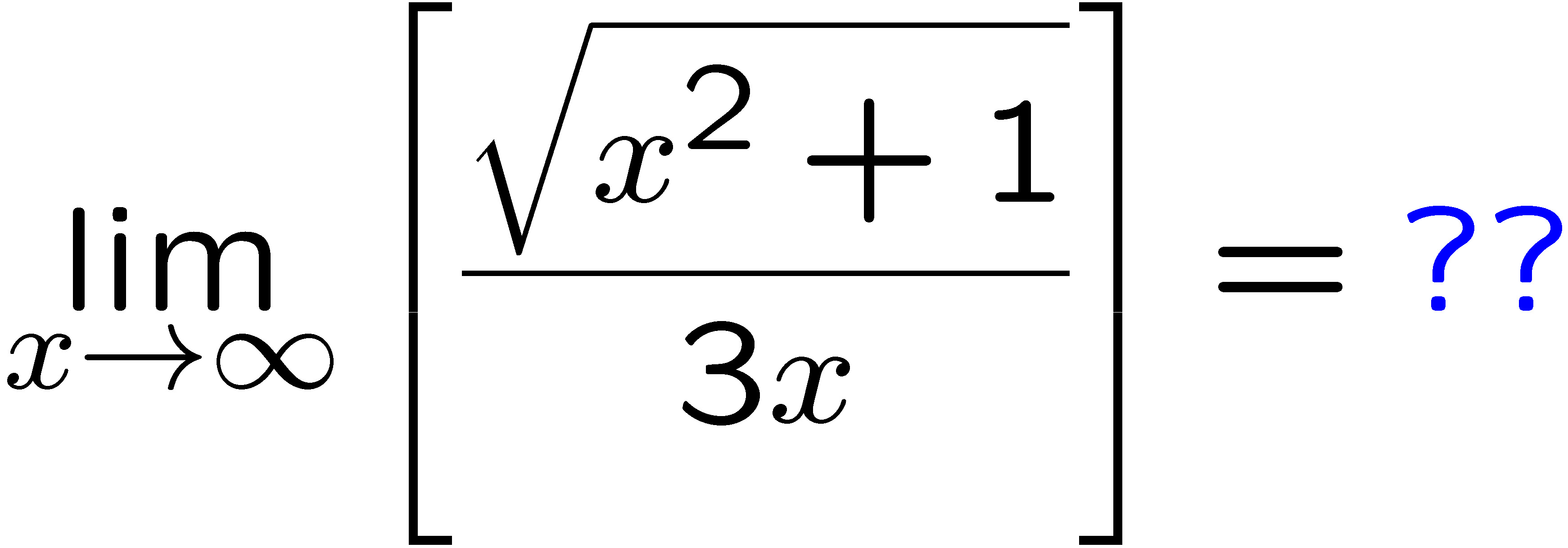 1
2
3
4
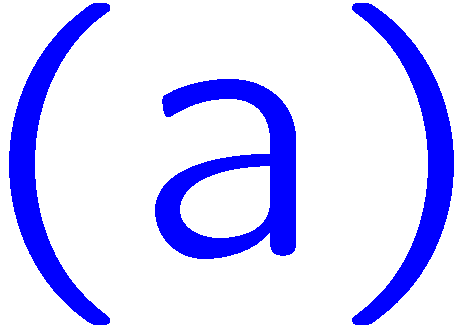 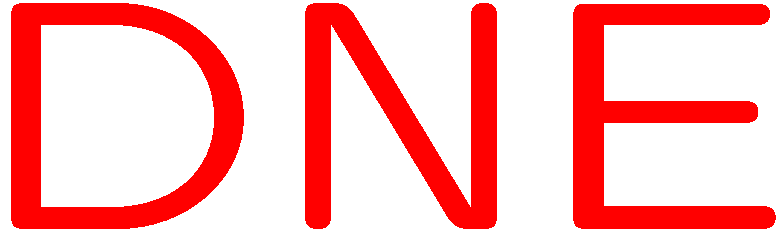 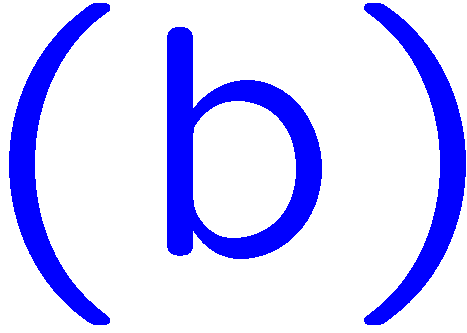 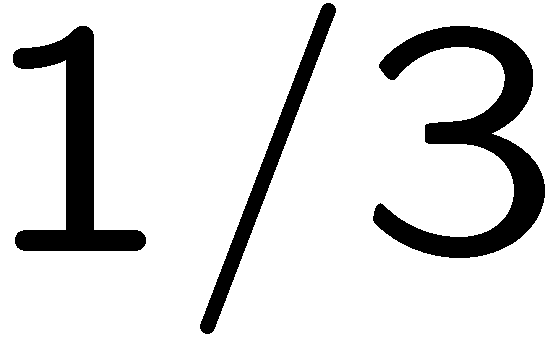 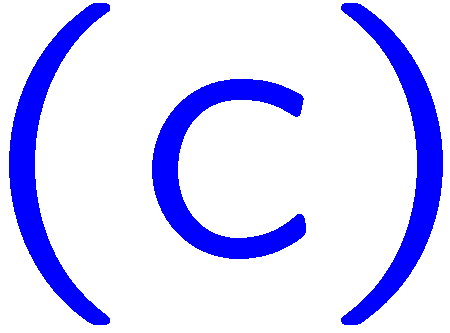 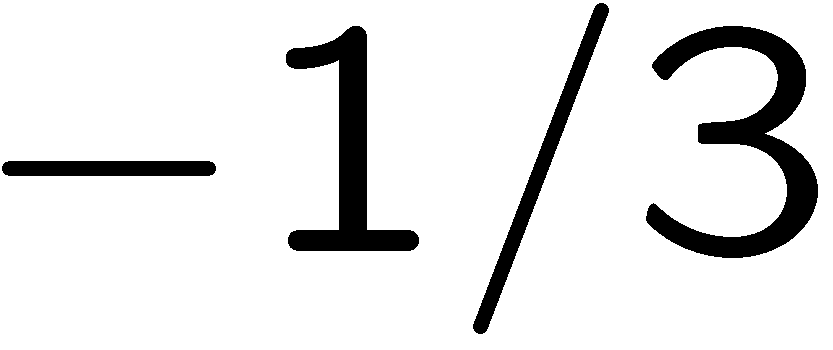 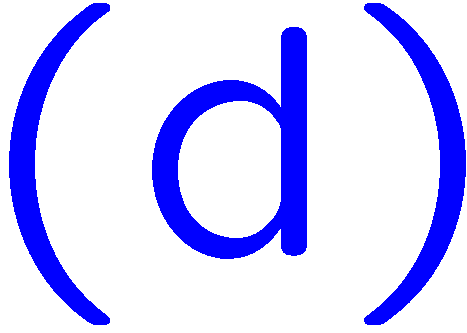 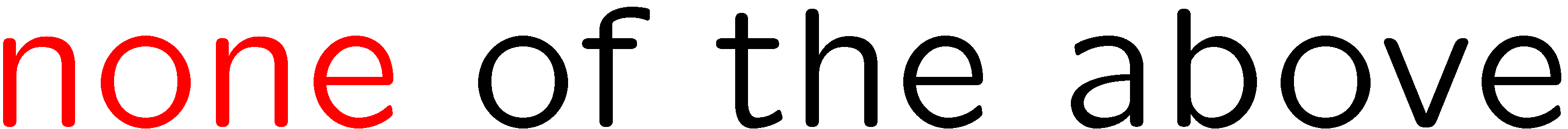 17
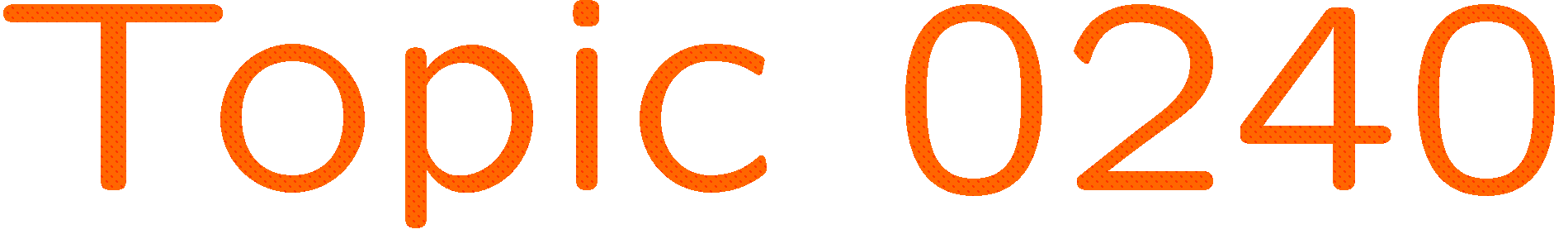 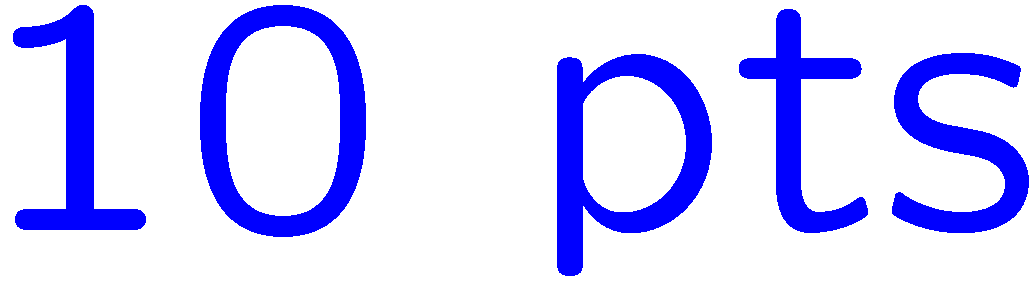 0 of 5
1+1=
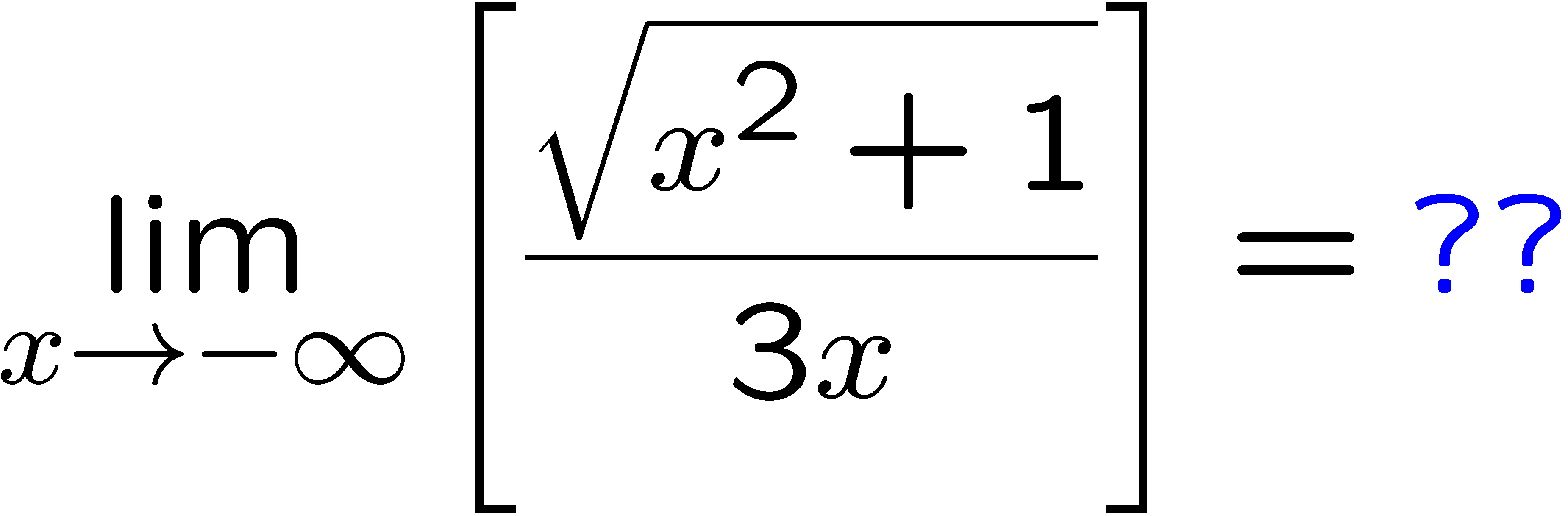 1
2
3
4
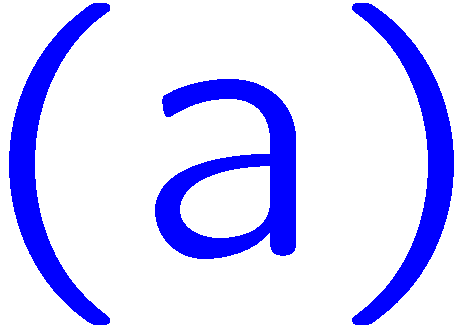 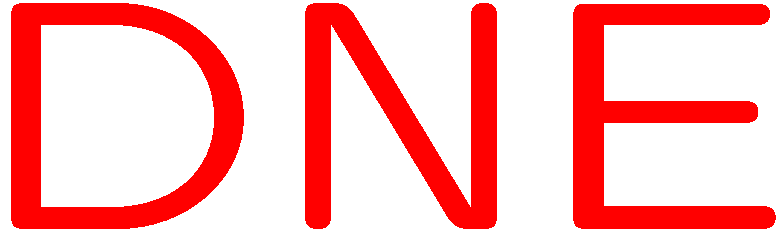 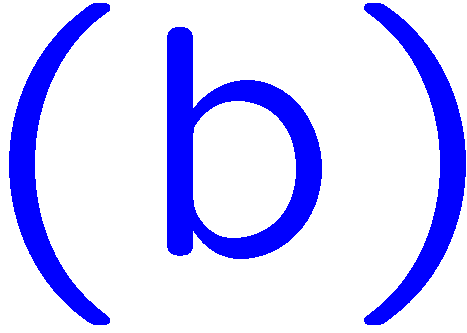 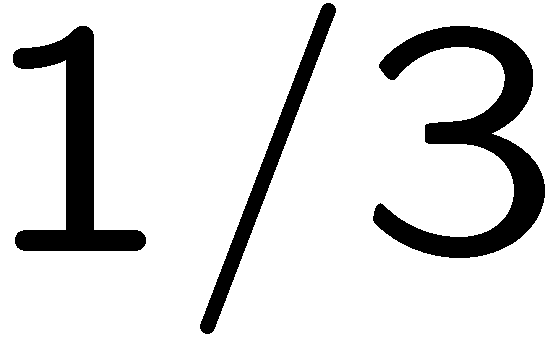 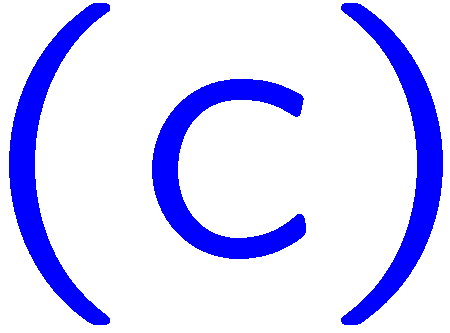 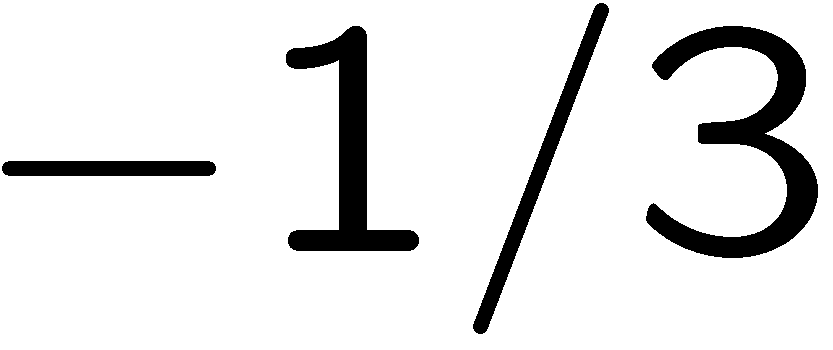 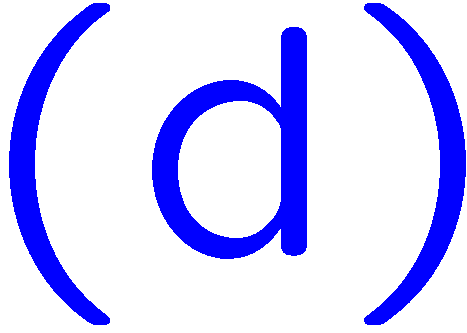 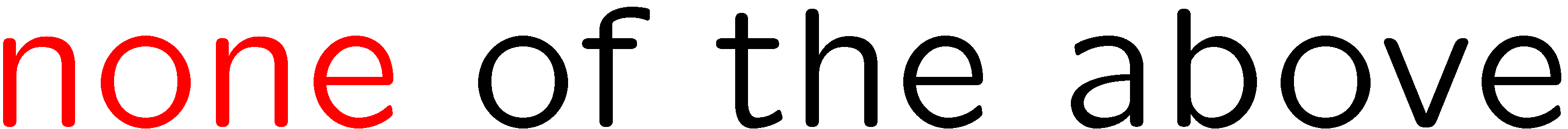 18
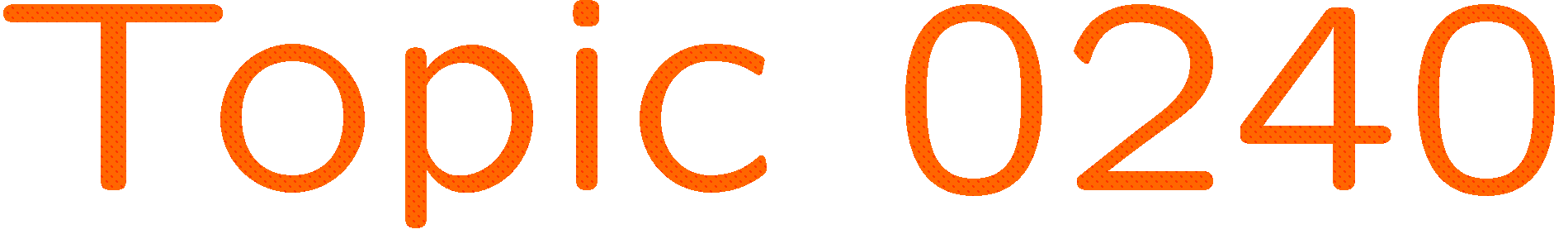 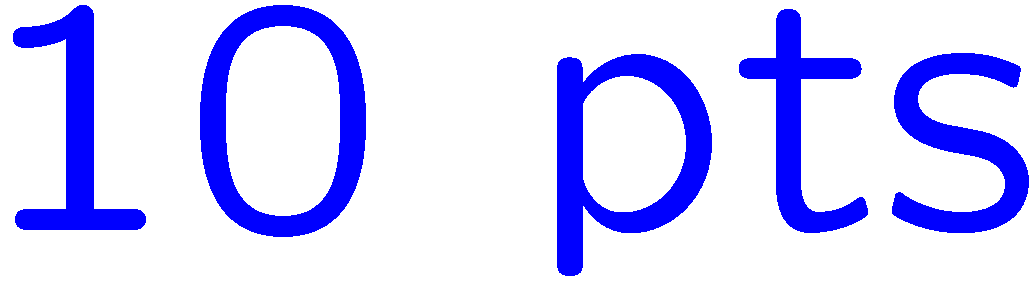 0 of 5
1+1=
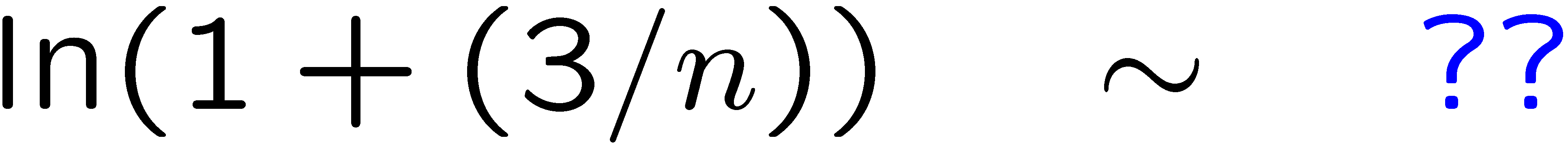 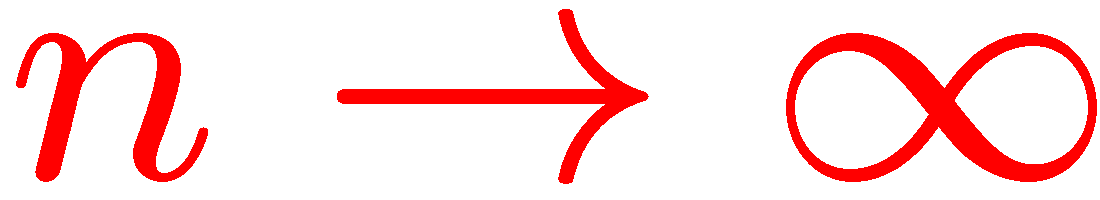 1
2
3
4
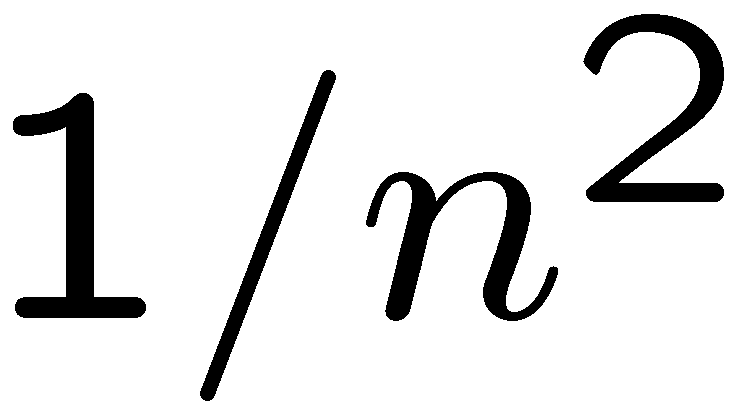 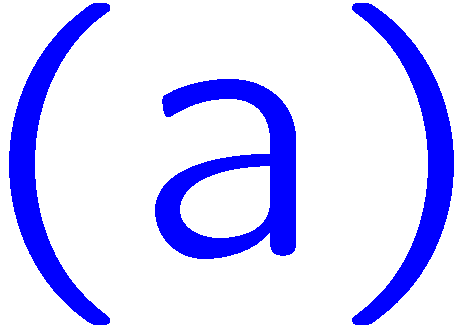 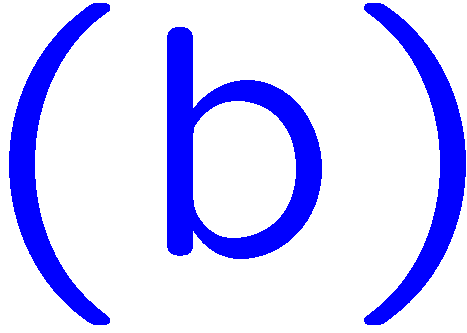 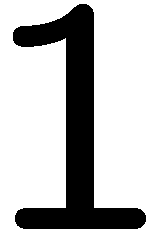 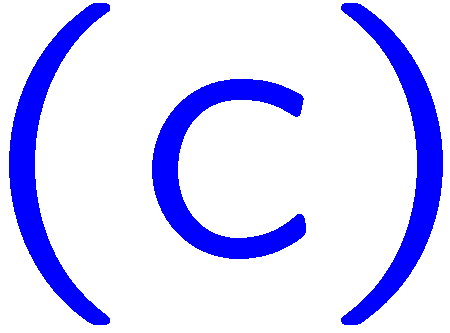 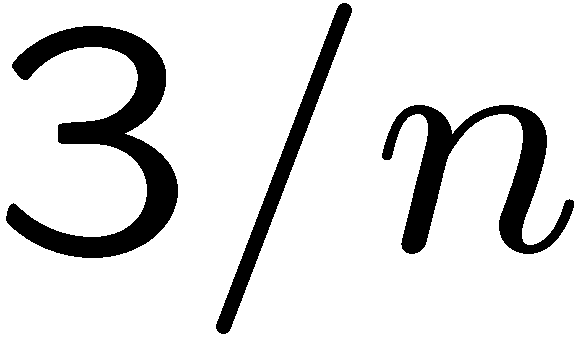 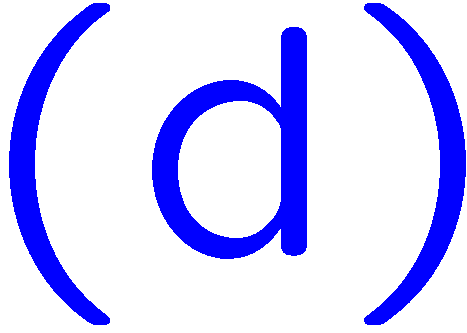 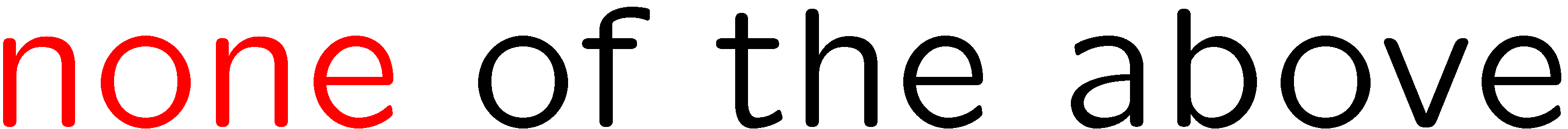 19
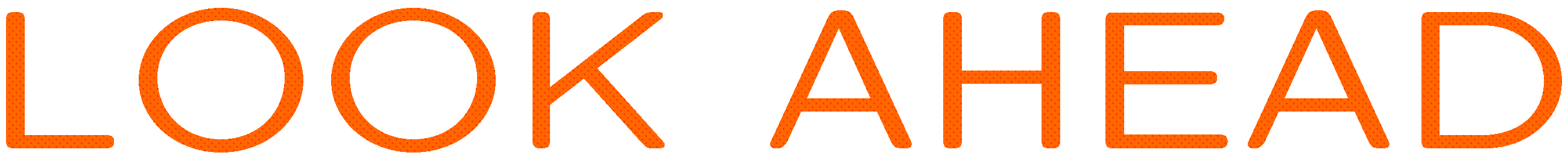 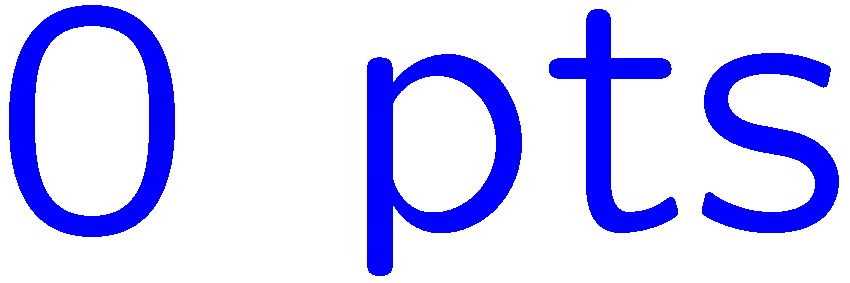 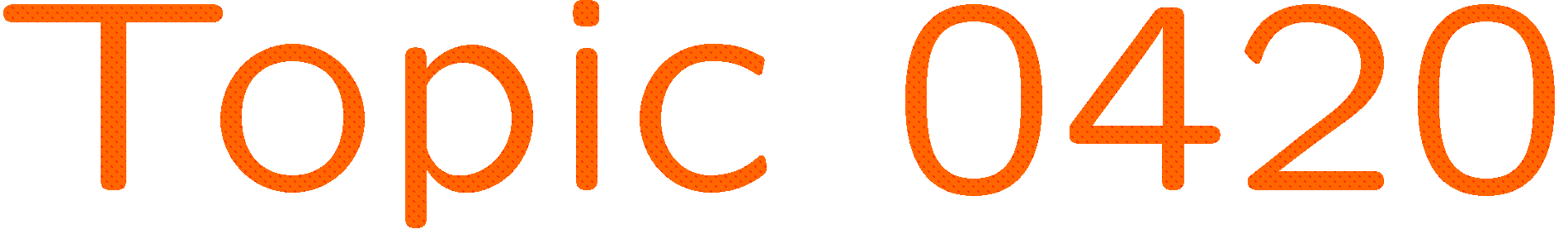 0 of 5
1+1=
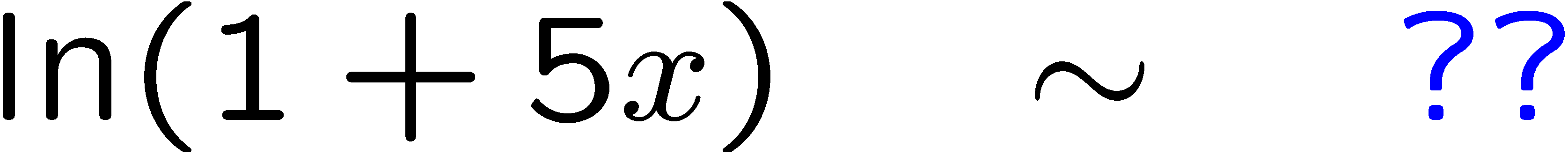 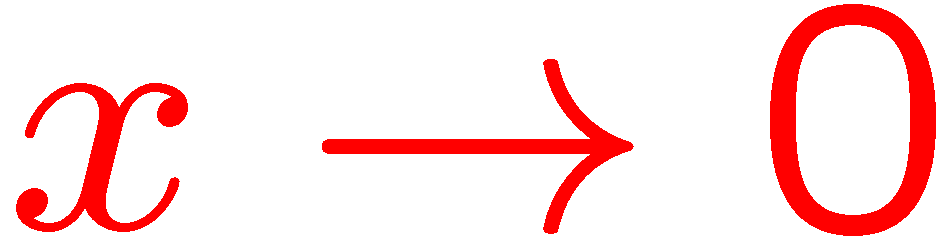 1
2
3
4
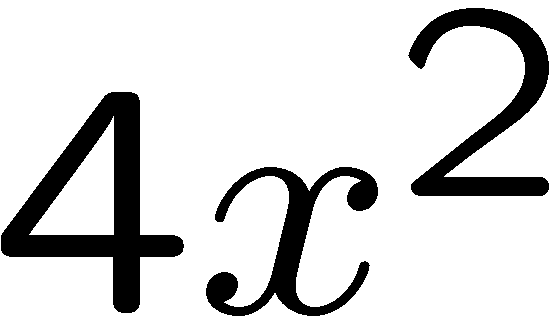 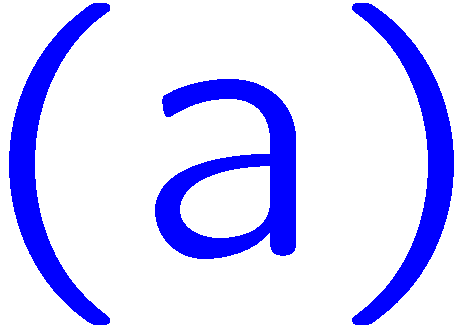 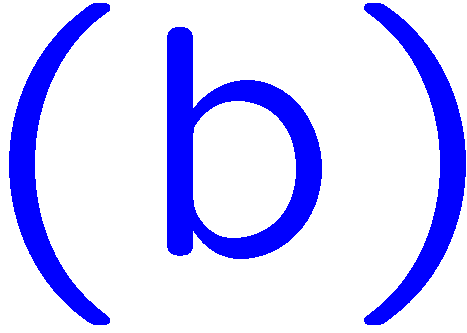 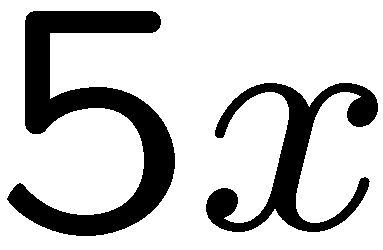 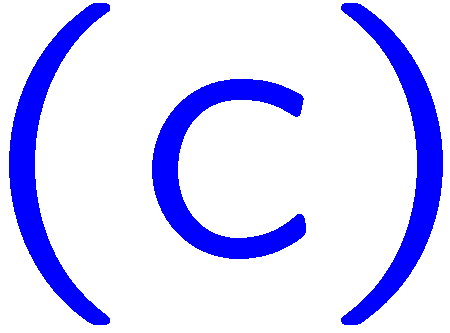 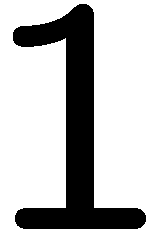 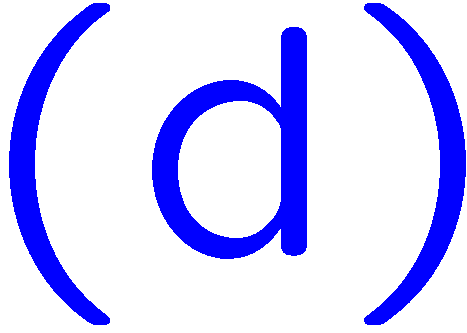 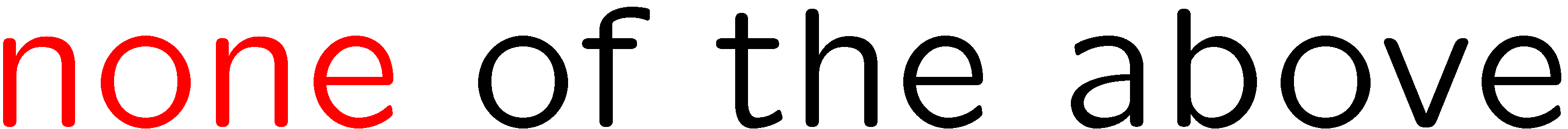 20
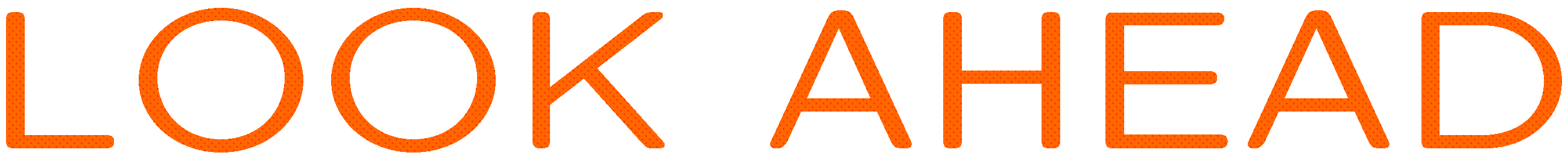 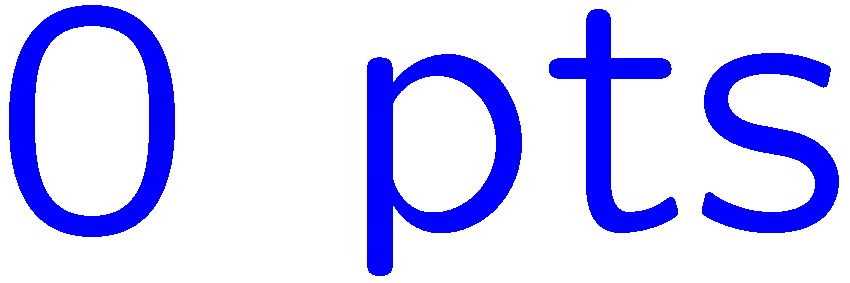 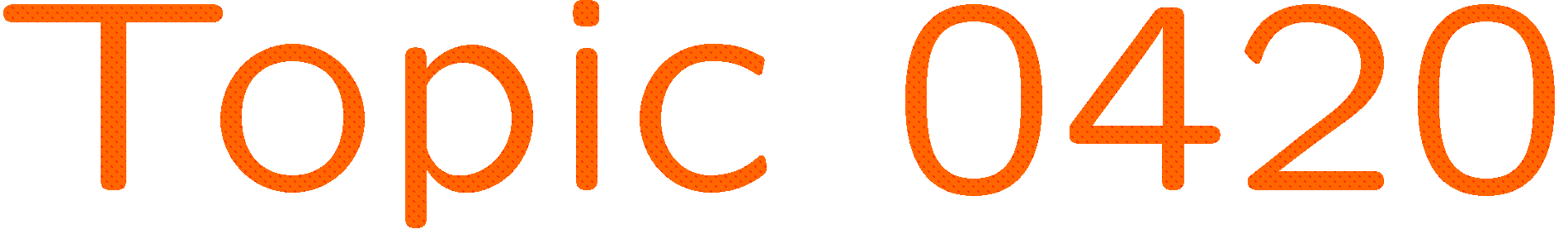 0 of 5
1+1=
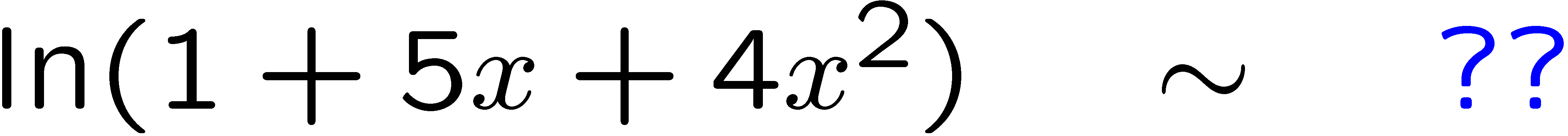 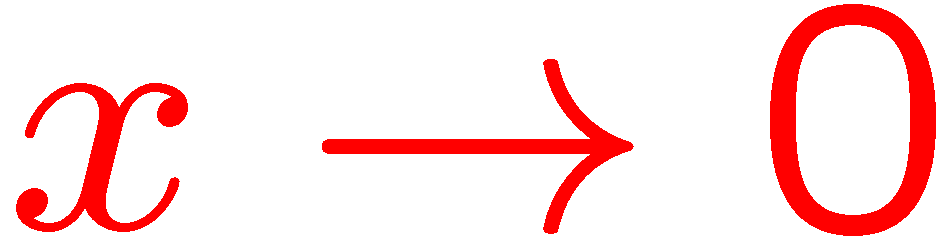 1
2
3
4
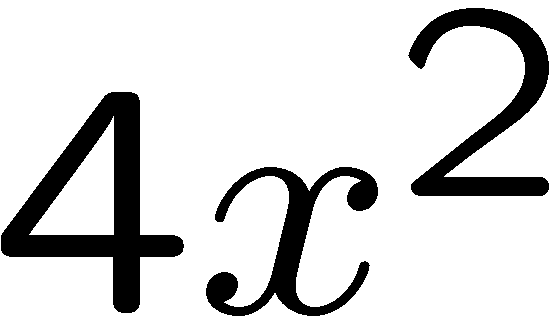 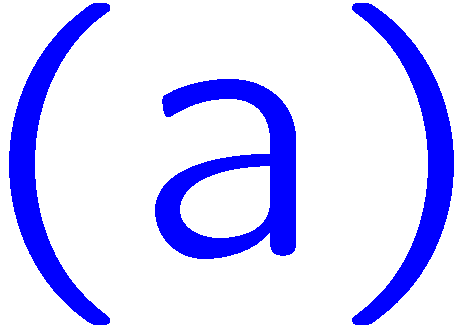 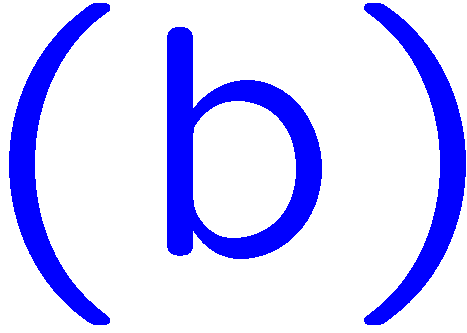 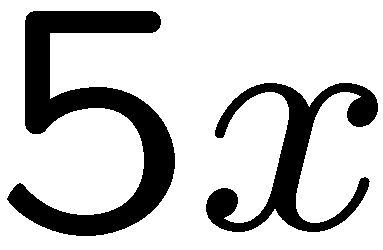 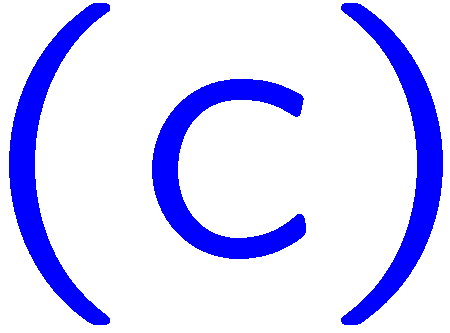 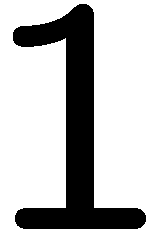 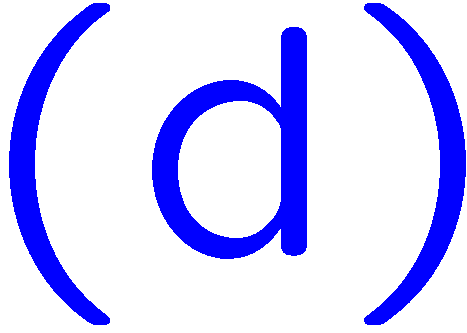 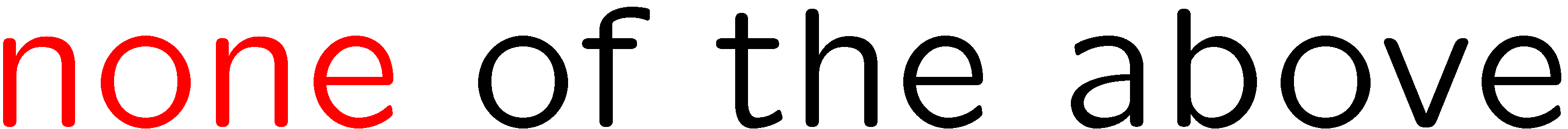 21
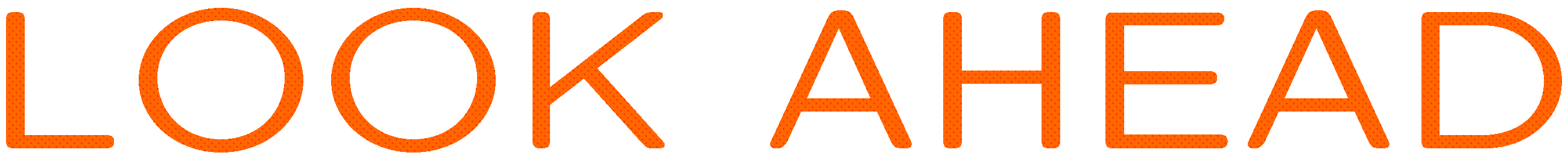 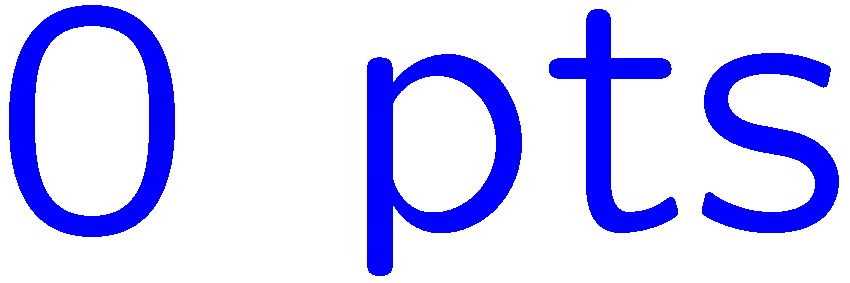 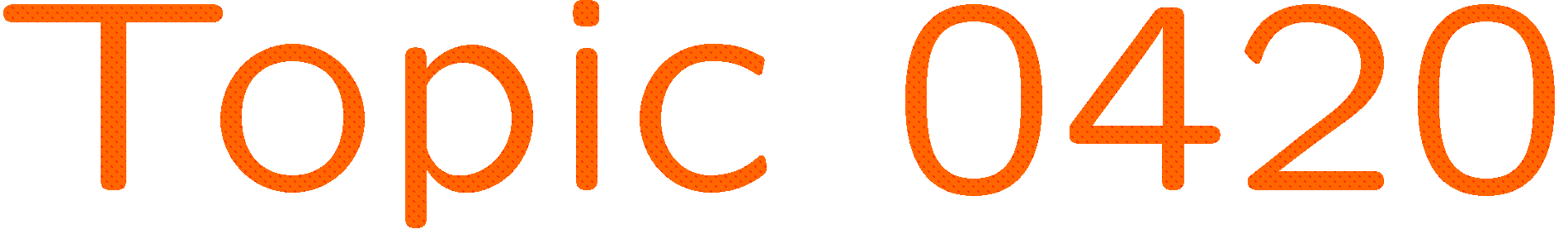 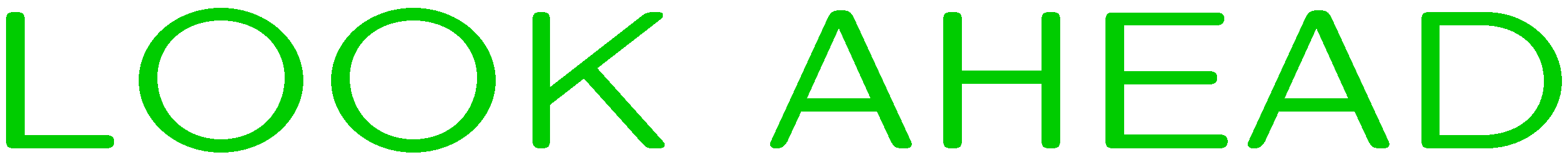 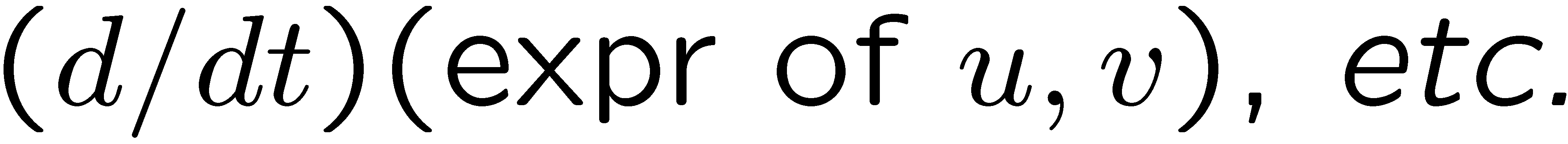 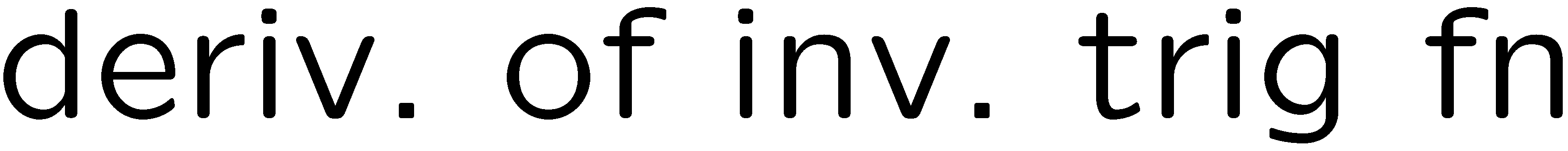 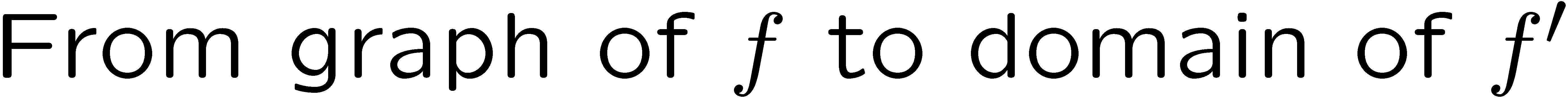 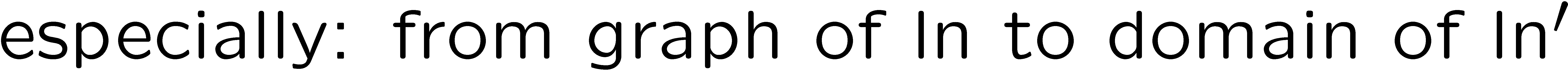 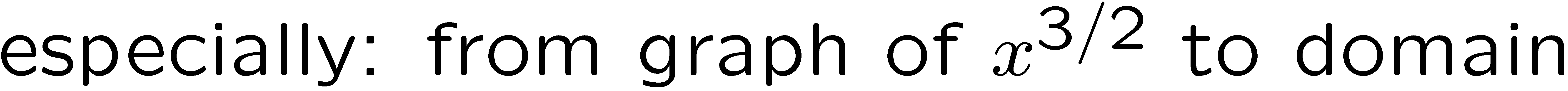 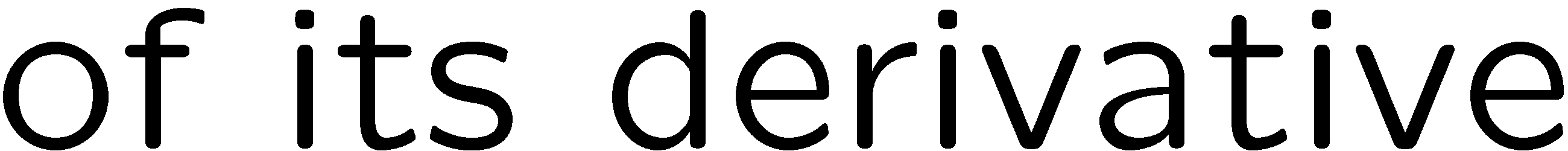 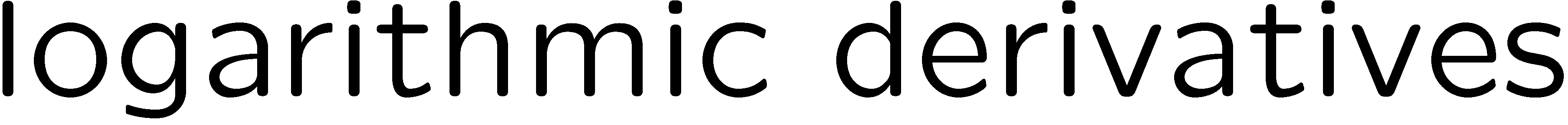 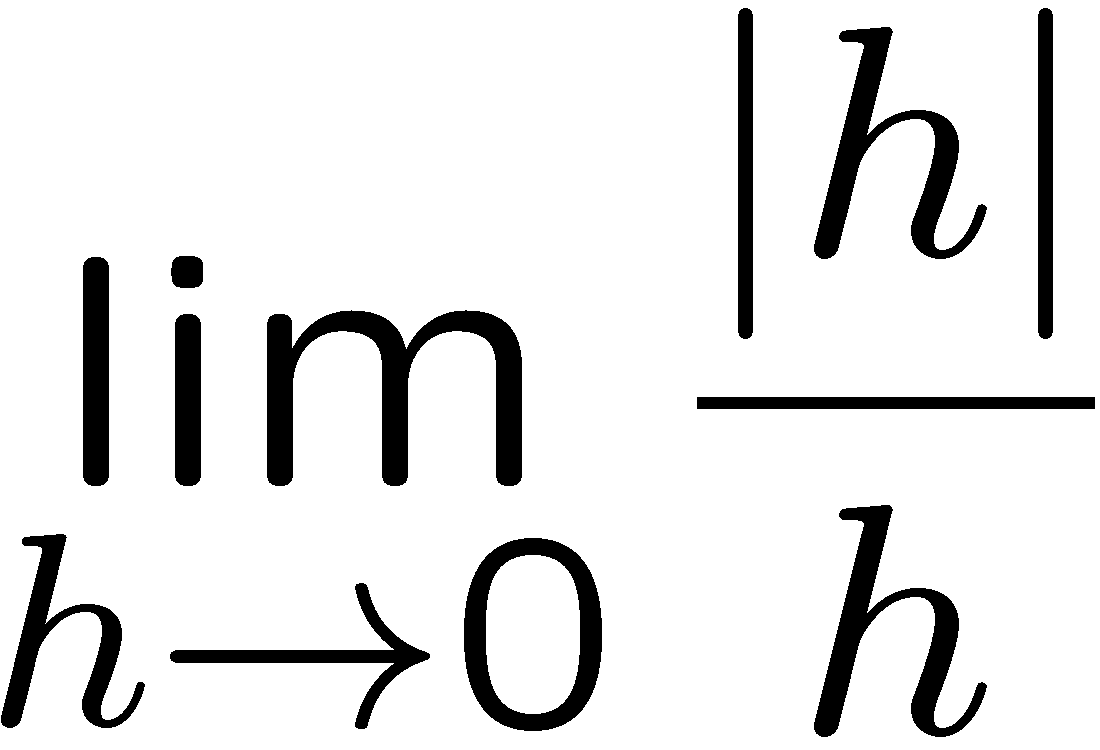 22
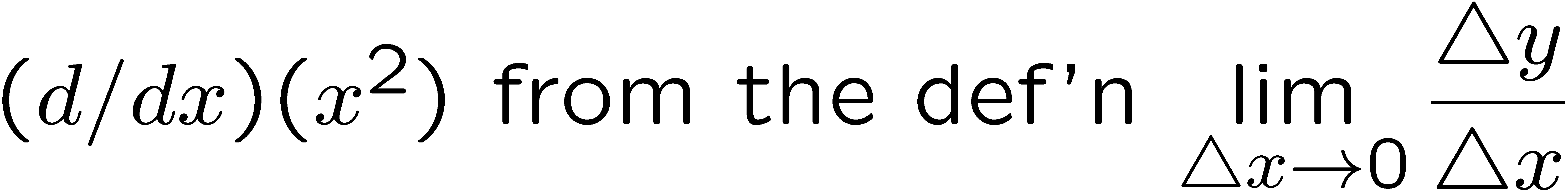 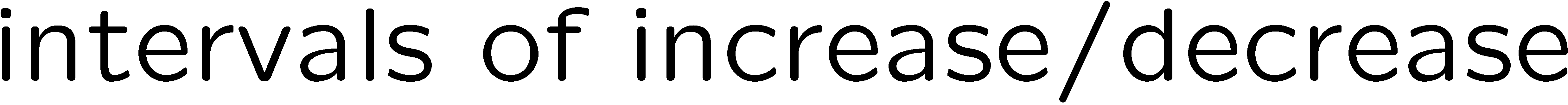 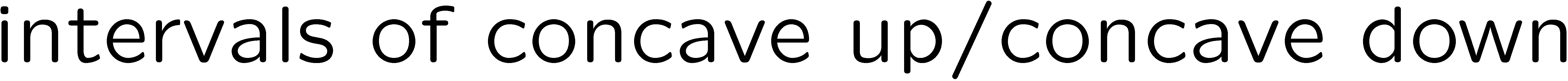 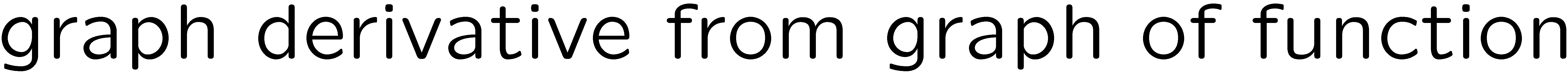 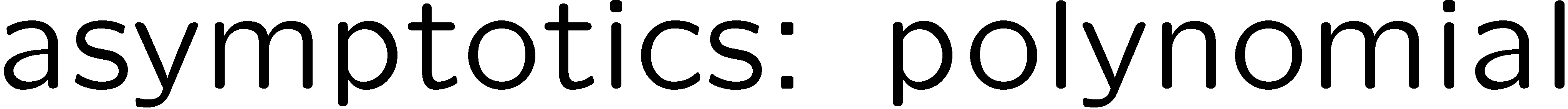 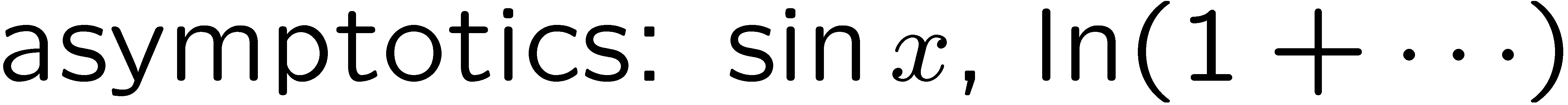 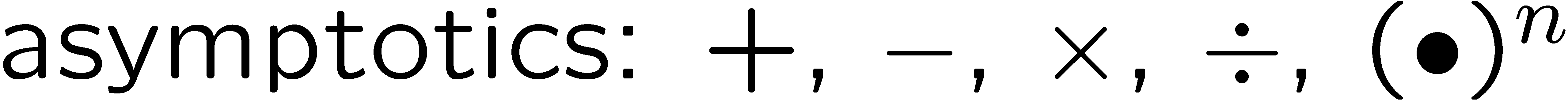 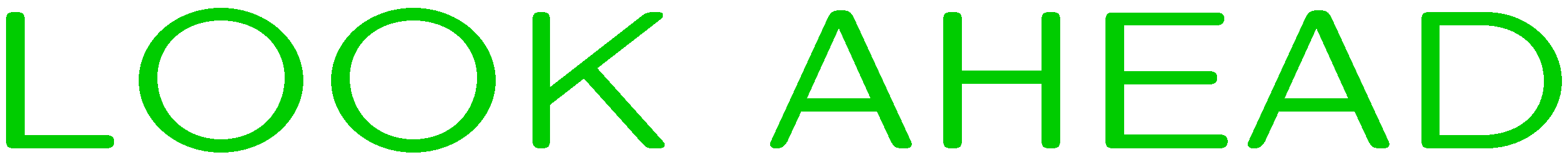 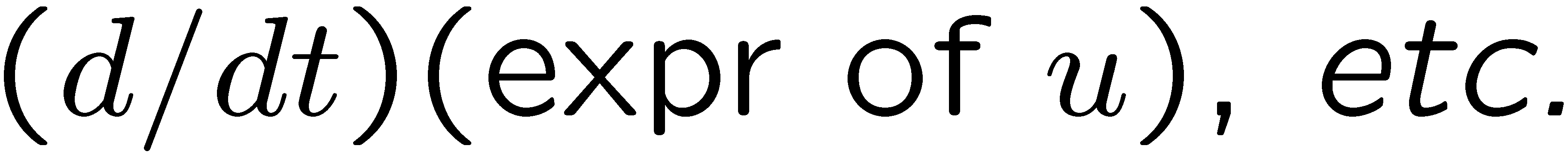 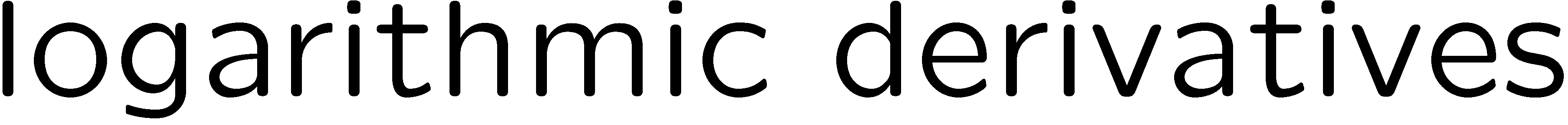 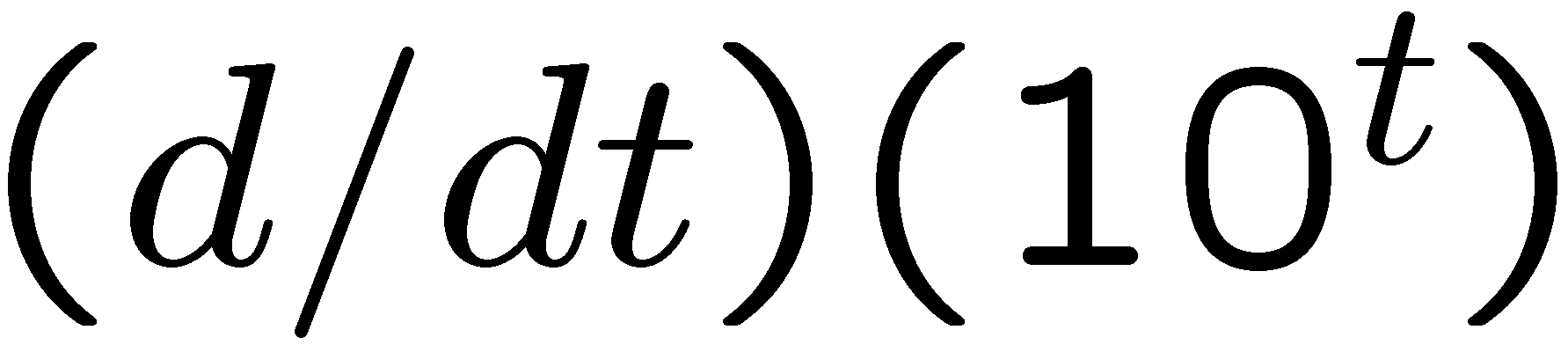 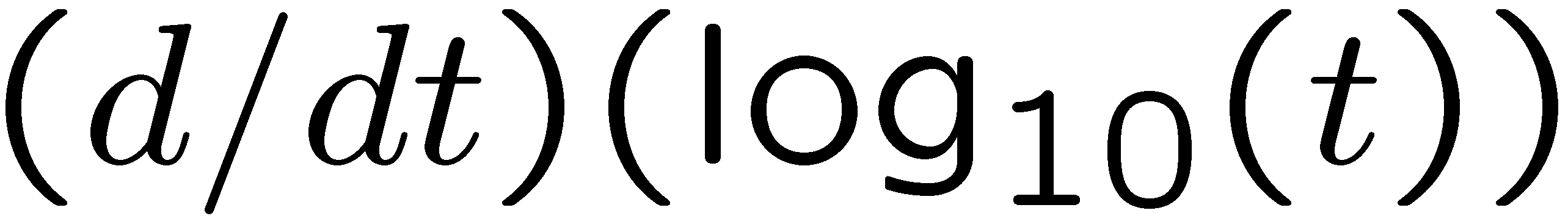 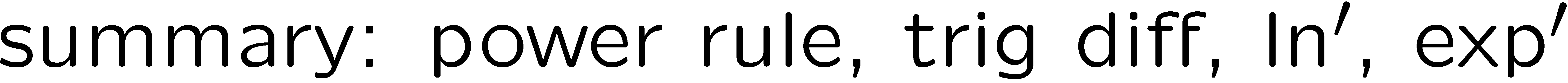 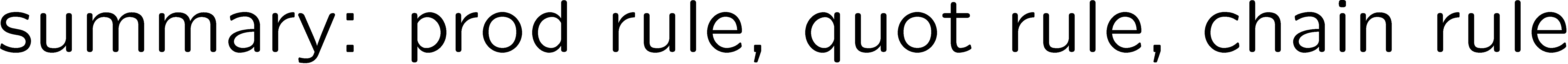 0 of 5
1+1=
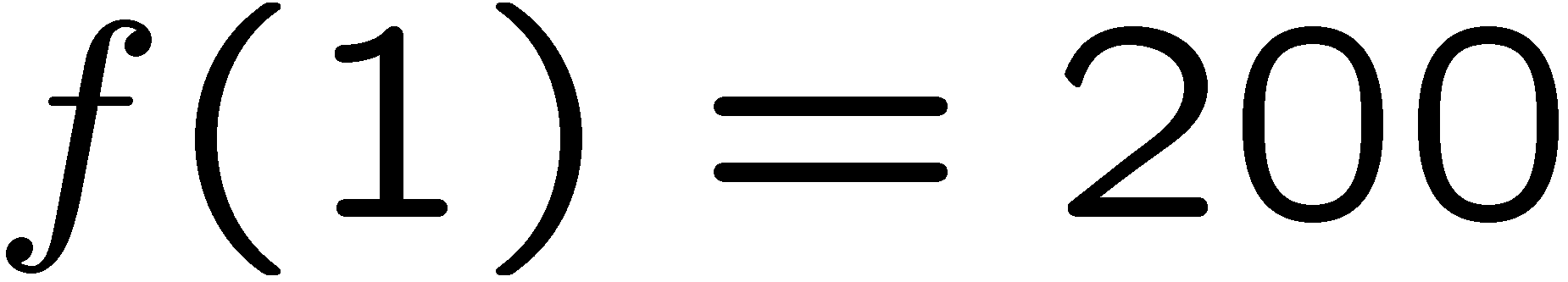 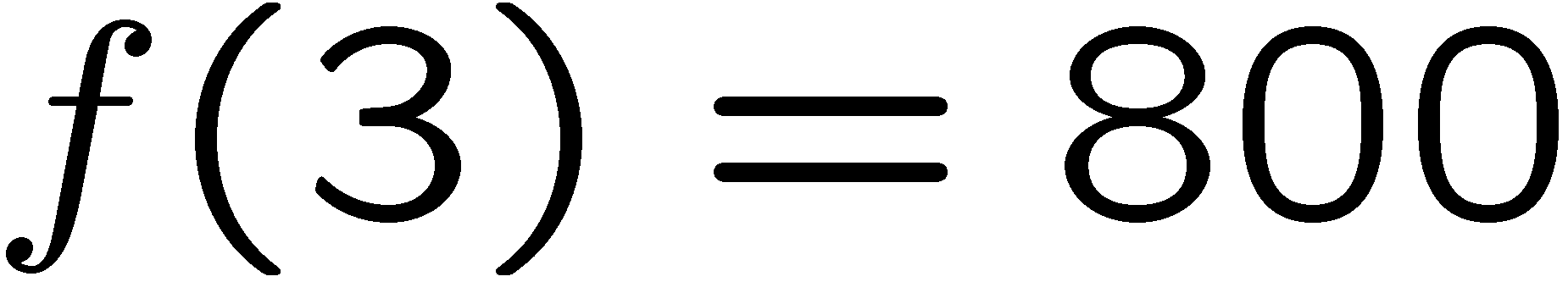 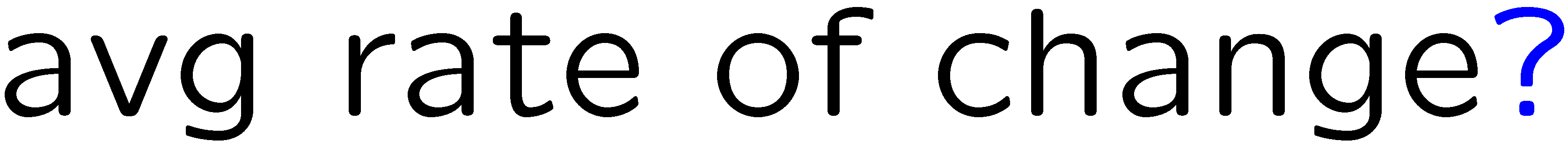 1
2
3
4
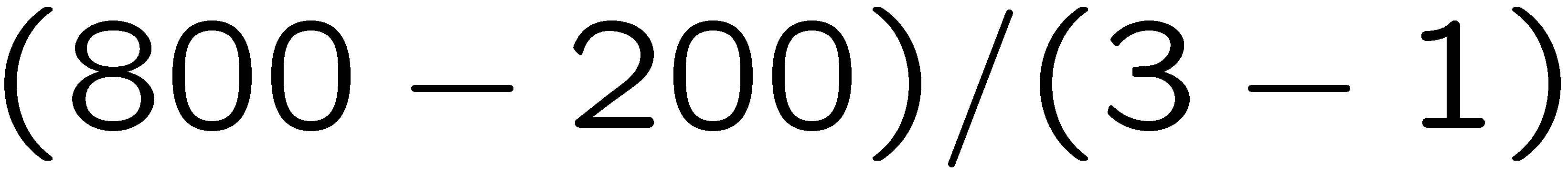 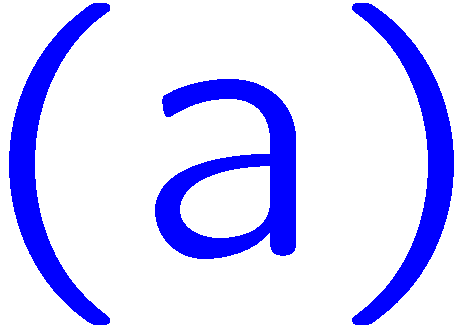 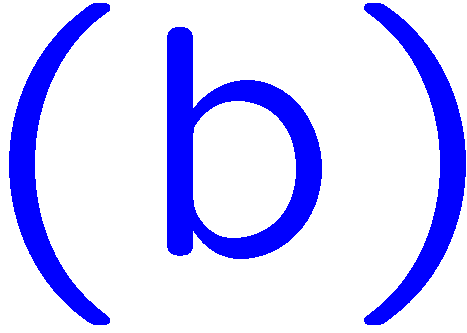 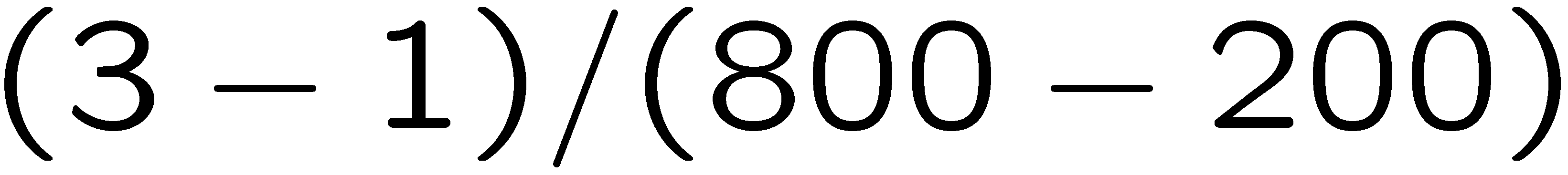 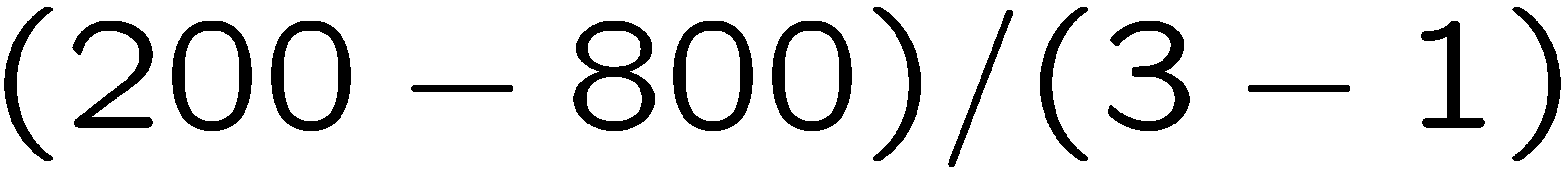 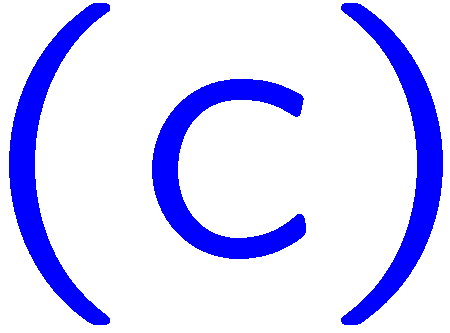 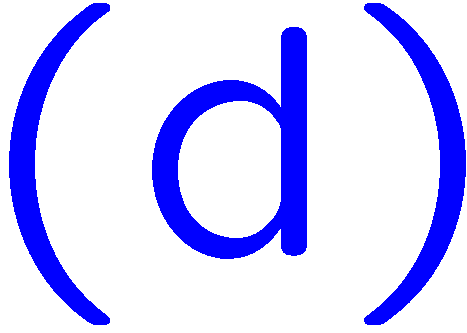 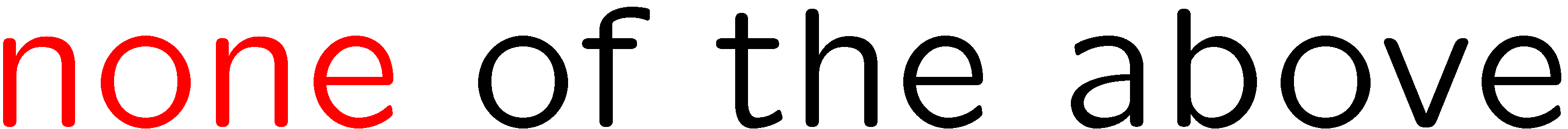 24
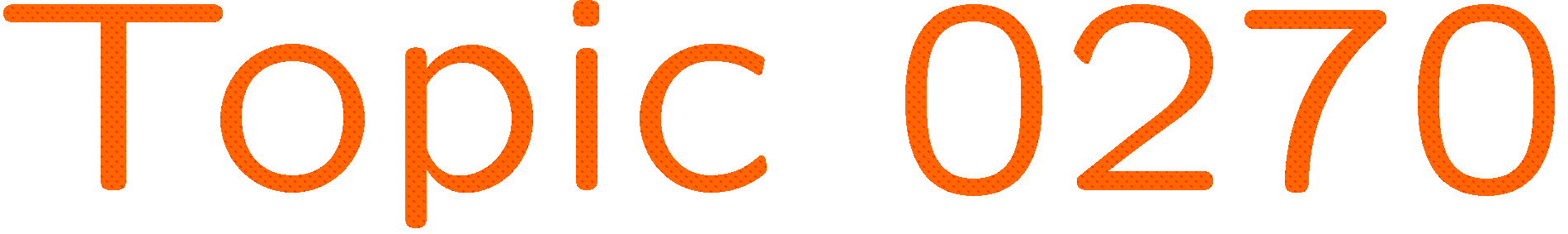 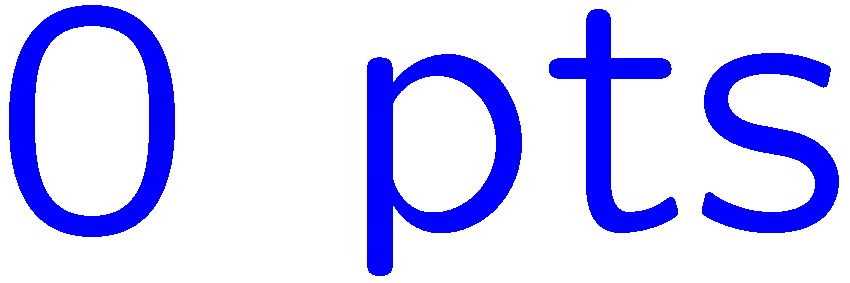 0 of 5
1+1=
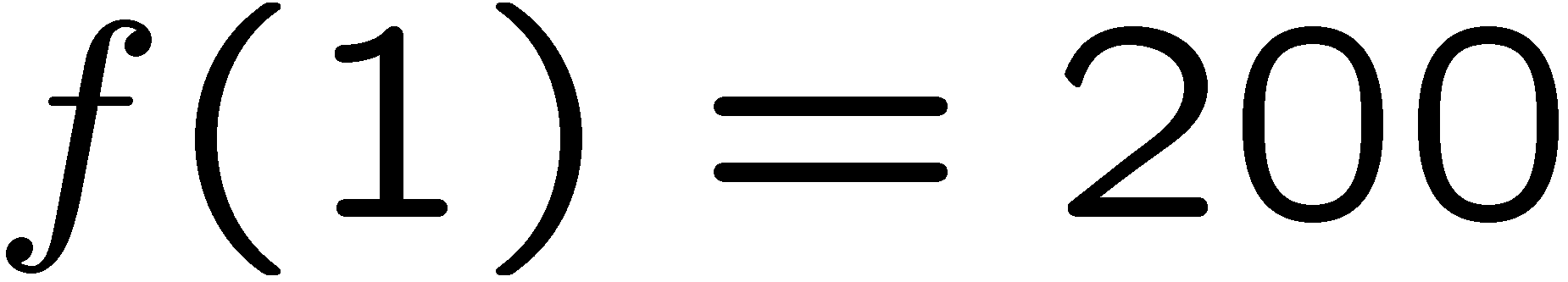 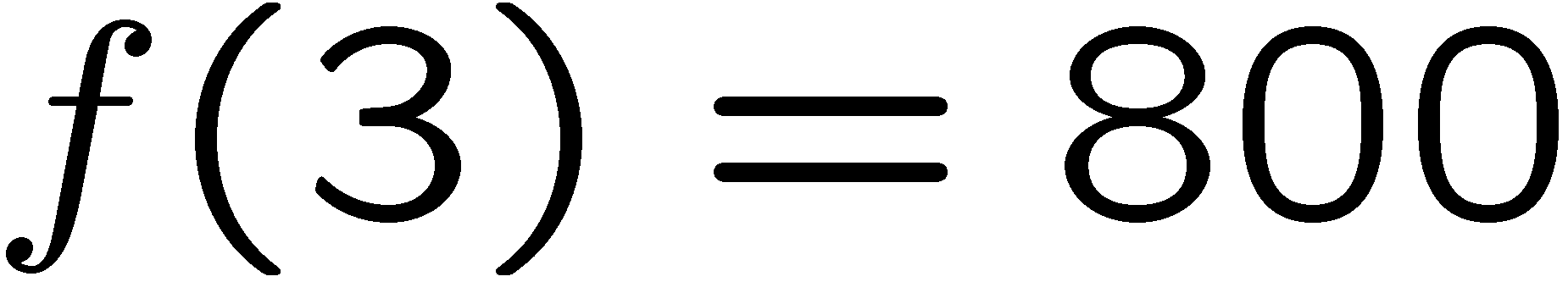 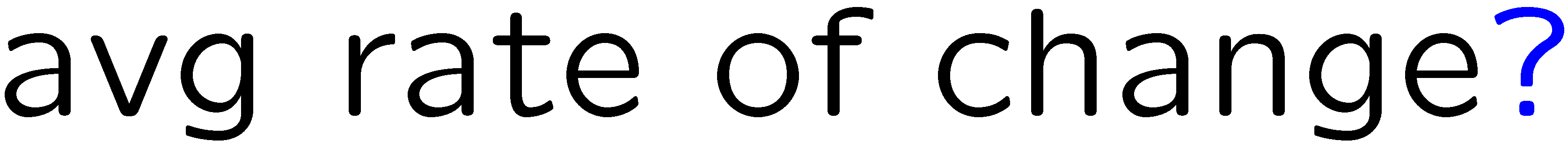 1
2
3
4
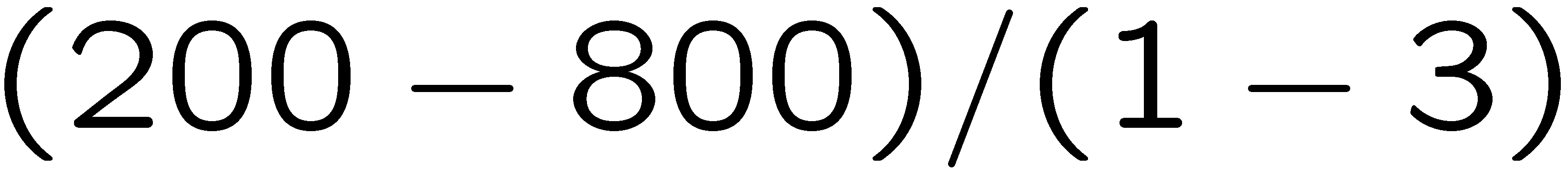 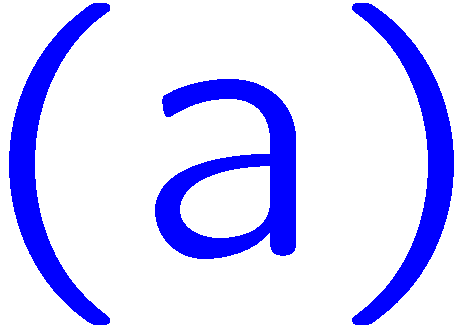 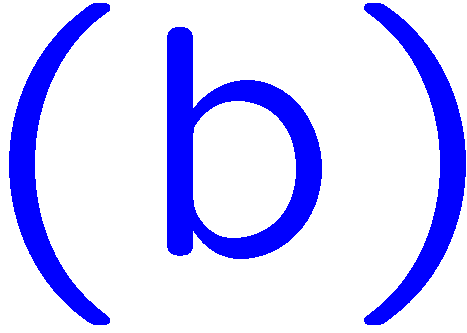 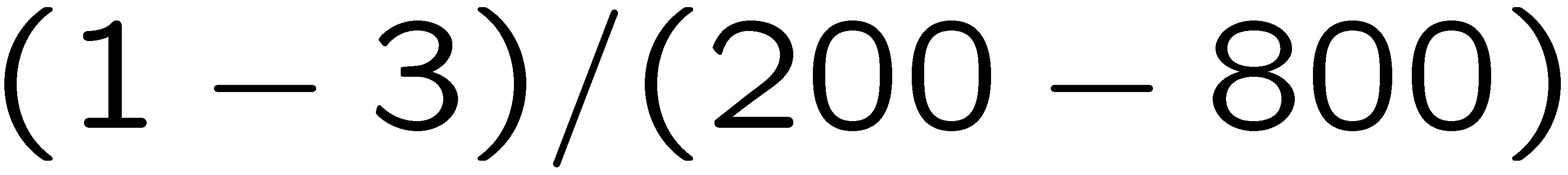 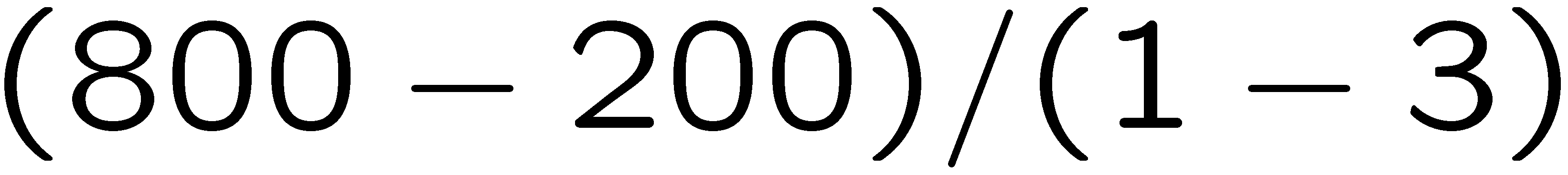 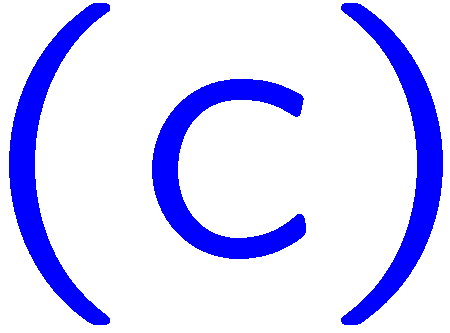 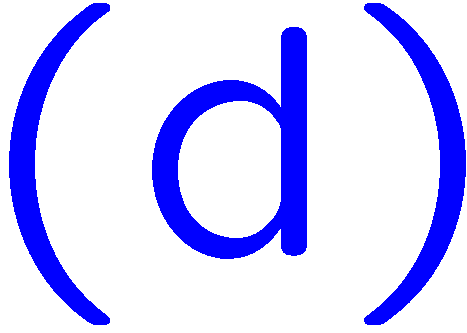 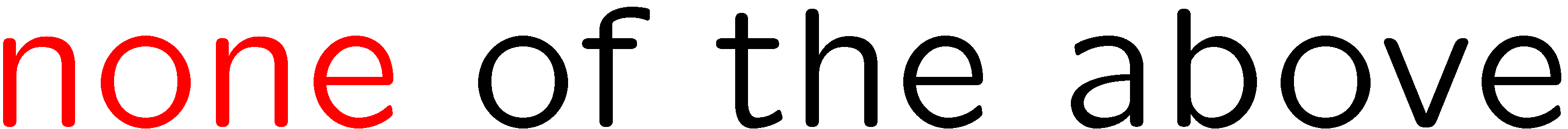 25
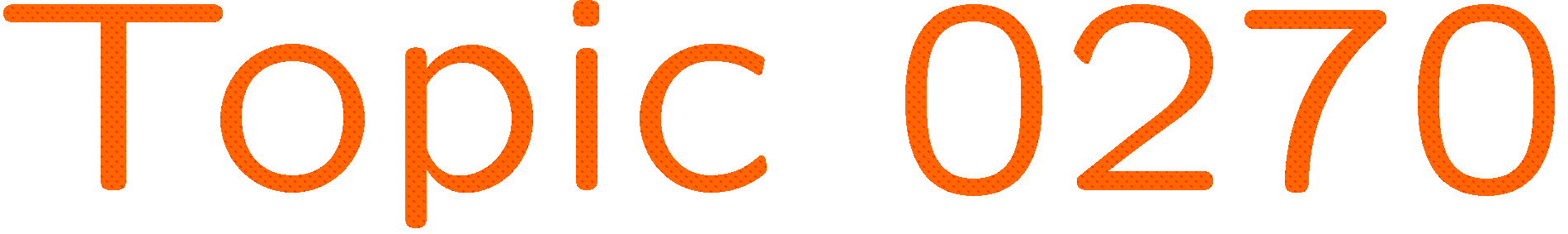 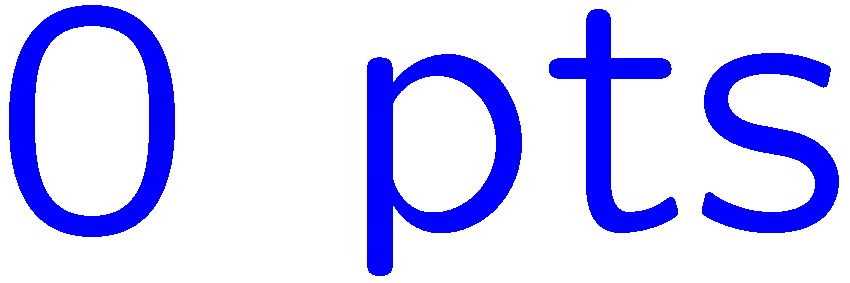 0 of 5
1+1=
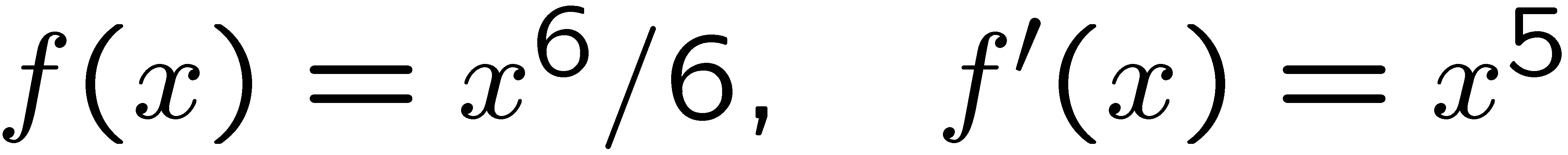 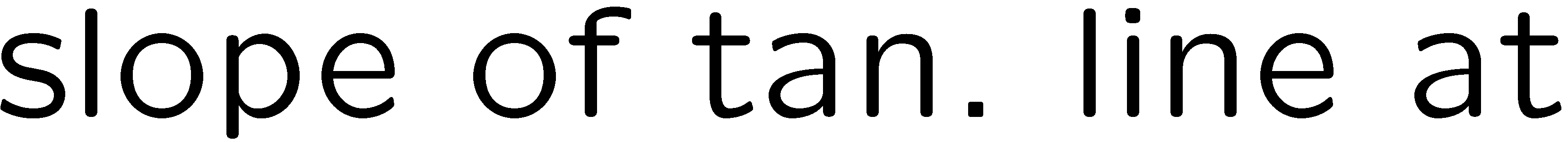 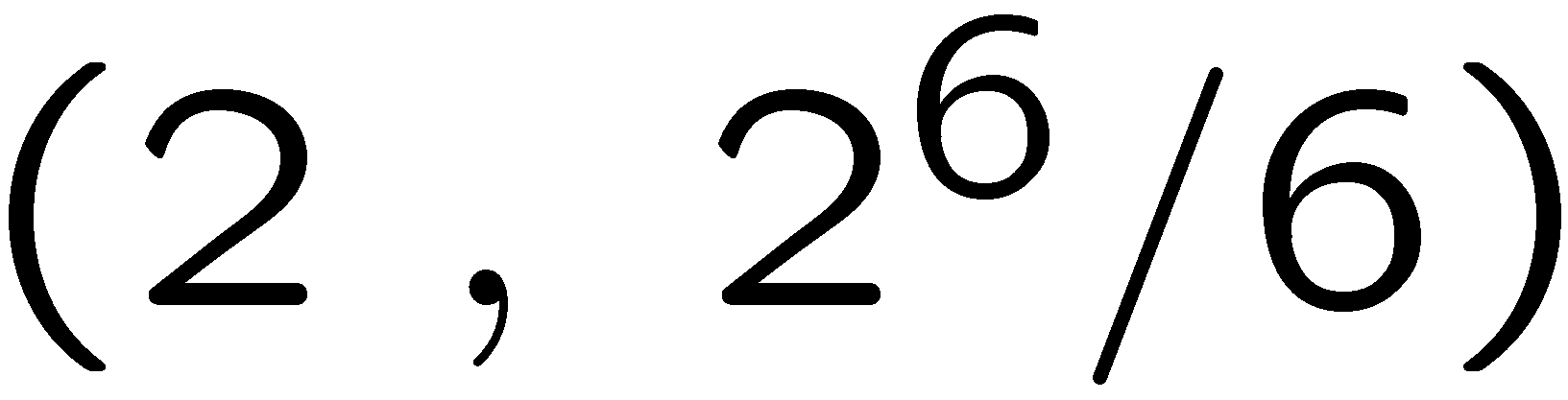 1
2
3
4
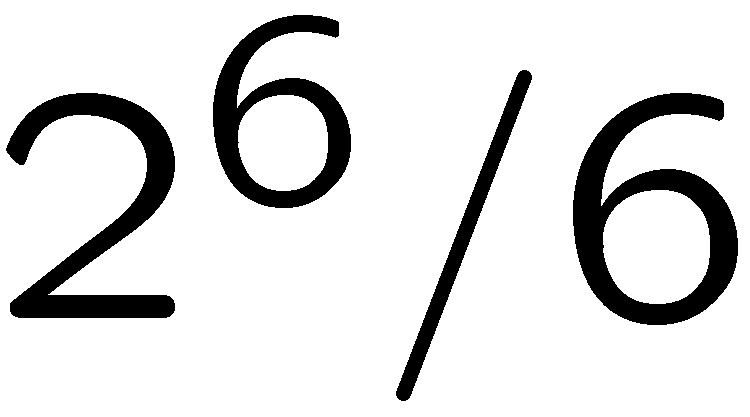 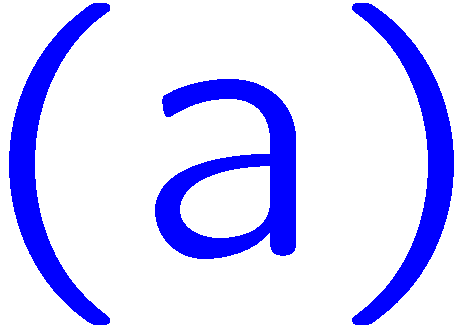 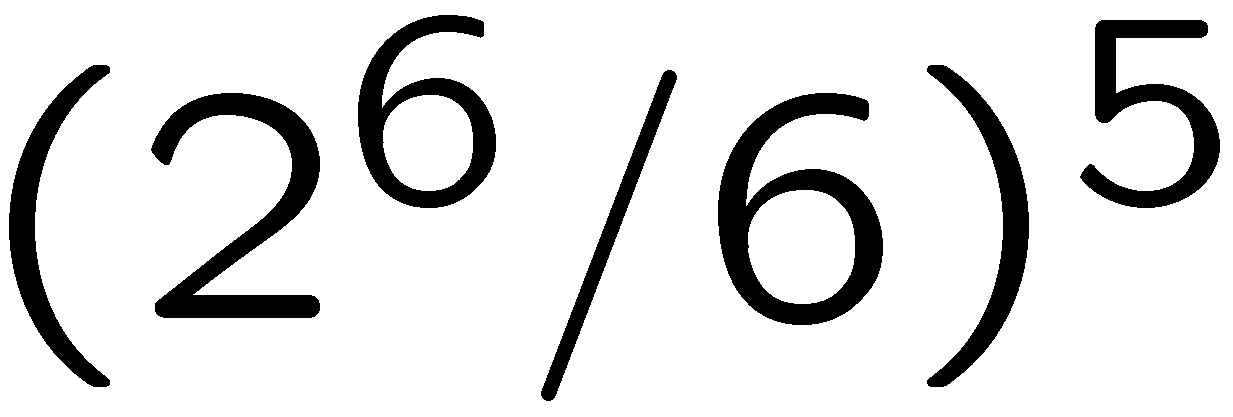 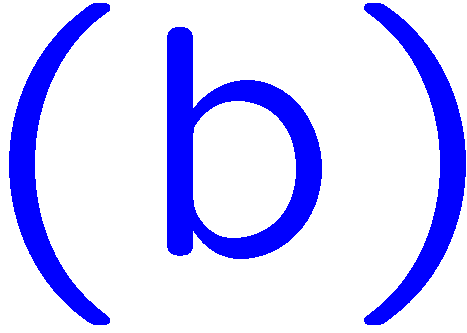 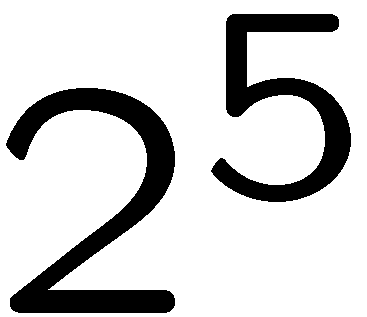 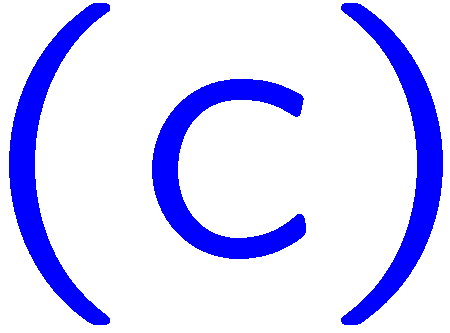 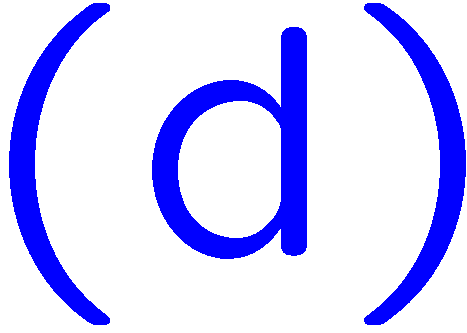 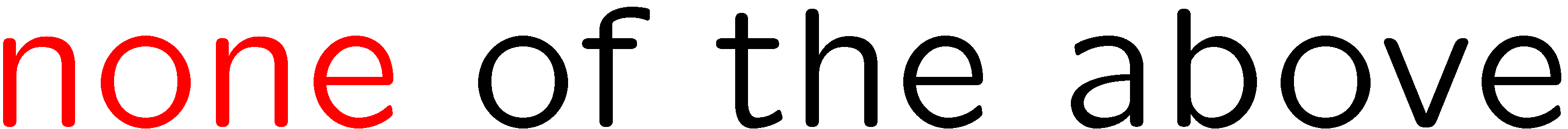 26
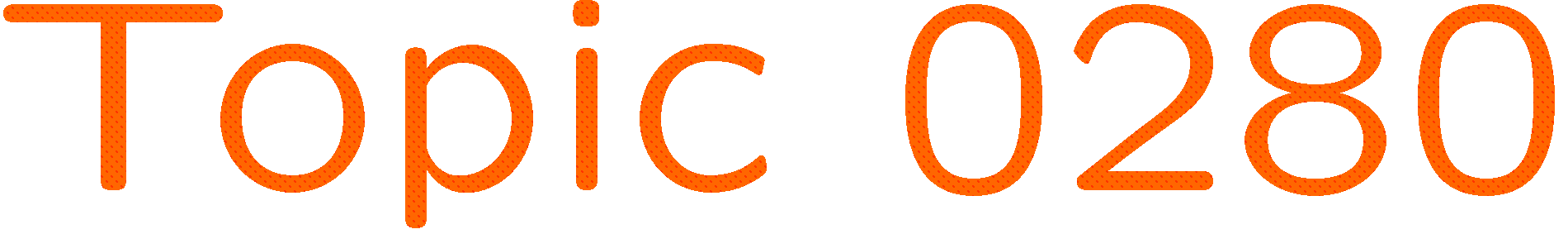 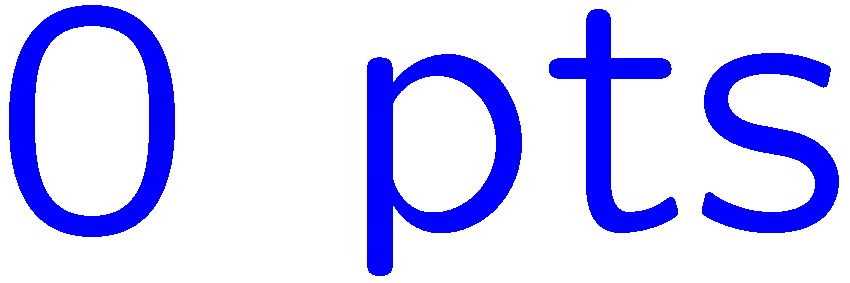 0 of 5
1+1=
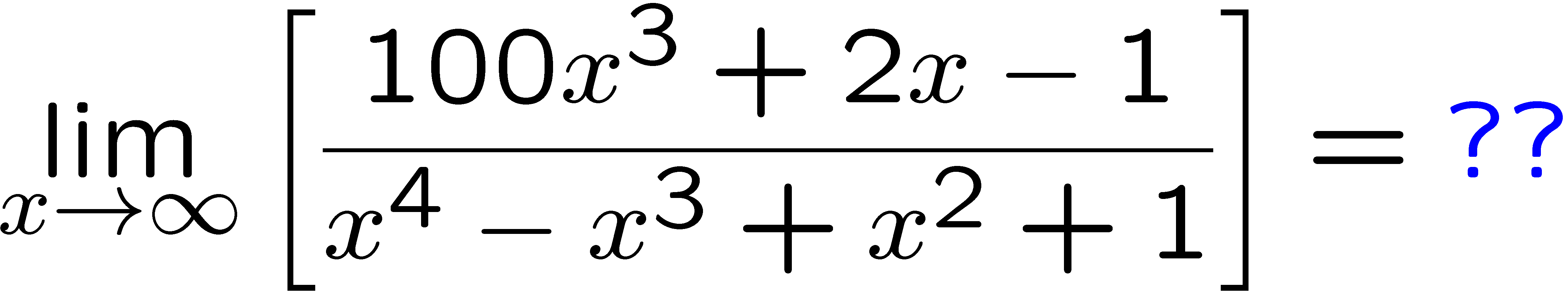 1
2
3
4
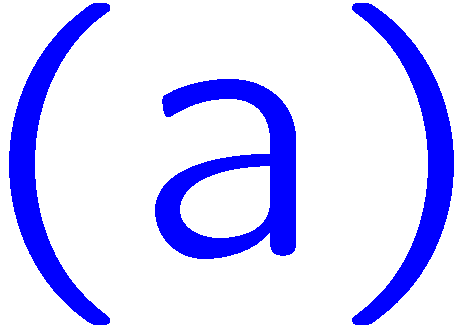 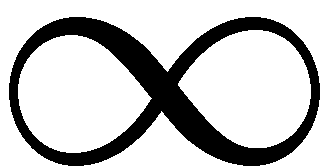 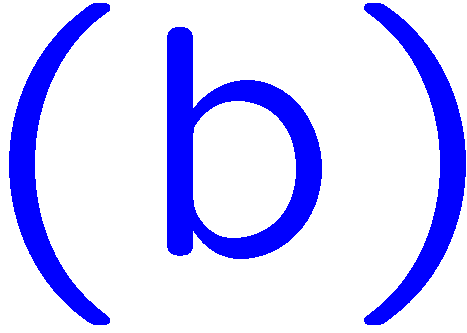 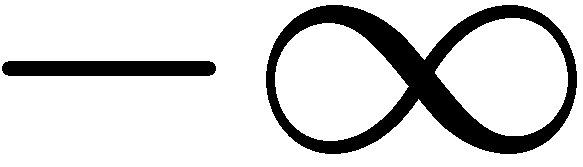 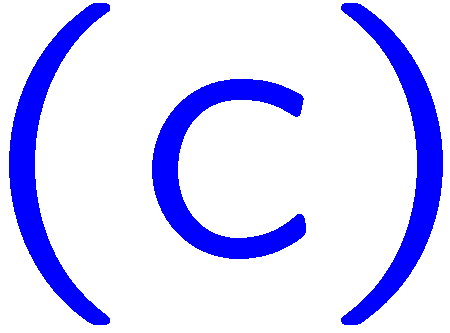 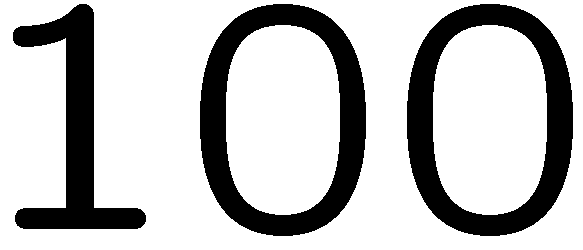 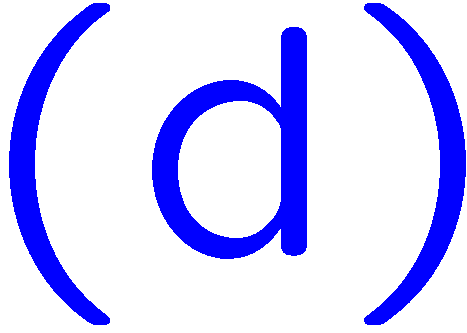 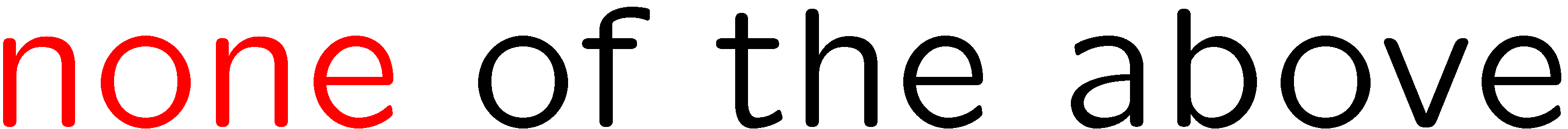 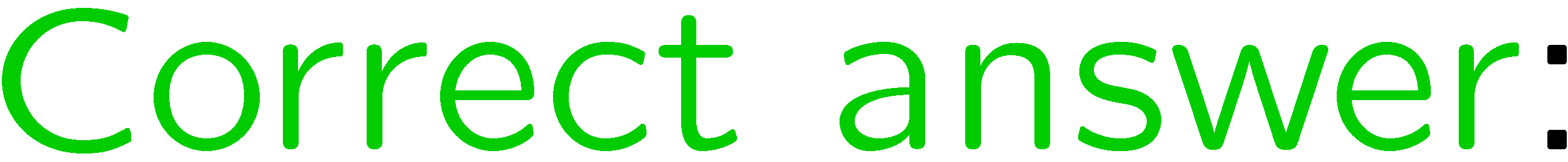 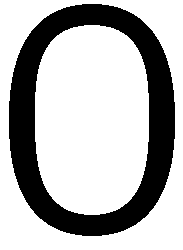 27
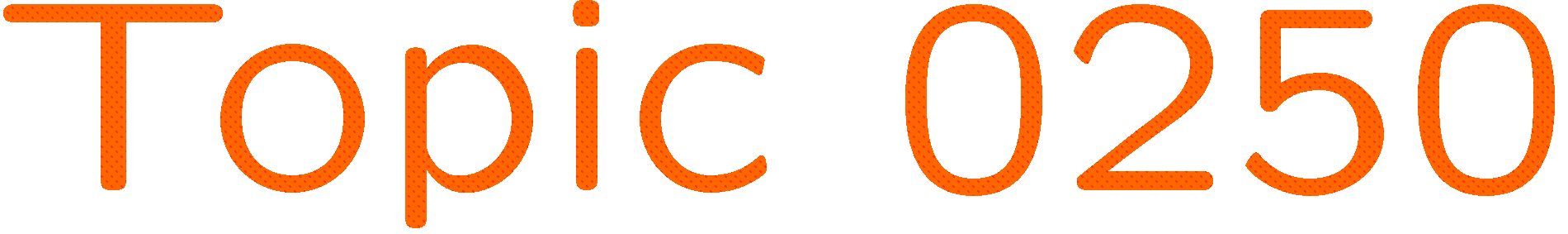 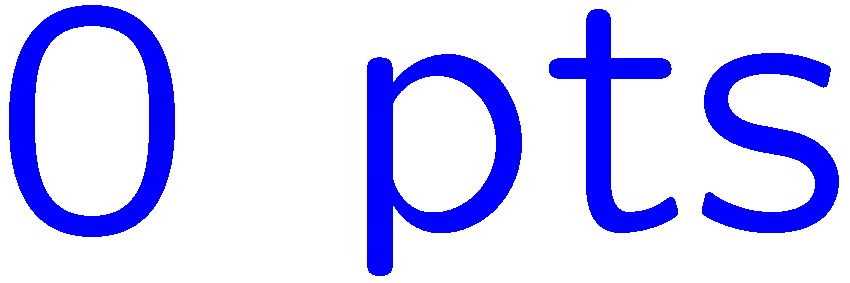 0 of 5
1+1=
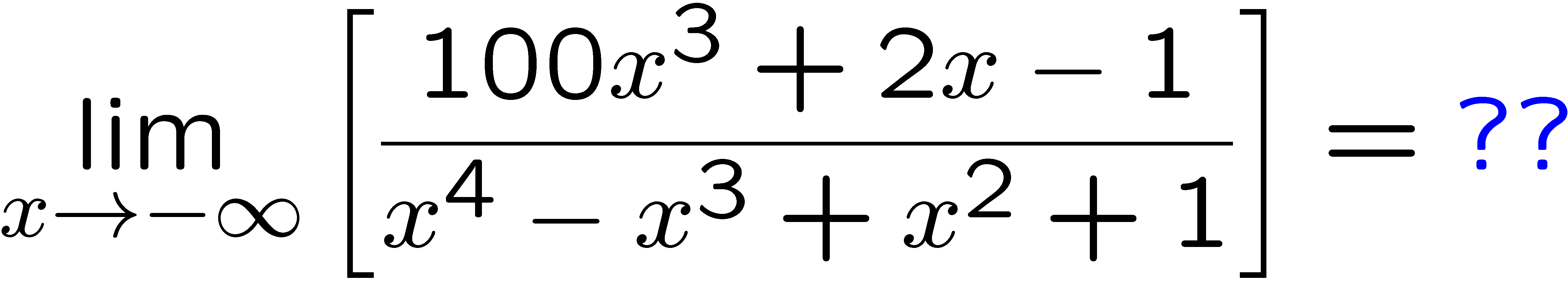 1
2
3
4
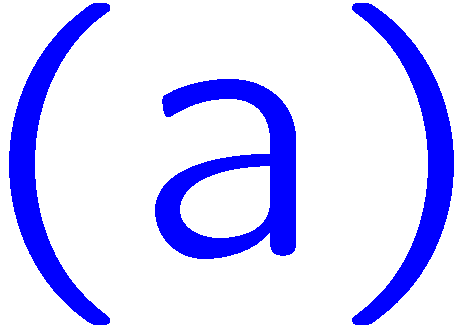 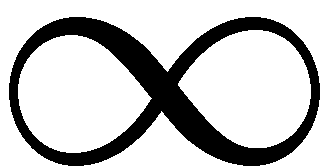 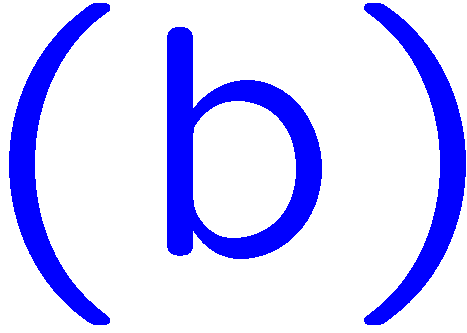 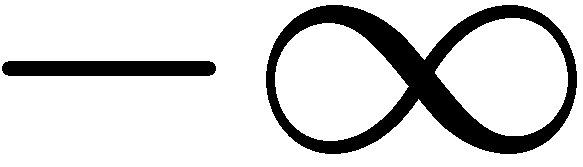 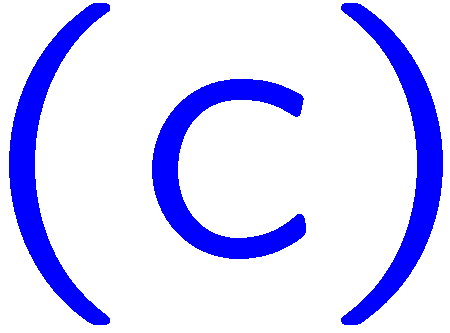 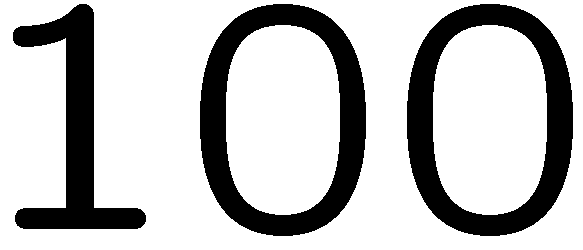 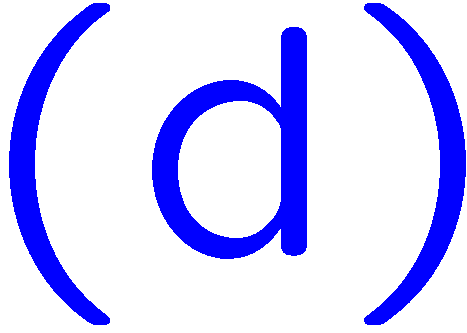 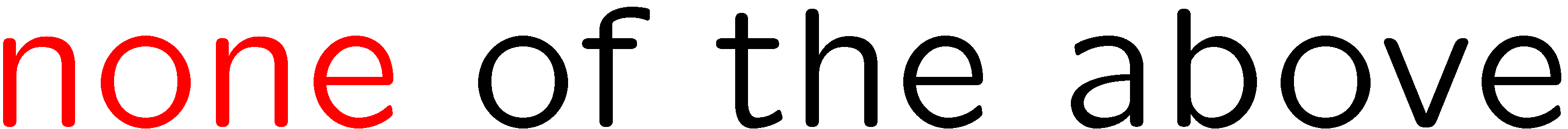 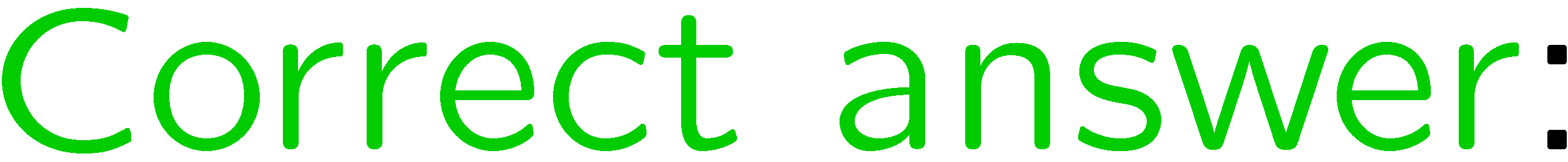 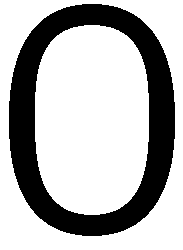 28
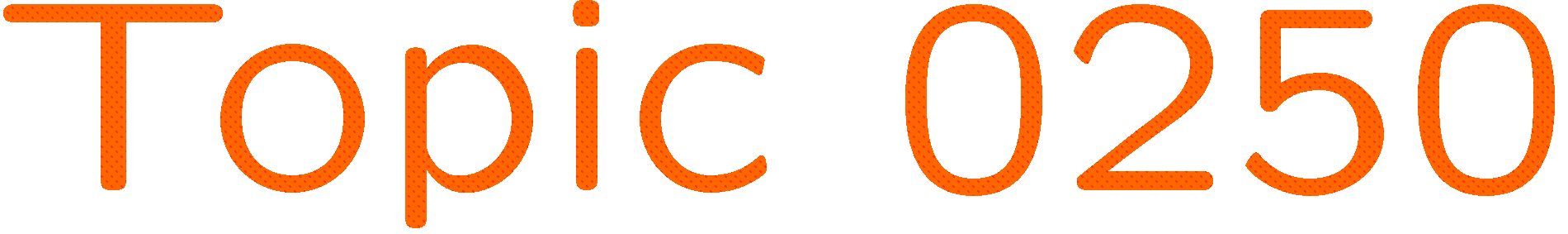 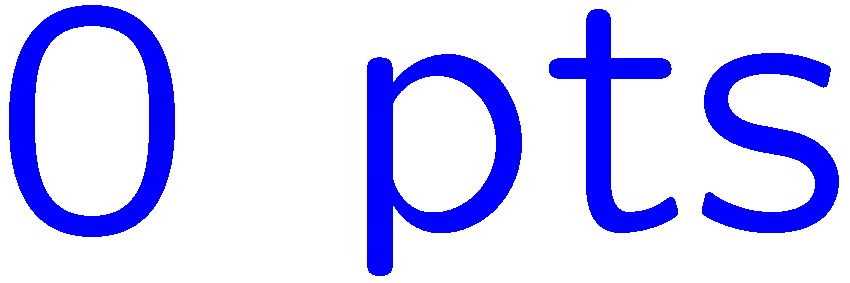 0 of 5
1+1=
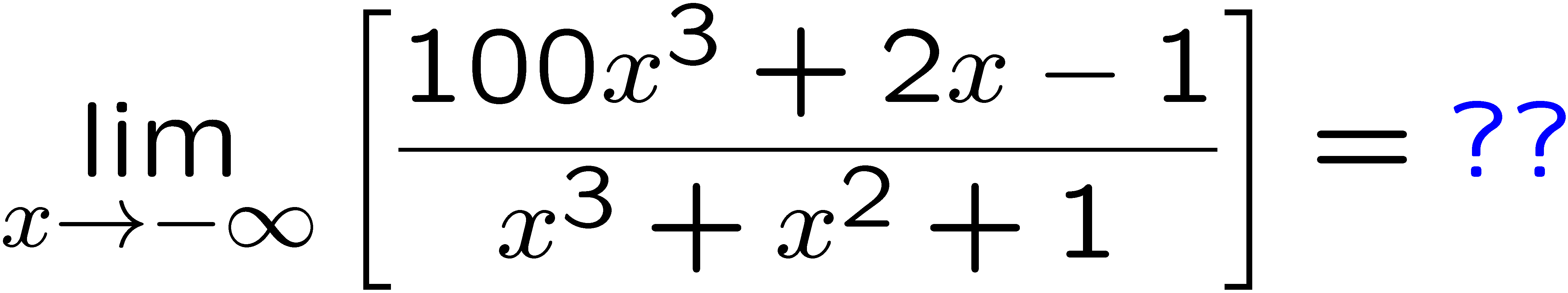 1
2
3
4
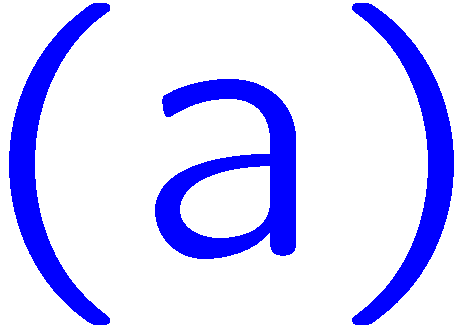 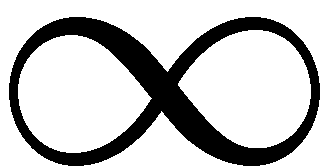 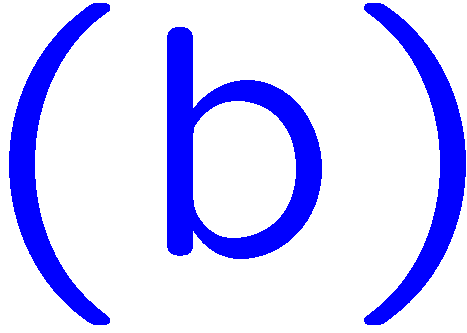 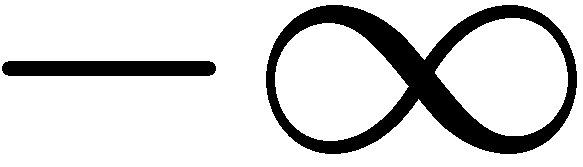 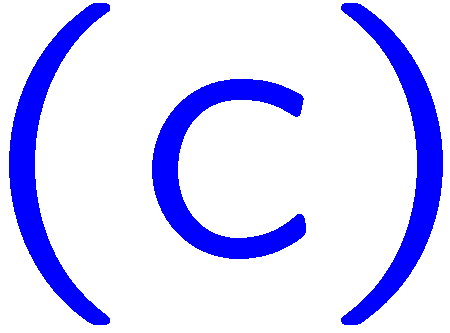 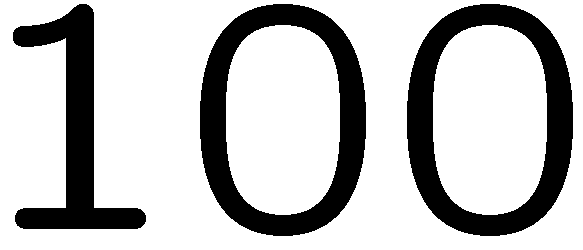 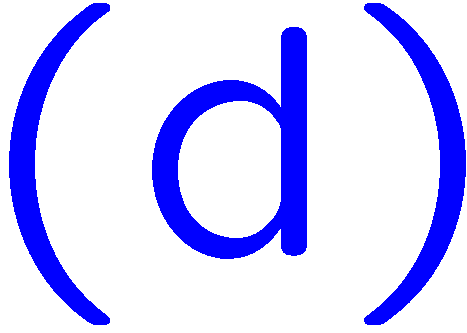 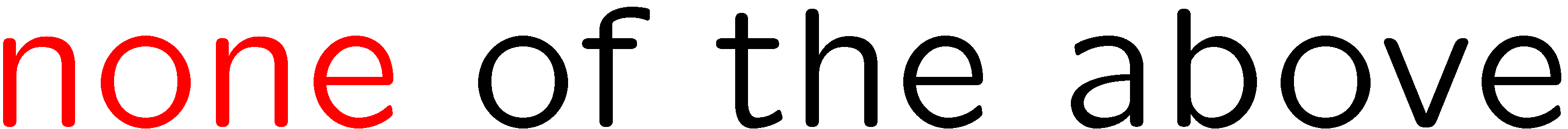 29
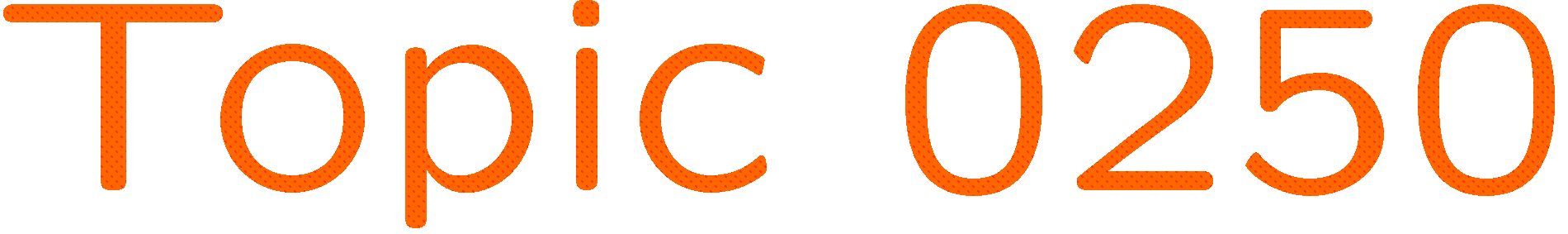 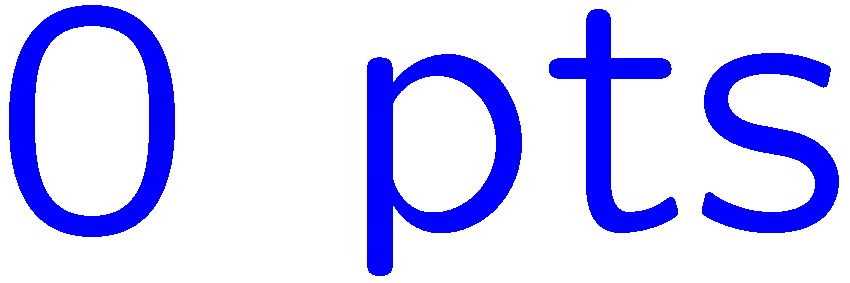 0 of 5
1+1=
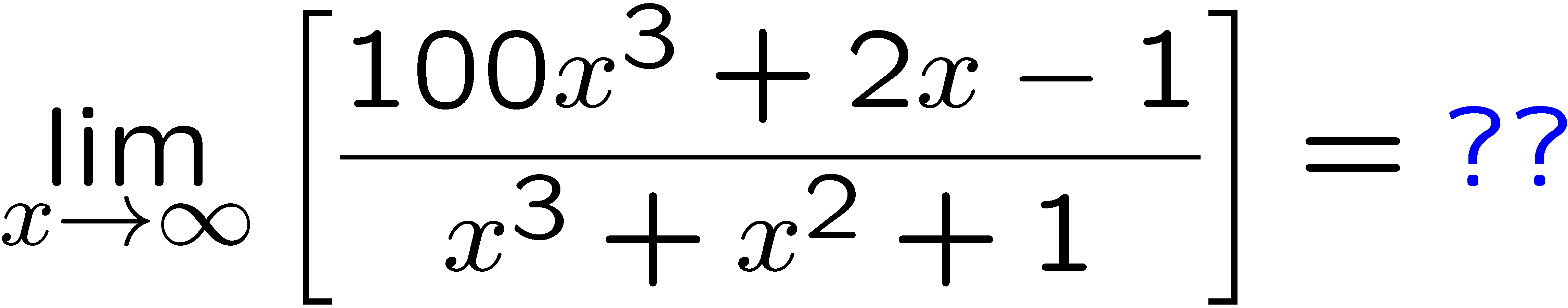 1
2
3
4
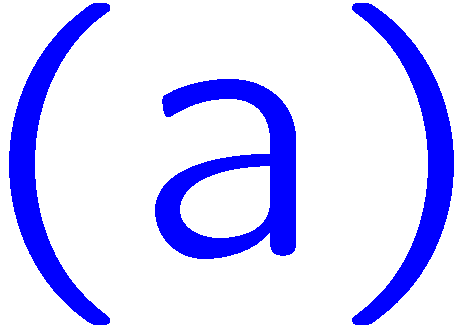 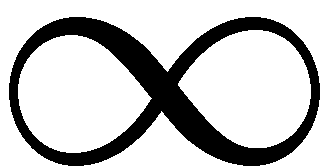 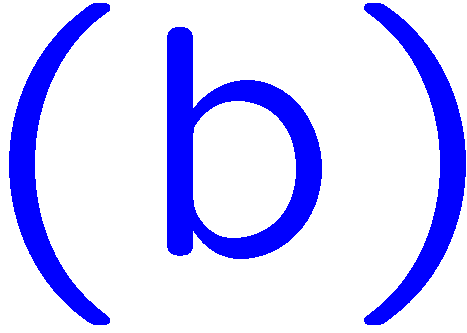 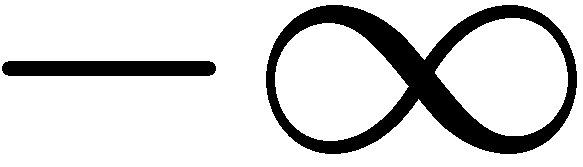 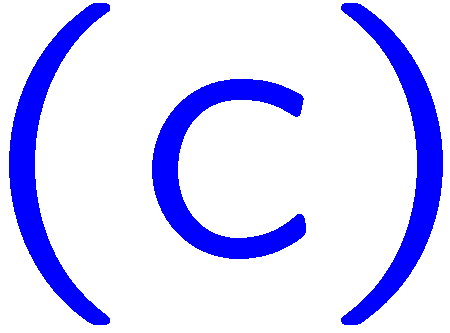 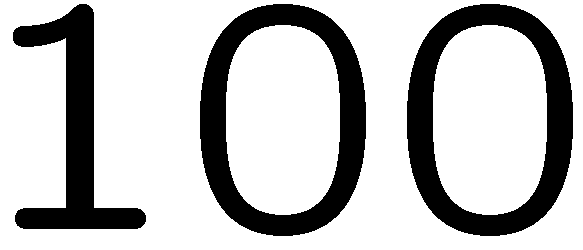 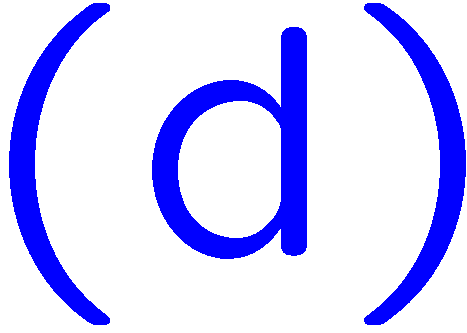 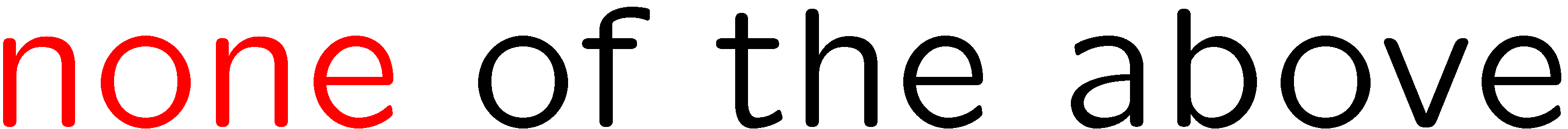 30
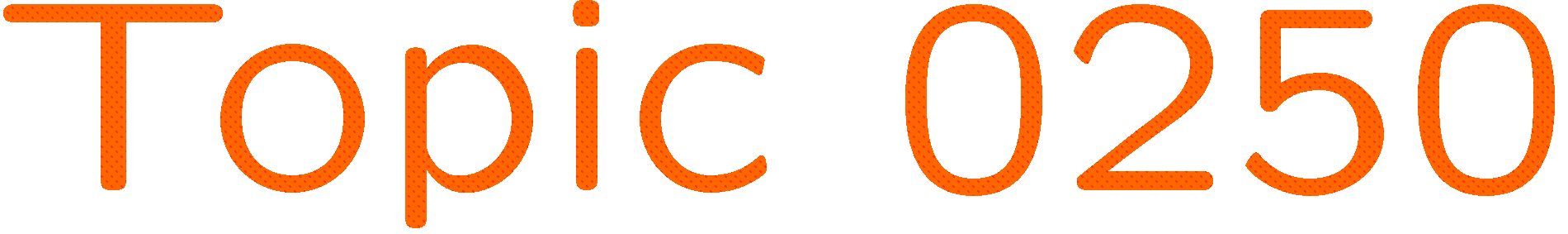 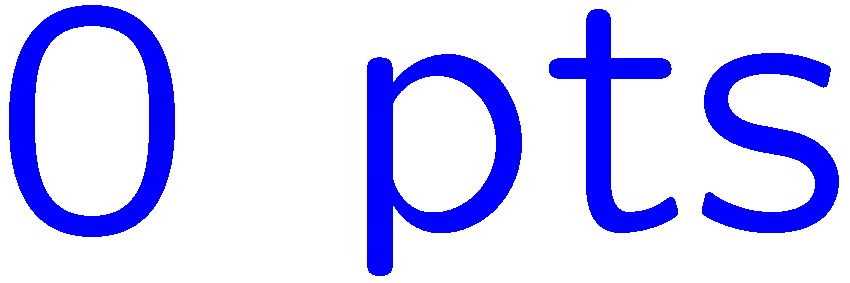 0 of 5
1+1=
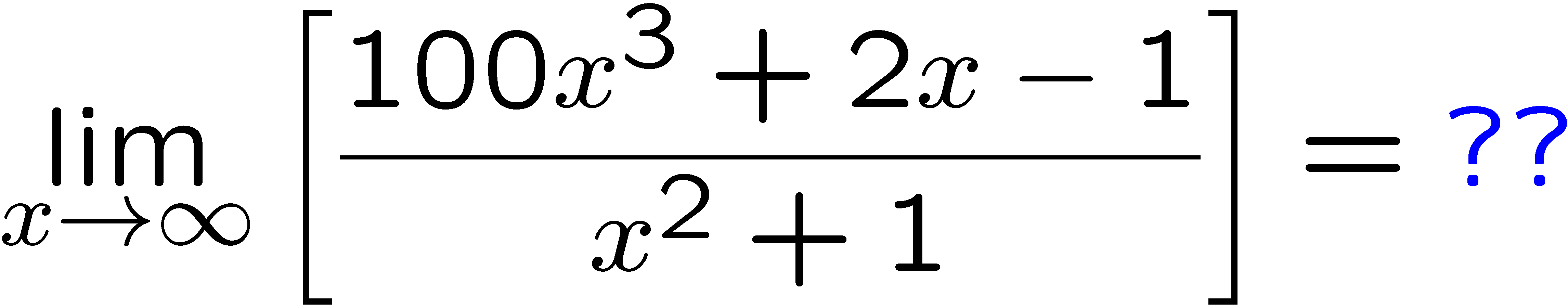 1
2
3
4
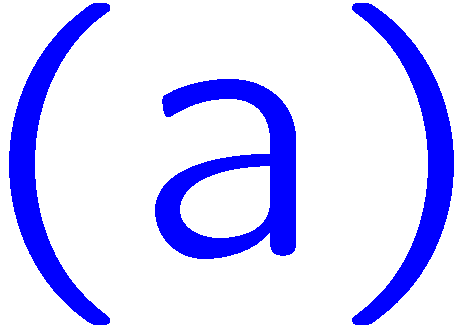 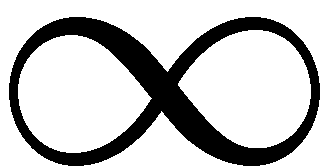 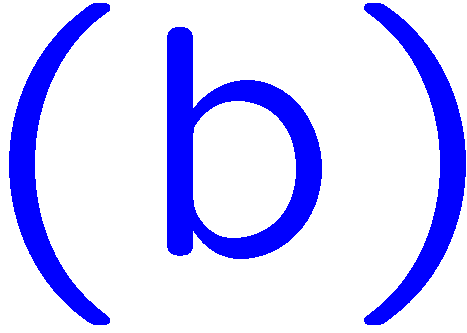 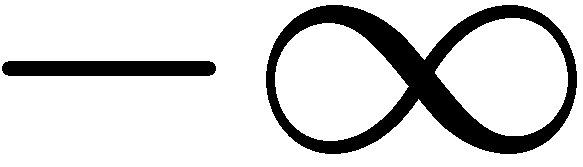 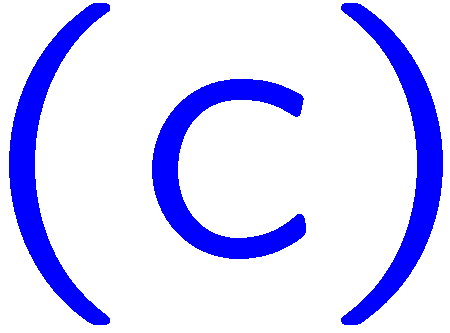 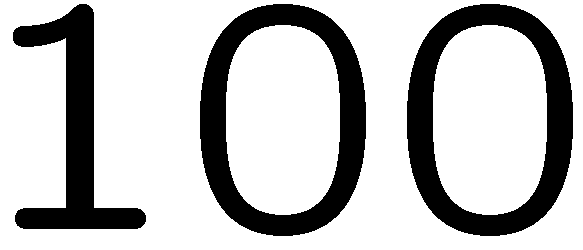 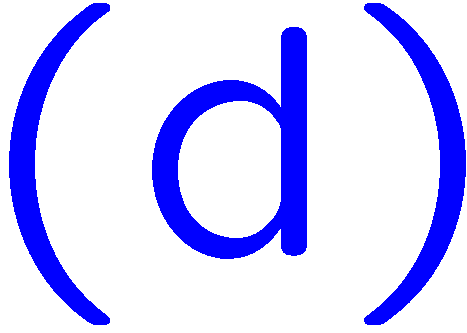 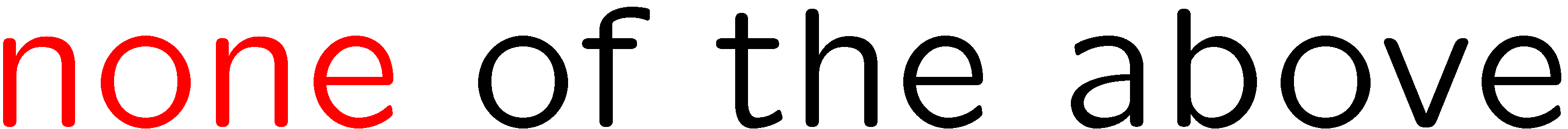 31
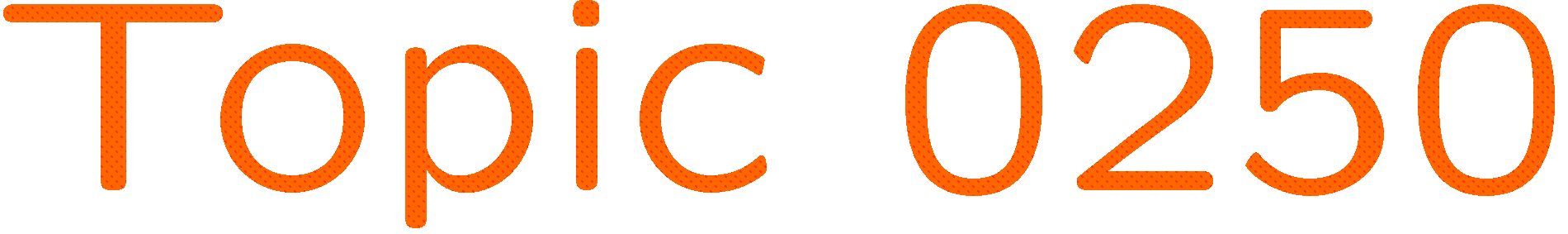 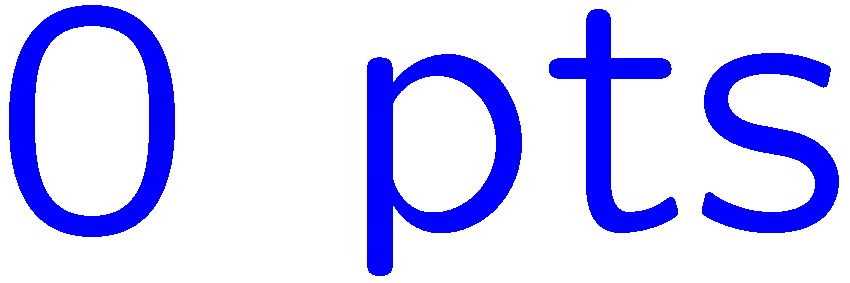 0 of 5
1+1=
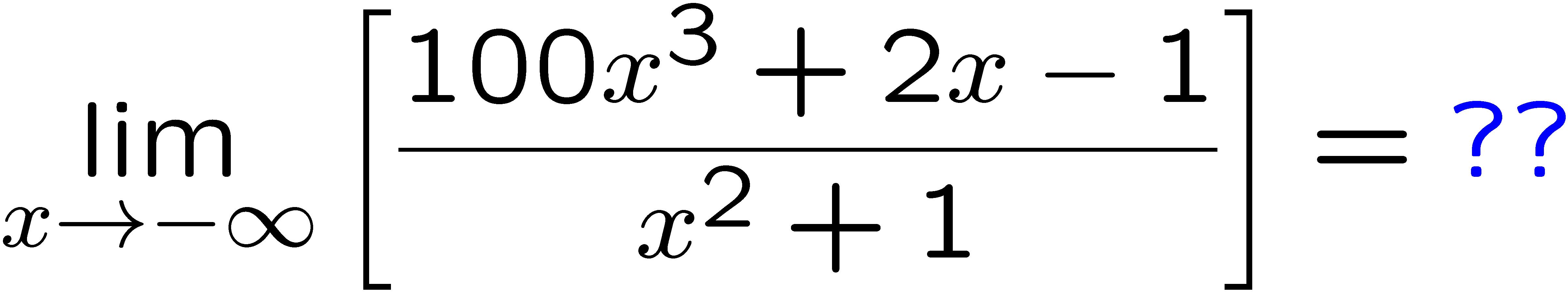 1
2
3
4
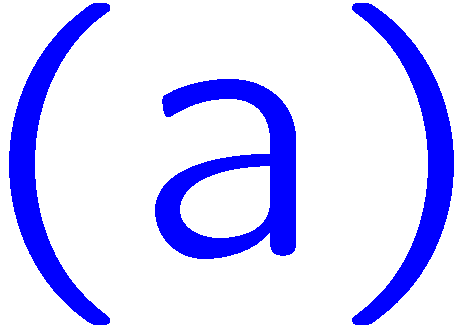 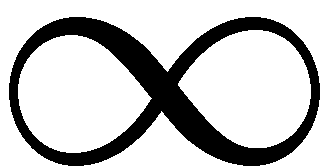 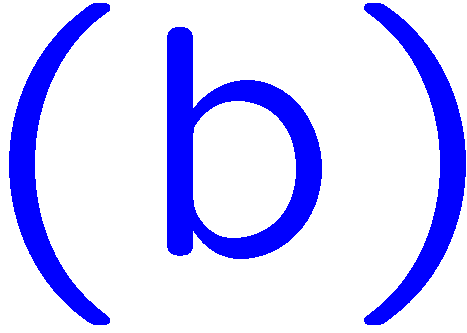 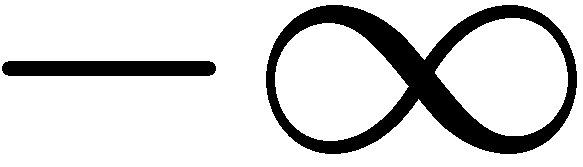 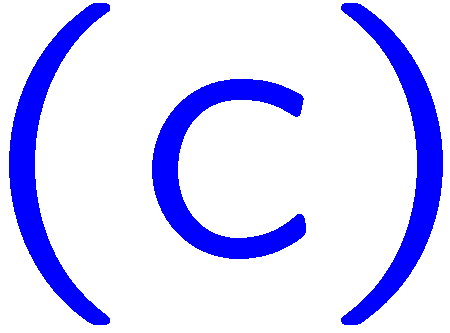 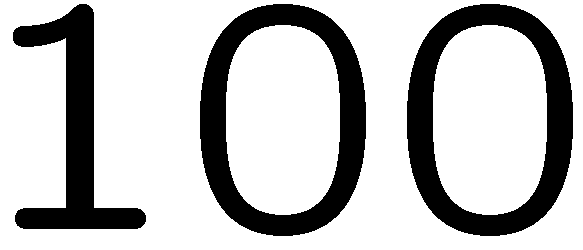 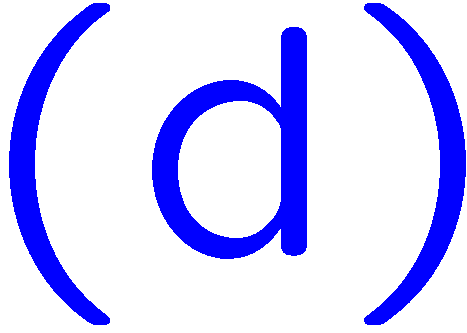 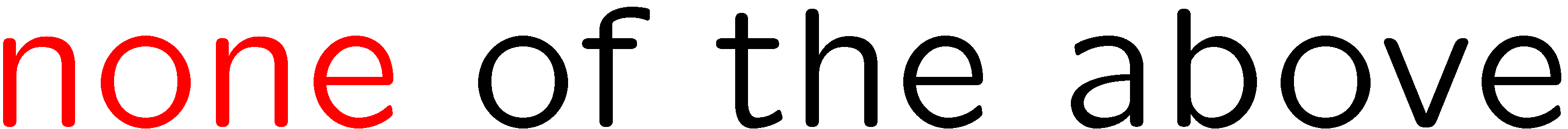 32
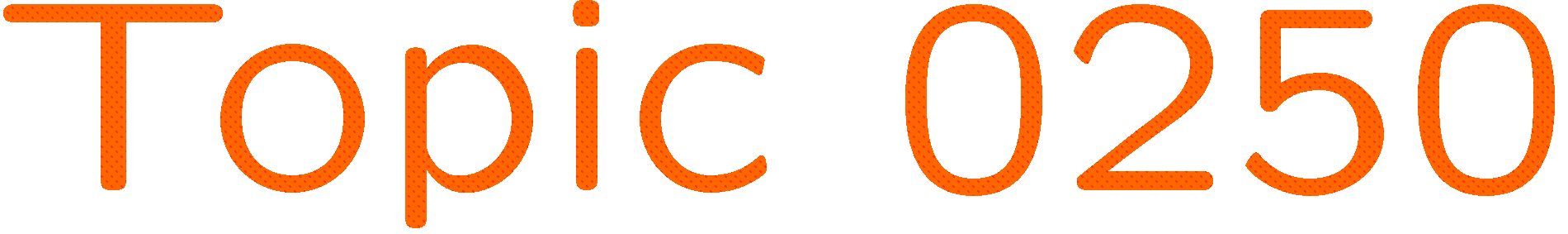 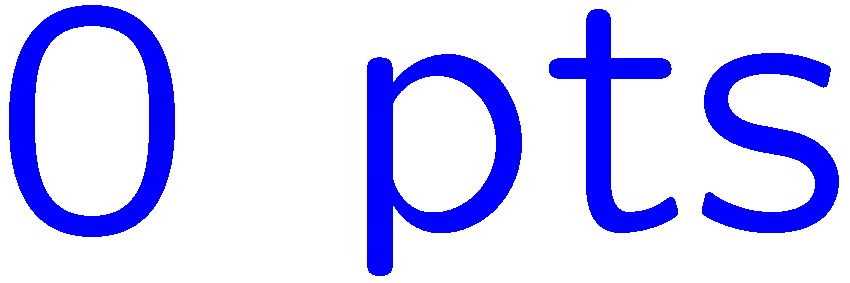 0 of 5
1+1=
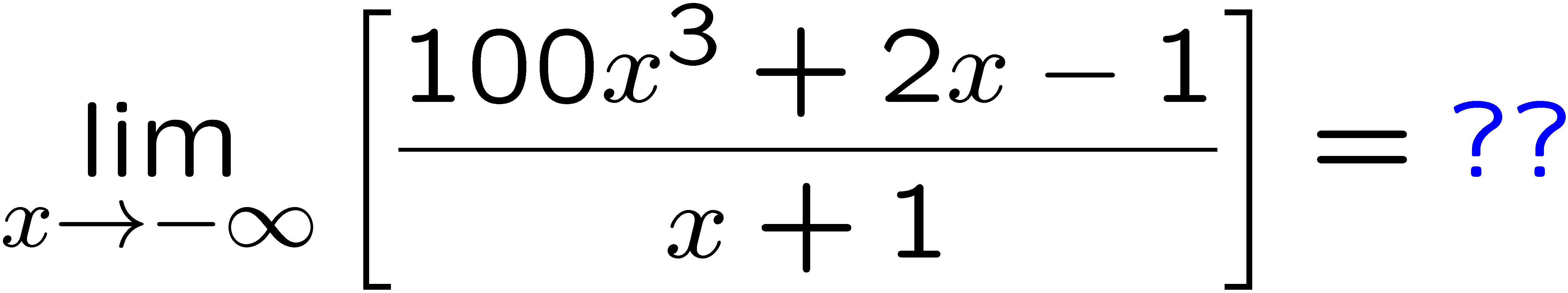 1
2
3
4
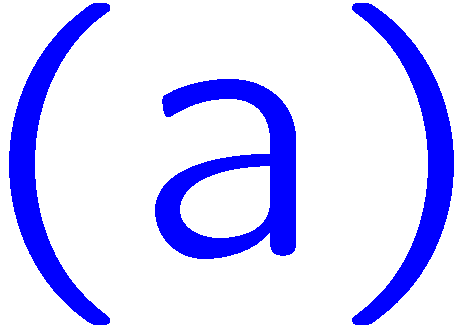 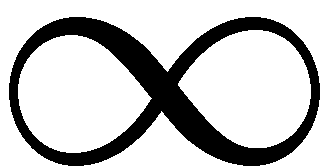 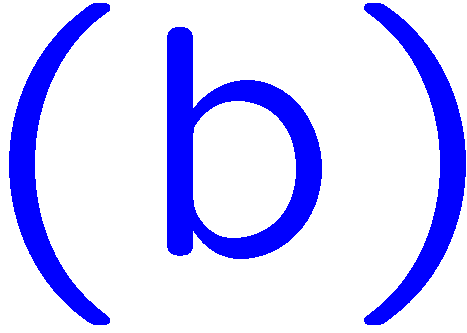 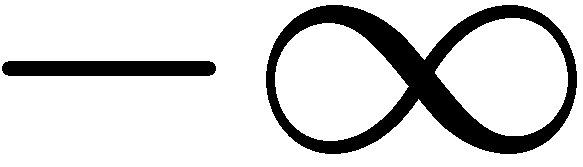 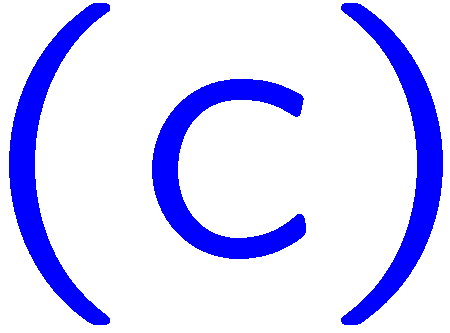 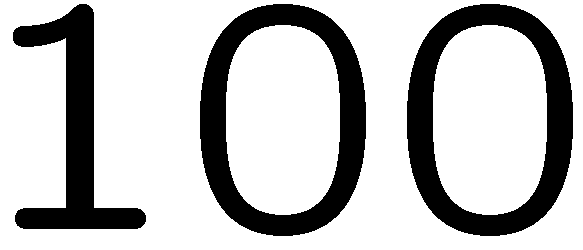 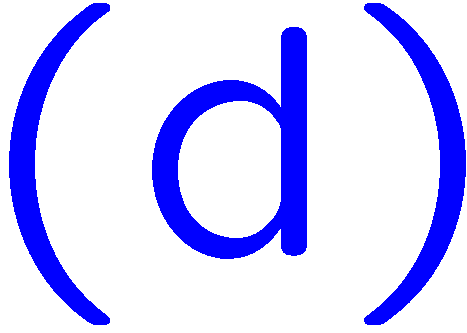 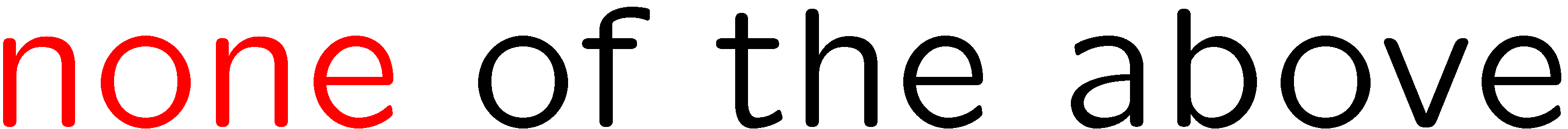 33
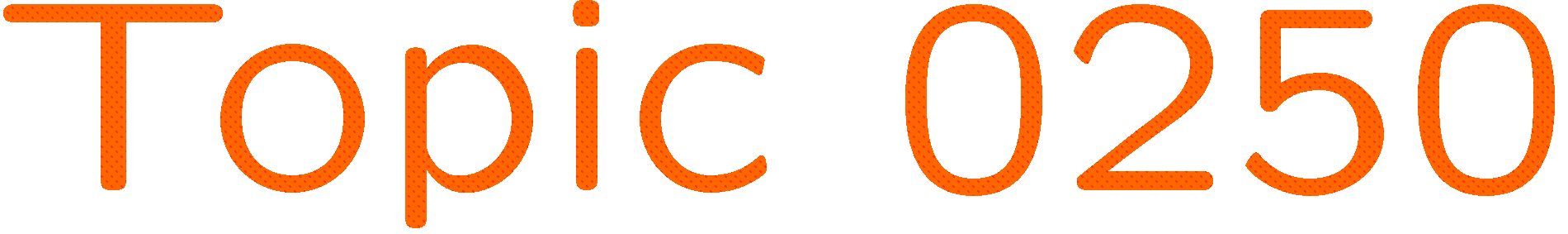 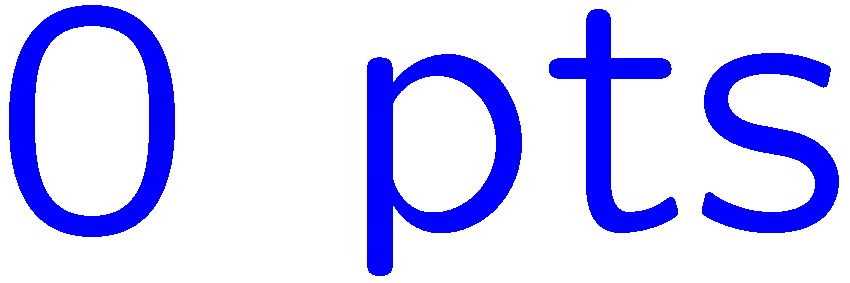 0 of 5
1+1=
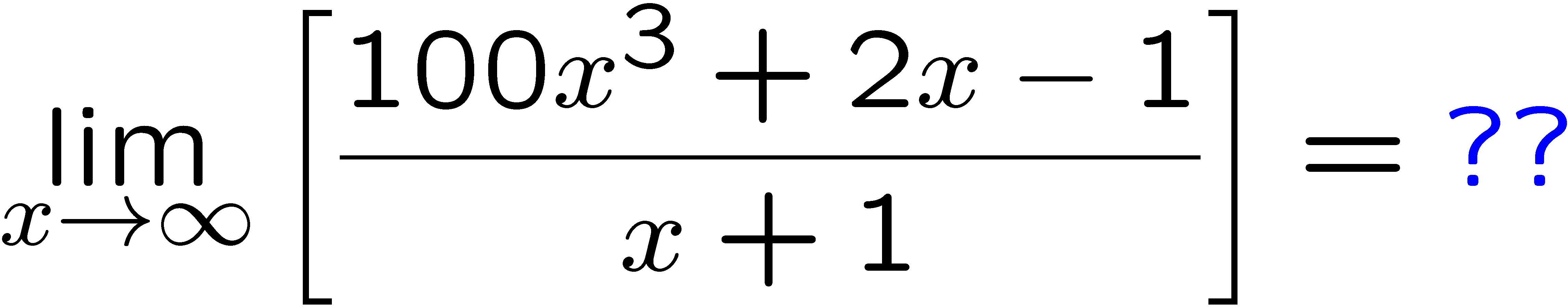 1
2
3
4
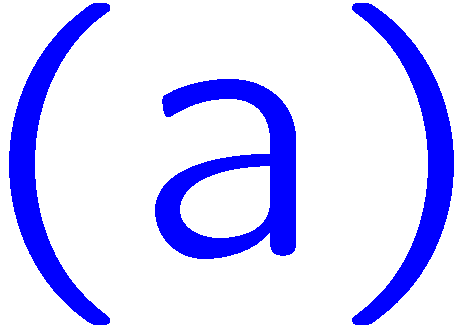 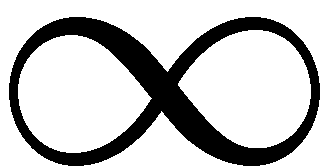 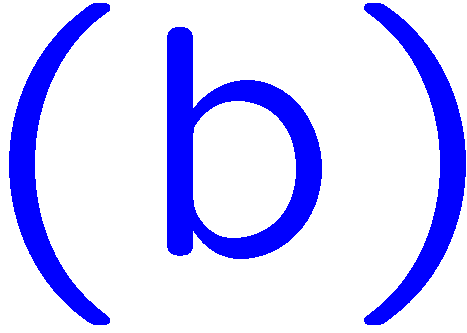 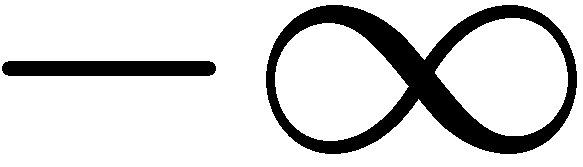 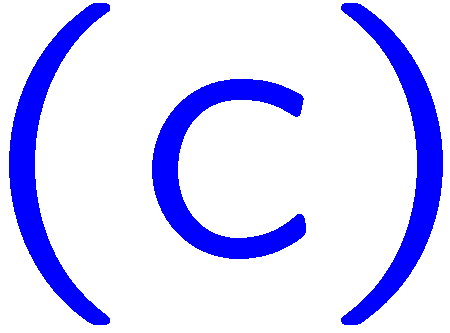 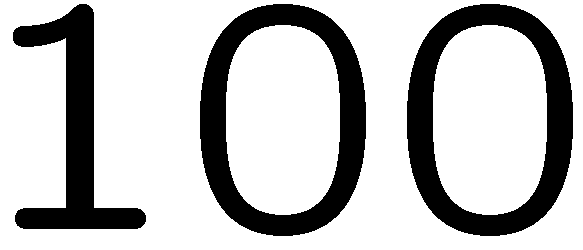 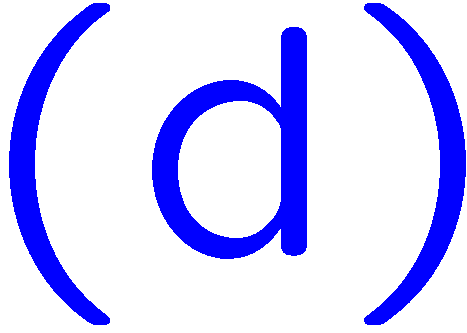 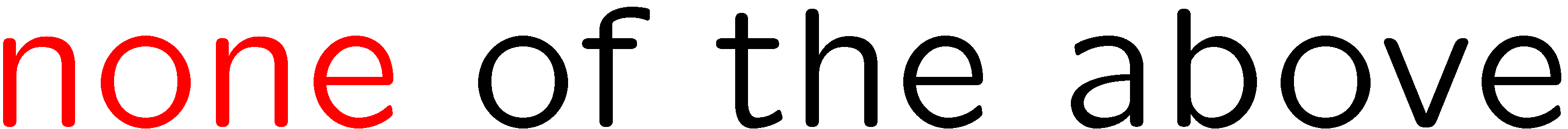 34
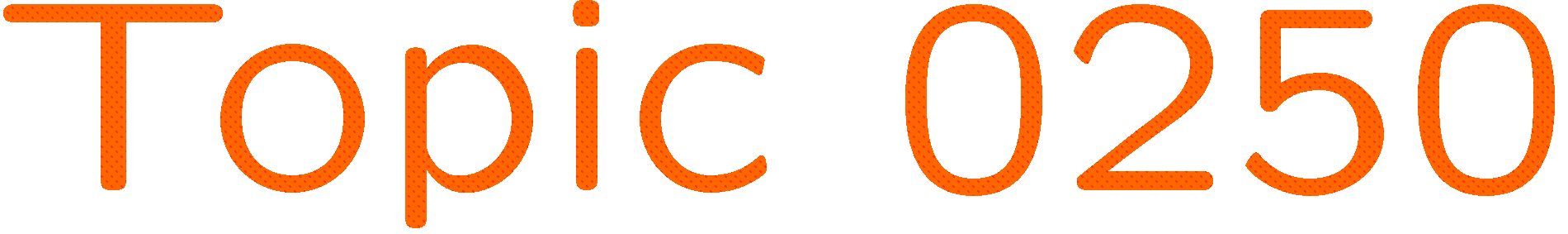 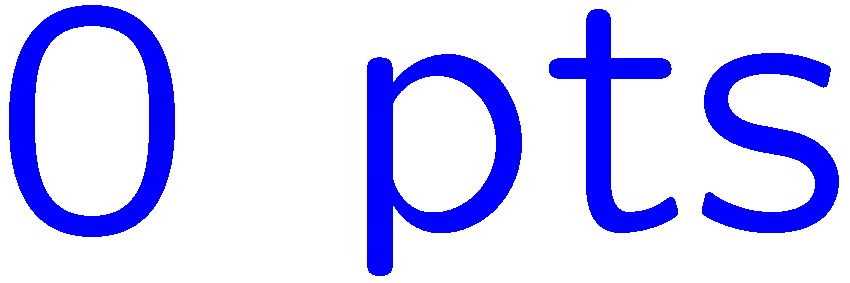 0 of 5
1+1=
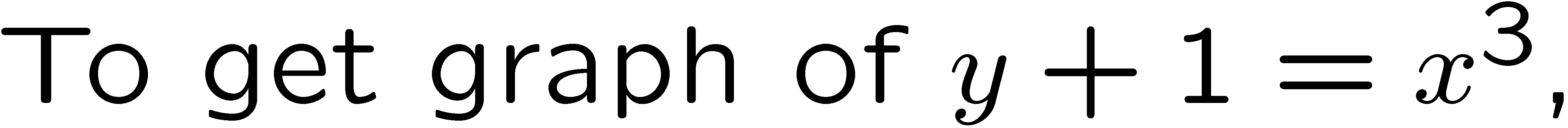 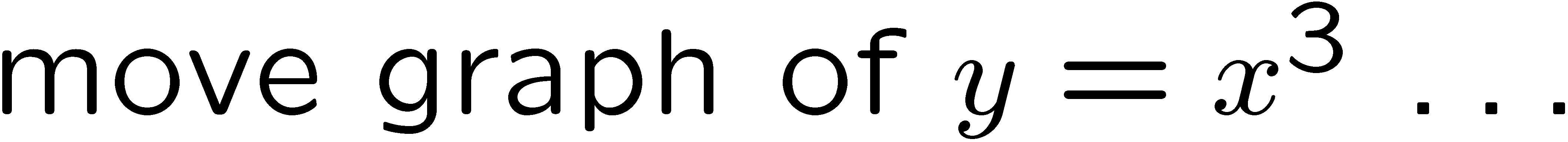 1
2
3
4
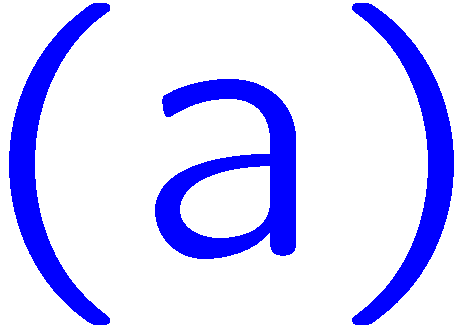 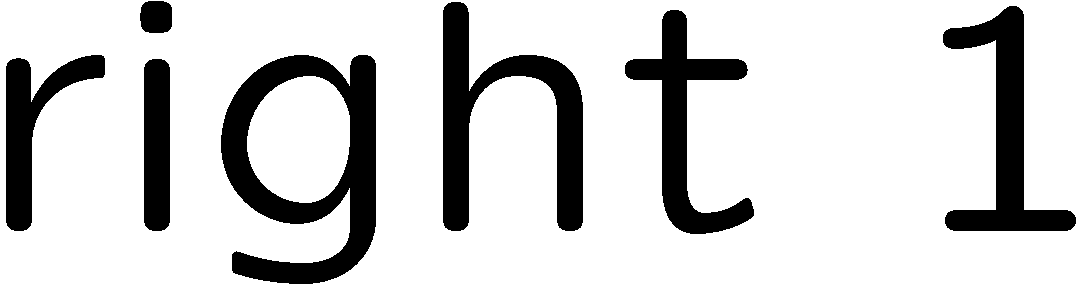 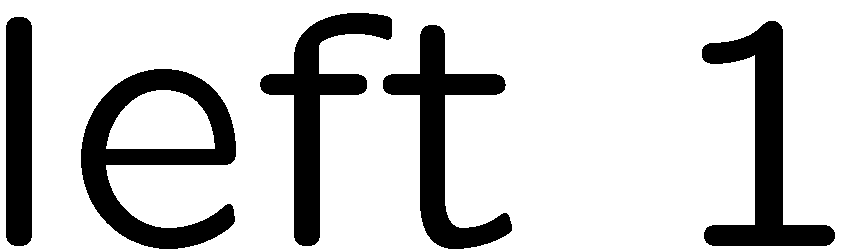 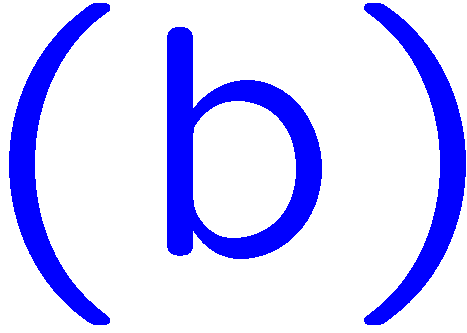 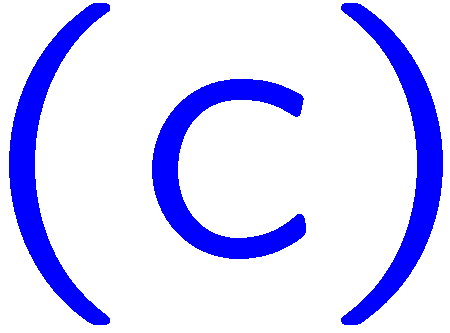 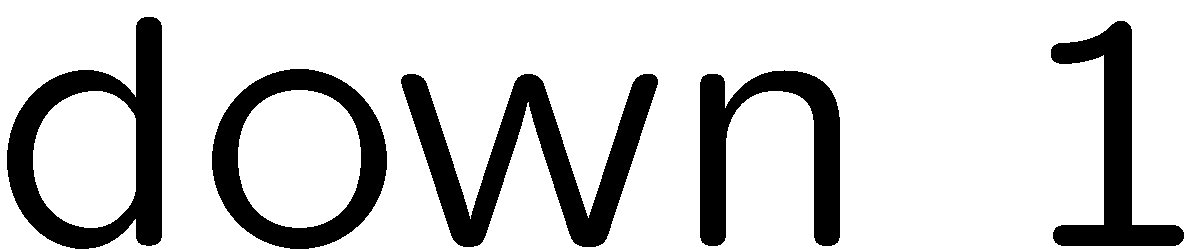 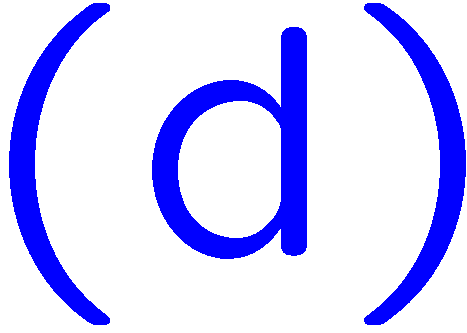 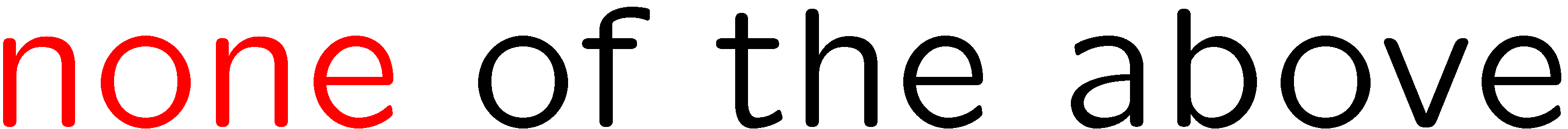 35
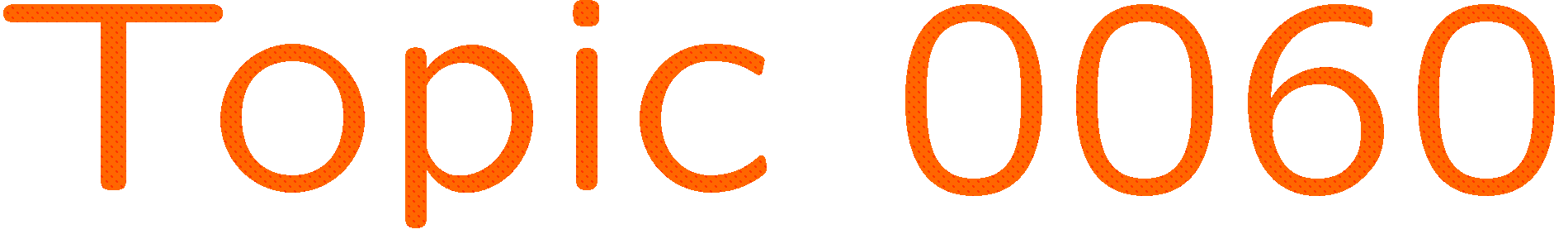 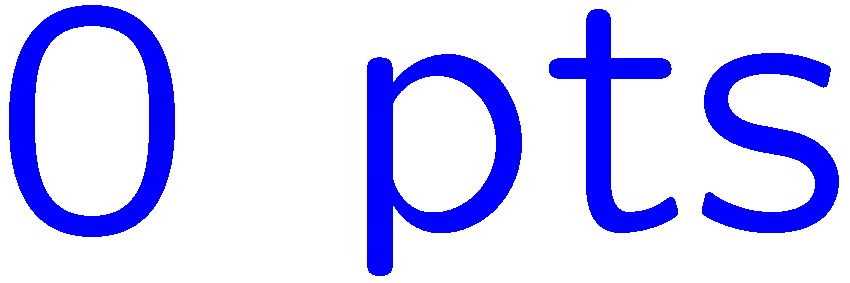 0 of 5
1+1=
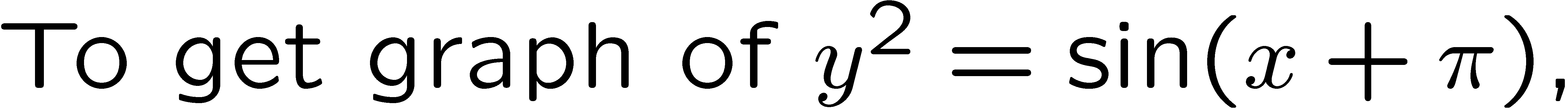 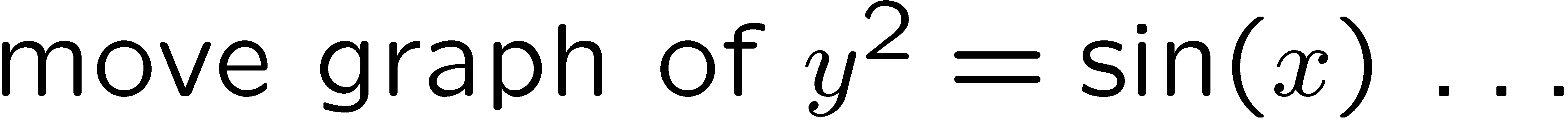 1
2
3
4
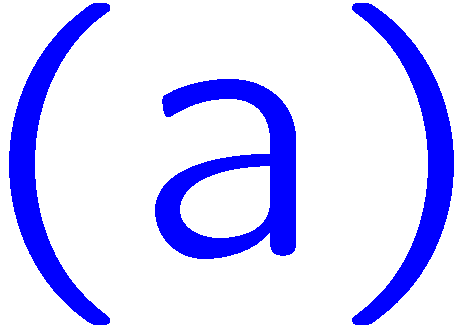 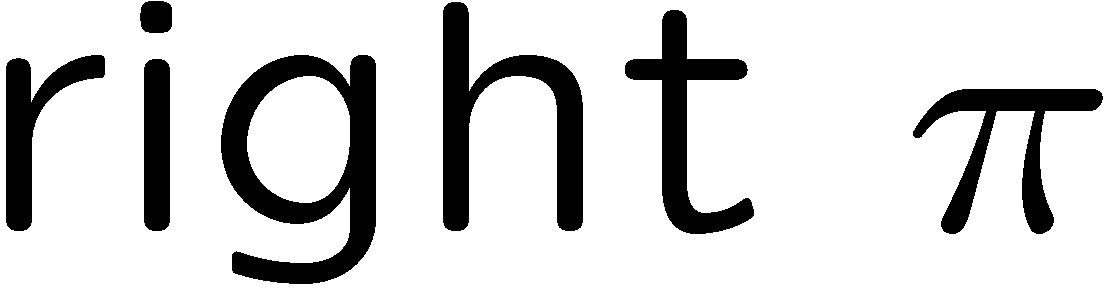 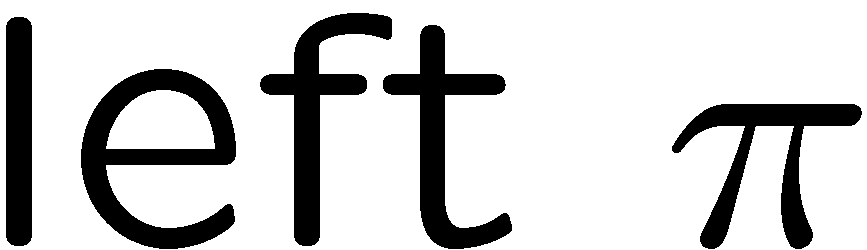 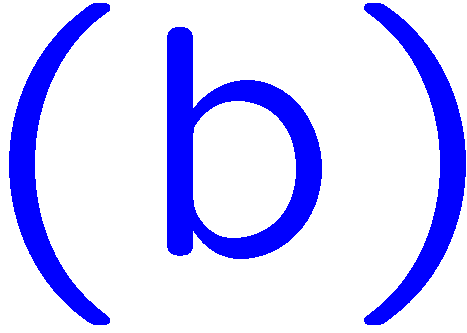 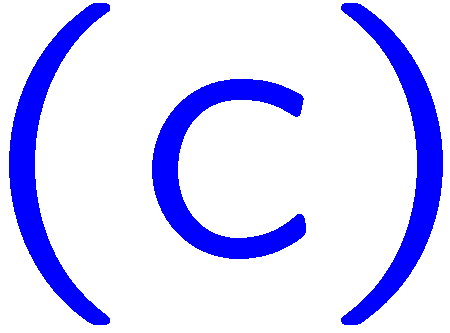 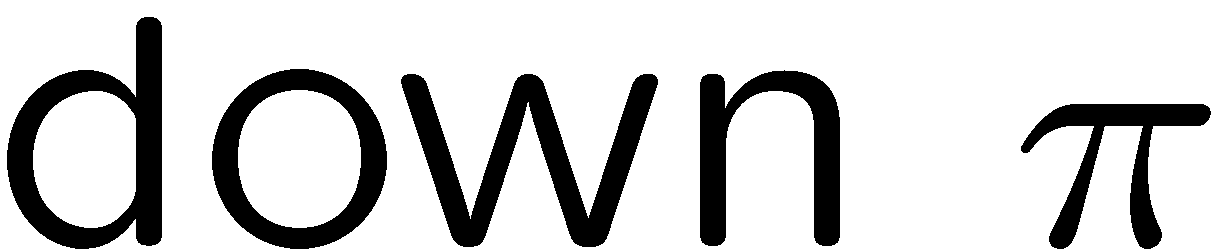 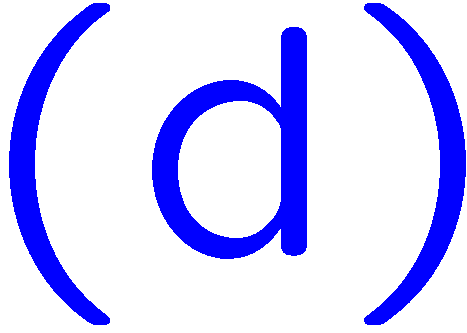 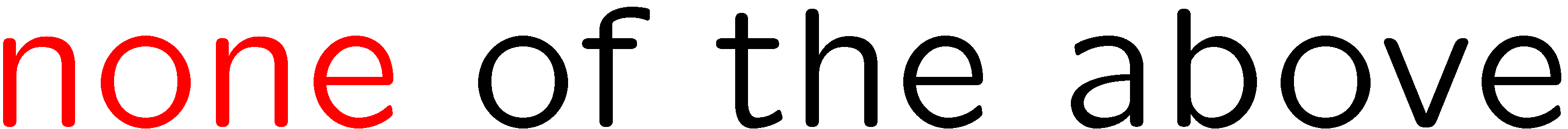 36
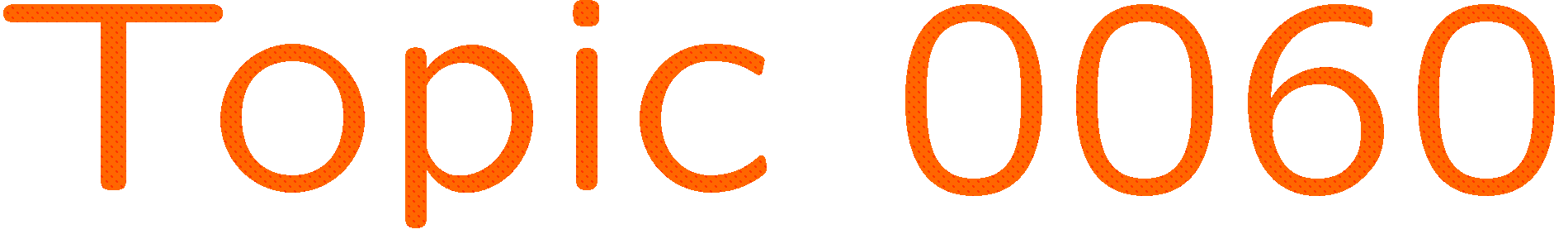 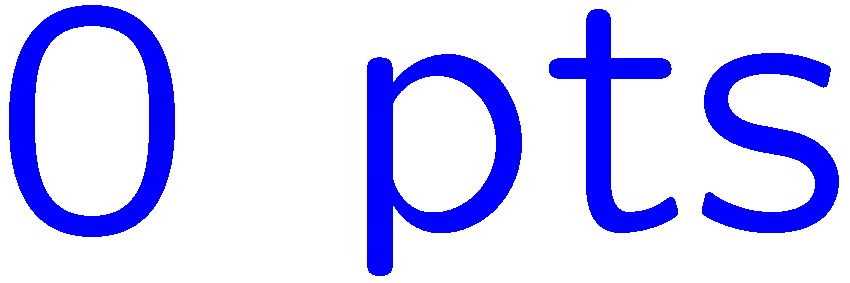 0 of 5
1+1=
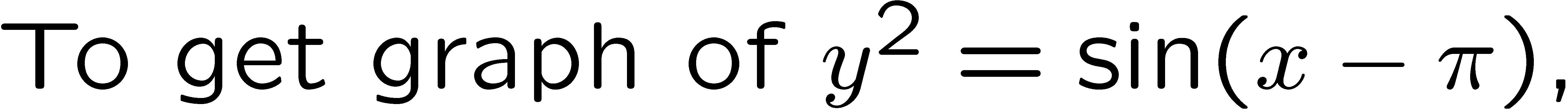 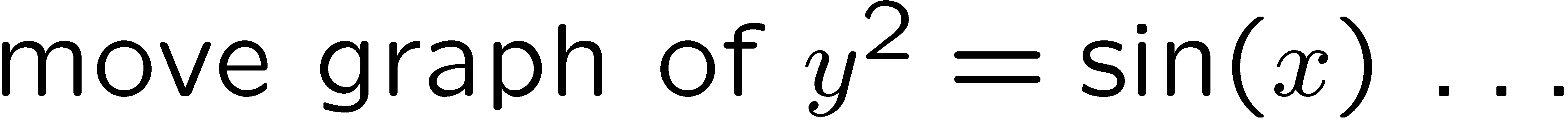 1
2
3
4
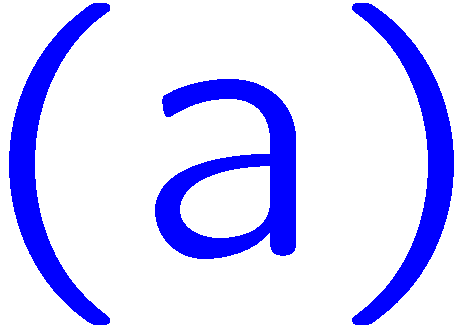 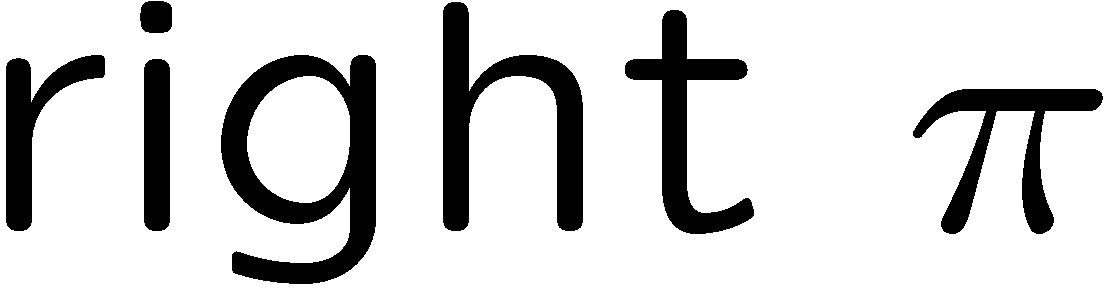 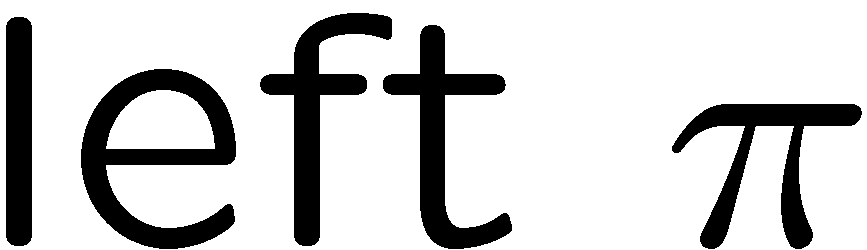 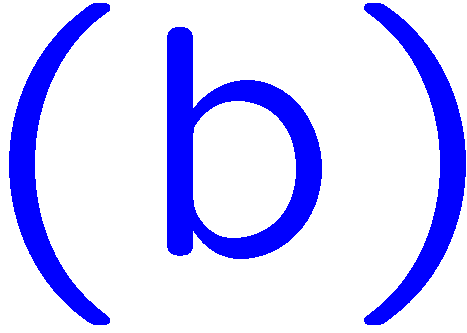 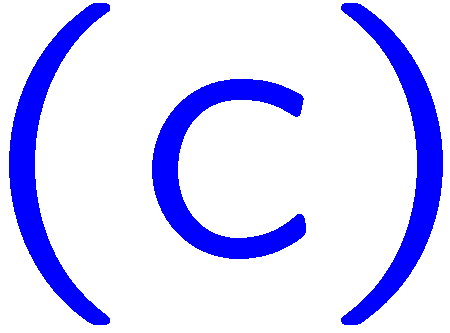 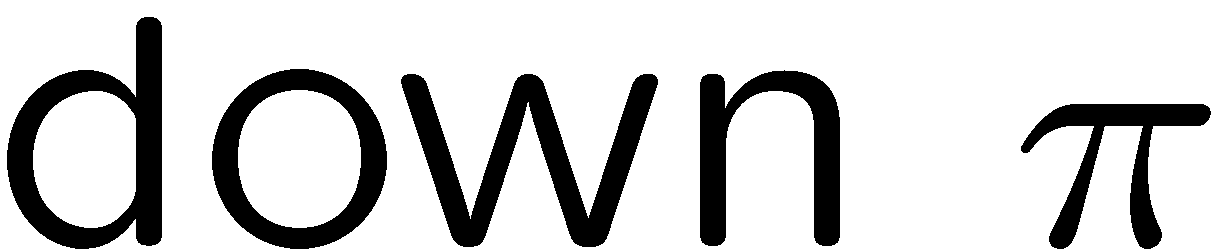 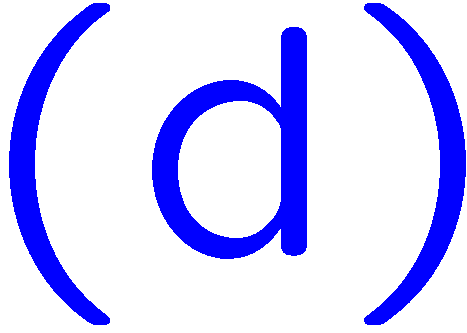 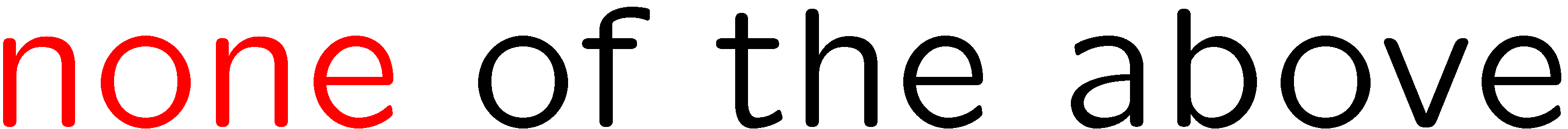 37
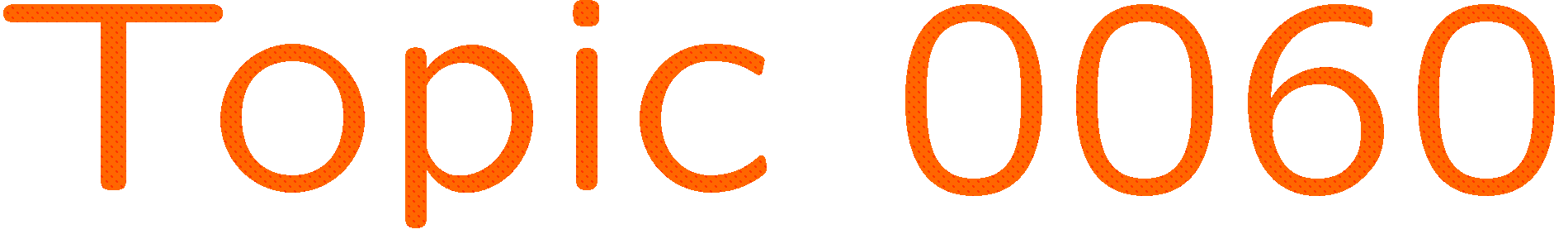 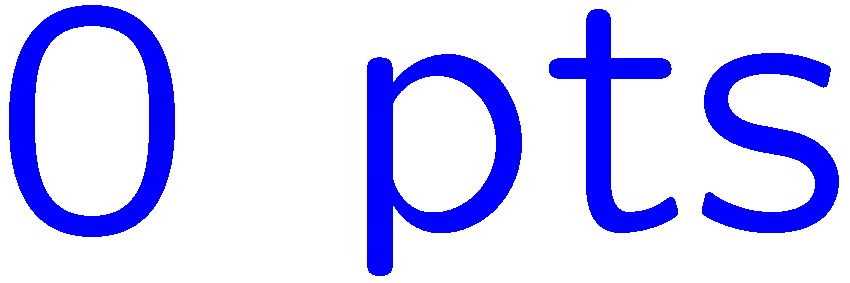 0 of 5
1+1=
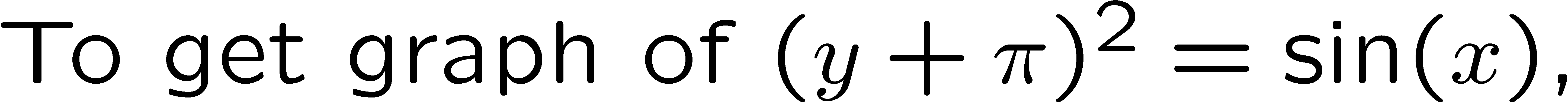 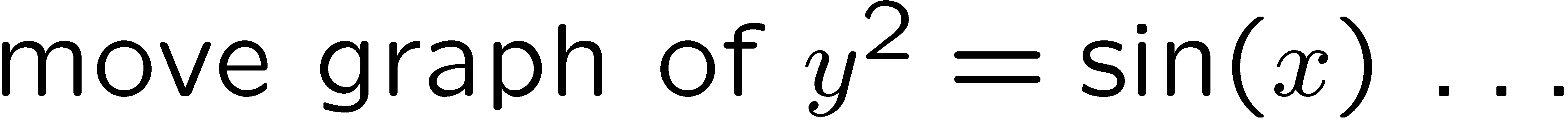 1
2
3
4
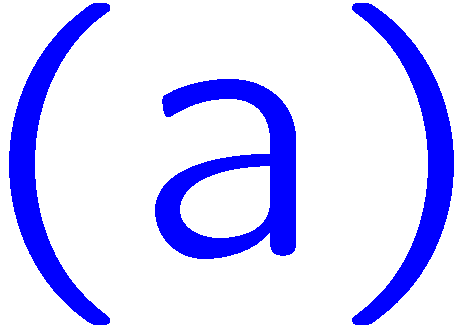 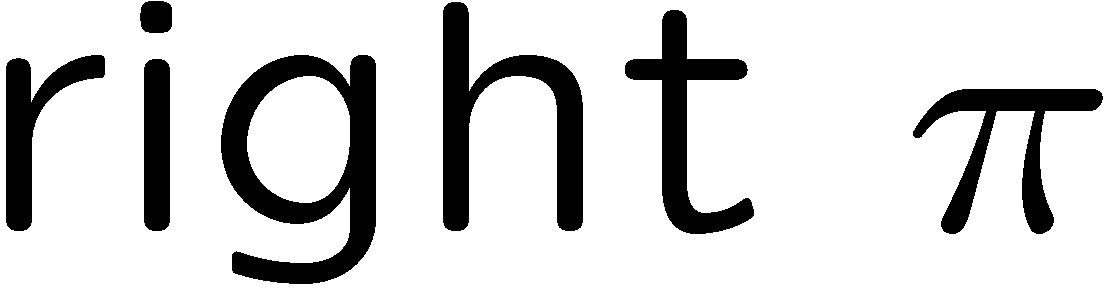 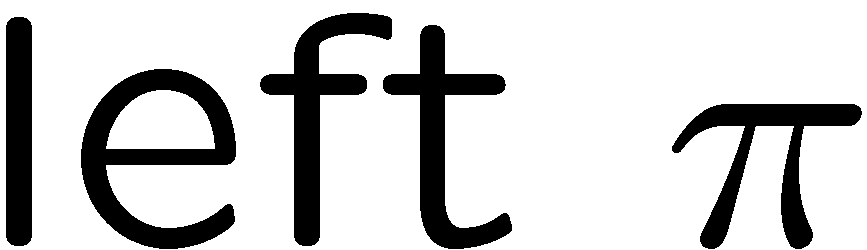 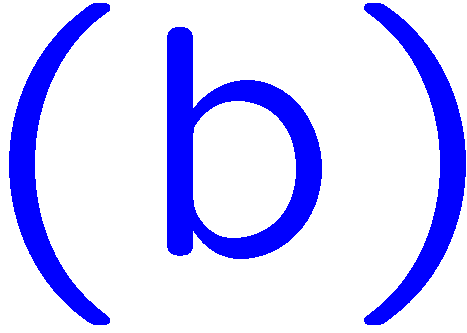 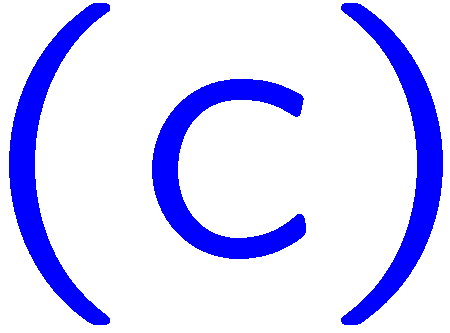 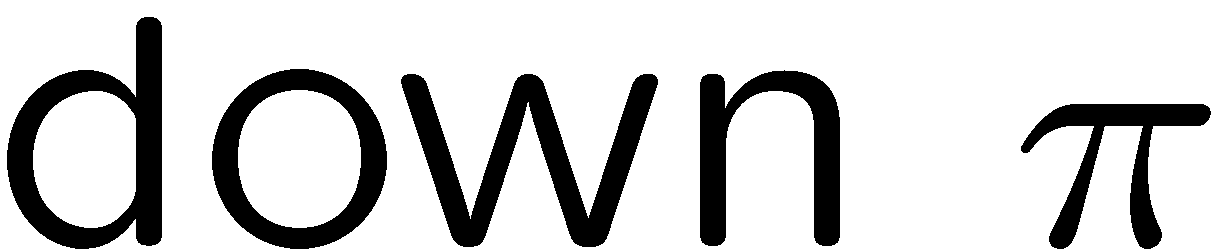 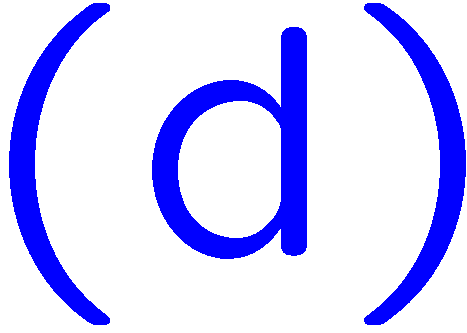 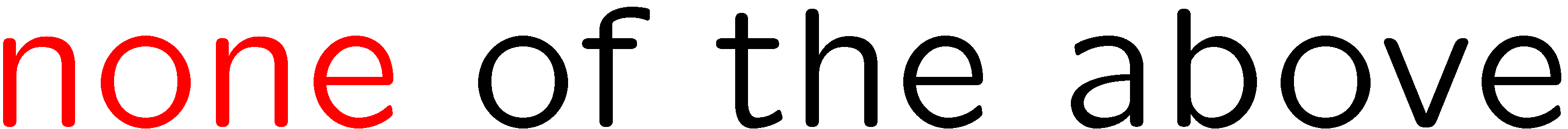 38
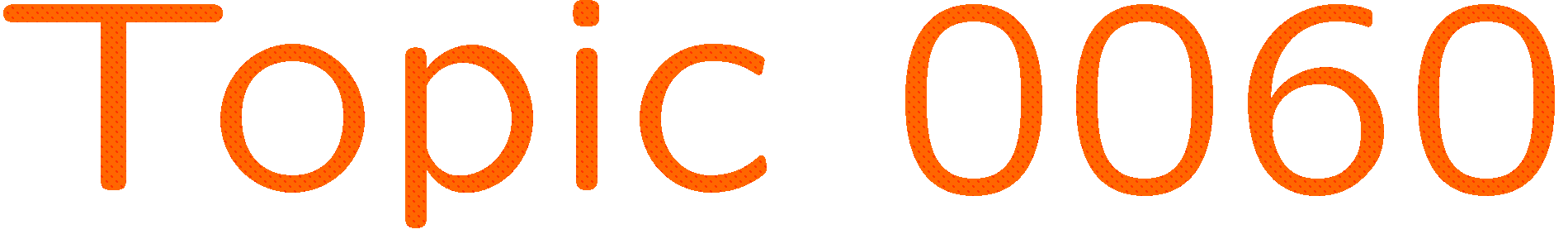 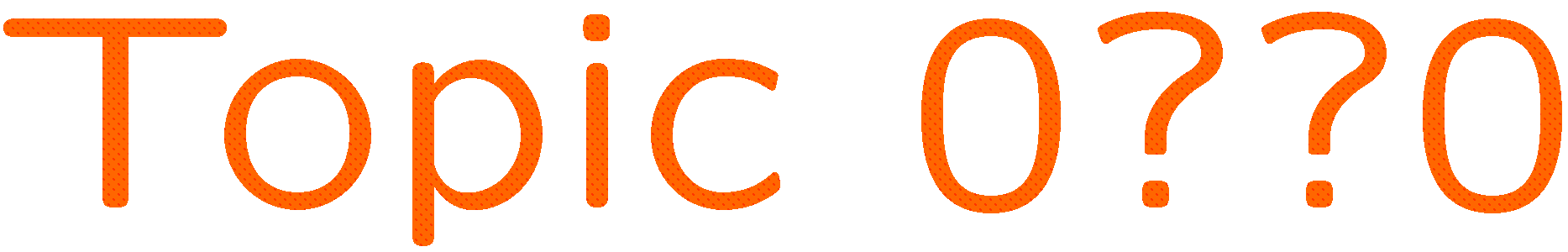 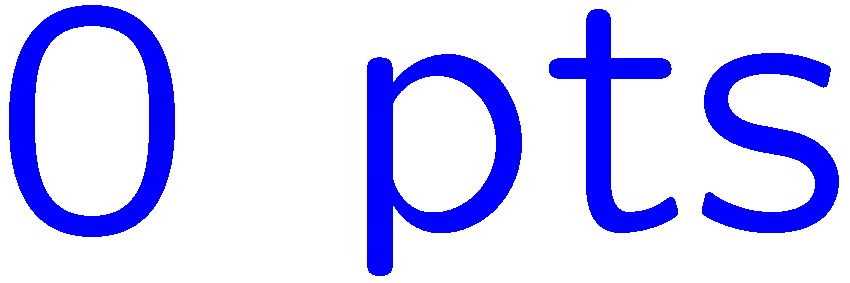 0 of 5
1+1=
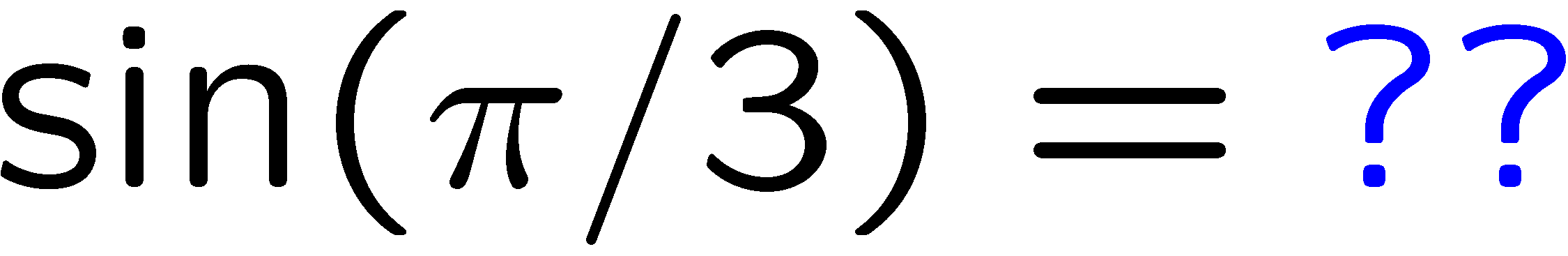 1
2
3
4
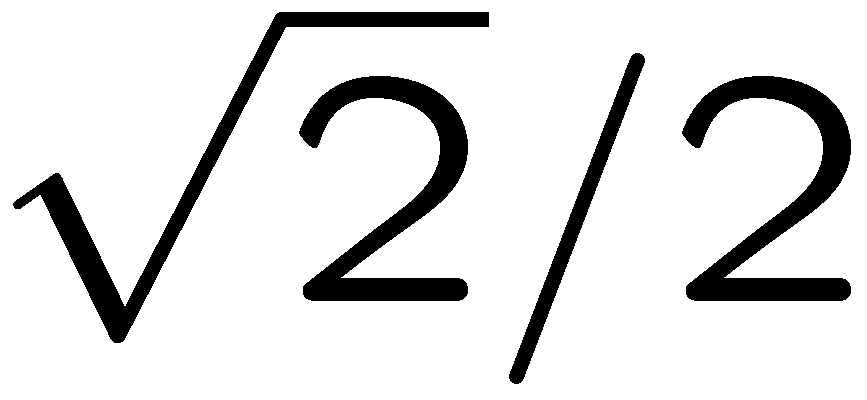 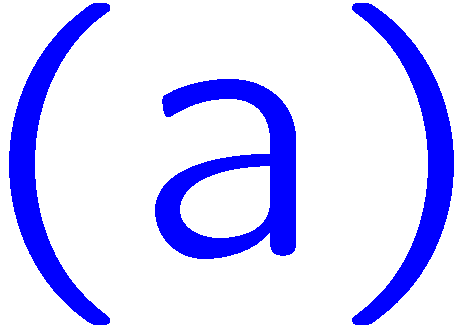 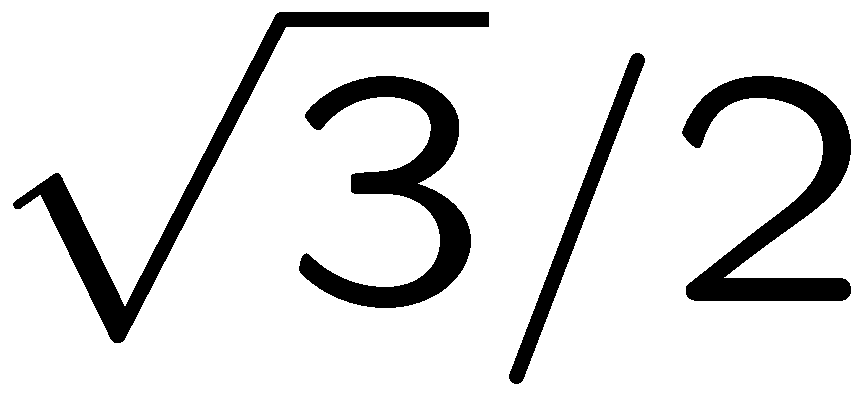 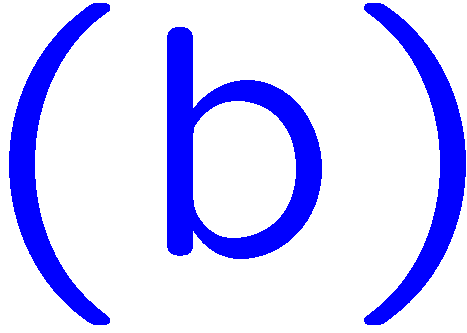 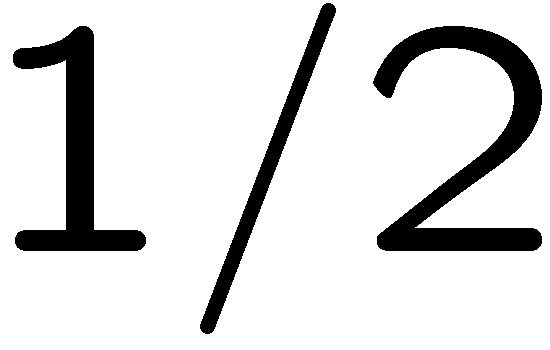 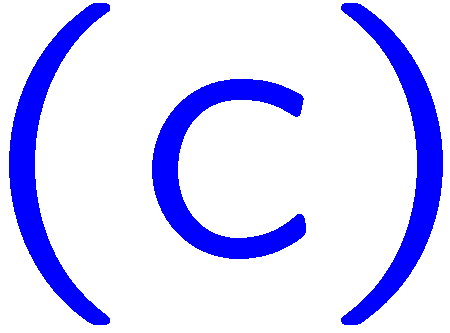 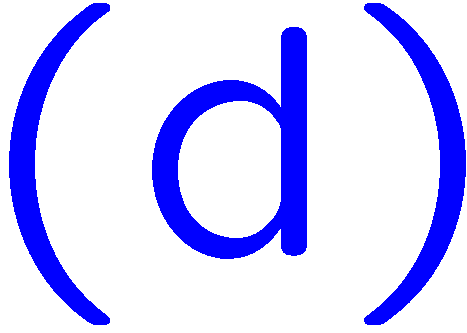 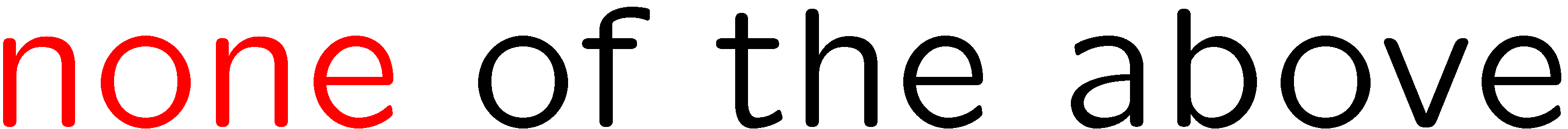 39
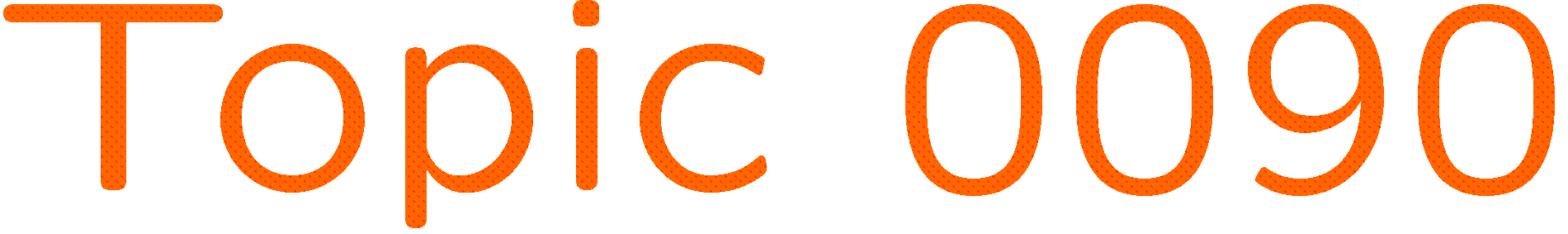 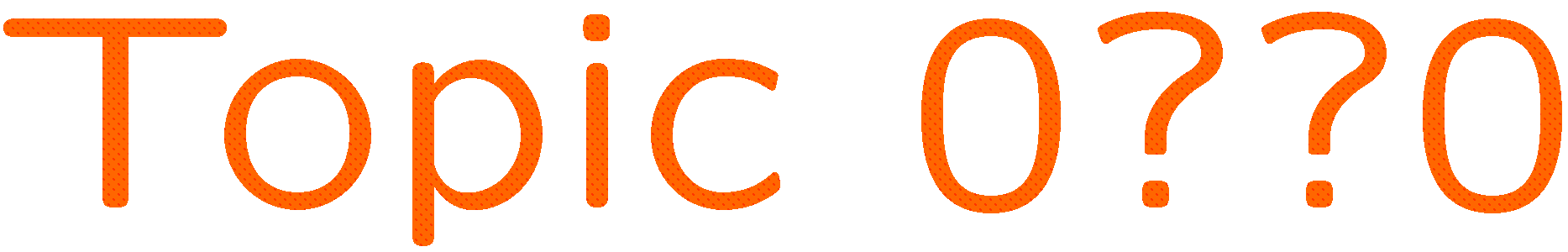 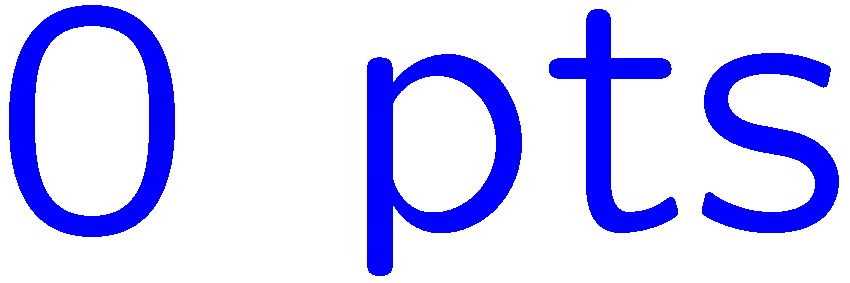 0 of 5
1+1=
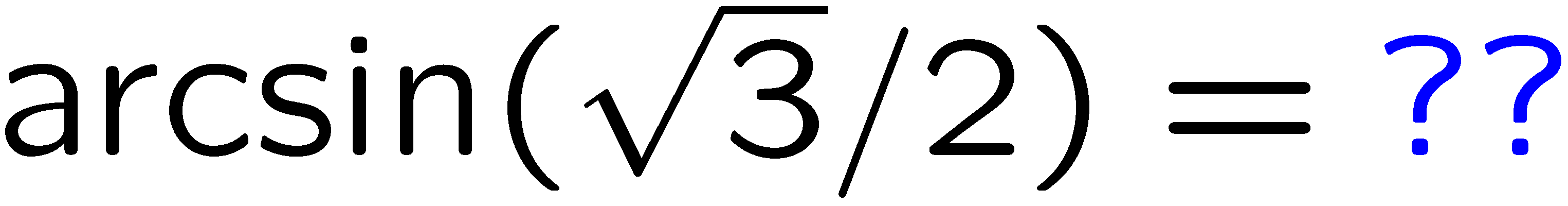 1
2
3
4
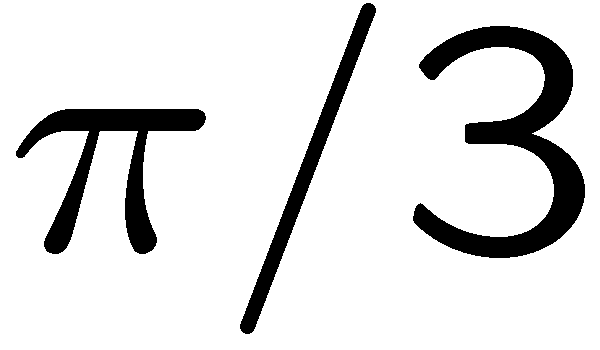 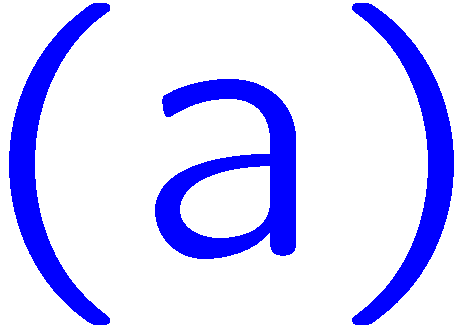 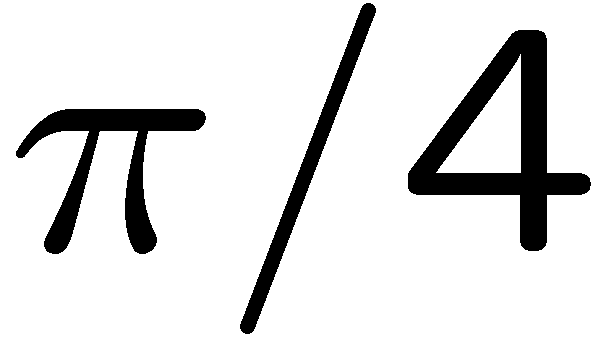 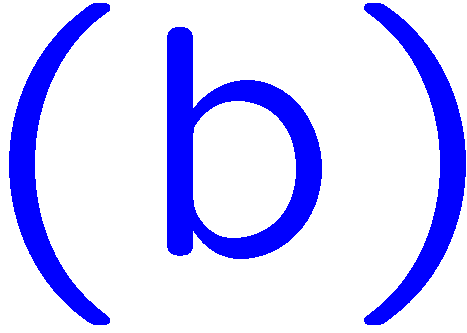 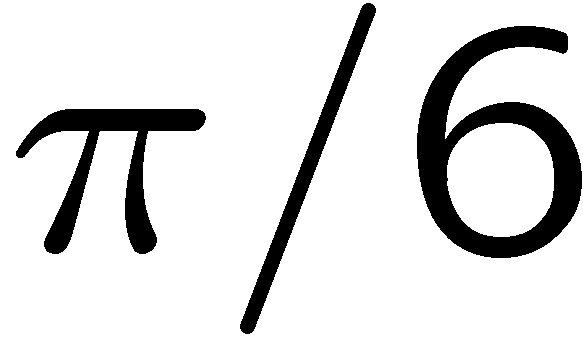 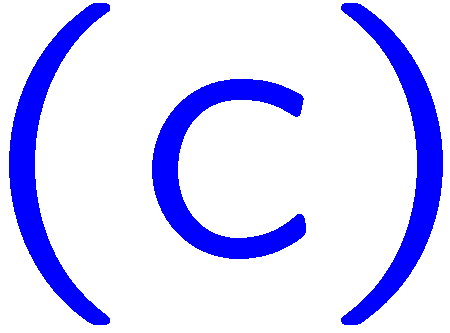 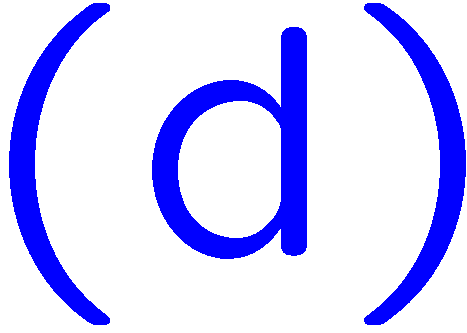 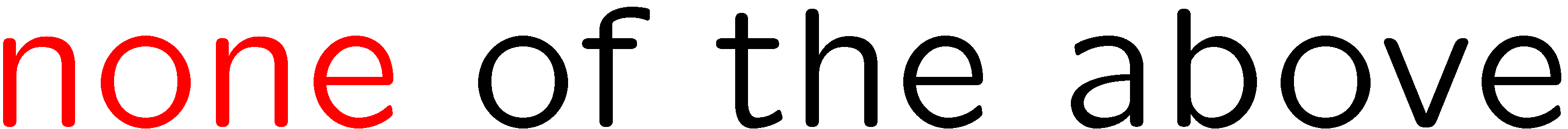 40
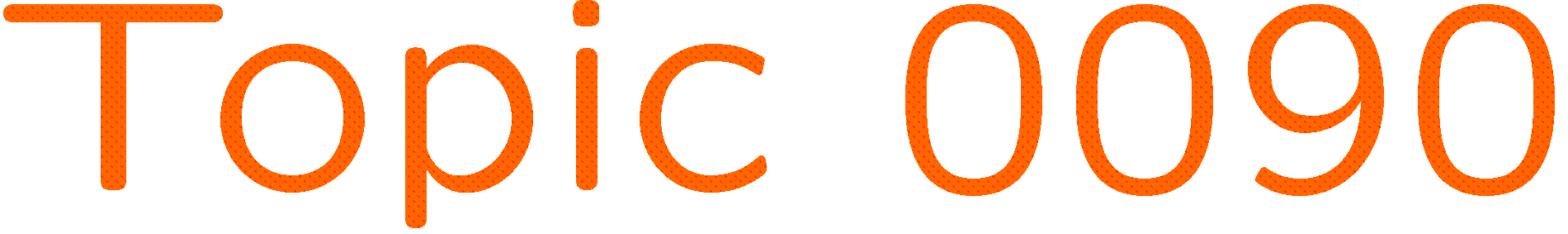 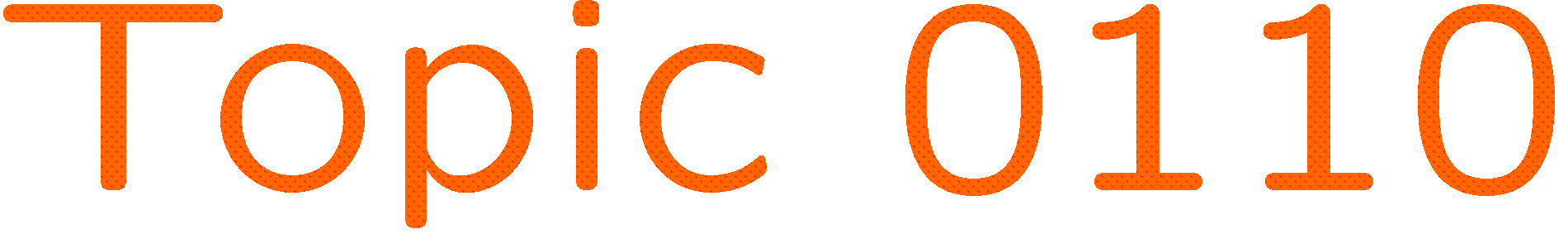 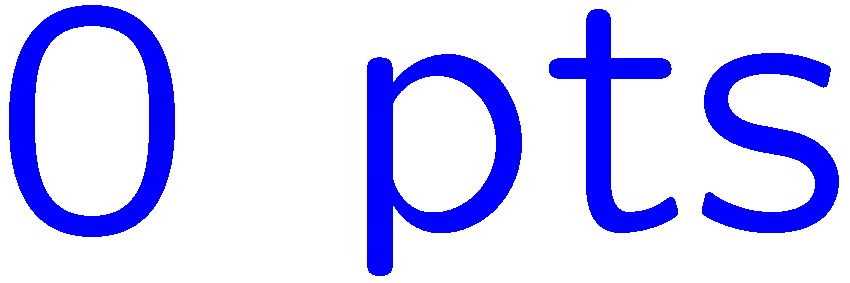 0 of 5
1+1=
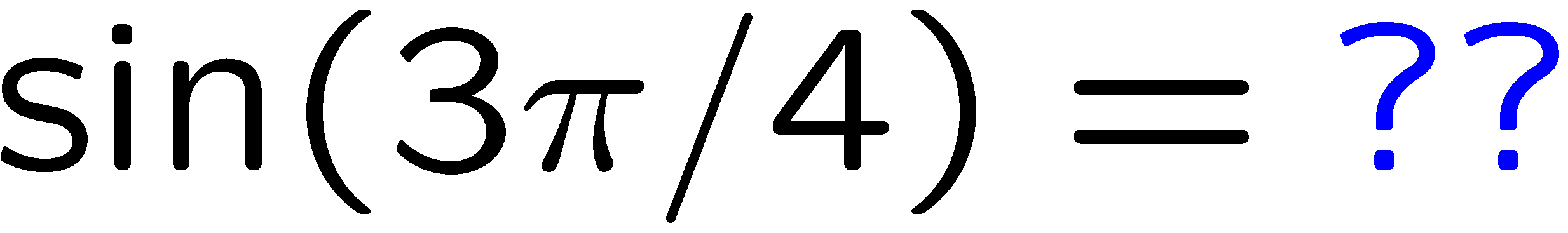 1
2
3
4
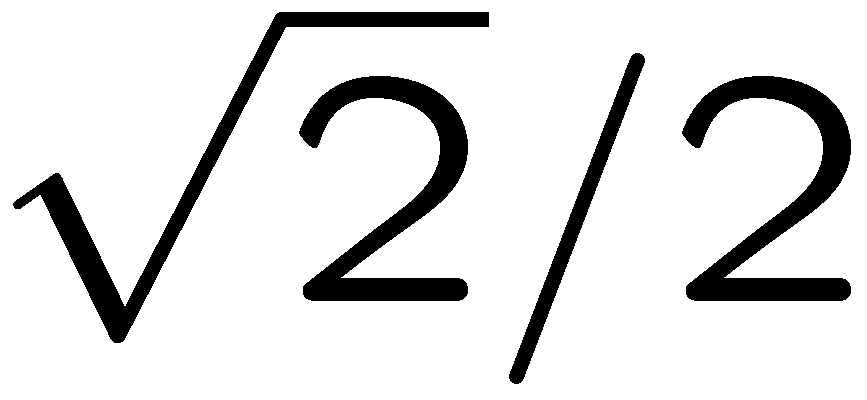 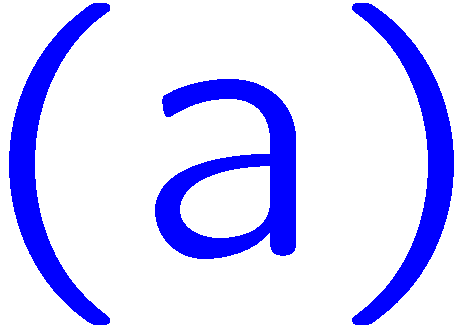 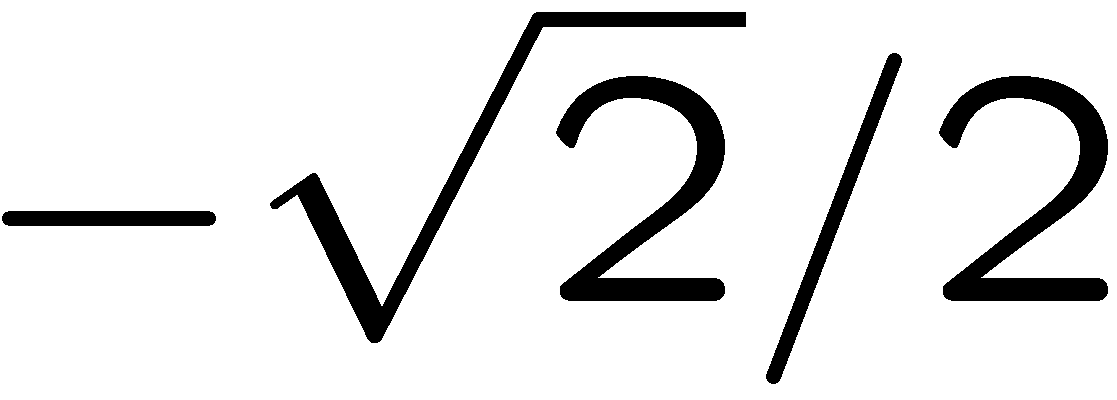 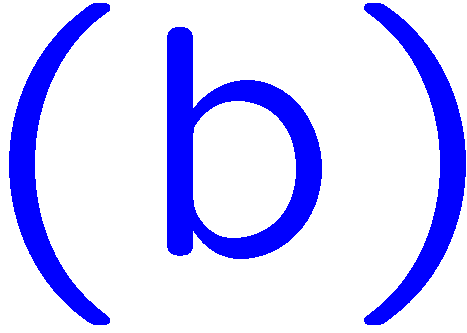 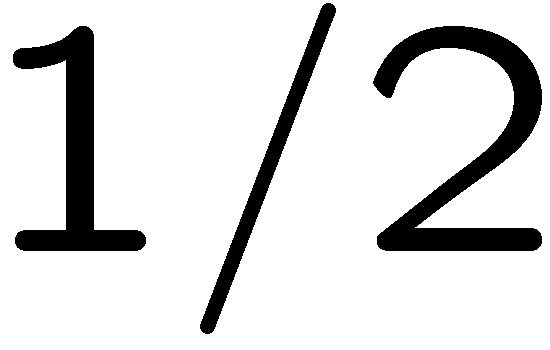 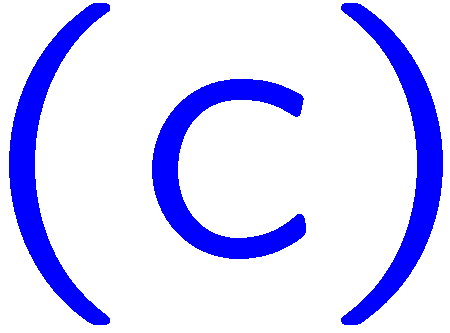 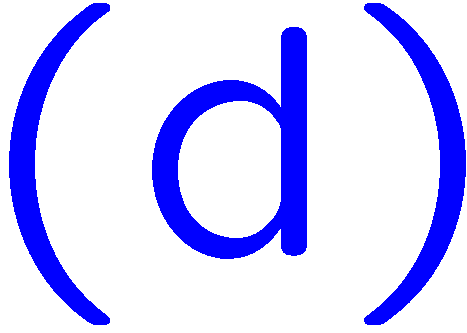 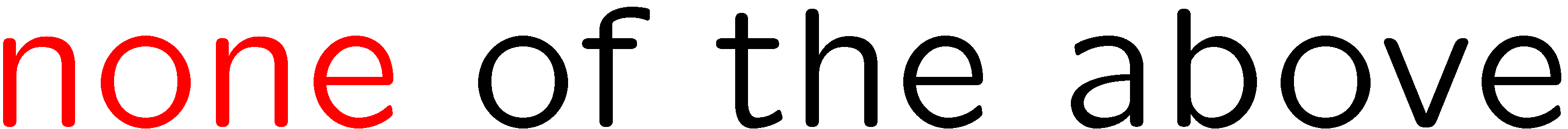 41
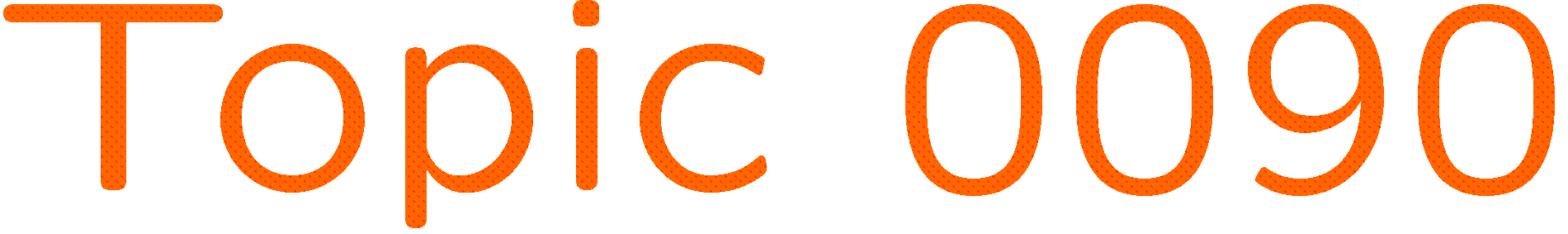 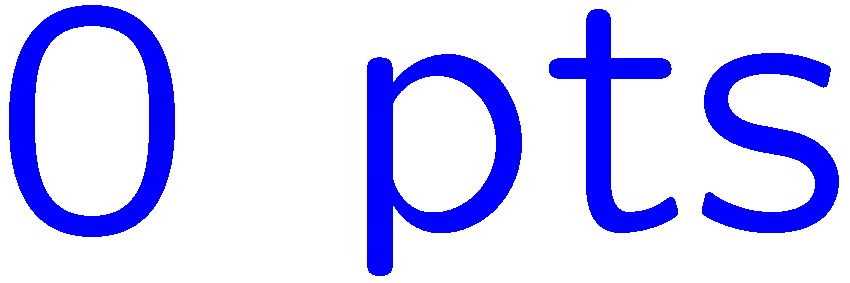 0 of 5
1+1=
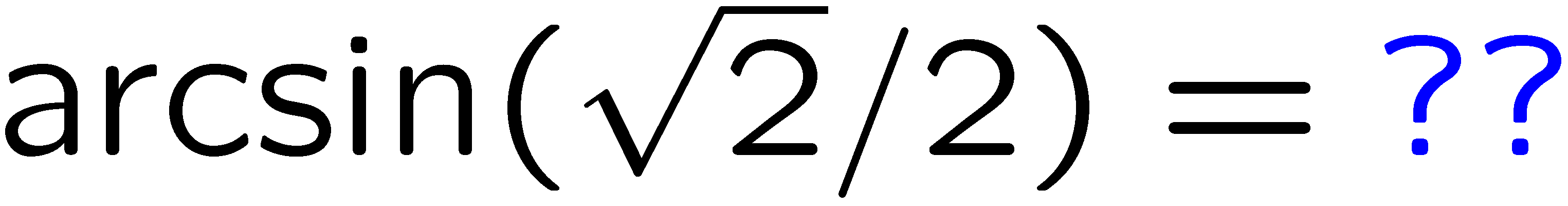 1
2
3
4
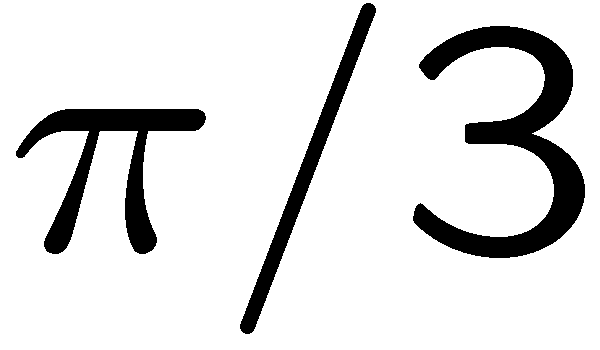 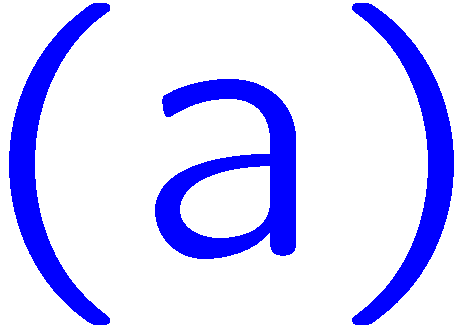 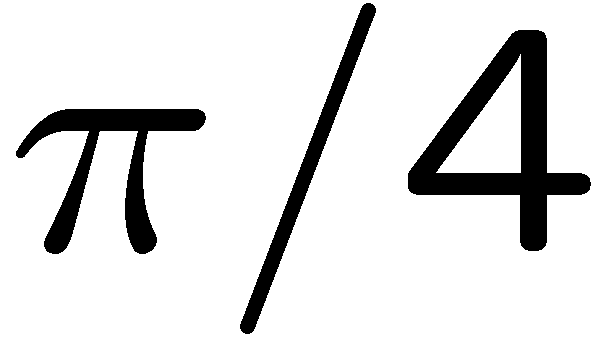 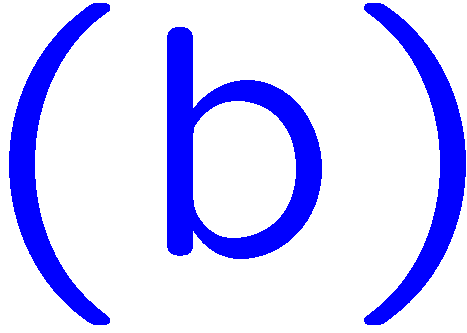 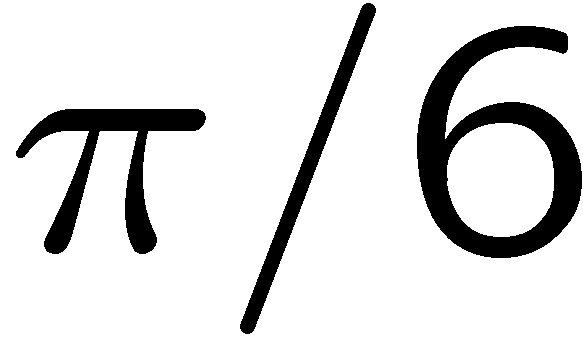 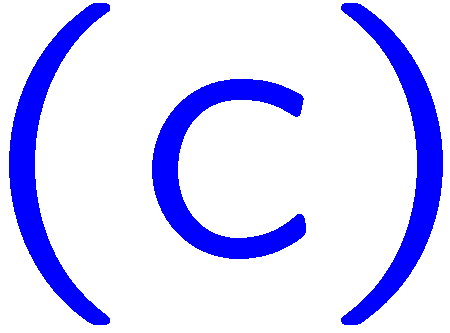 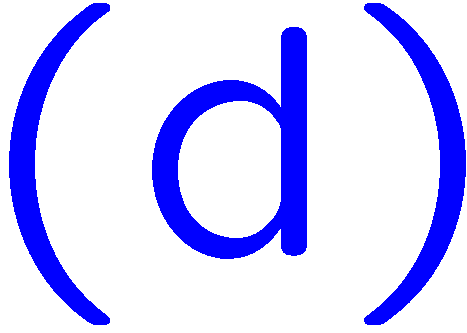 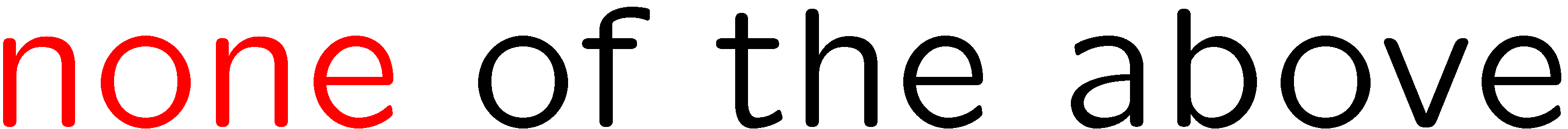 42
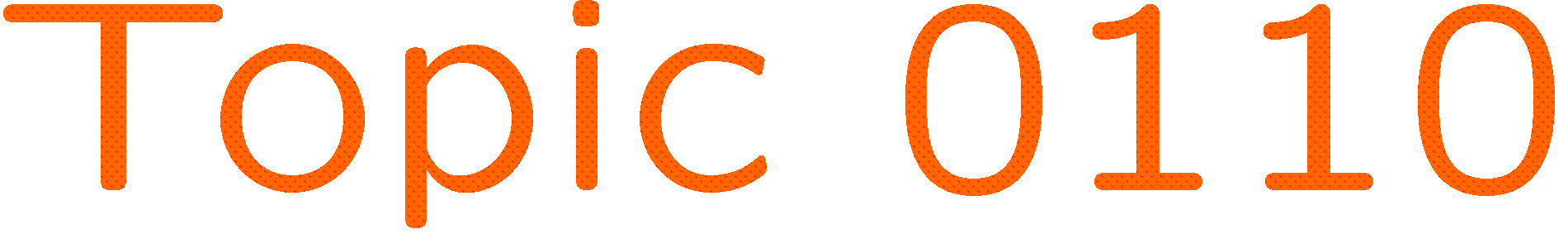 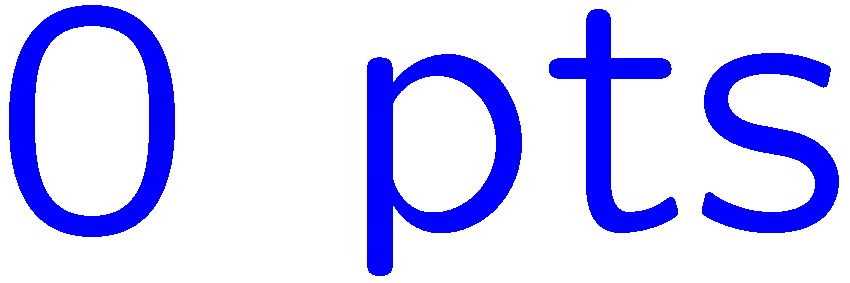 0 of 5
1+1=
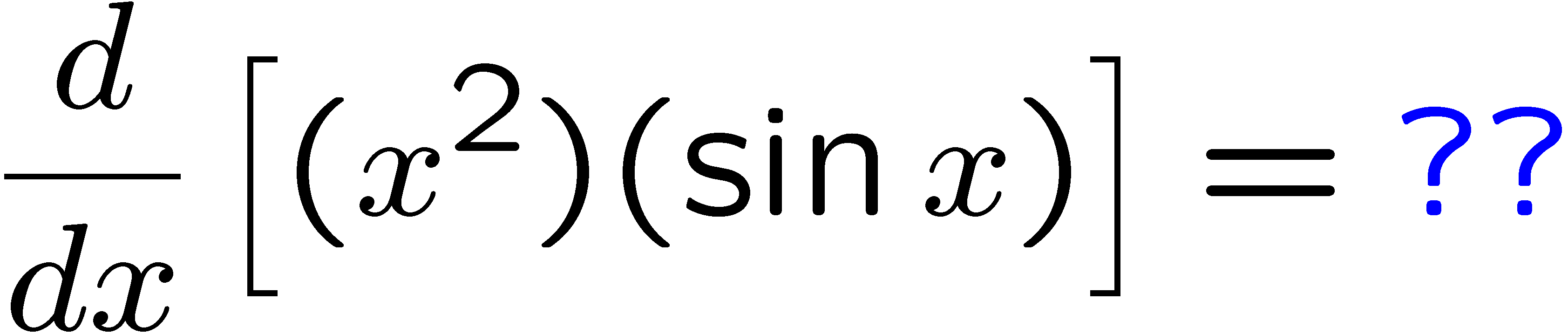 1
2
3
4
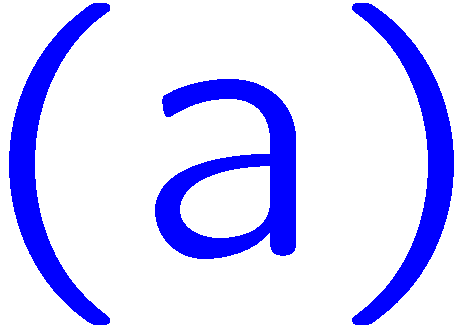 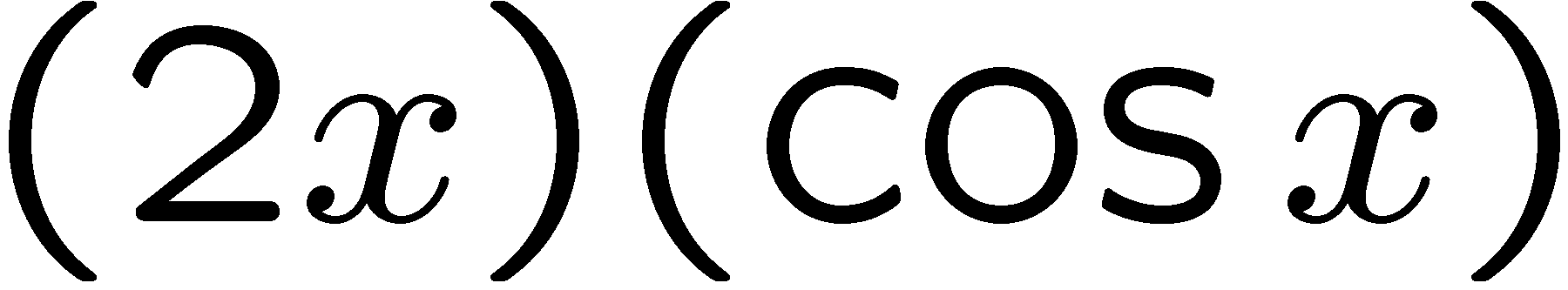 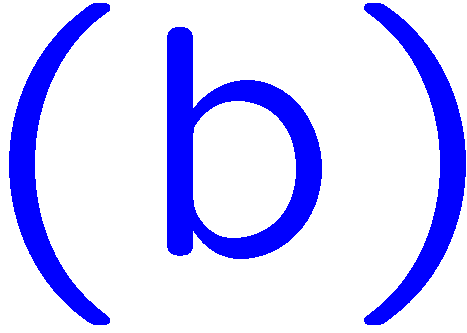 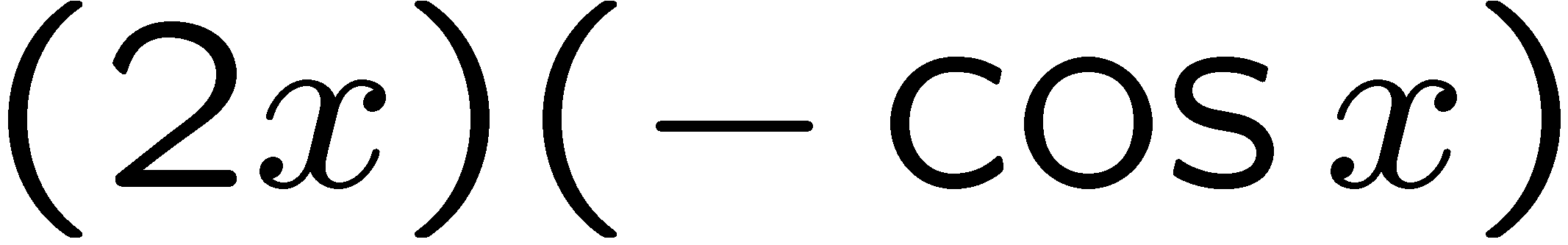 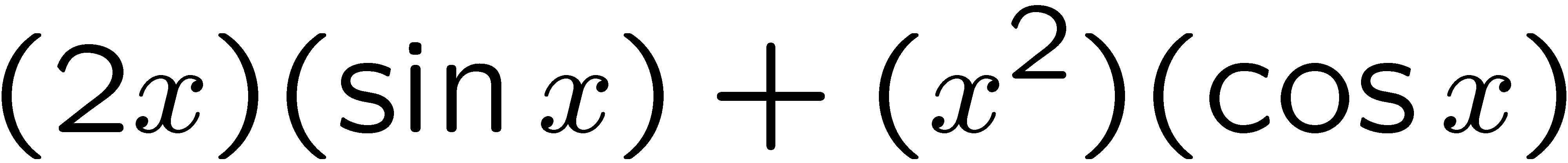 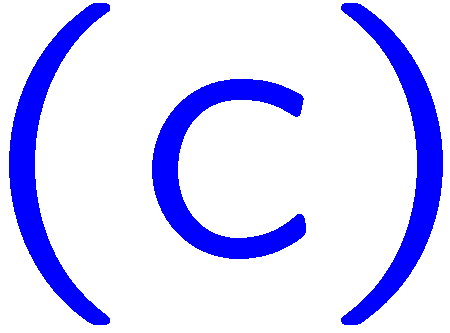 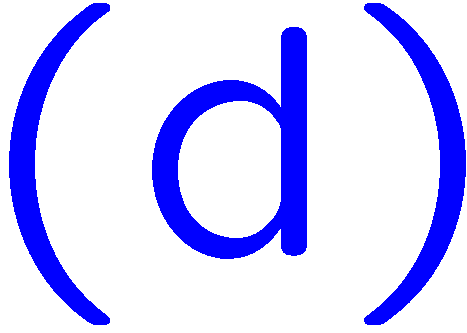 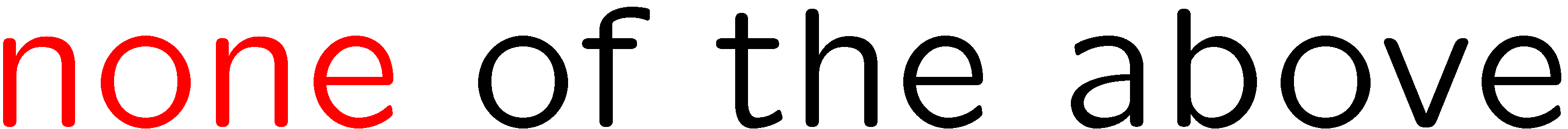 43
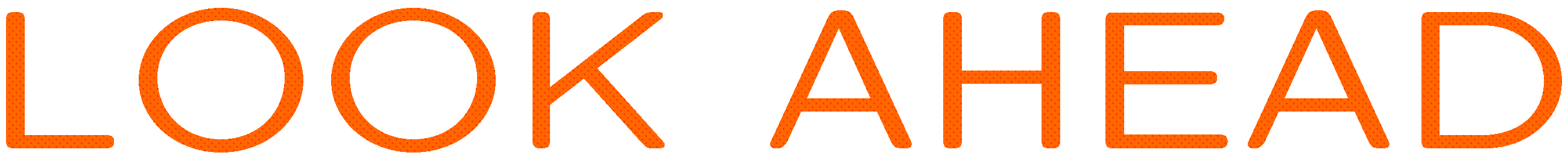 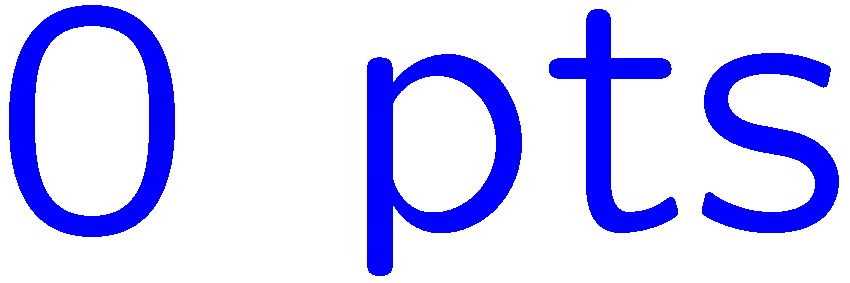 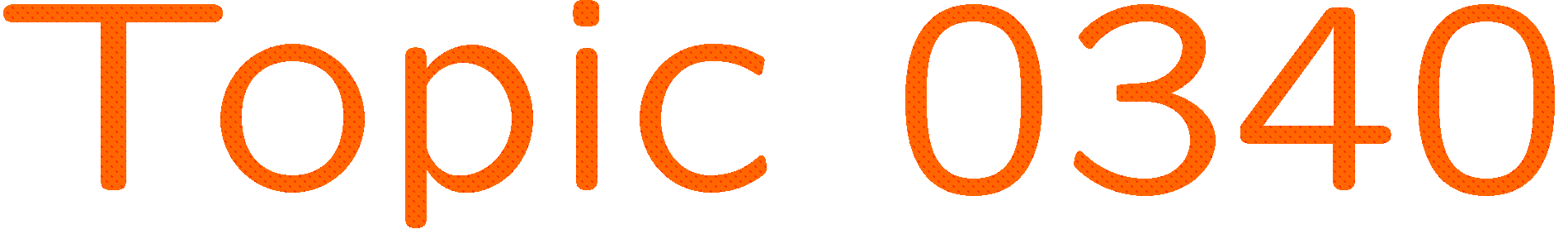 0 of 5
1+1=
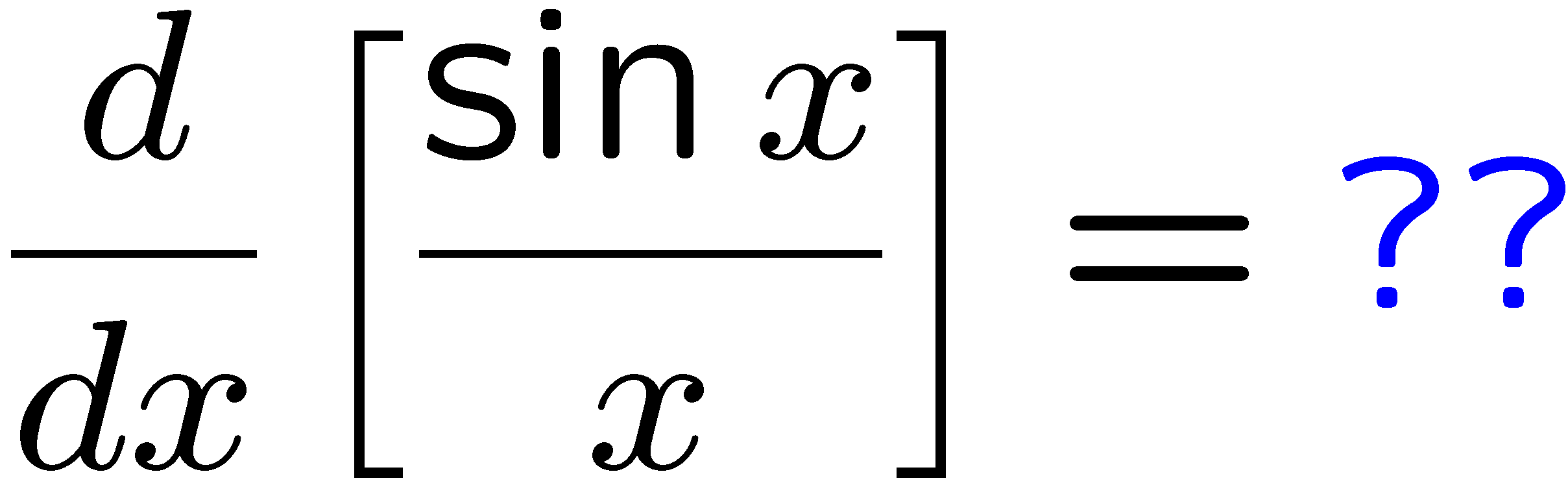 1
2
3
4
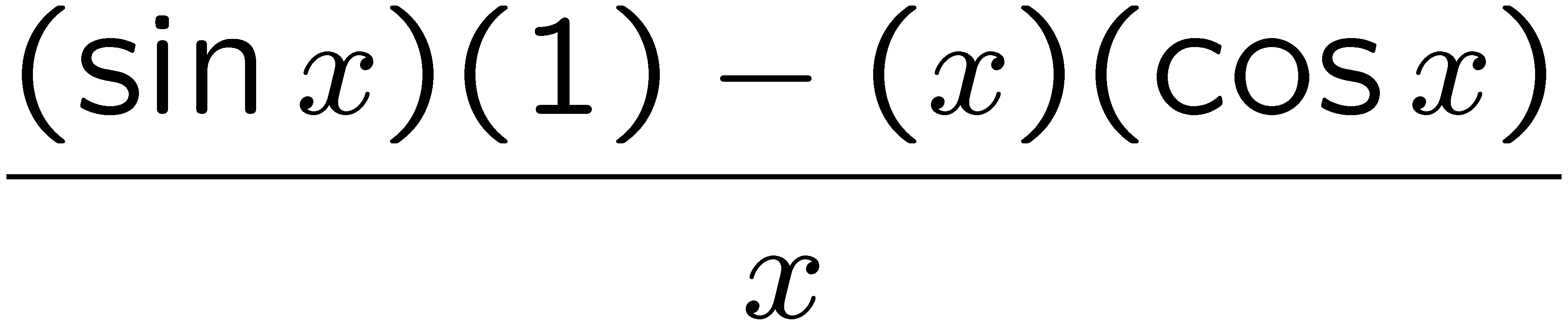 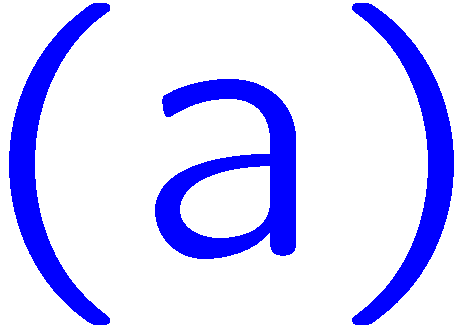 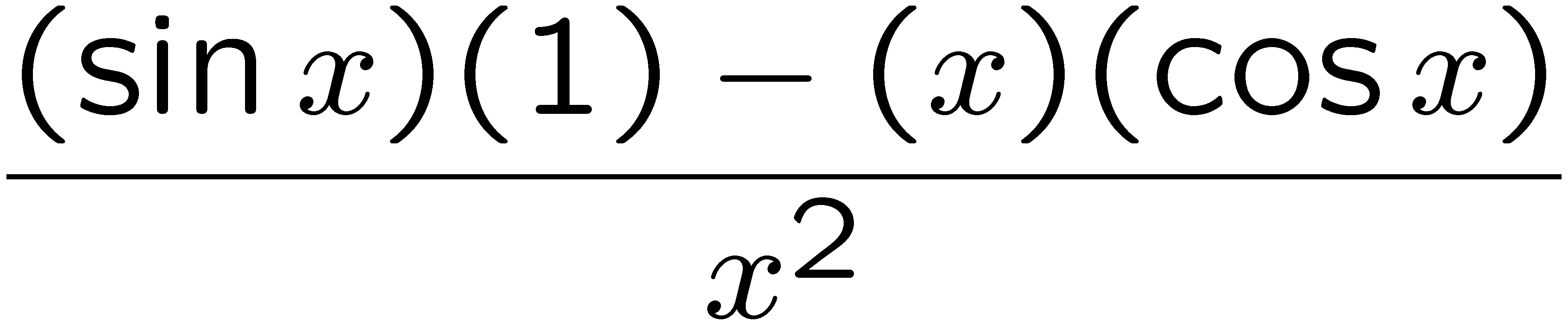 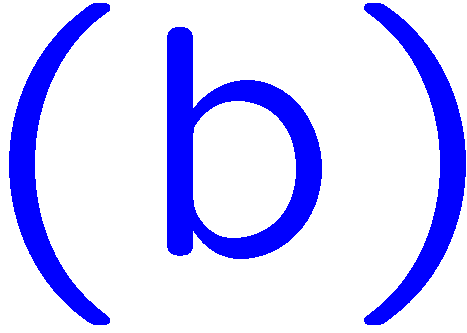 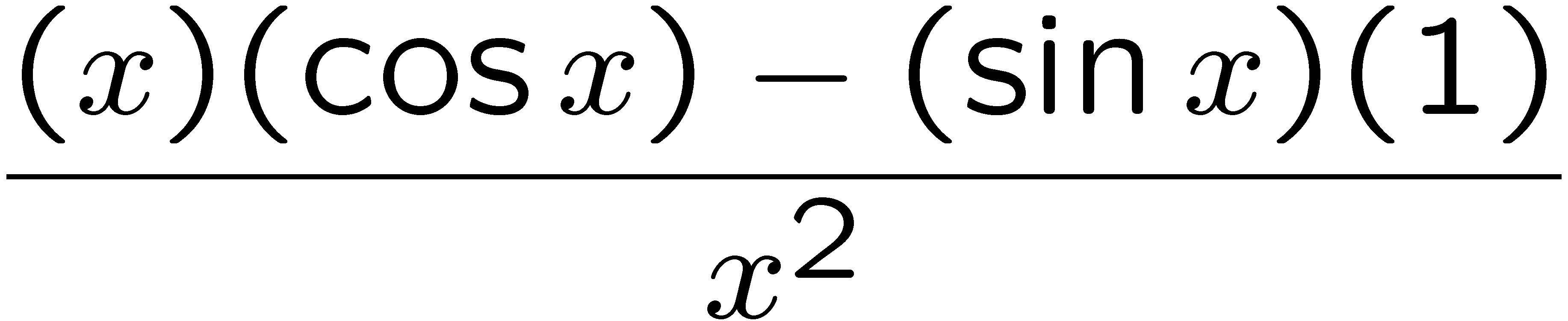 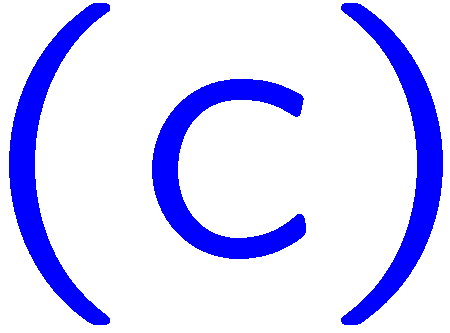 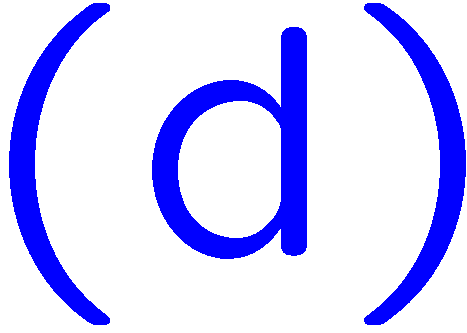 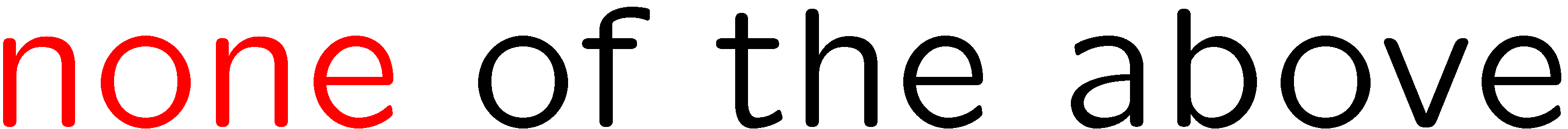 44
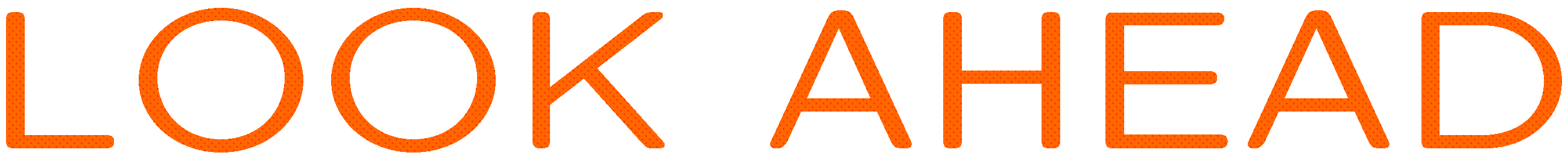 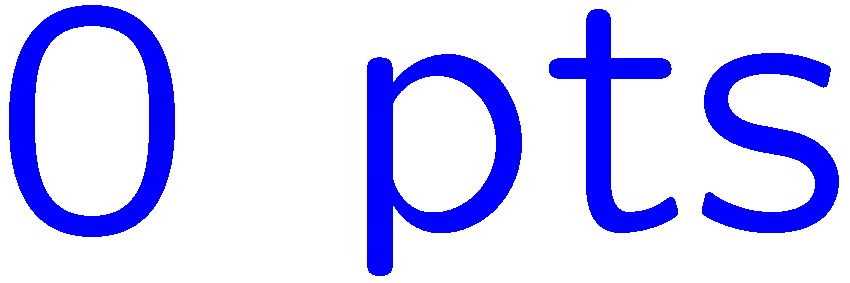 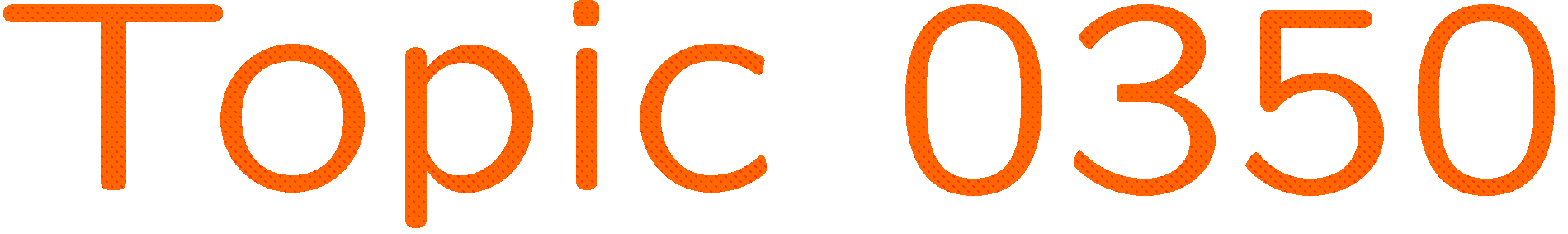 0 of 5
1+1=
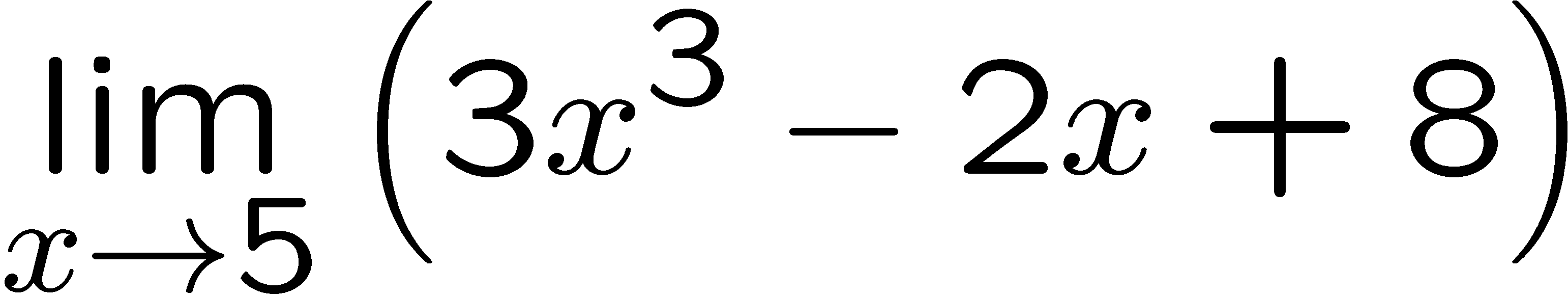 1
2
3
4
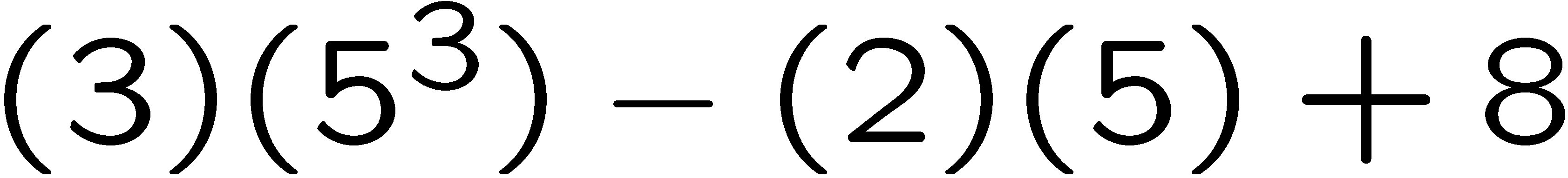 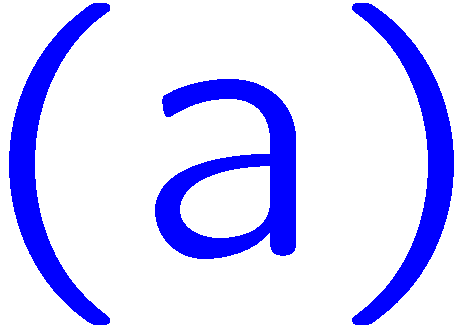 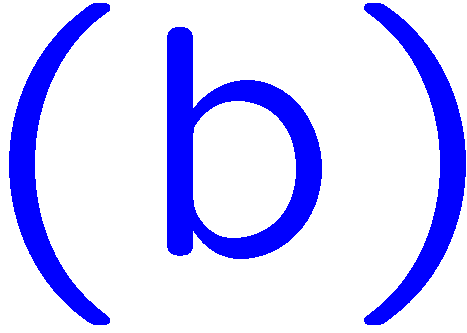 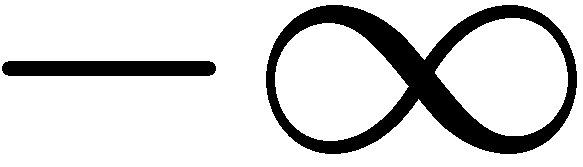 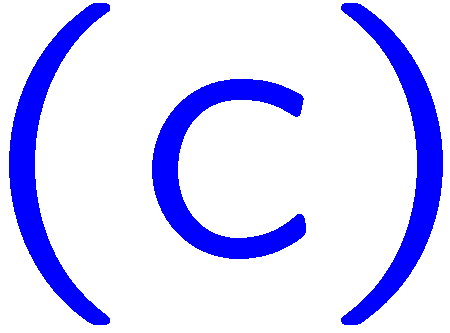 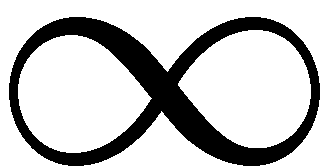 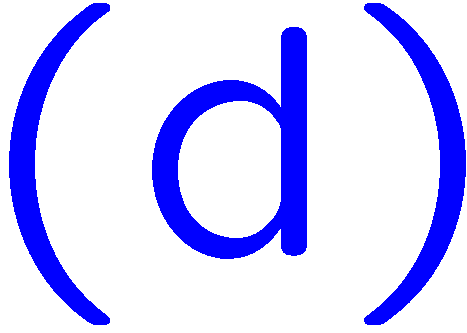 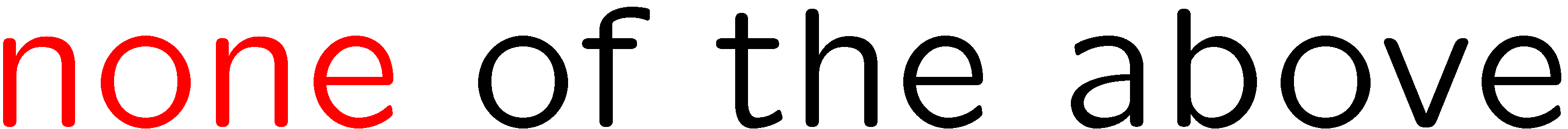 45
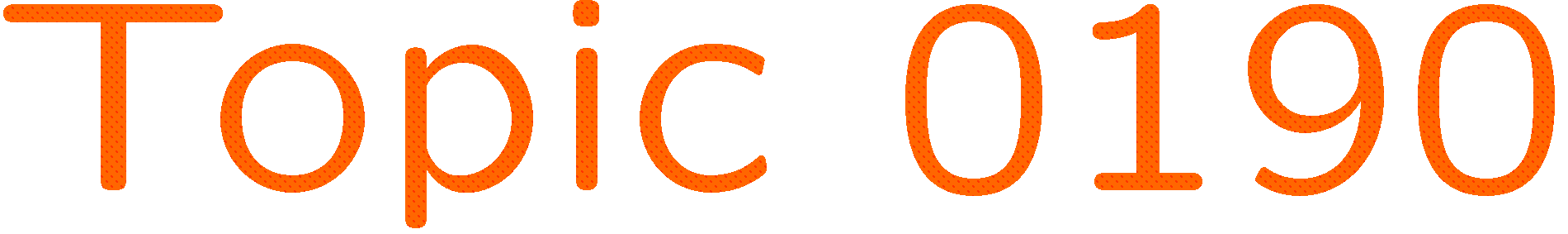 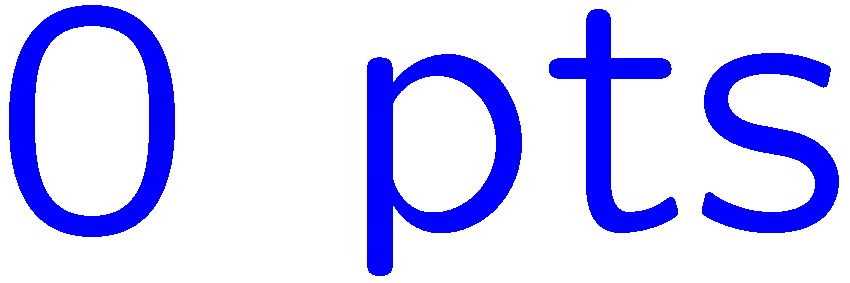 0 of 5
1+1=
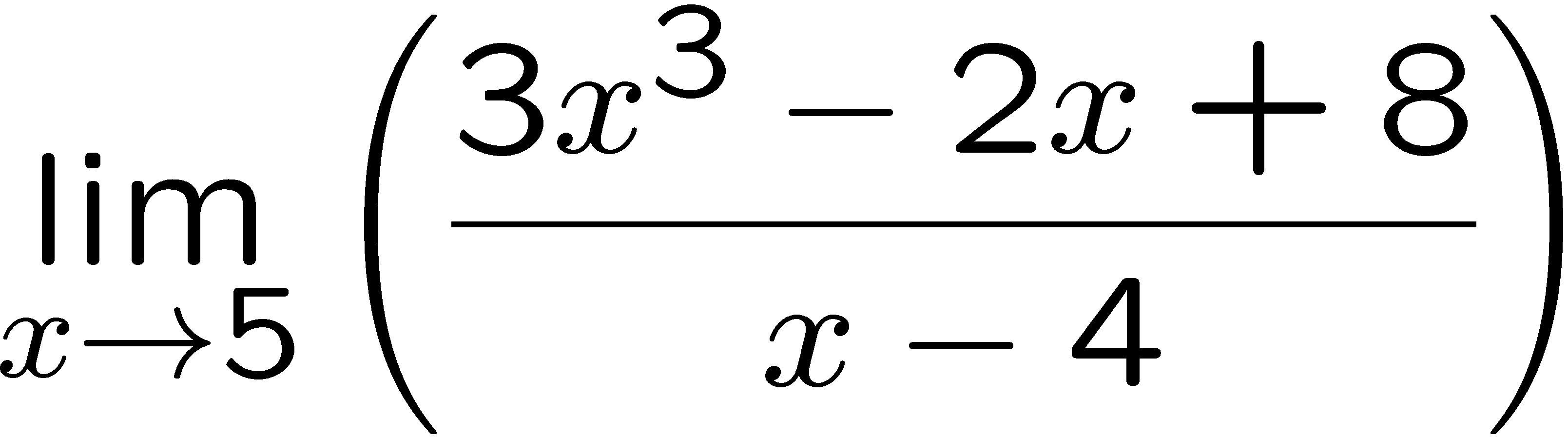 1
2
3
4
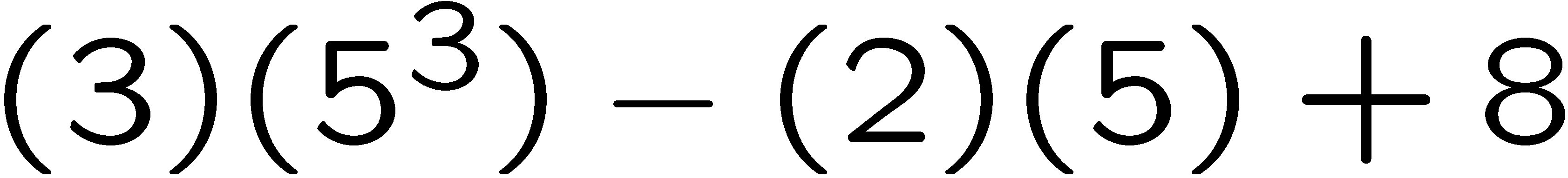 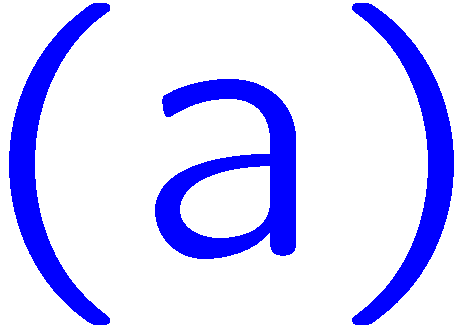 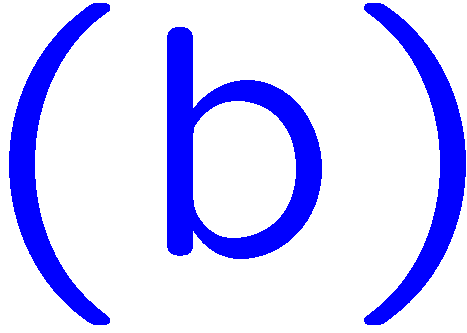 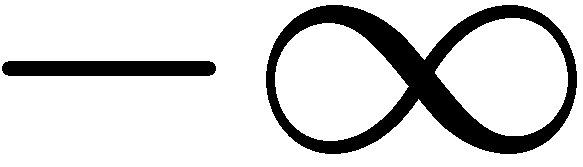 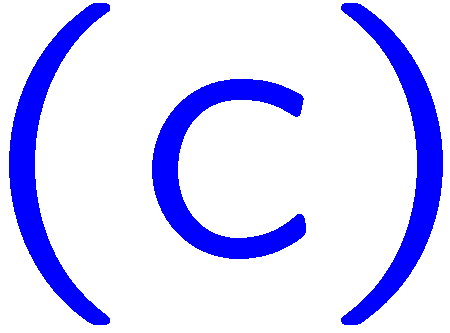 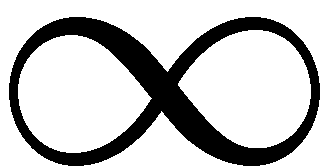 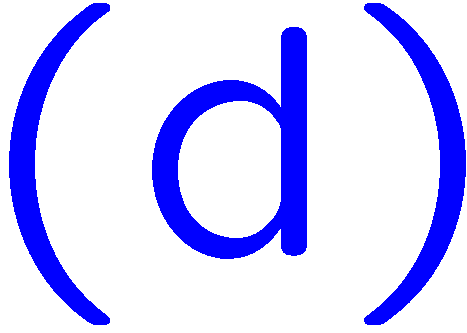 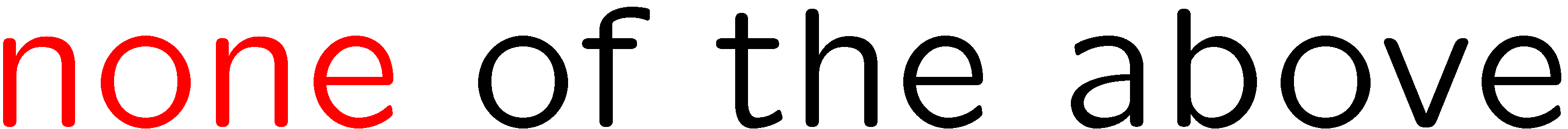 46
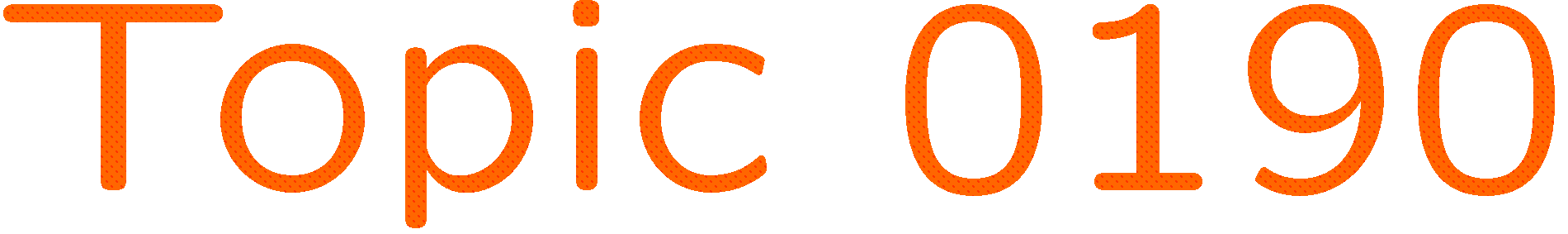 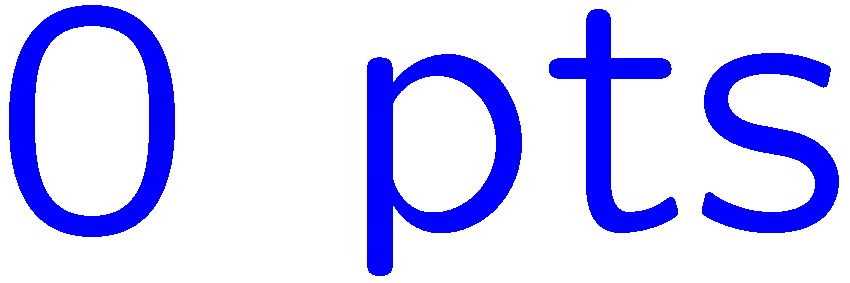 0 of 5
1+1=
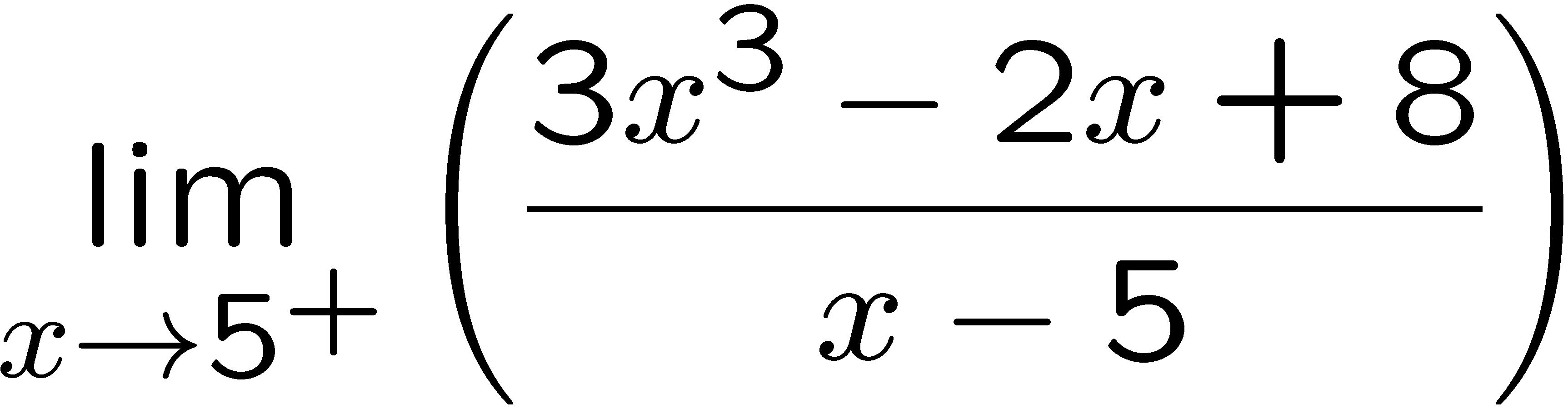 1
2
3
4
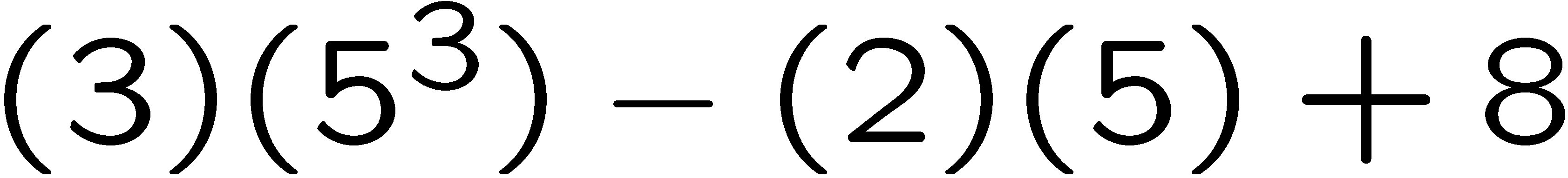 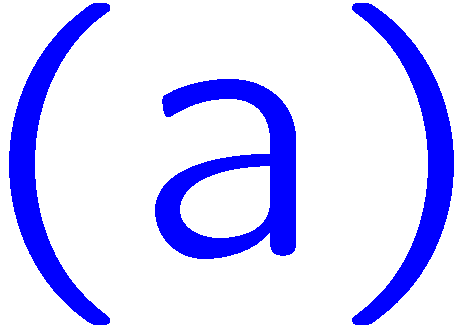 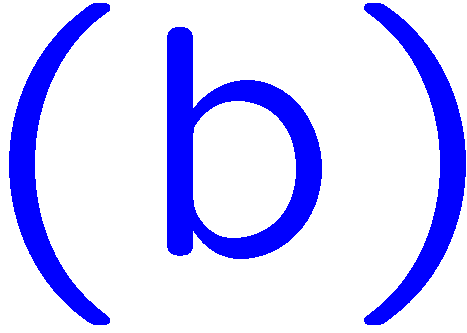 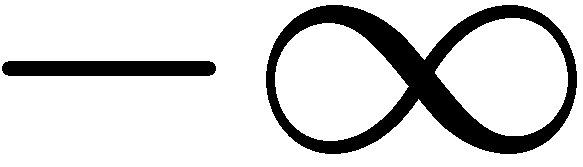 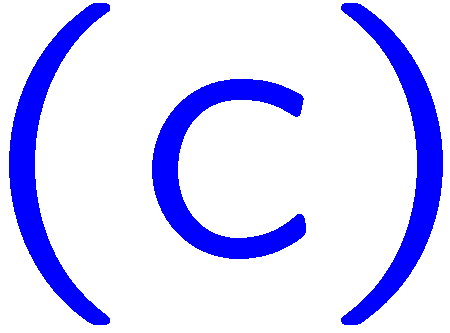 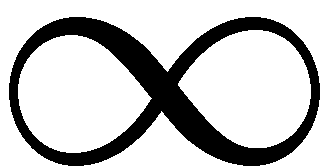 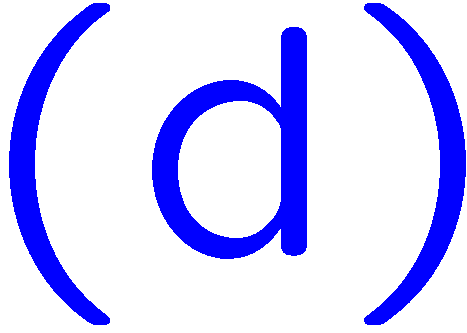 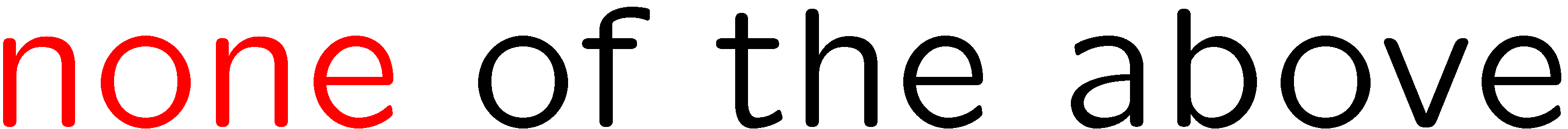 47
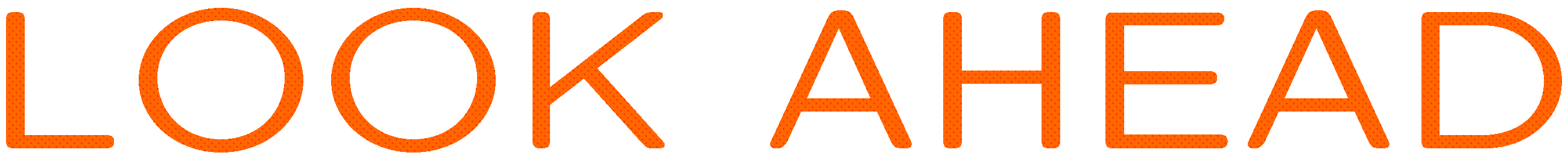 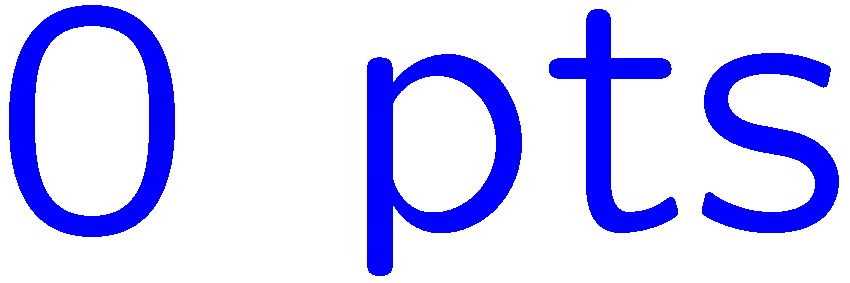 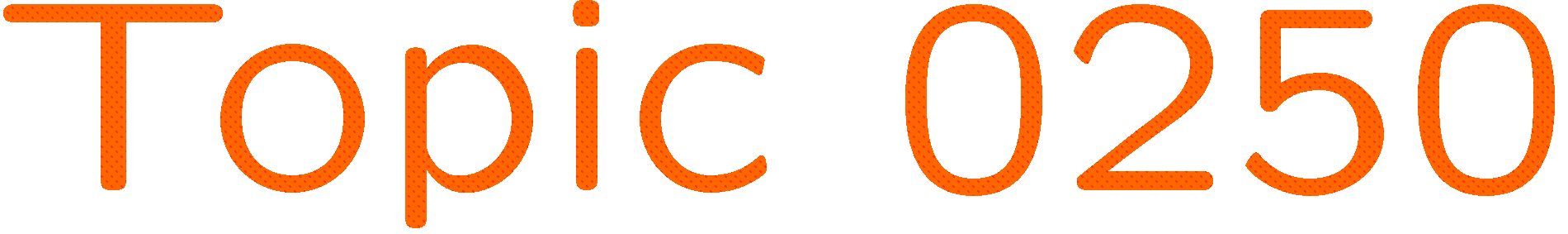 0 of 5
1+1=
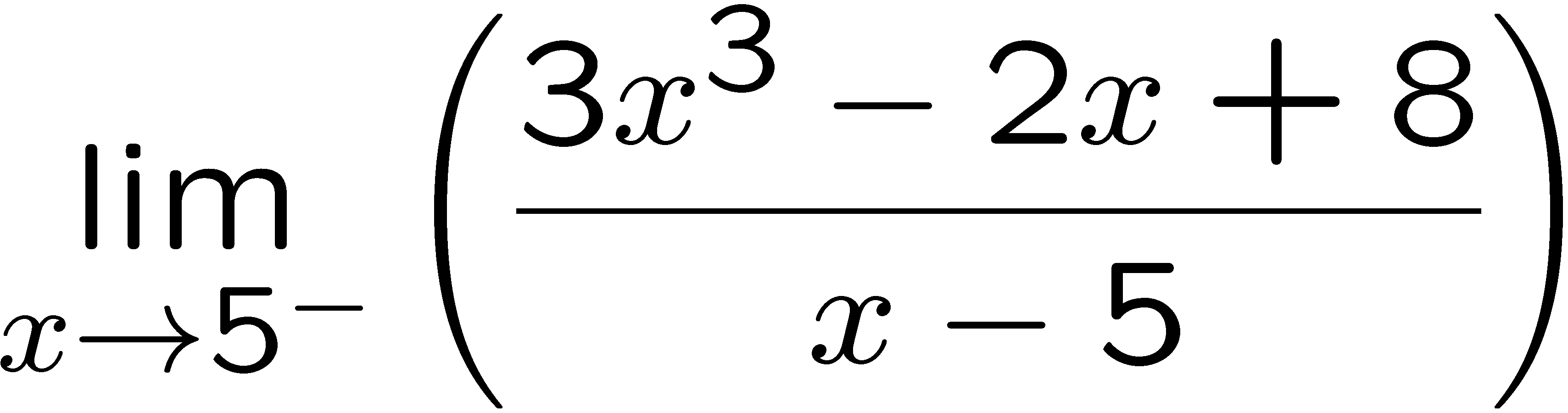 1
2
3
4
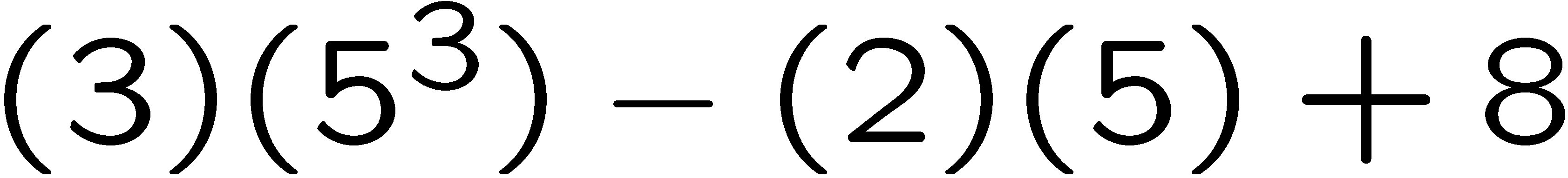 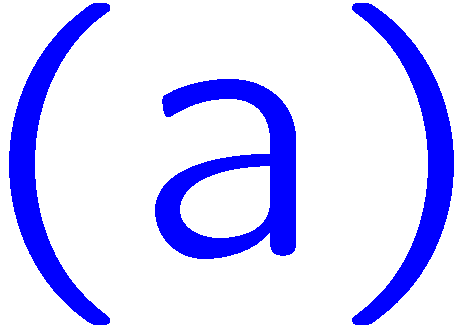 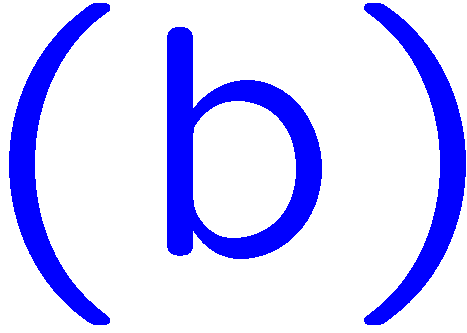 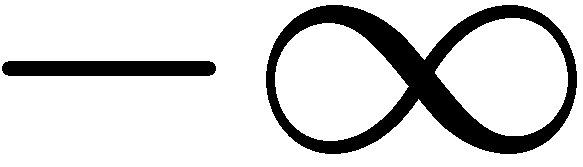 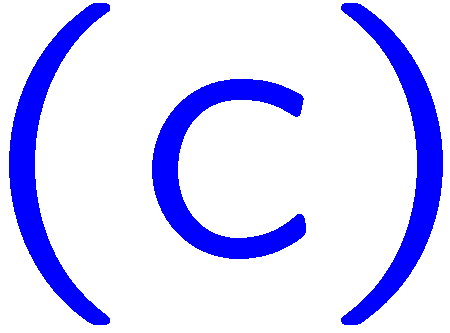 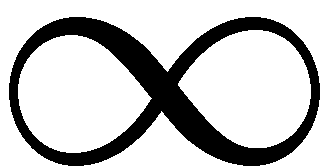 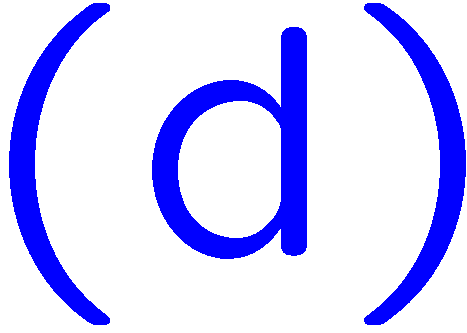 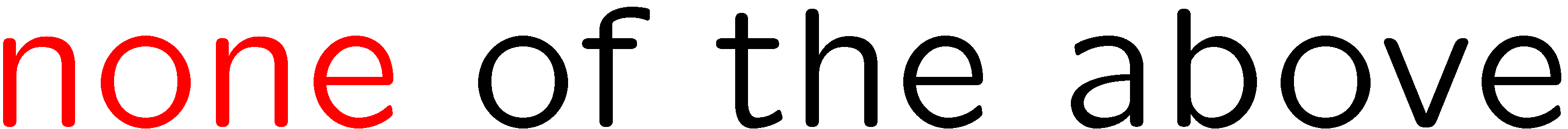 48
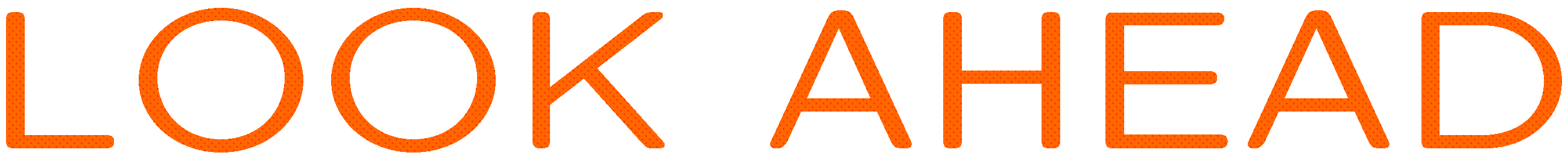 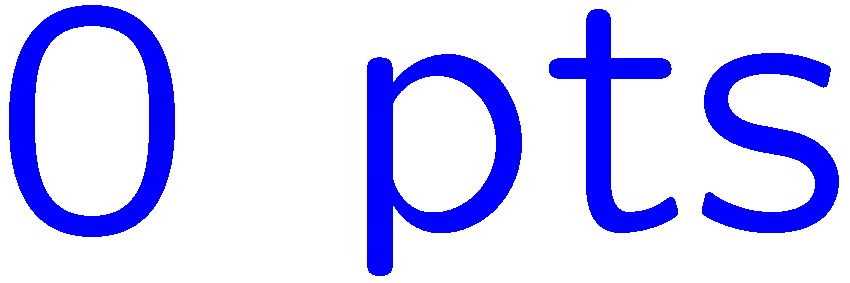 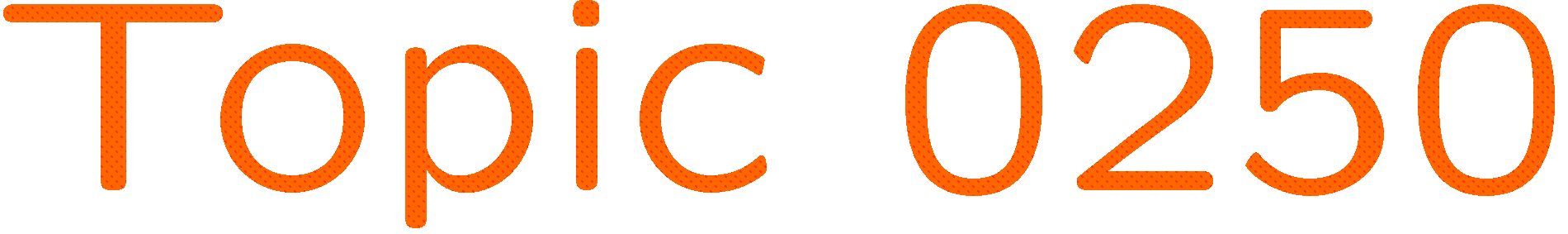 0 of 5
1+1=
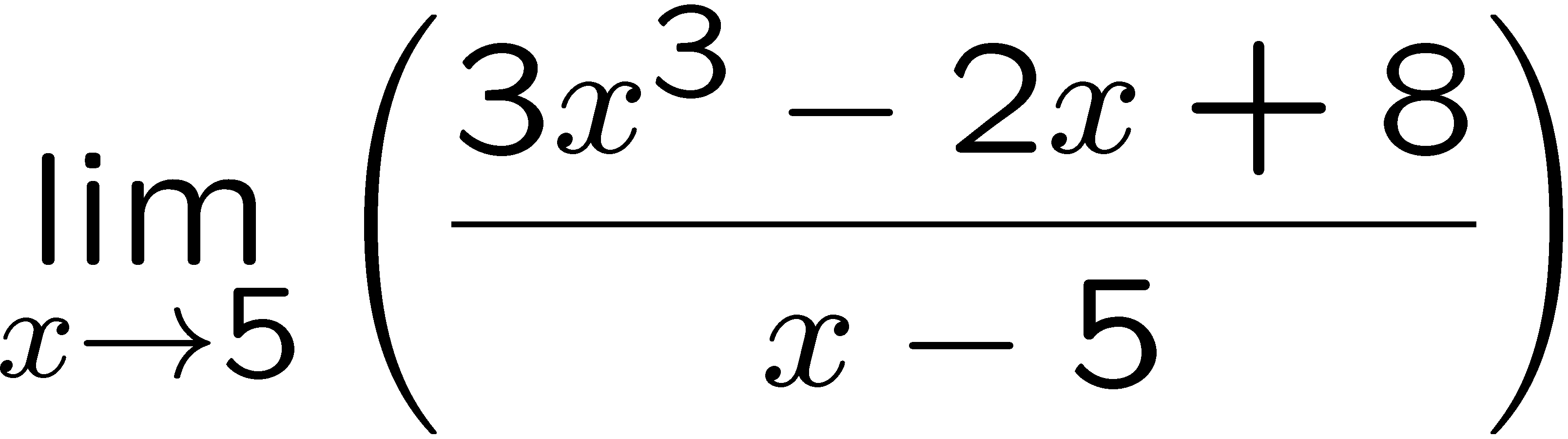 1
2
3
4
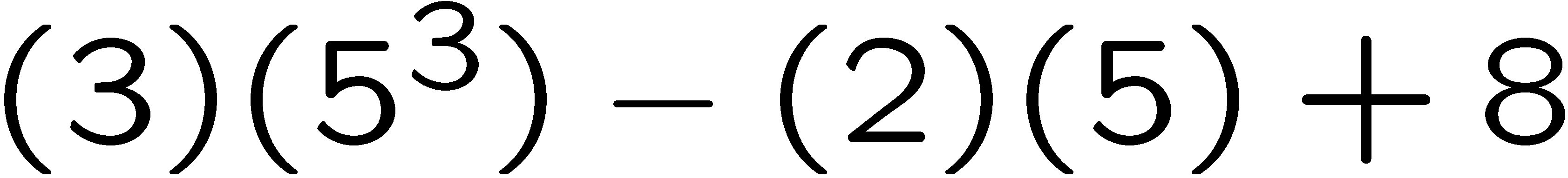 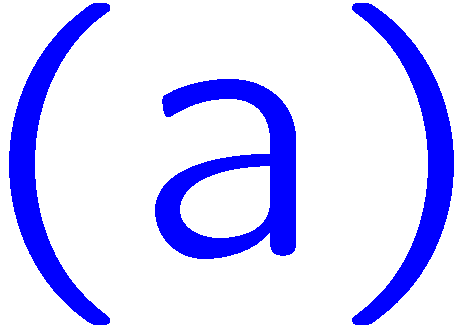 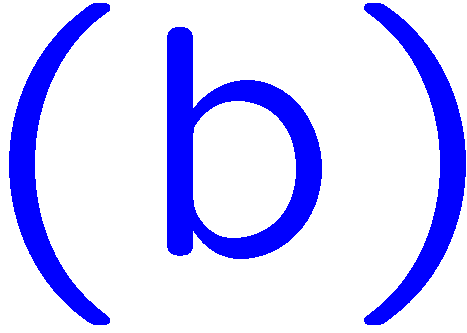 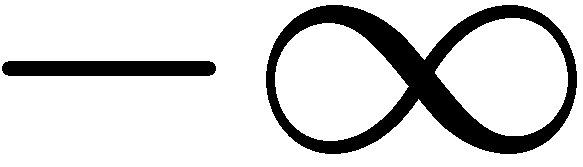 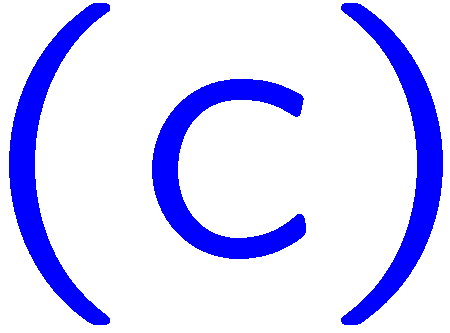 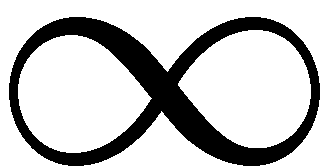 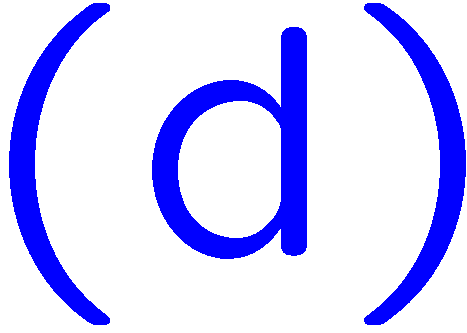 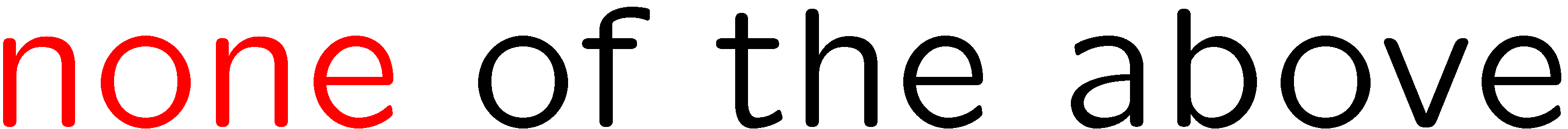 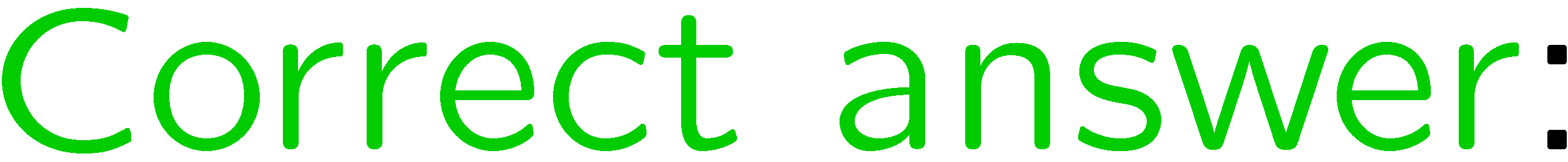 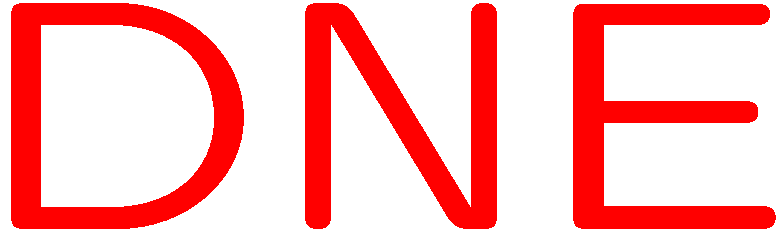 49
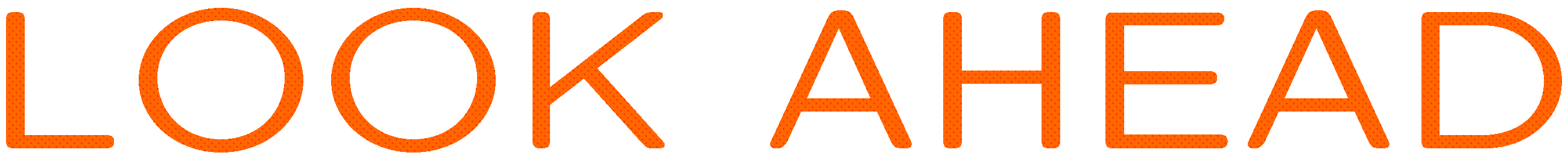 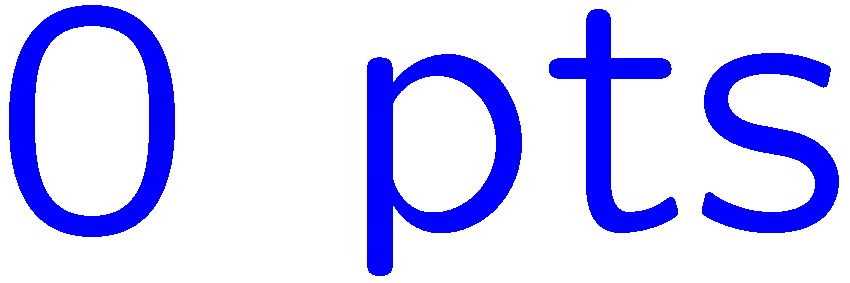 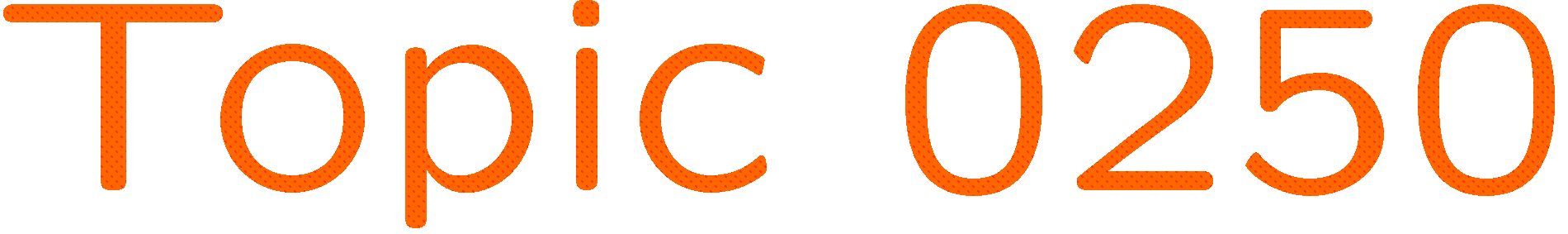 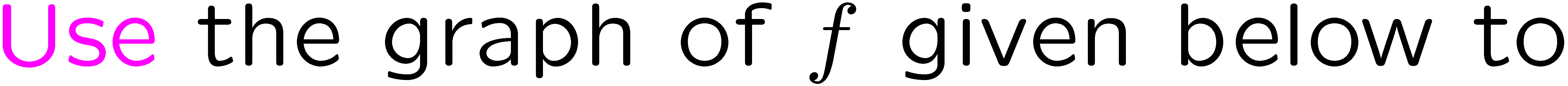 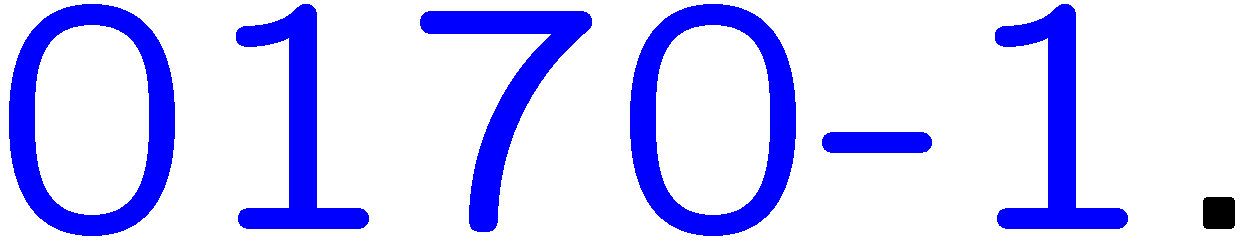 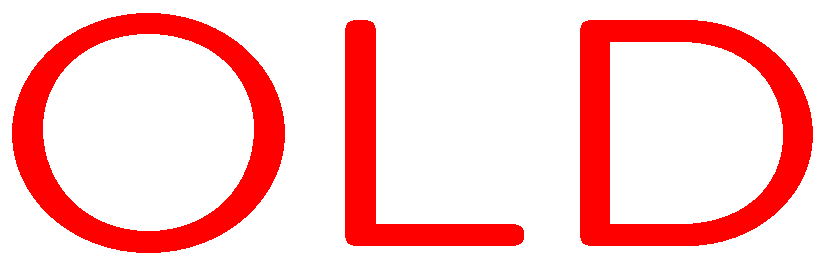 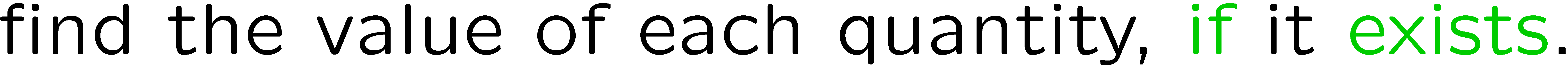 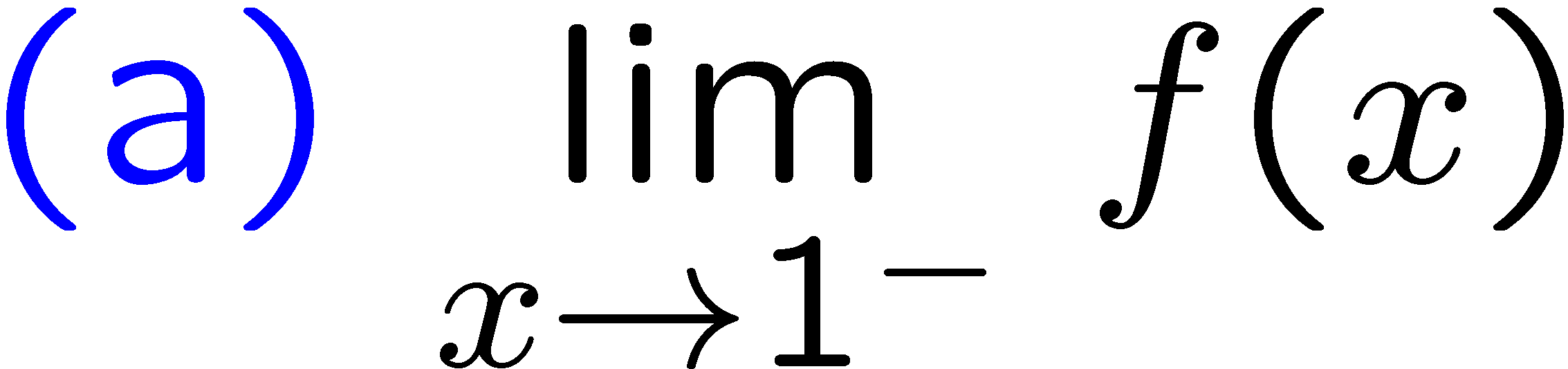 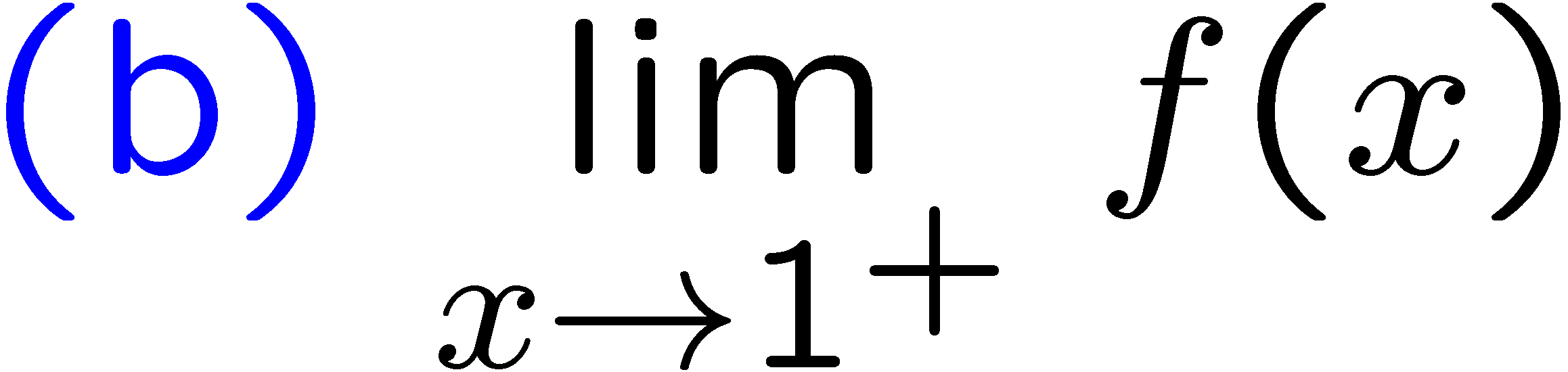 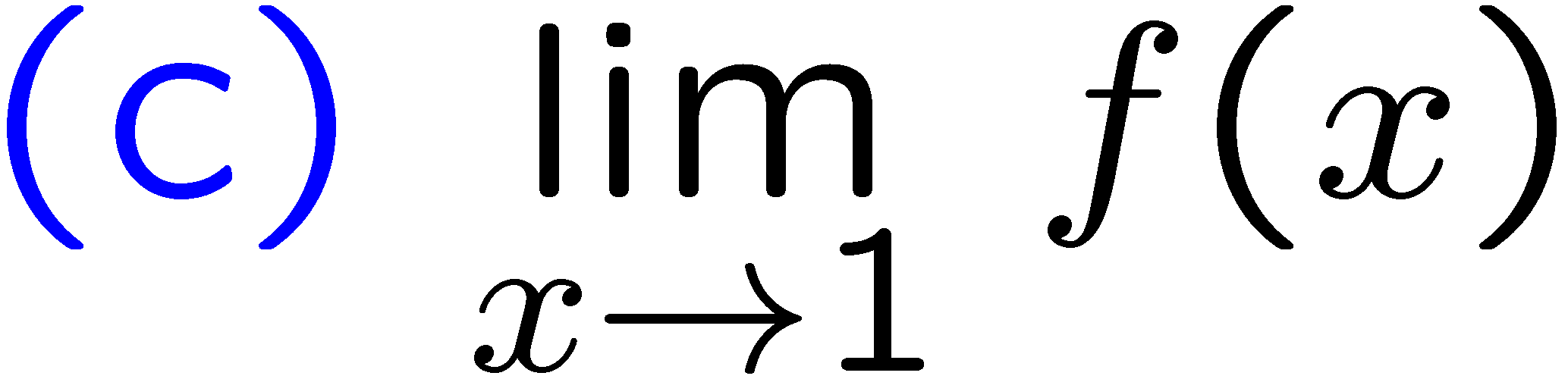 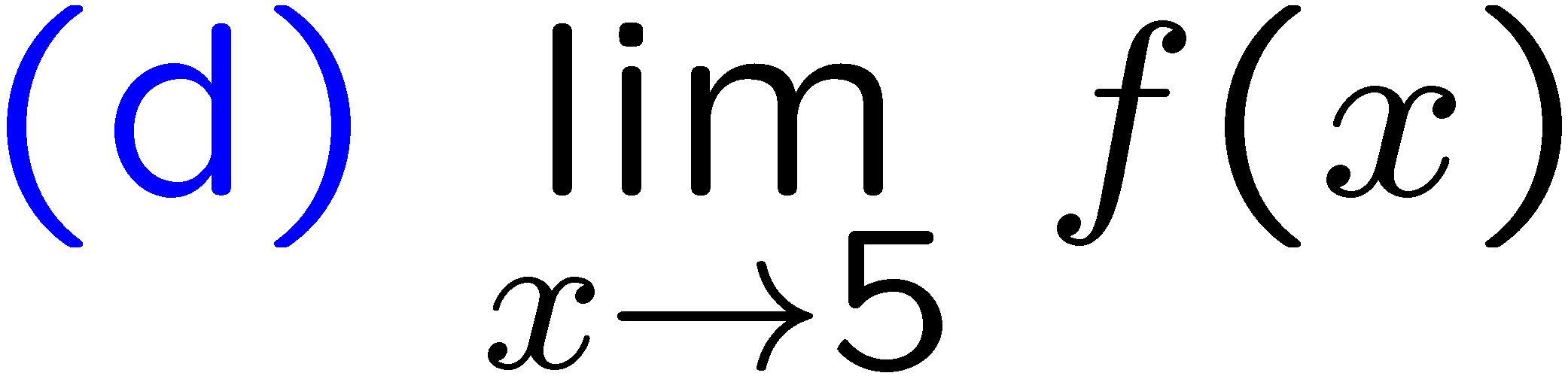 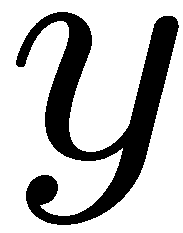 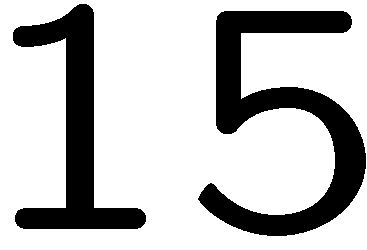 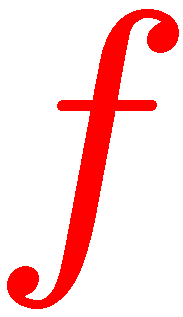 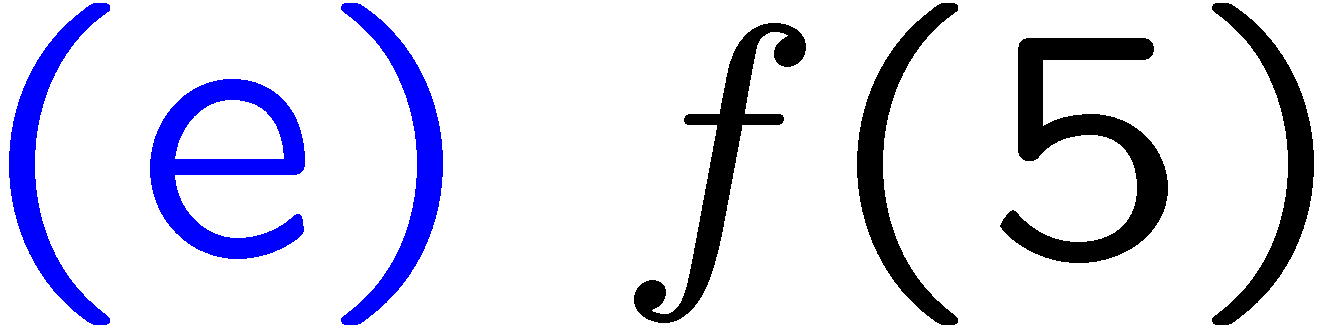 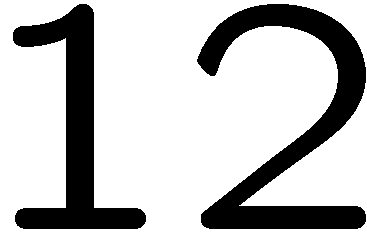 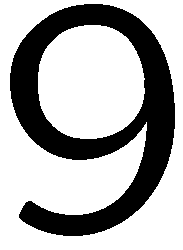 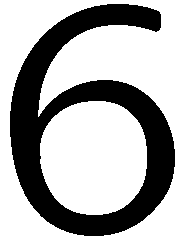 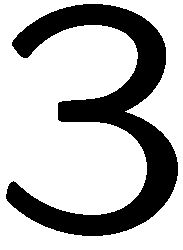 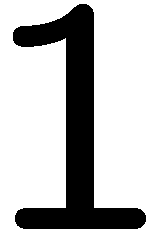 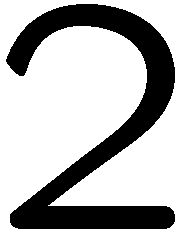 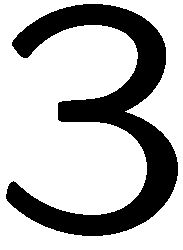 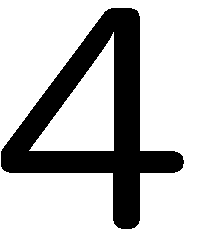 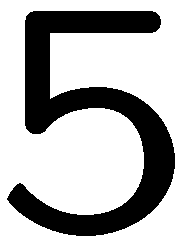 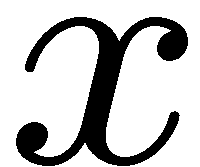 50
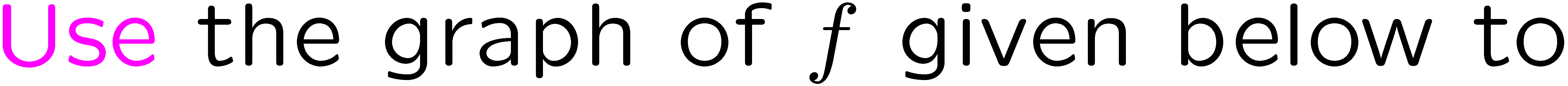 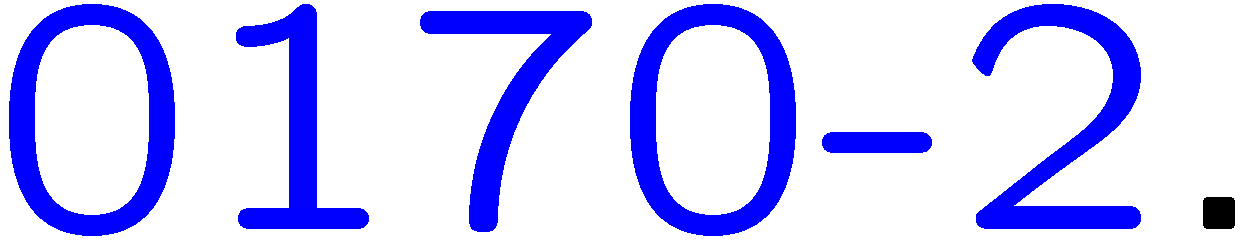 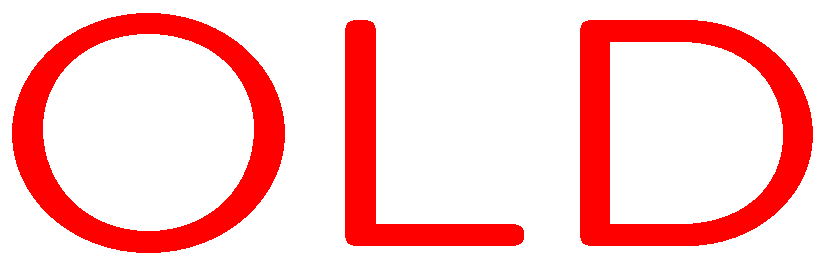 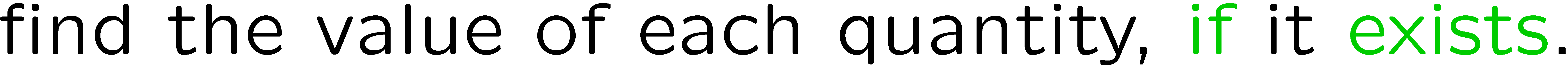 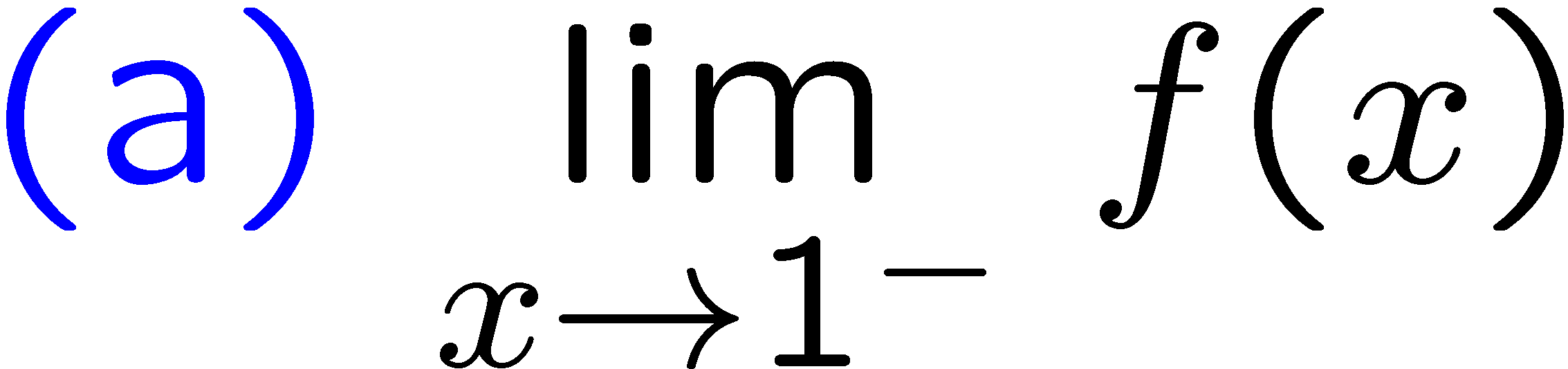 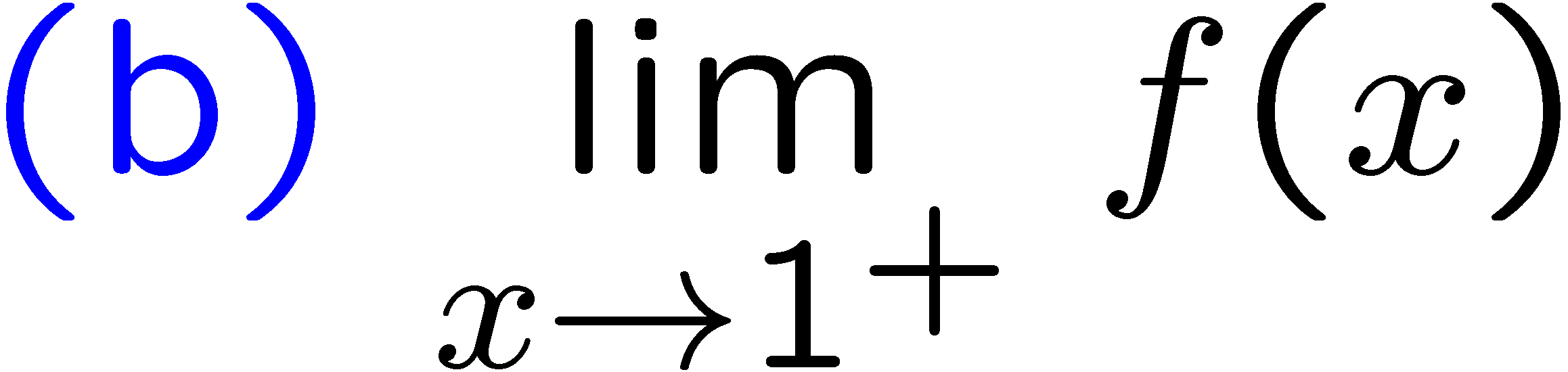 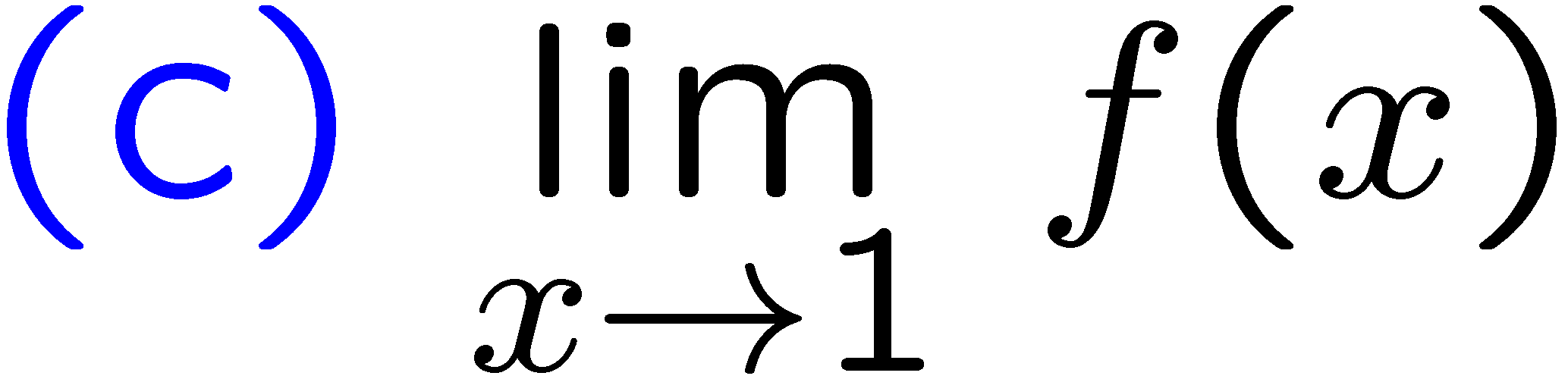 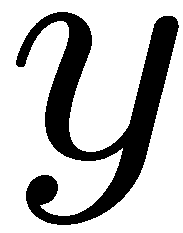 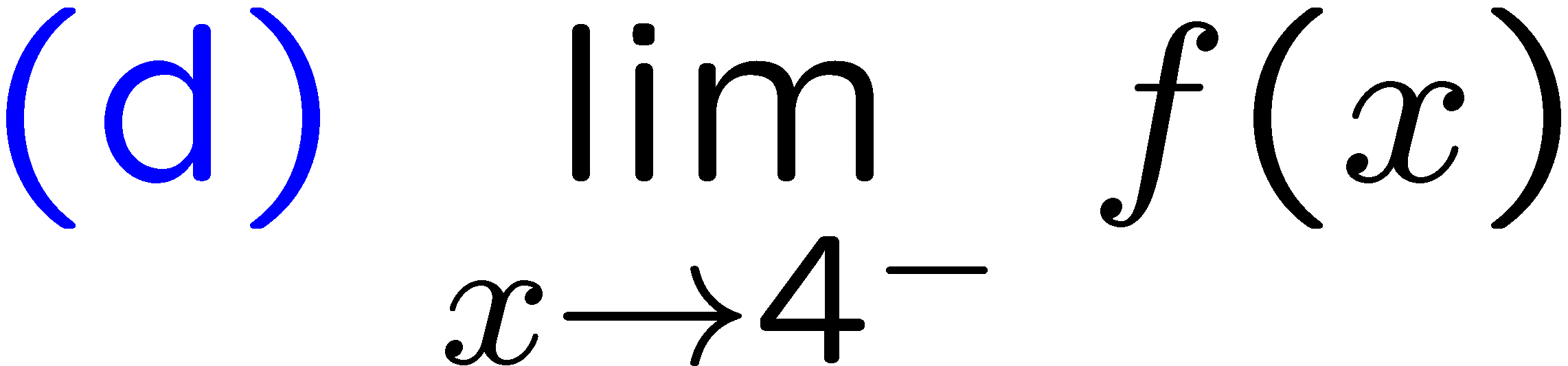 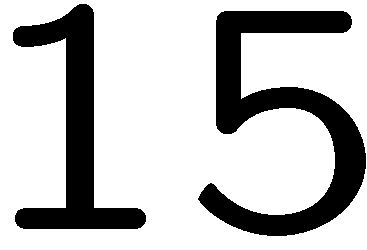 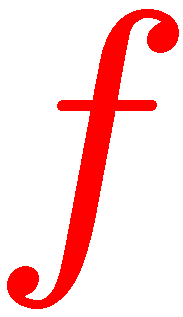 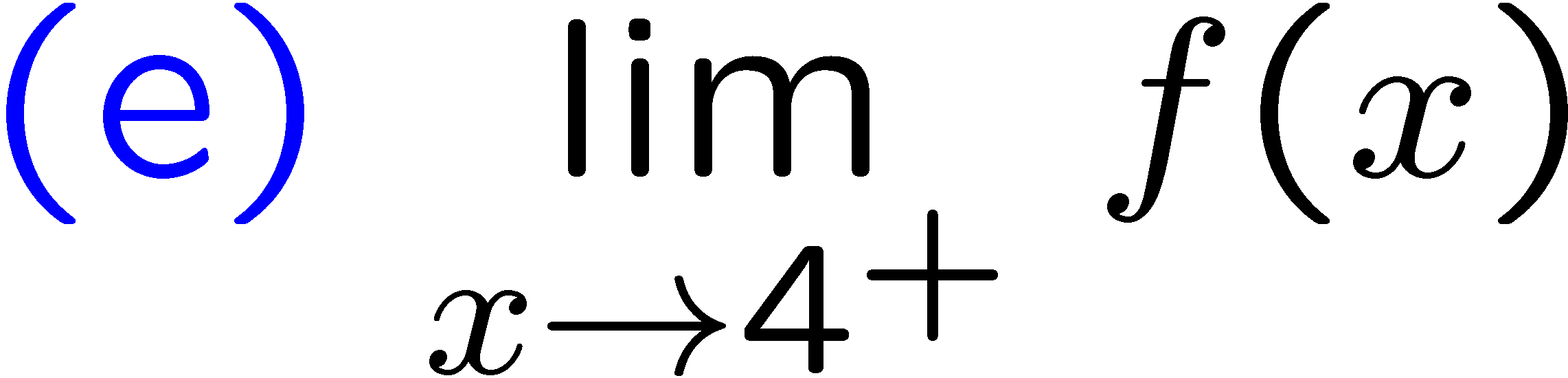 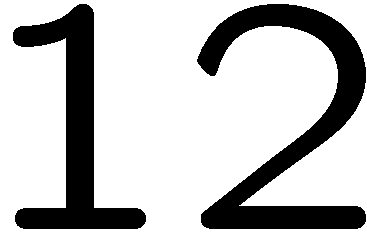 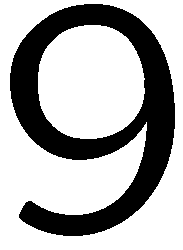 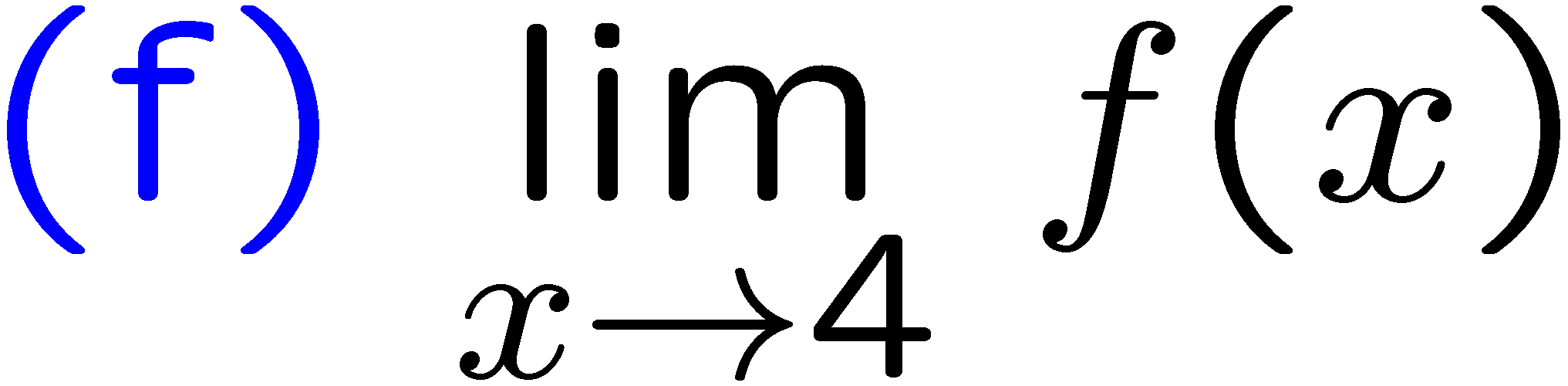 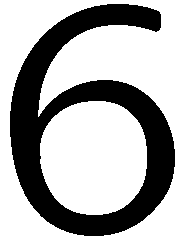 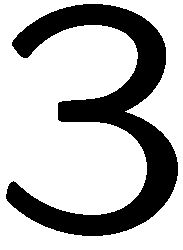 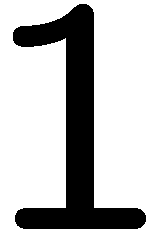 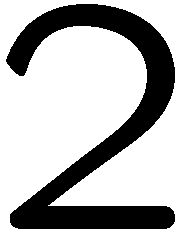 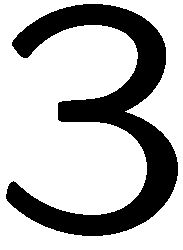 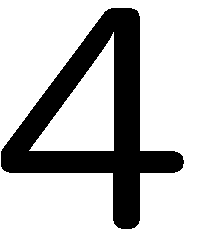 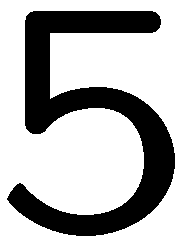 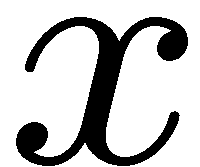 51
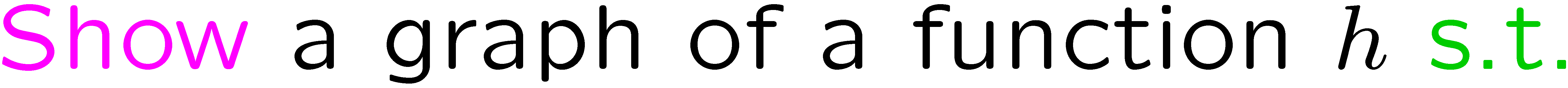 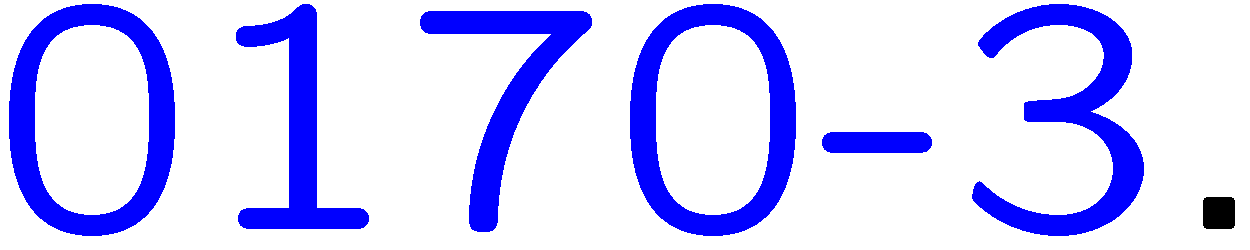 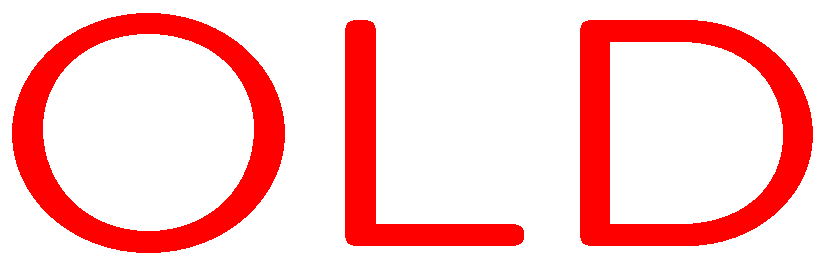 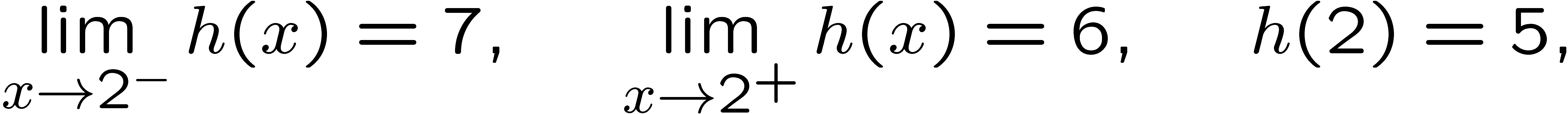 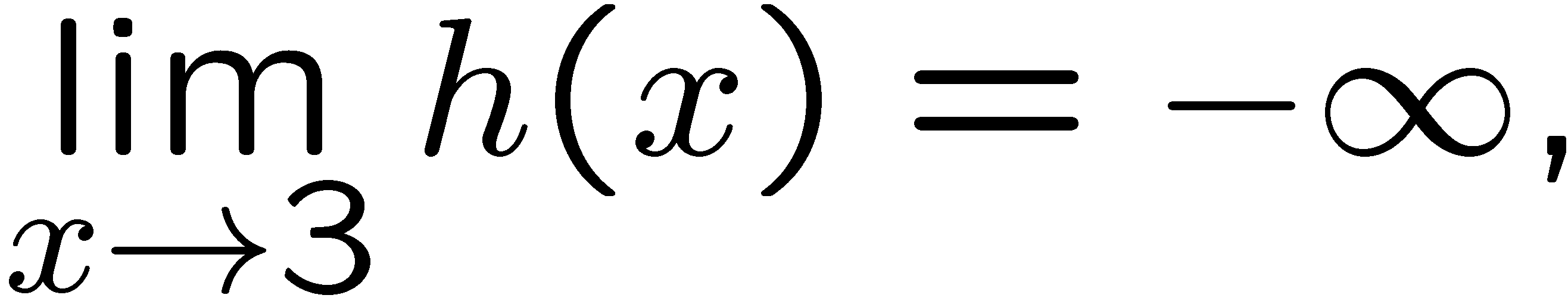 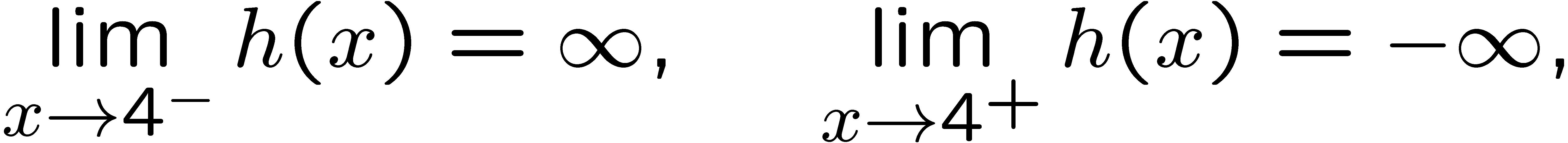 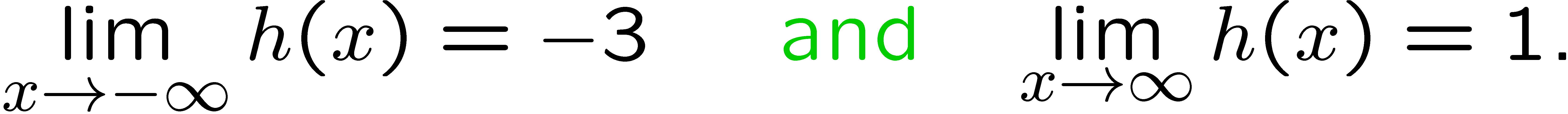 52
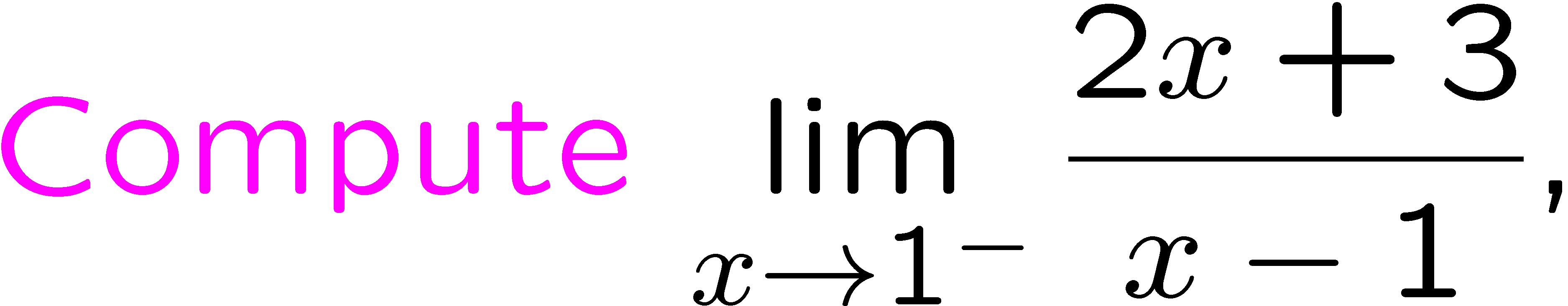 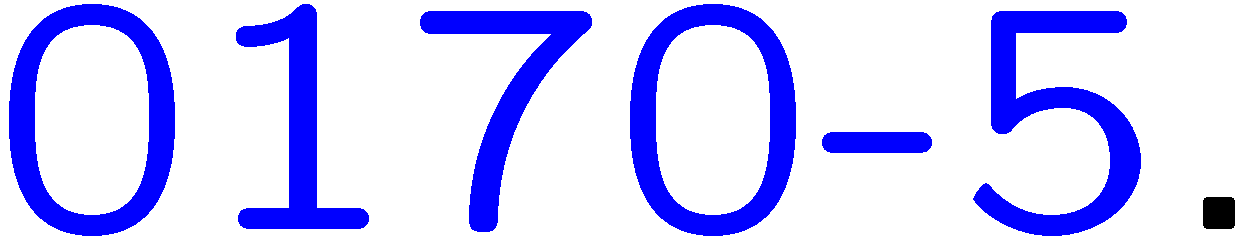 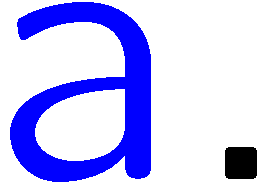 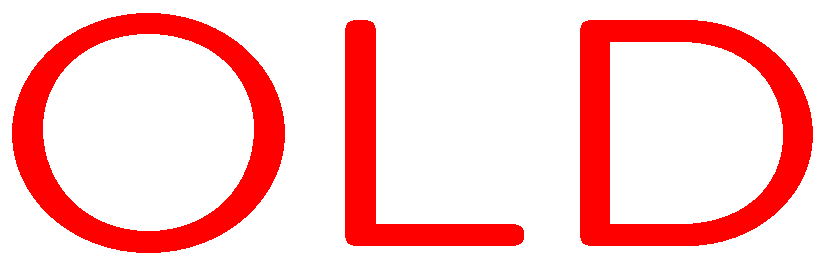 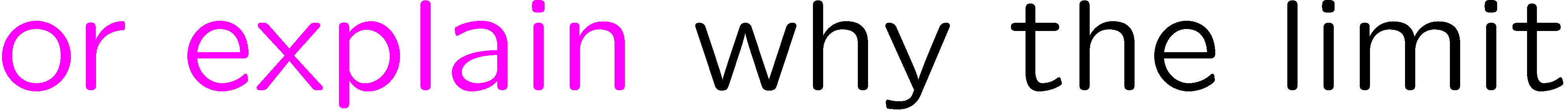 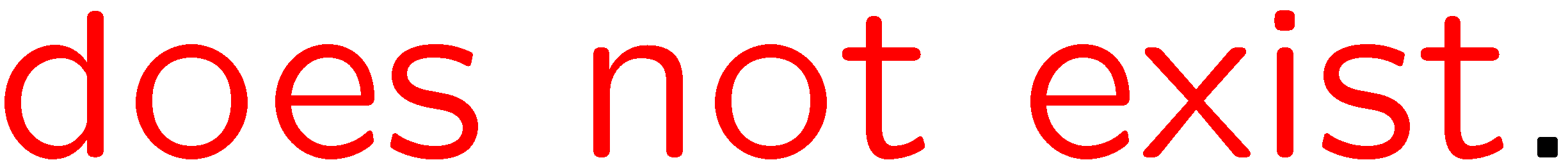 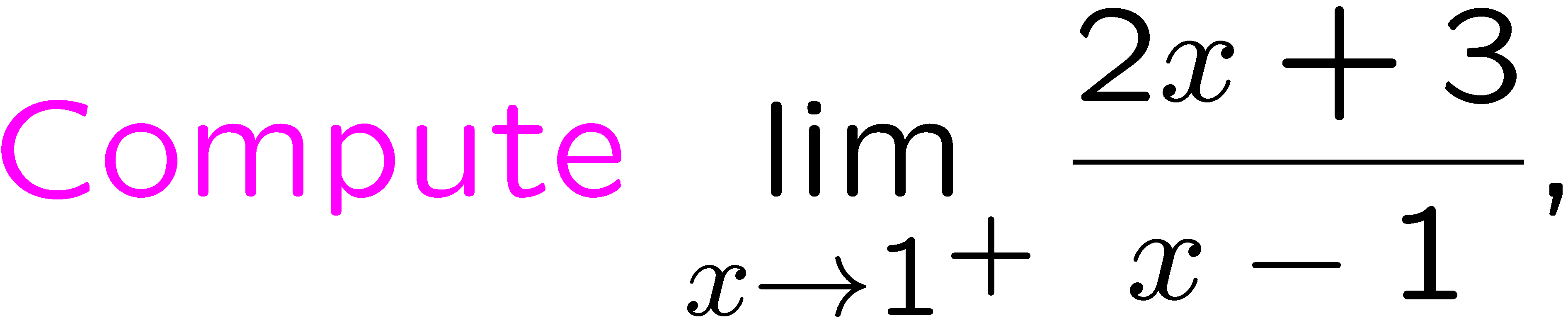 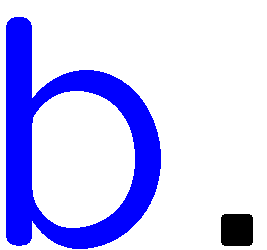 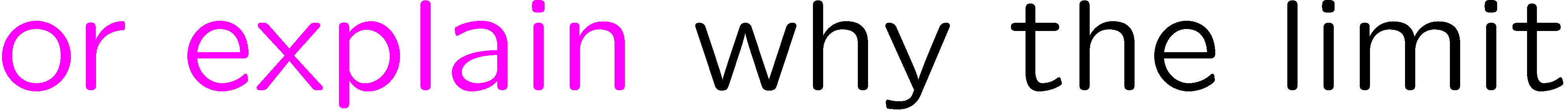 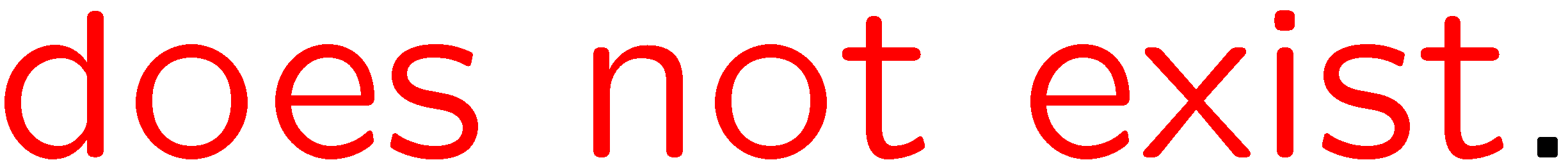 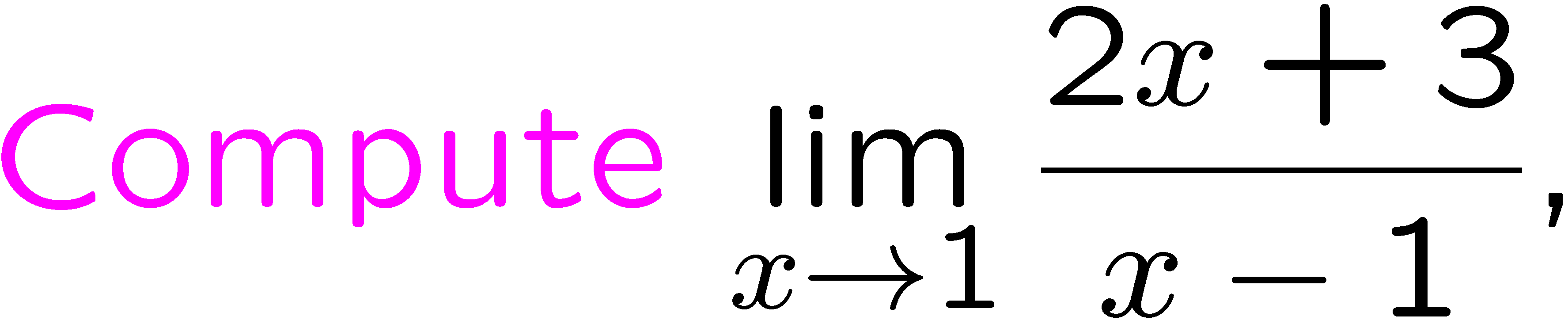 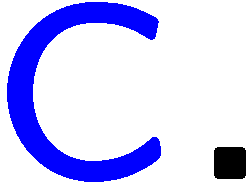 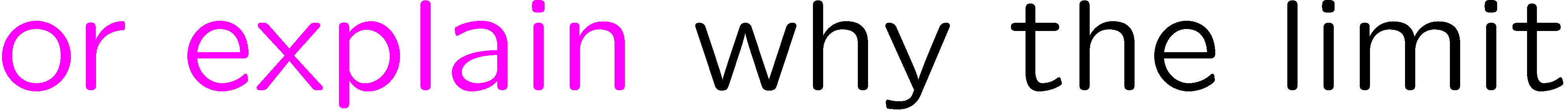 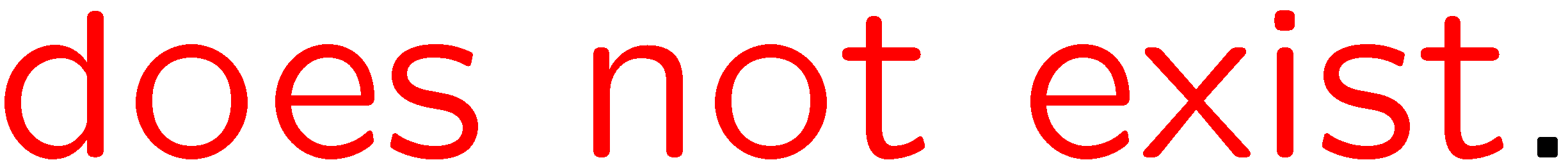 53
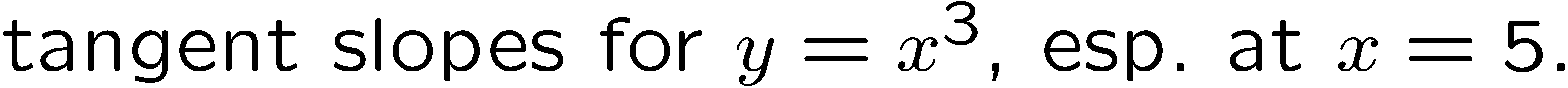 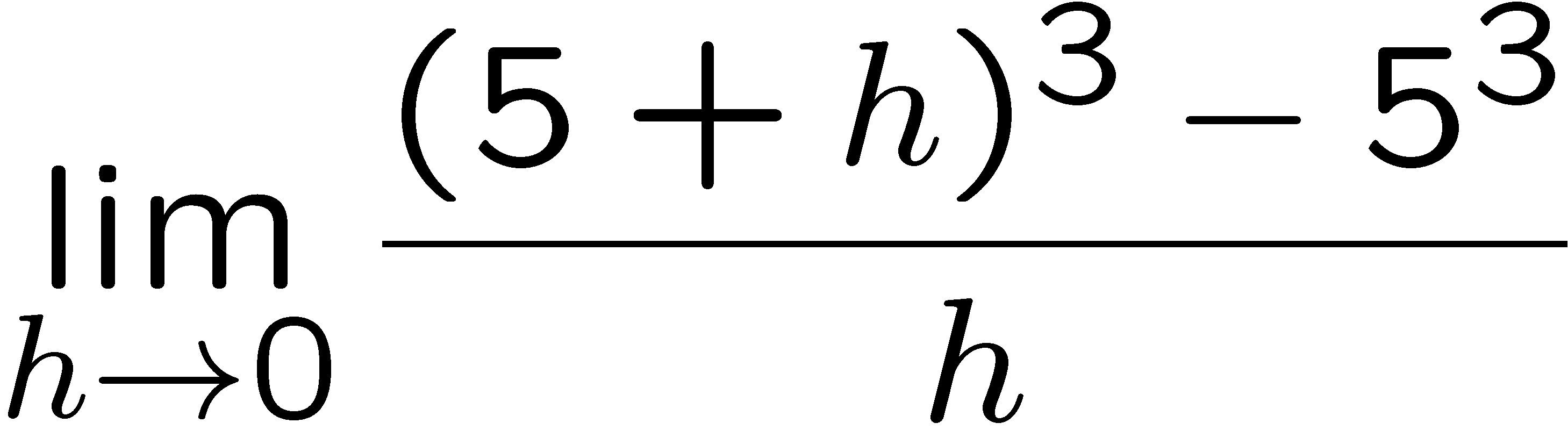 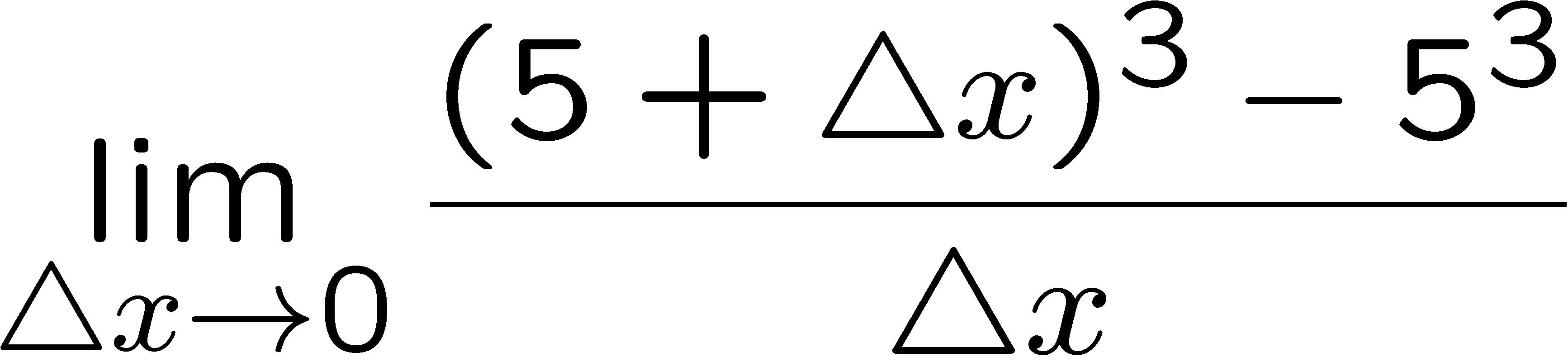 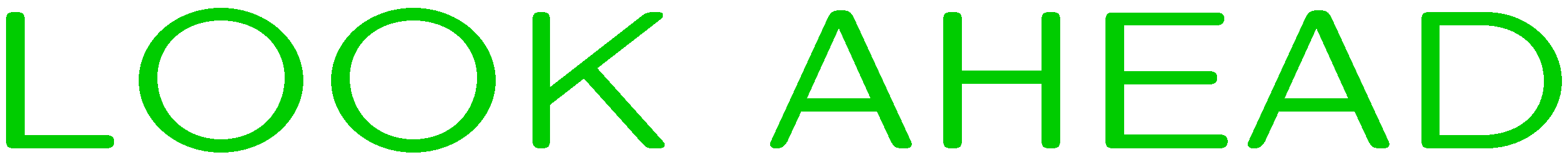 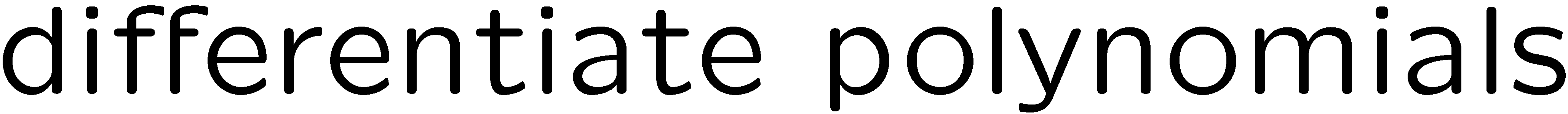 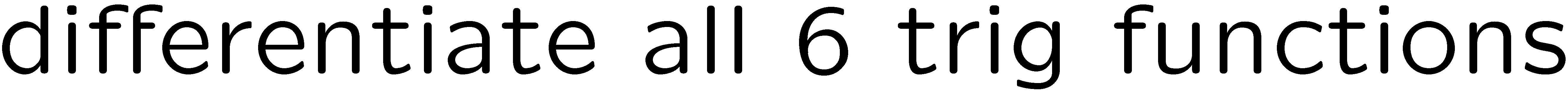 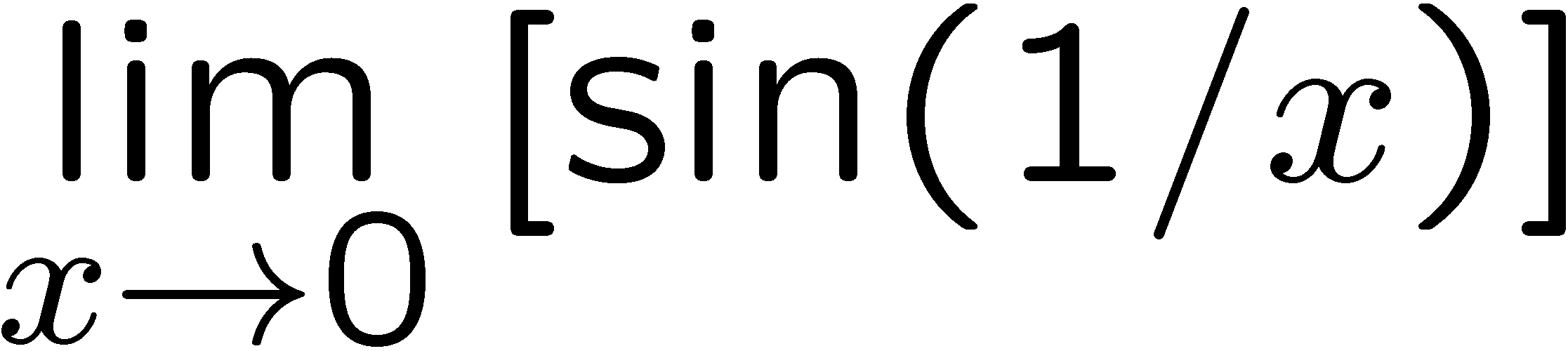 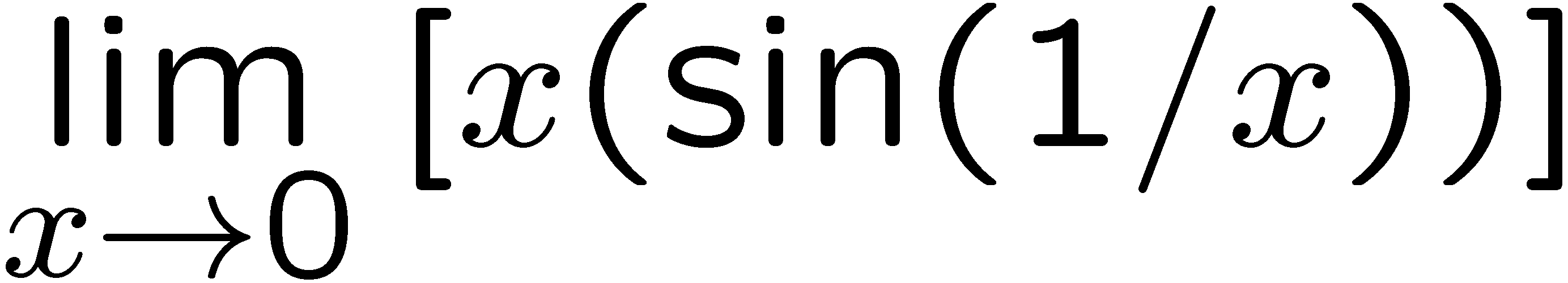 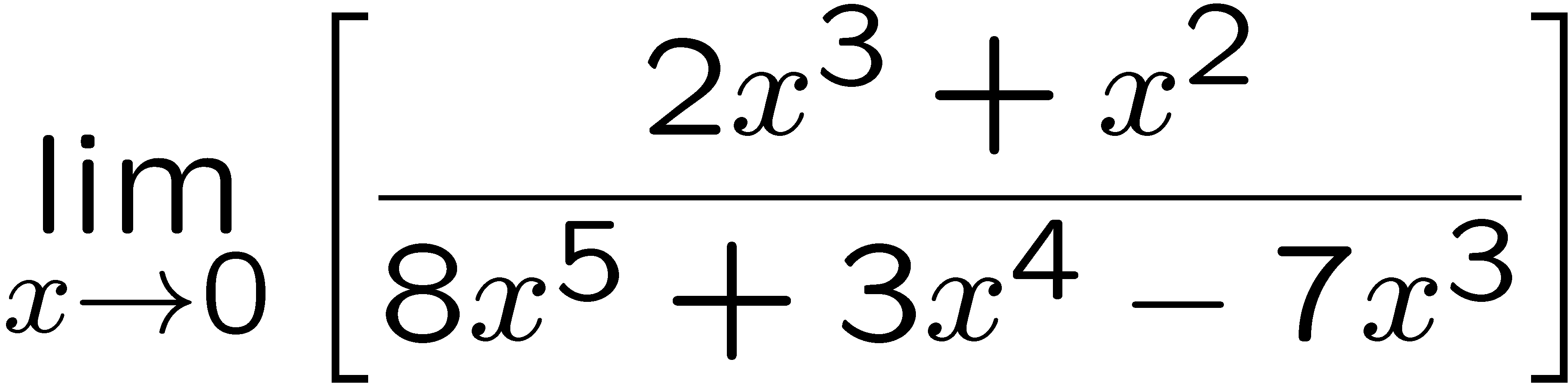 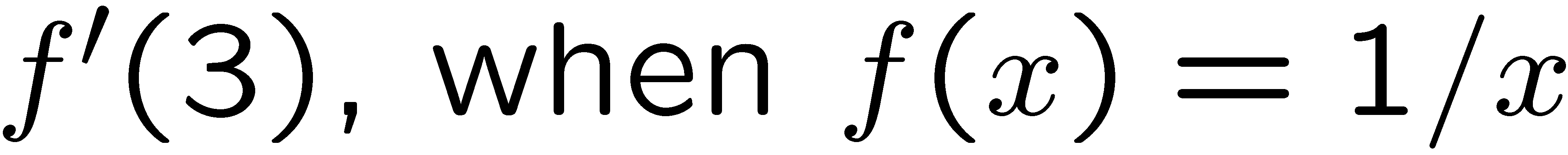 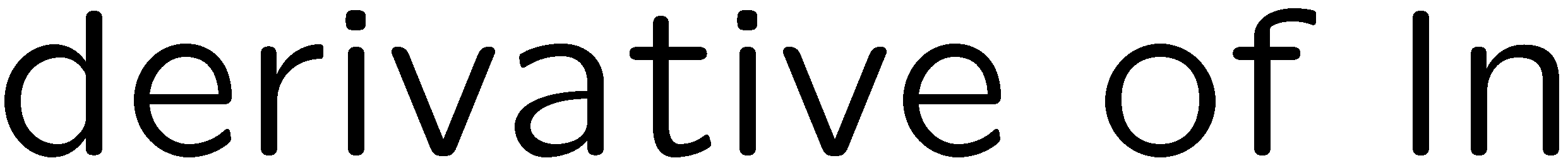 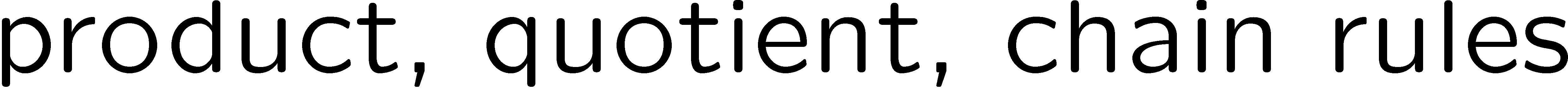 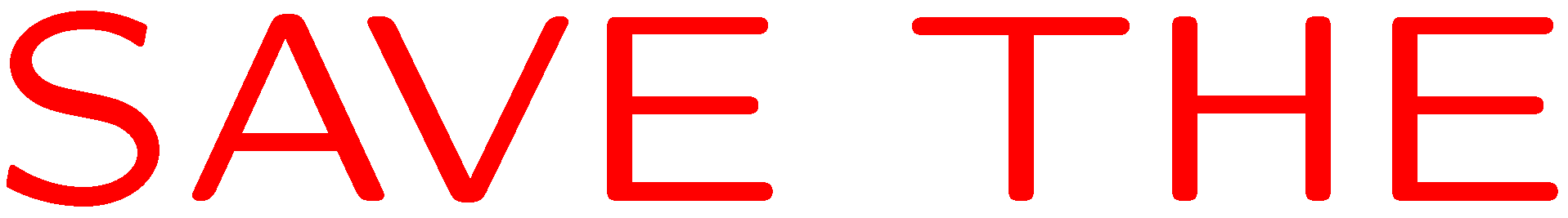 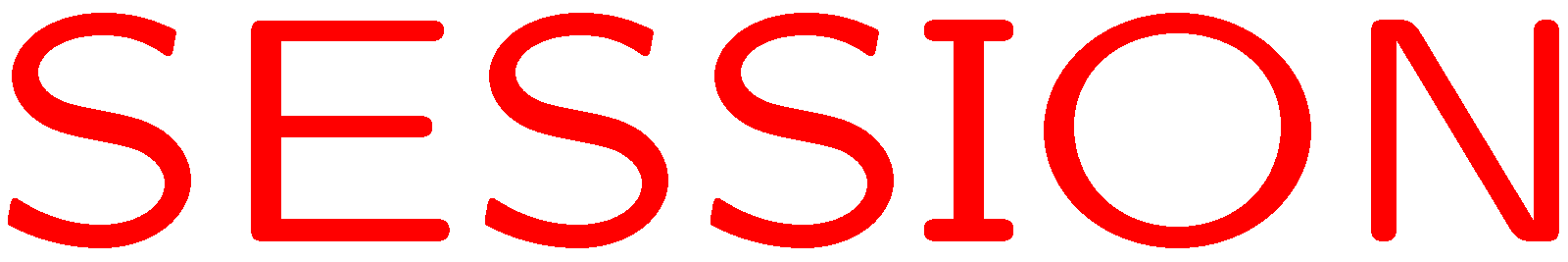 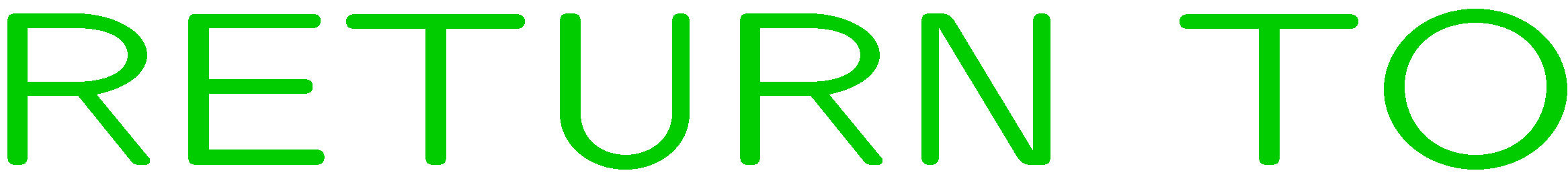 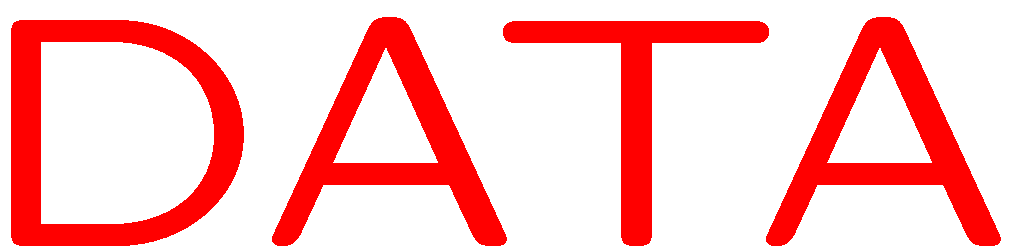 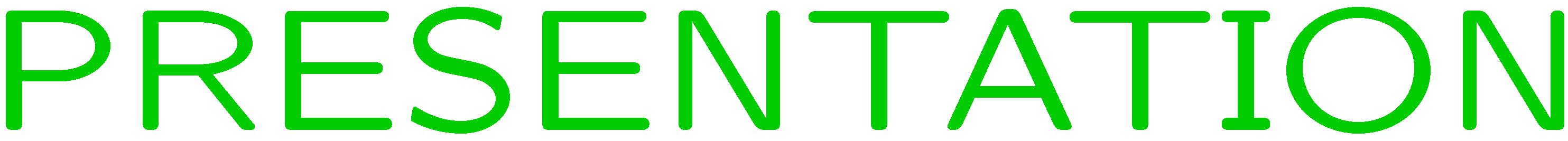